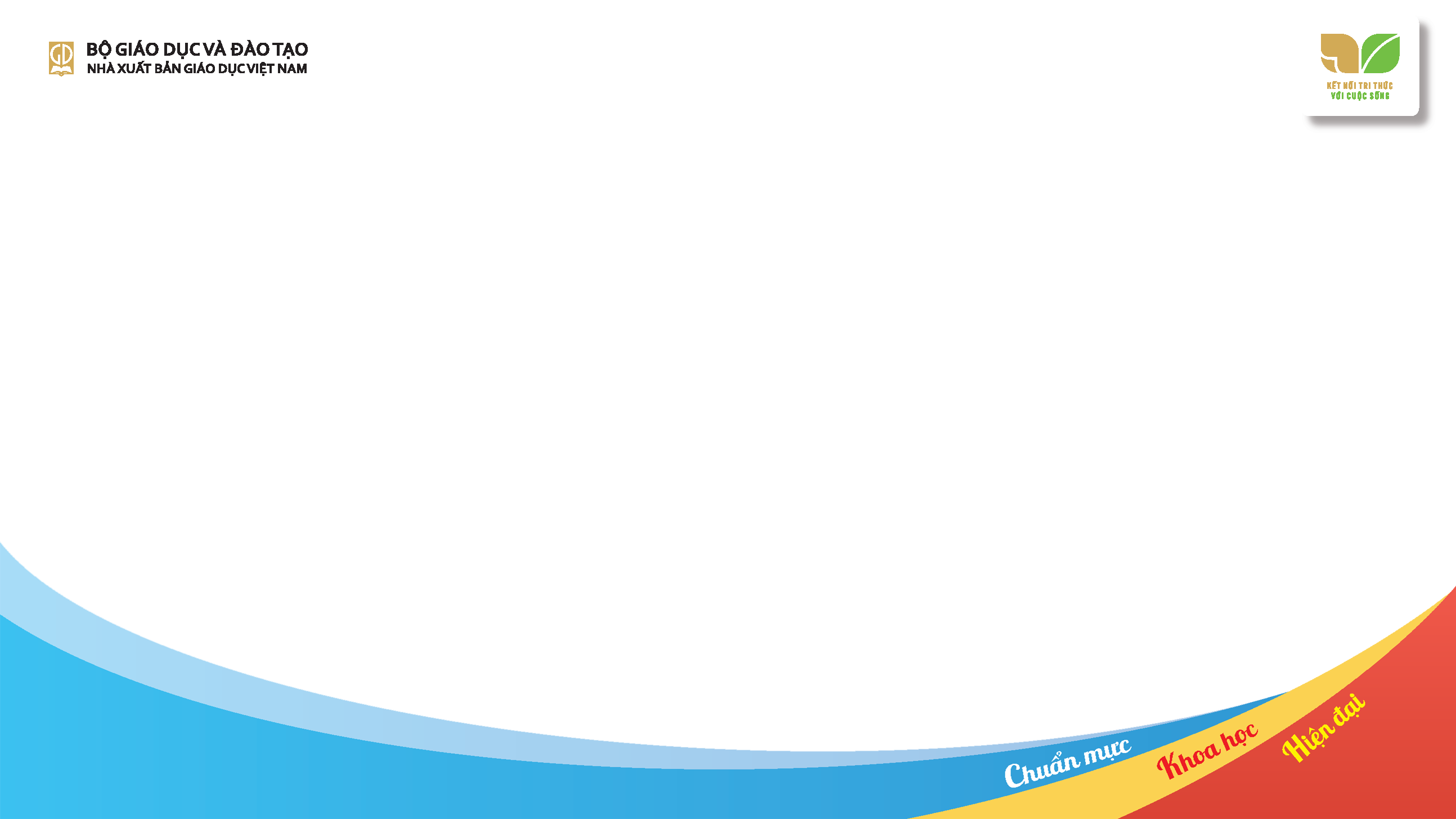 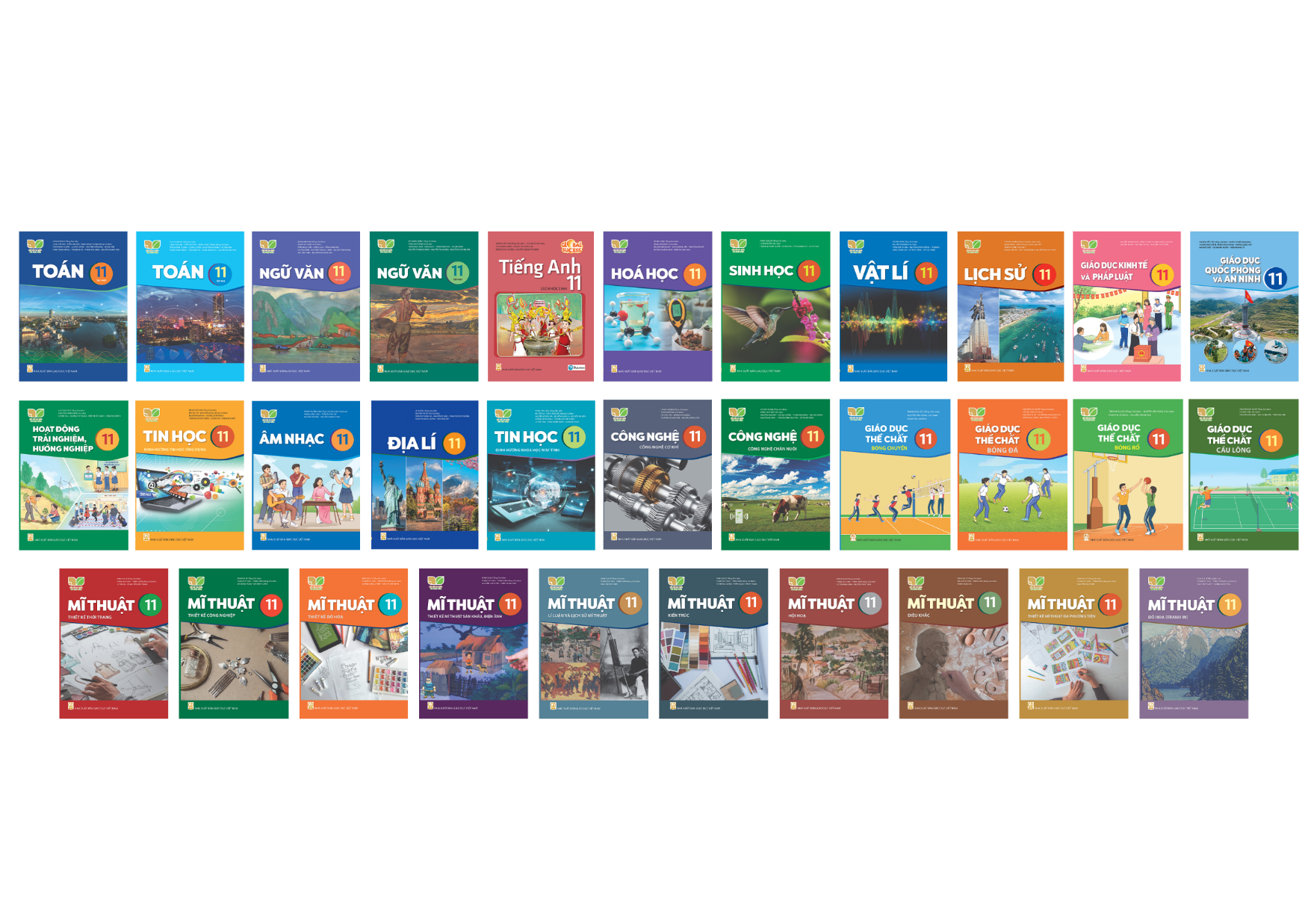 BỘ SÁCH GIÁO KHOA
KẾT NỐI TRI THỨC VỚI CUỘC SỐNG
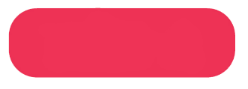 LỚP 11
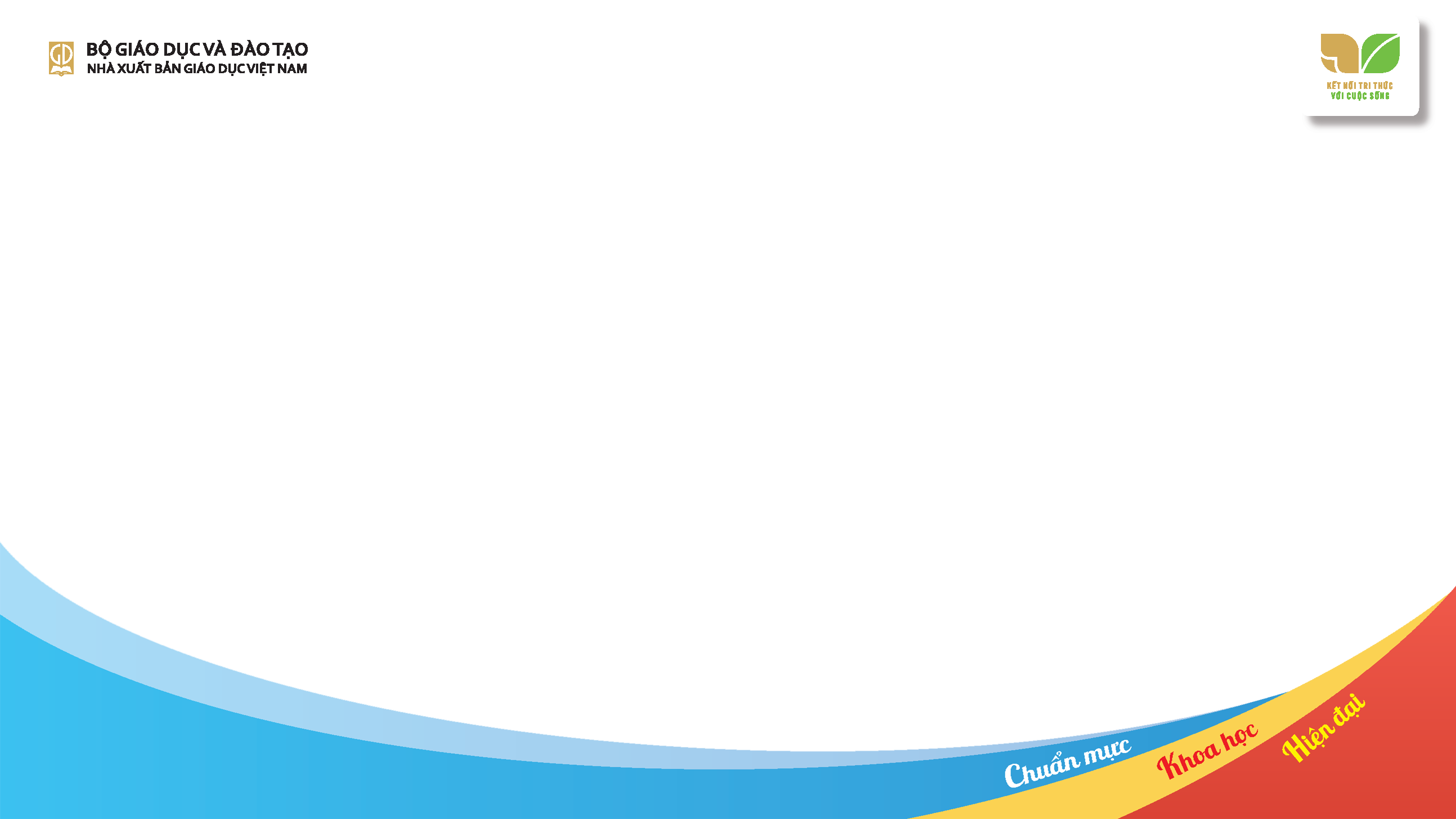 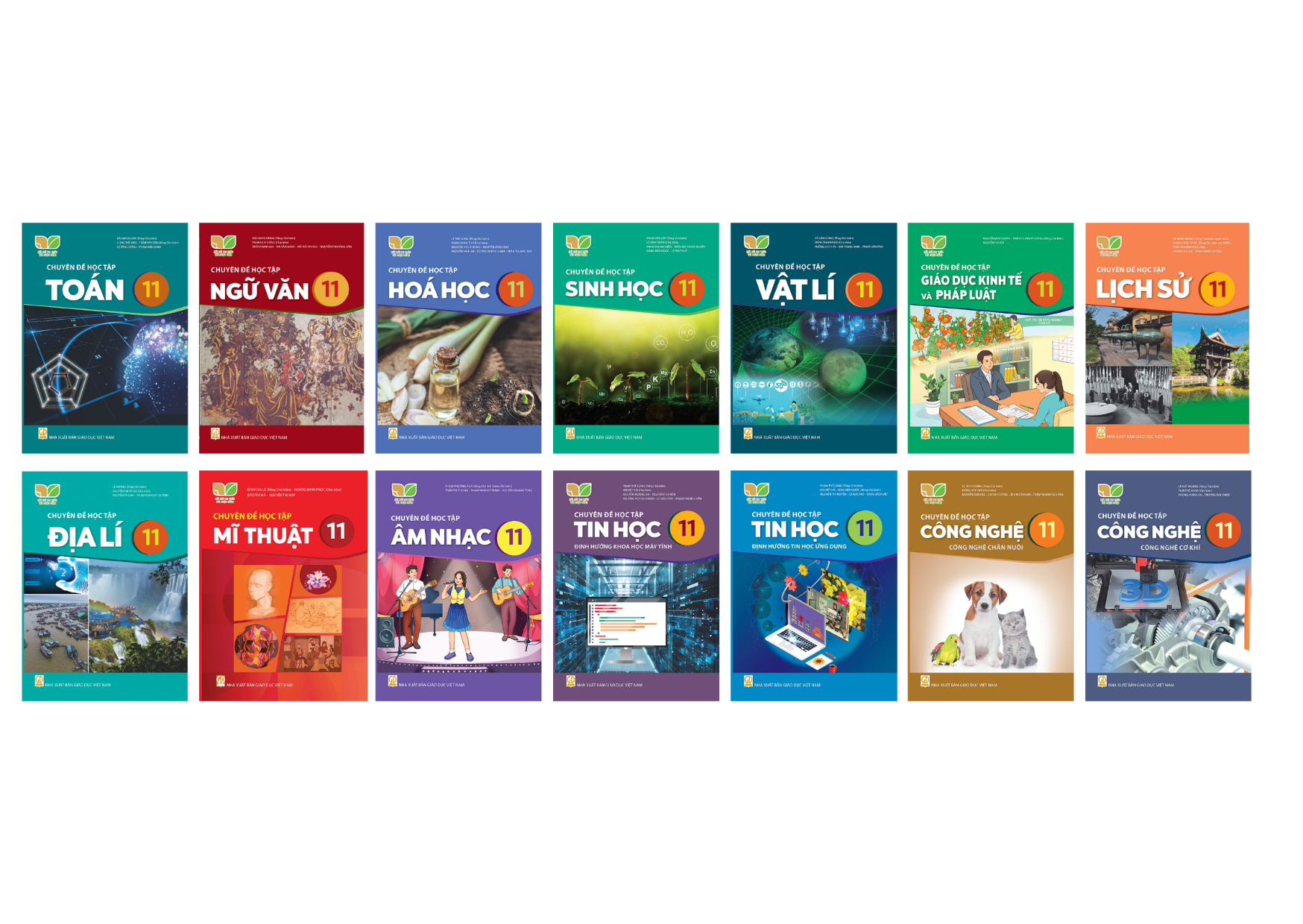 BỘ SÁCH GIÁO KHOA
KẾT NỐI TRI THỨC VỚI CUỘC SỐNG
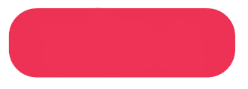 LỚP 11
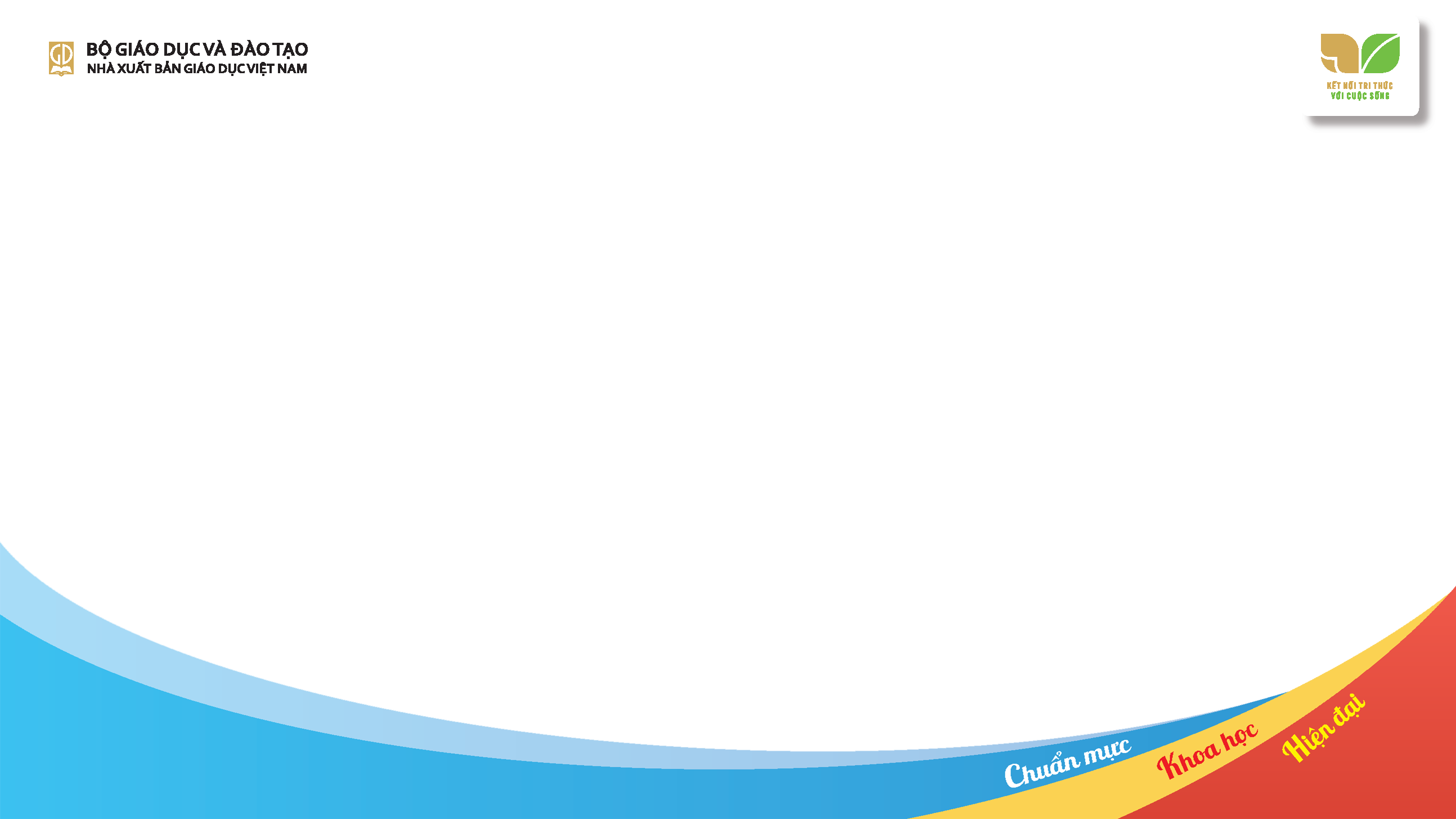 TẬP HUẤN SỬ DỤNG SÁCH GIÁO KHOA MĨ THUẬT 11
KẾT NỐI TRI THỨC VỚI CUỘC SỐNG
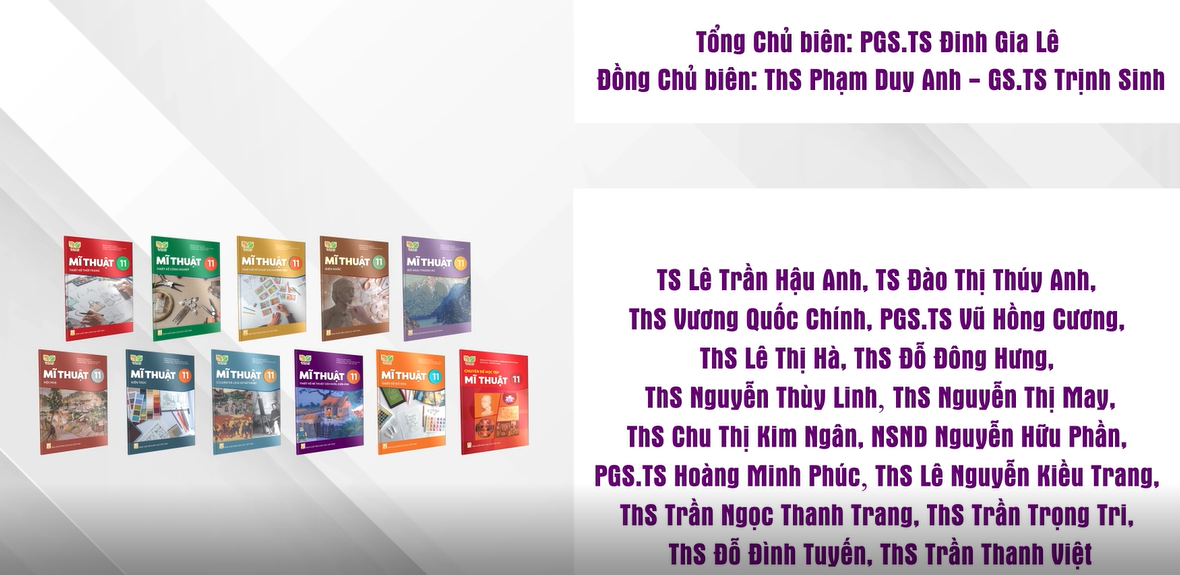 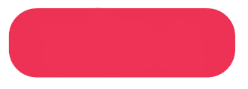 BÁO CÁO VIÊN:
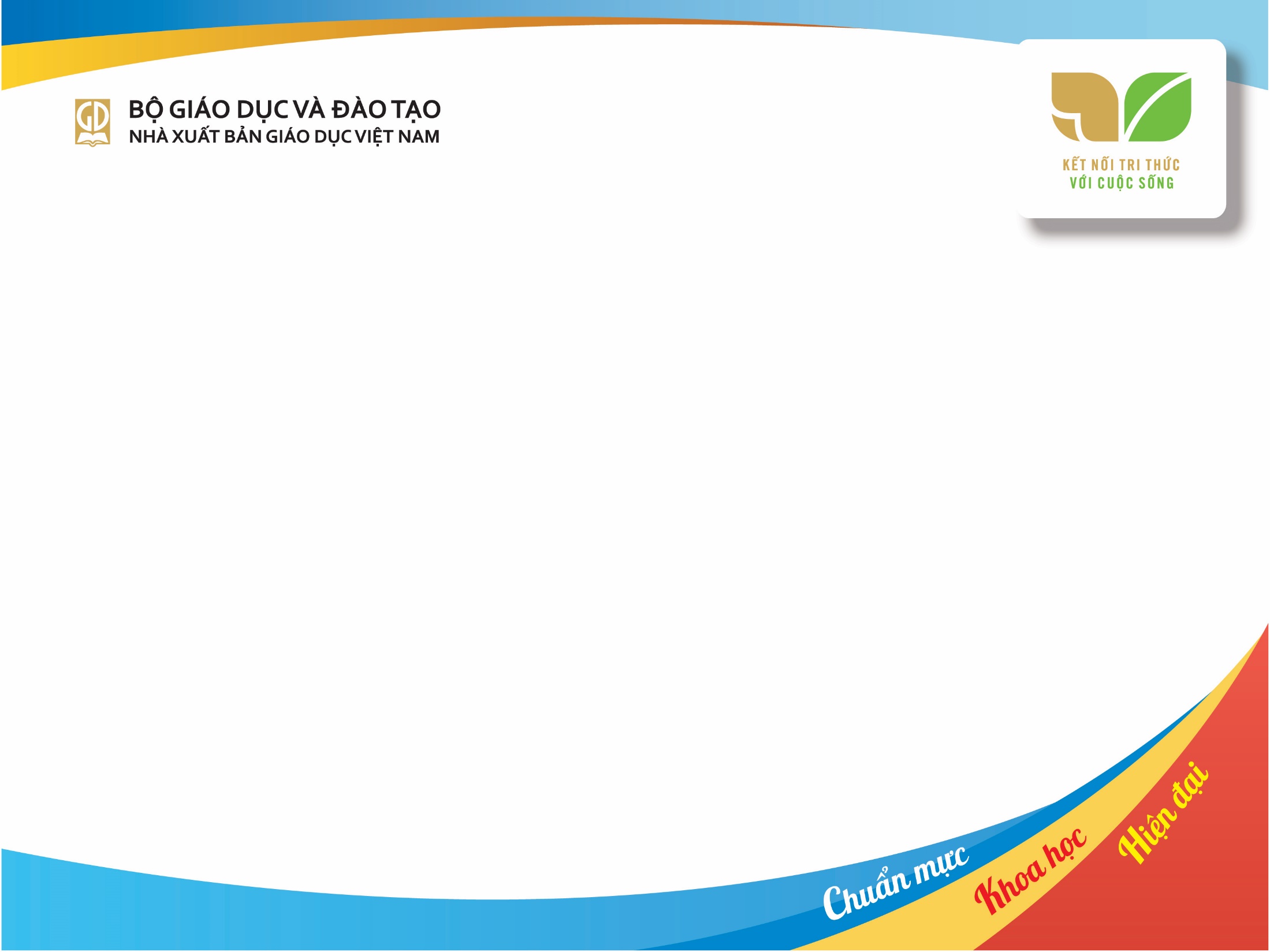 I. KHÁI QUÁT CHUNG VỀ SGK MĨ THUẬT 11
Quan điểm biên soạn SGK trên cơ sở: 
- Nội dung giáo dục mĩ thuật được mở rộng, phát triển kiến thức, kĩ năng mĩ thuật đã hình thành ở giai đoạn giáo dục cơ bản;
- Nội dung biên soạn tiếp cận các nhóm ngành nghề liên quan đến nghệ thuật thị giác và có tính ứng dụng trong thực tiễn; 
- Nội dung biên soạn giúp học sinh được tìm hiểu và có định hướng nghề nghiệp phù hợp với bản thân dựa trên nhu cầu thực tế, thích ứng với xã hội.
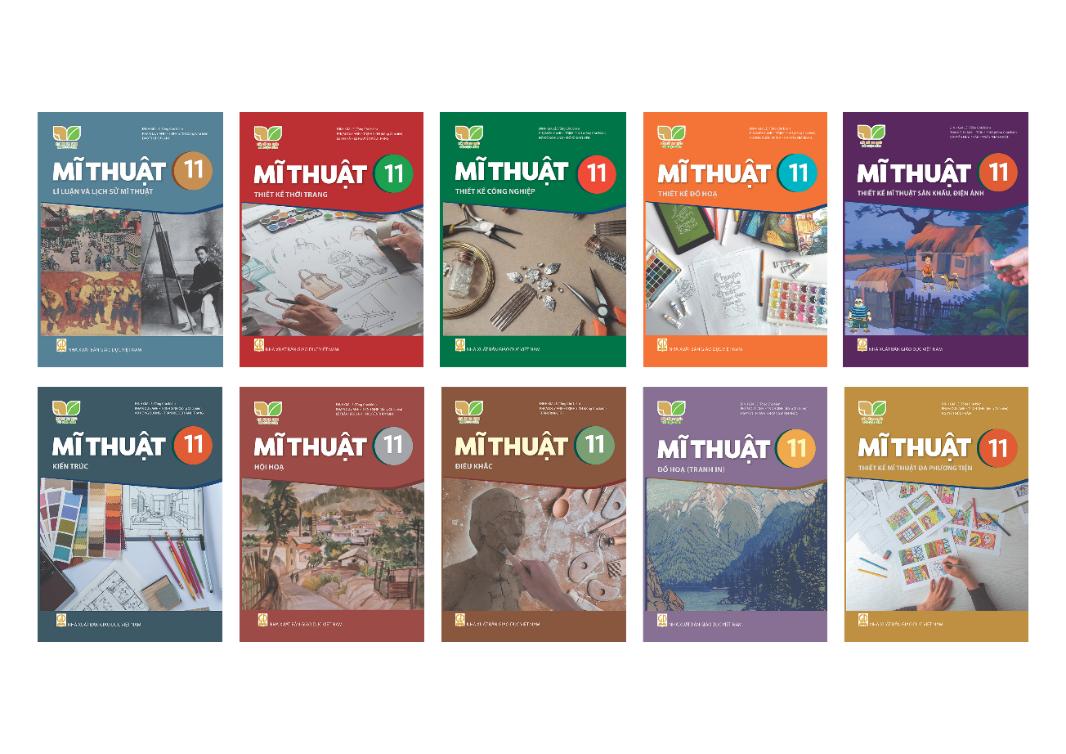 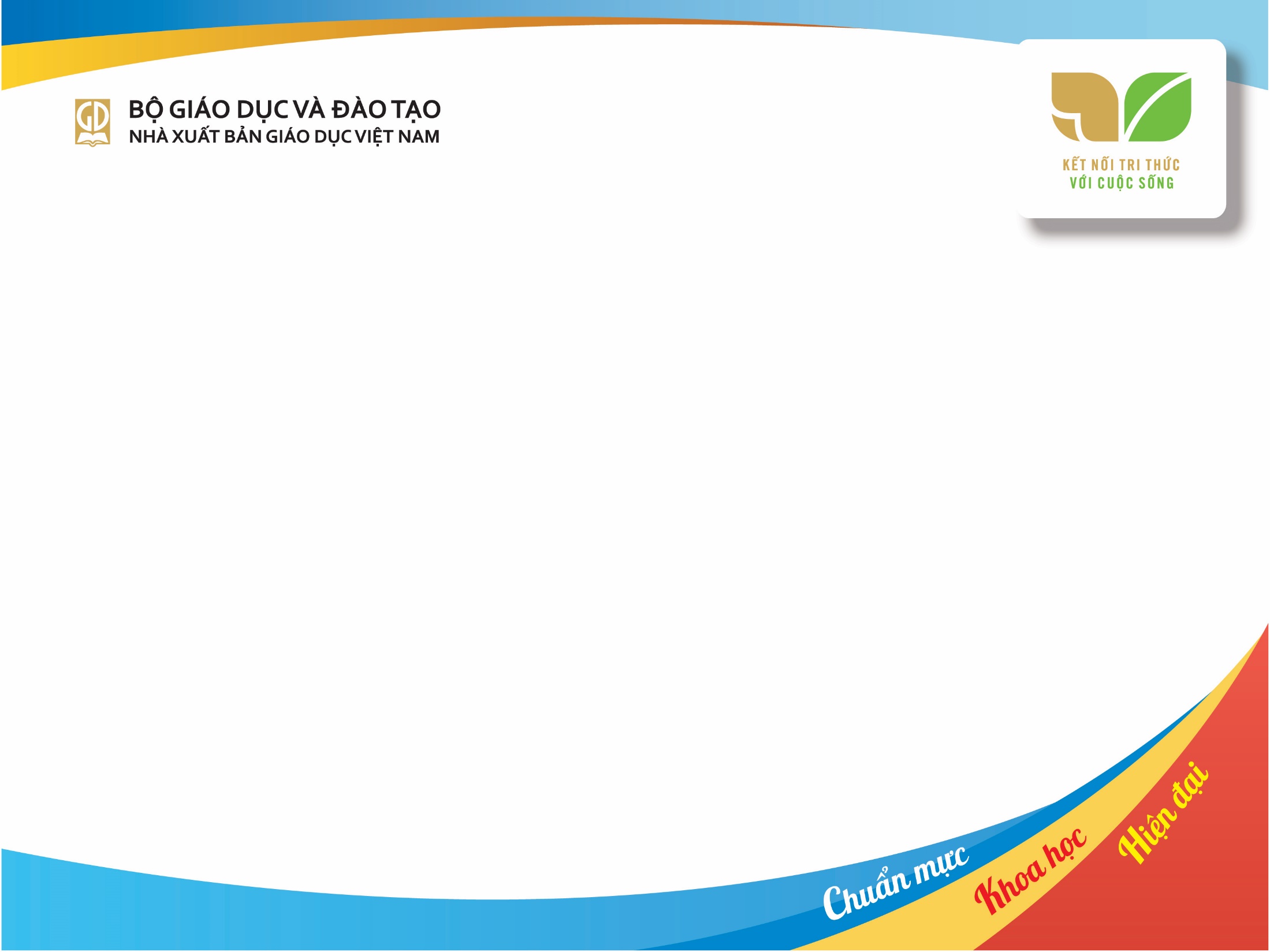 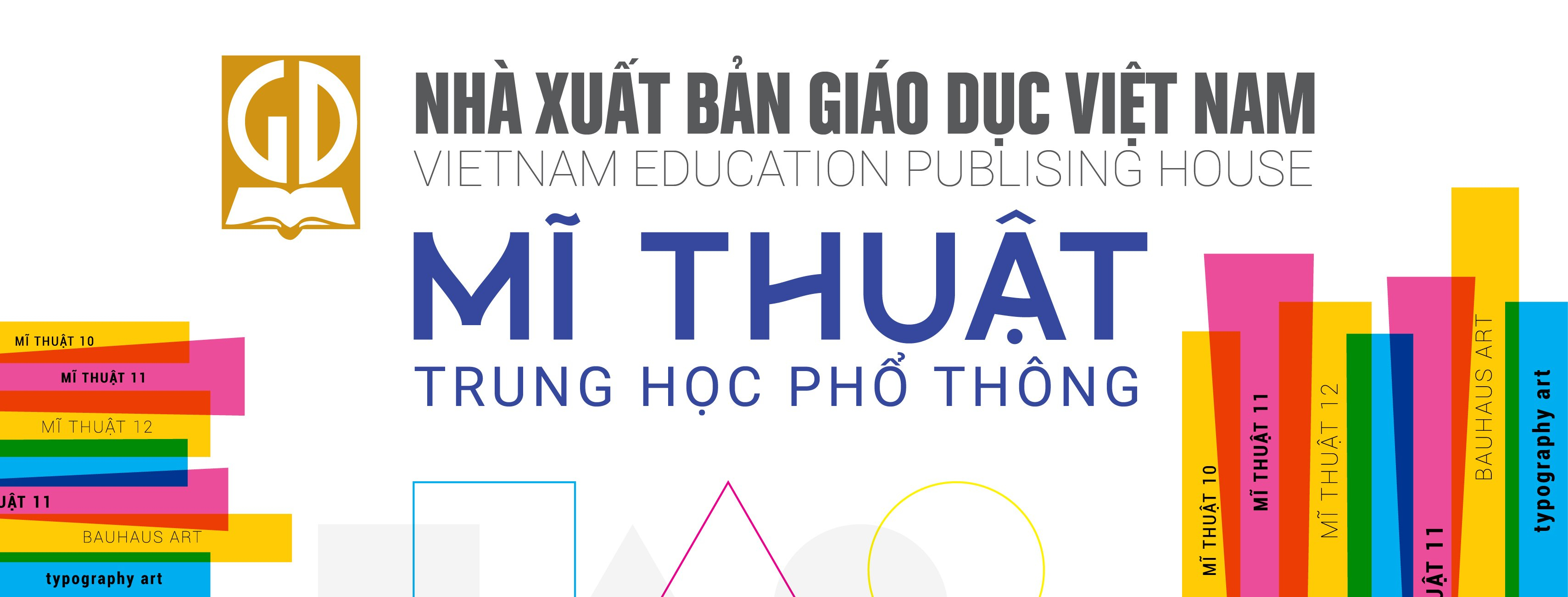 SGK
MĨ THUẬT 10
Theo đó:
Sách giáo khoa (SGK) môn Mĩ thuật lớp 11 được biên soạn bám sát theo nội dung, yêu cầu cần đạt trong Chương trình môn Mĩ thuật 2018. 
Các hoạt động trong sách được tổ chức theo hình thức khám phá, trải nghiệm và thực hành, sáng tạo mĩ thuật.
Nội dung trong sách không chỉ giúp học sinh có hiểu biết về mối quan hệ của mĩ thuật với đời sống, mà còn có tính định hướng nghề nghiệp theo sở thích, năng lực của người học.
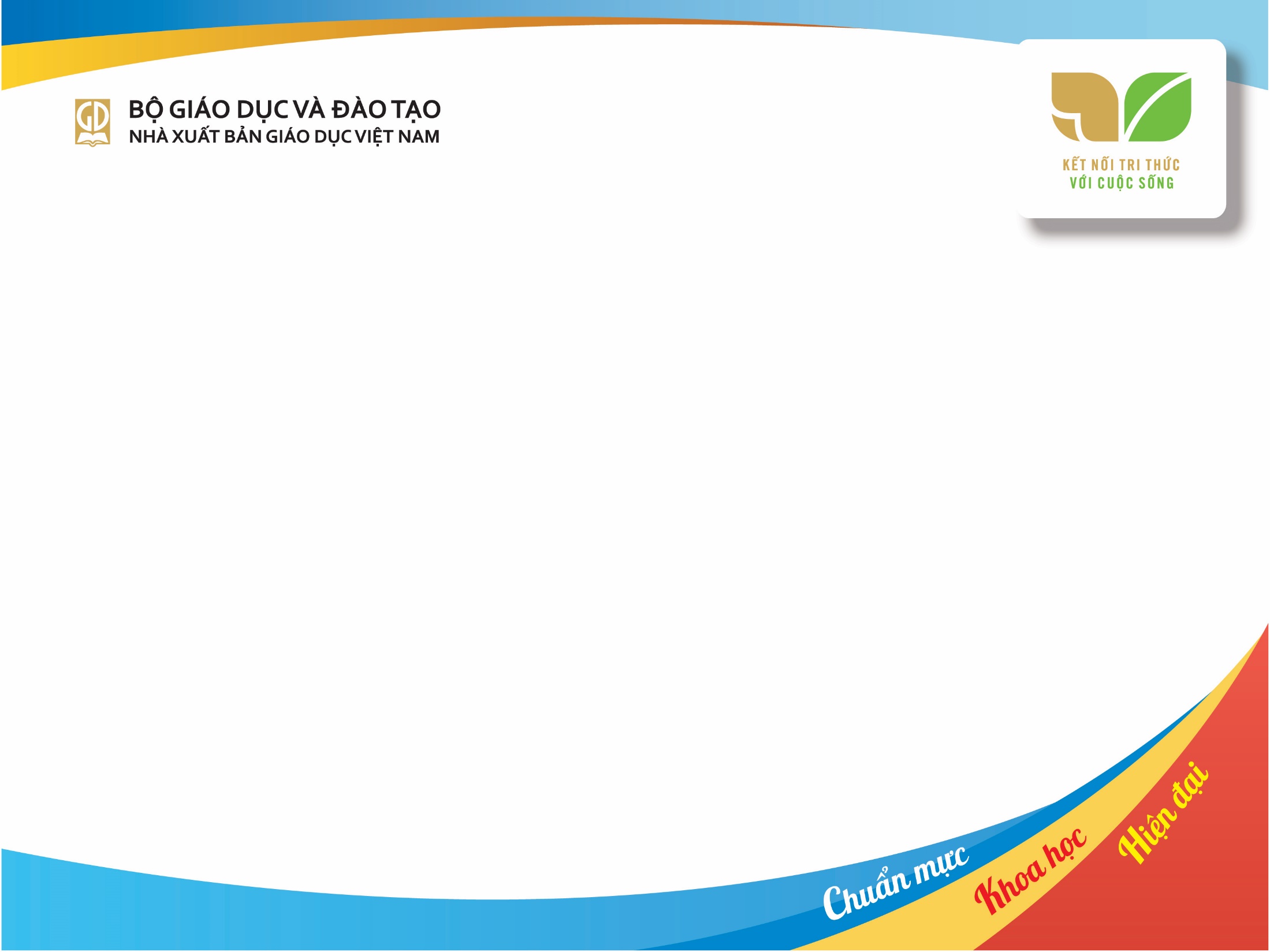 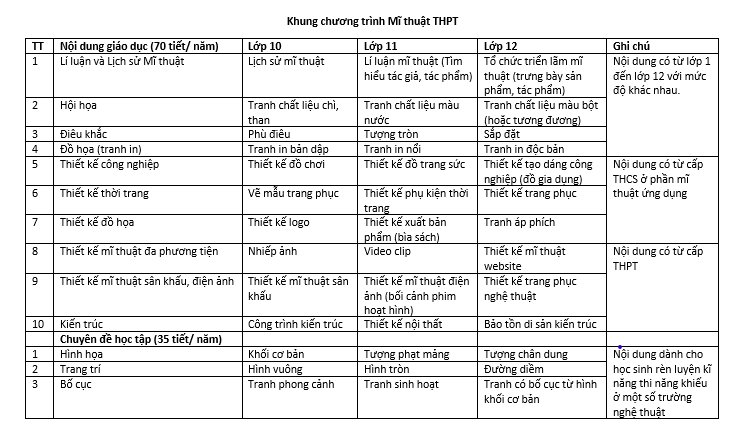 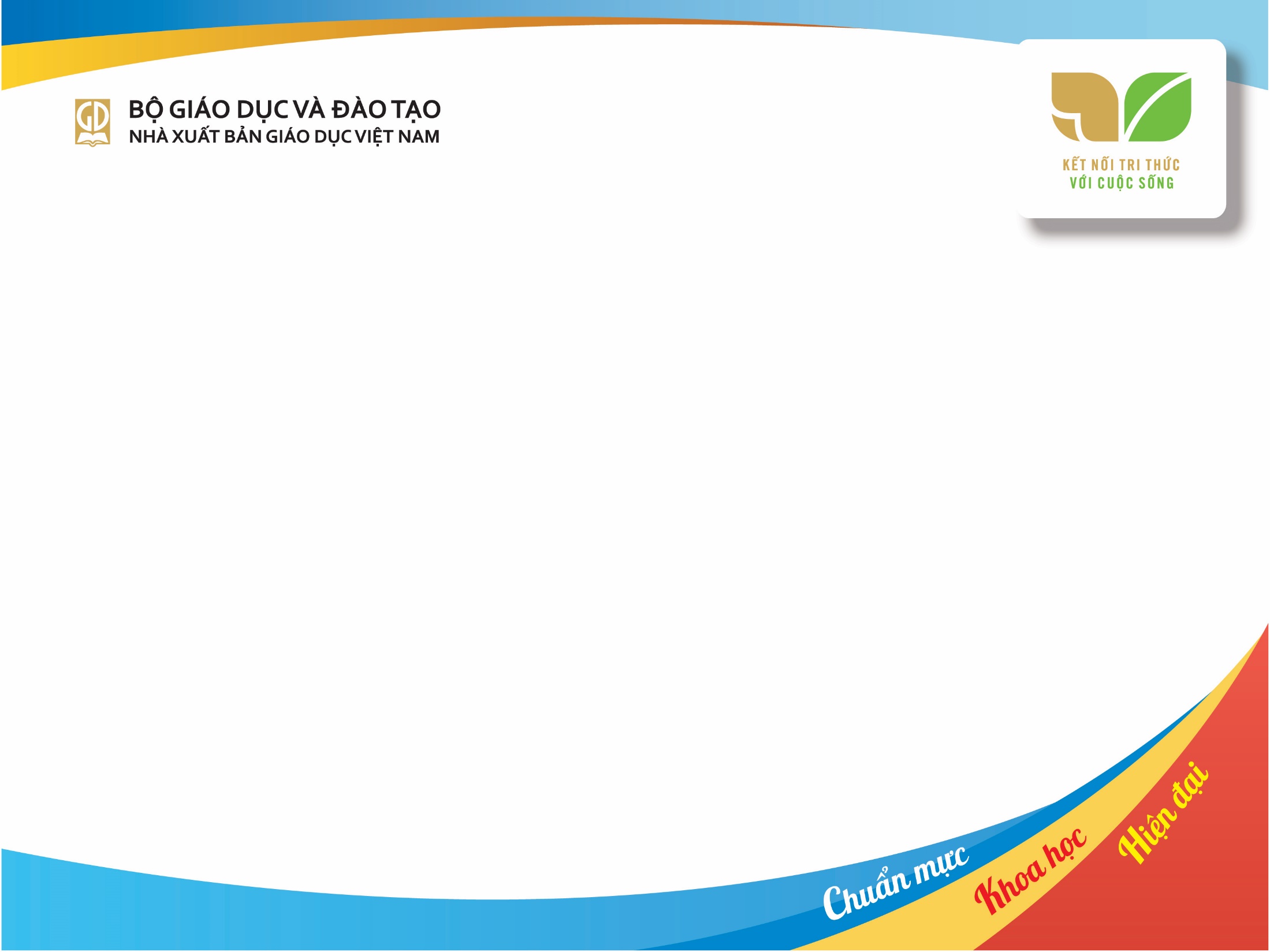 - Trong năm học 2023 – 2024, SGK Mĩ thuật 11 là bộ sách giáo khoa mĩ thuật cấp THPT duy nhất sử dụng trong trường phổ thông.
- Thuộc bộ sách giáo khoa mĩ thuật duy nhất xuyên suốt cả 3 cấp (Tiểu học, Trung học cơ sở, Trung học phổ thông).
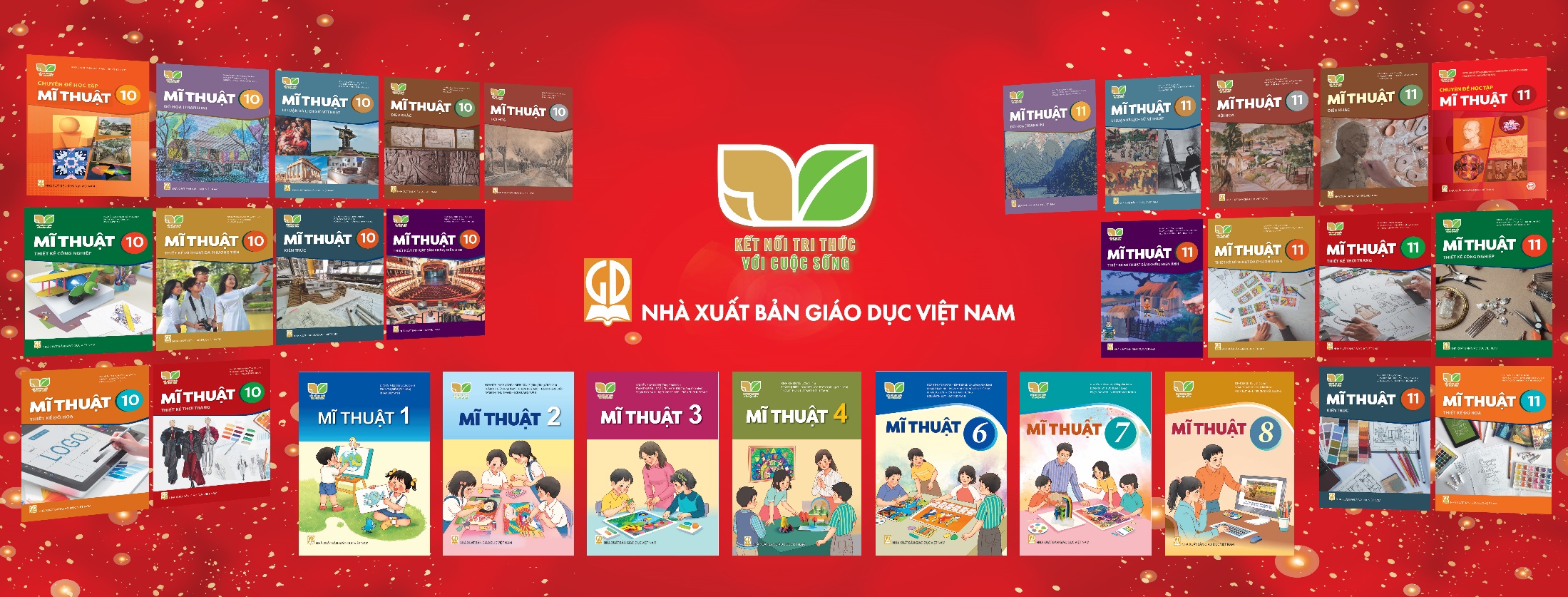 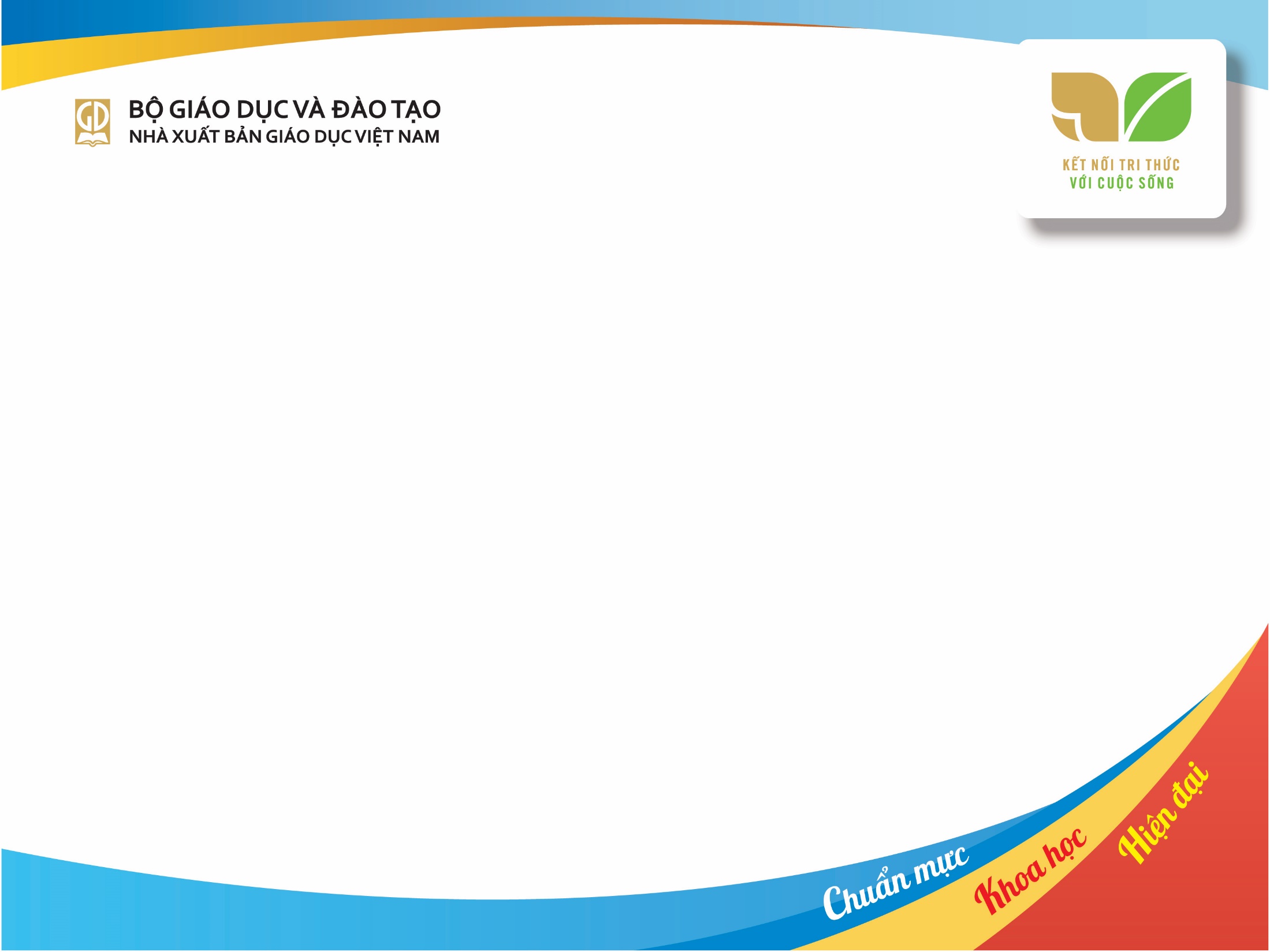 3. Các nguyên tắc biên soạn SGK Mĩ thuật lớp 11
Hiện đại:
 
Cập nhật tri thức mới, nội dung, hình thức trình bày trên cơ sở thuận tiện cho việc sử dụng sách của GV và HS
Chuẩn mực:
 
Bám sát nội dung, yêu cầu cần đạt trong Chương trình Mĩ thuật 2018, cũng như đáp ứng được tính sư phạm, chuyên ngành.
Khoa học:
 
Nội dung lựa chọn có sự logic chặt chẽ, từ đơn giản đến phức tạp, đáp ứng được tính đại trà và năng khiếu của HS.
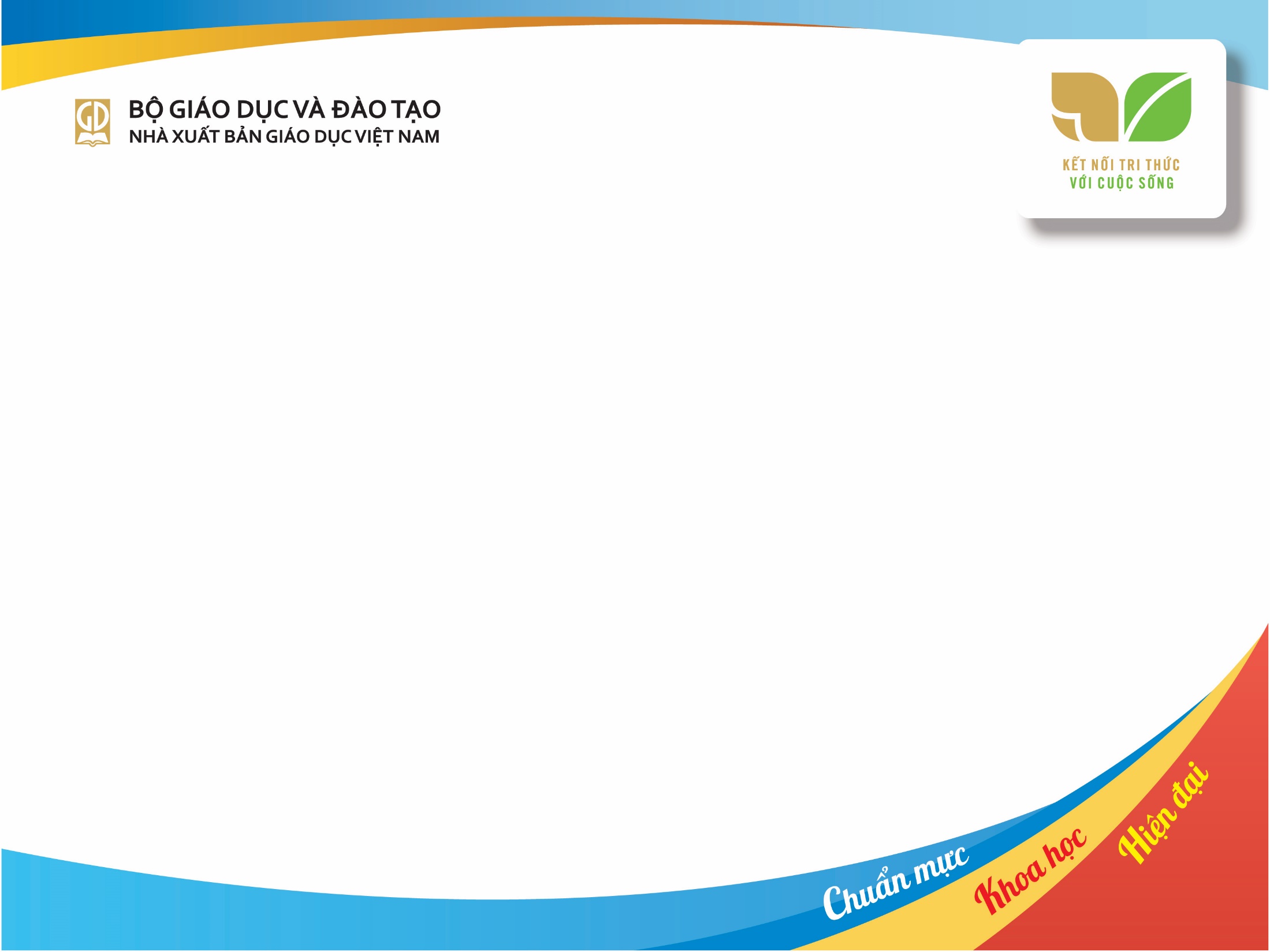 4. Cấu trúc của mỗi bài học
4.1. Cấu trúc của mỗi bài học trong nội dung giáo dục
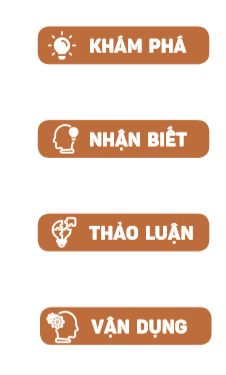 Cấu trúc trong nội dung giáo dục gồm 4 phần, phù hợp với việc tổ chức các hoạt động học theo hình thức trải nghiệm và định lượng sản phẩm ở mỗi hoạt động.
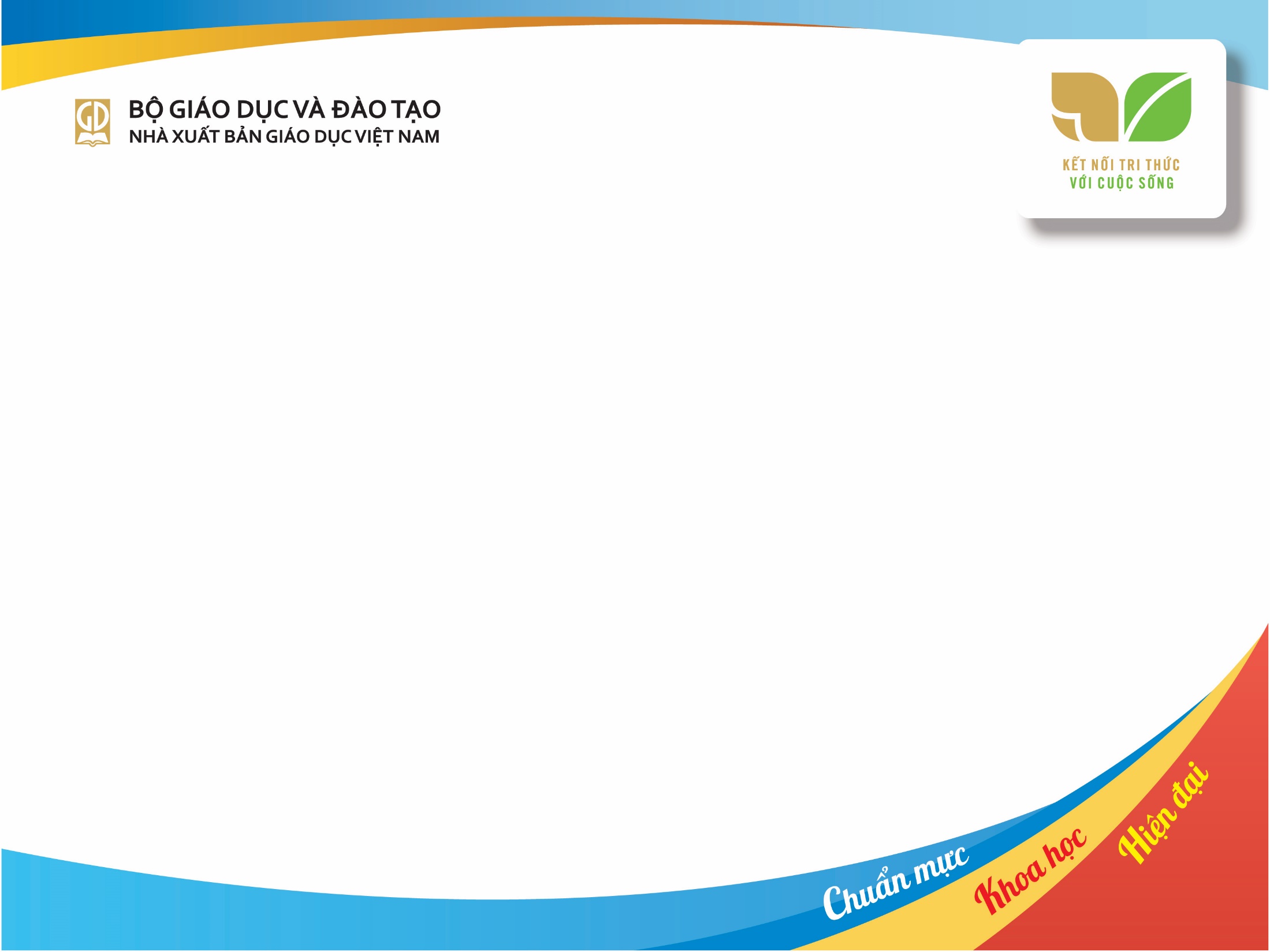 Theo đó, với quá trình này:

- HS lĩnh hội đối tượng theo một quá trình tường minh, rõ ràng.

- GV kiểm soát được quá trình lĩnh hội của HS chặt chẽ, phát hiện được vướng mắc ở khâu nào để đưa ra phương pháp hỗ trợ phù hợp.
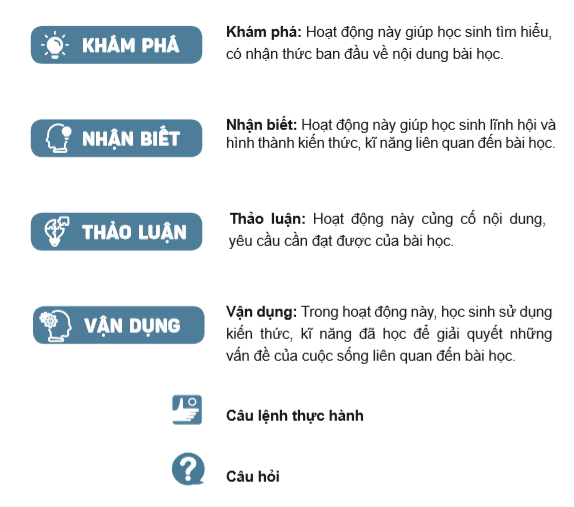 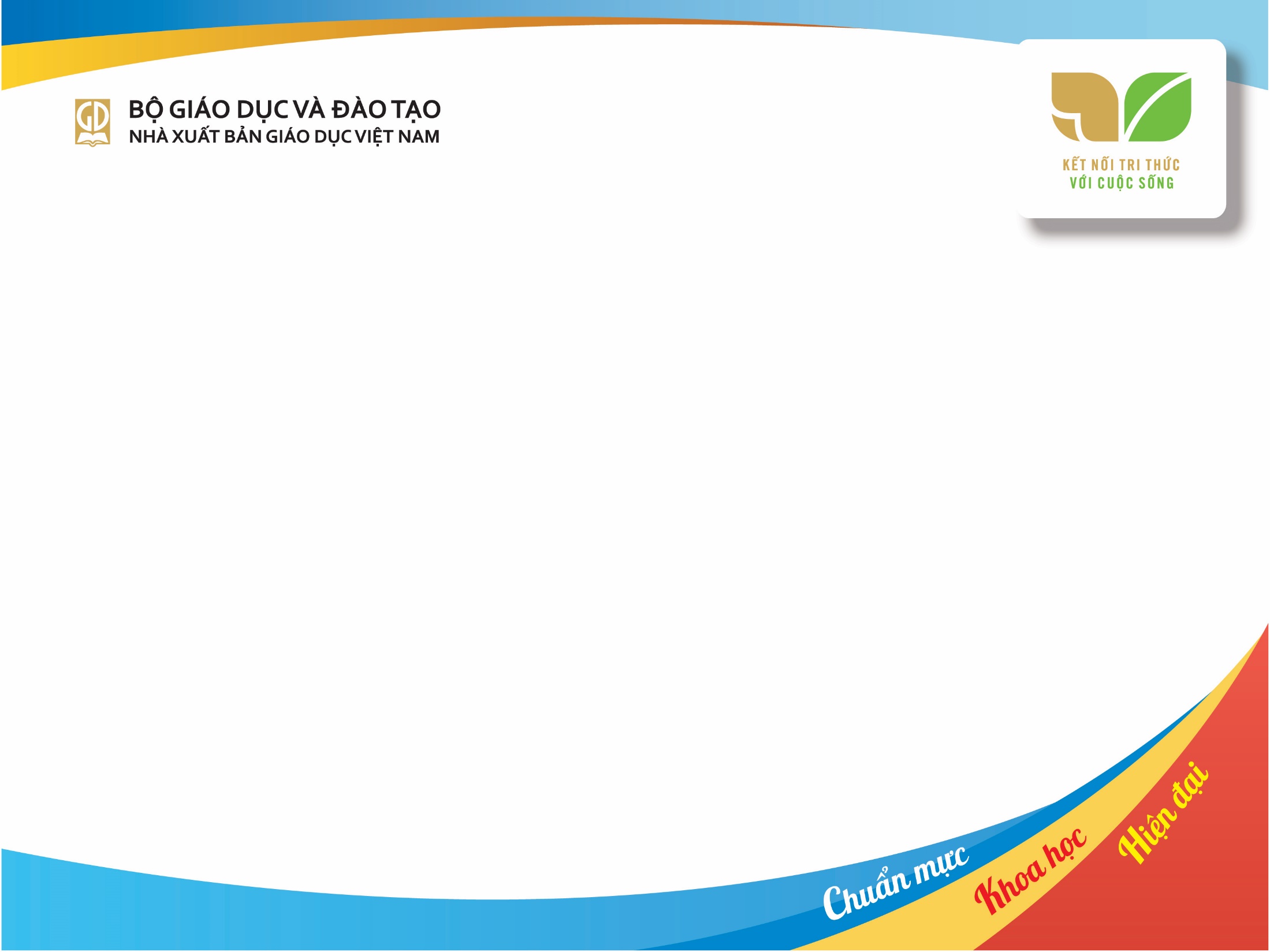 4.2. Cấu trúc của mỗi bài học trong chuyên đề học tập
- Quan sát và nhận thức: Là hoạt động quan sát thực tế, tranh, ảnh, sản phẩm mĩ thuật thông qua các hoạt động trải nghiệm, nhằm khám phá nhận thức thẩm mĩ của học sinh.
- Luyện tập và sáng tạo: Phát triển kiến thức, hình thành kĩ năng đã học nhằm giúp học sinh có thể sáng tạo ra các sản phẩm ở bài học.
- Phân tích và đánh giá: Là hoạt động giúp học sinh củng cố lại nội dung và mục tiêu của bài học thông qua việc trưng bày sản phẩm để cùng nhau thảo luận, phân tích và đánh giá.
- Vận dụng: Học sinh sử dụng kiến thức, kĩ năng đã được hình thành để kết nối và giải quyết những vấn đề trong cuộc sống có liên quan đến bài học.
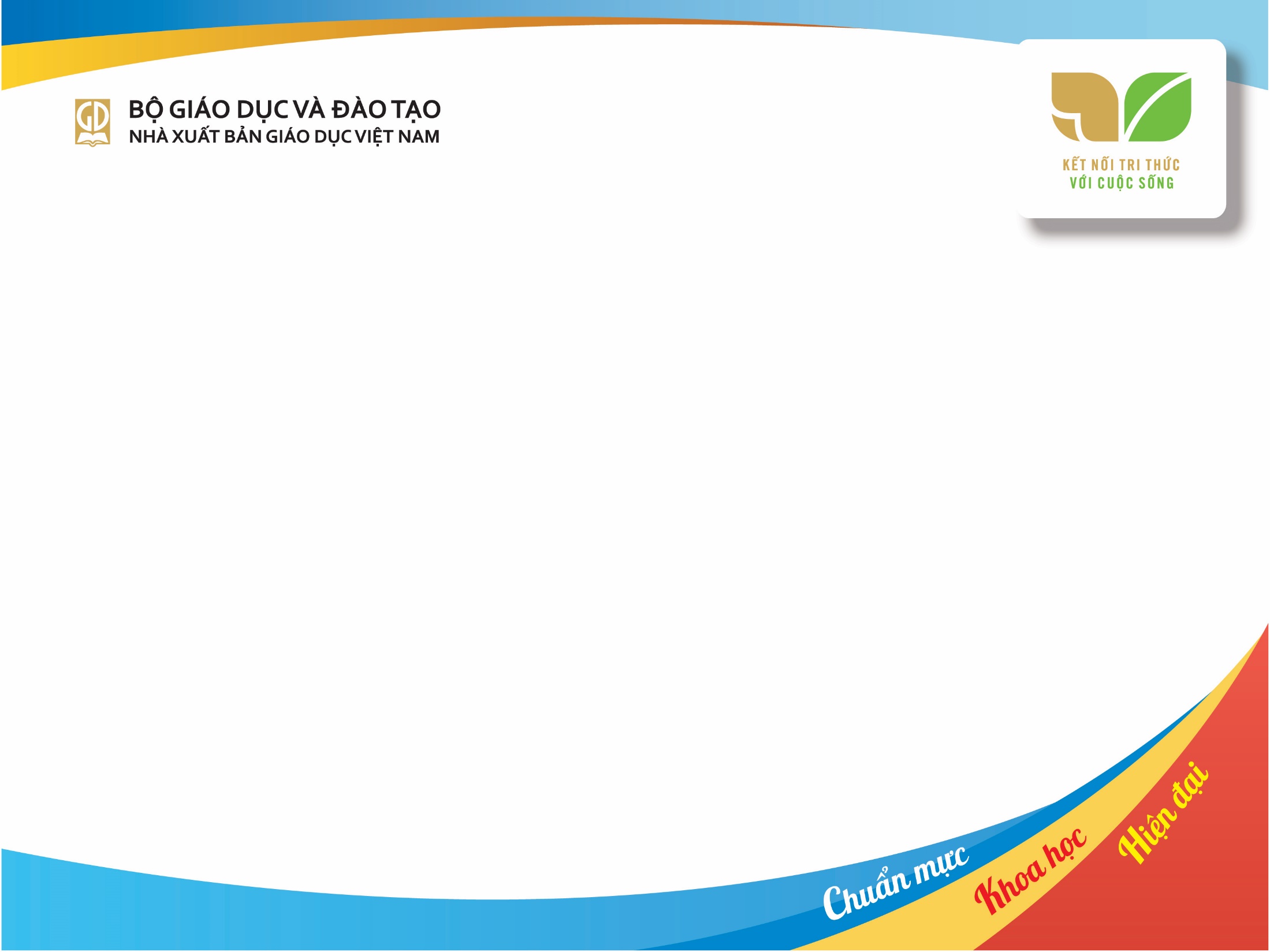 II NỘI DUNG
2.1. Vị trí môn Mĩ thuật cấp THPT
Ở THPT, môn Mĩ thuật là môn học lựa chọn. 
Trong đó, học sinh chọn 5 môn học từ 9 môn học thuộc nhóm  môn lựa chọn, mỗi nhóm chọn ít nhất 1 môn học và cụm 3 chuyên đề ở mỗi nhóm môn.
Địa lí
Giáo dục kinh tế và  pháp luật
Vật lí
Hóa học
Sinh học
Công nghệ
Tin học
Âm nhạc
Mĩ thuật.
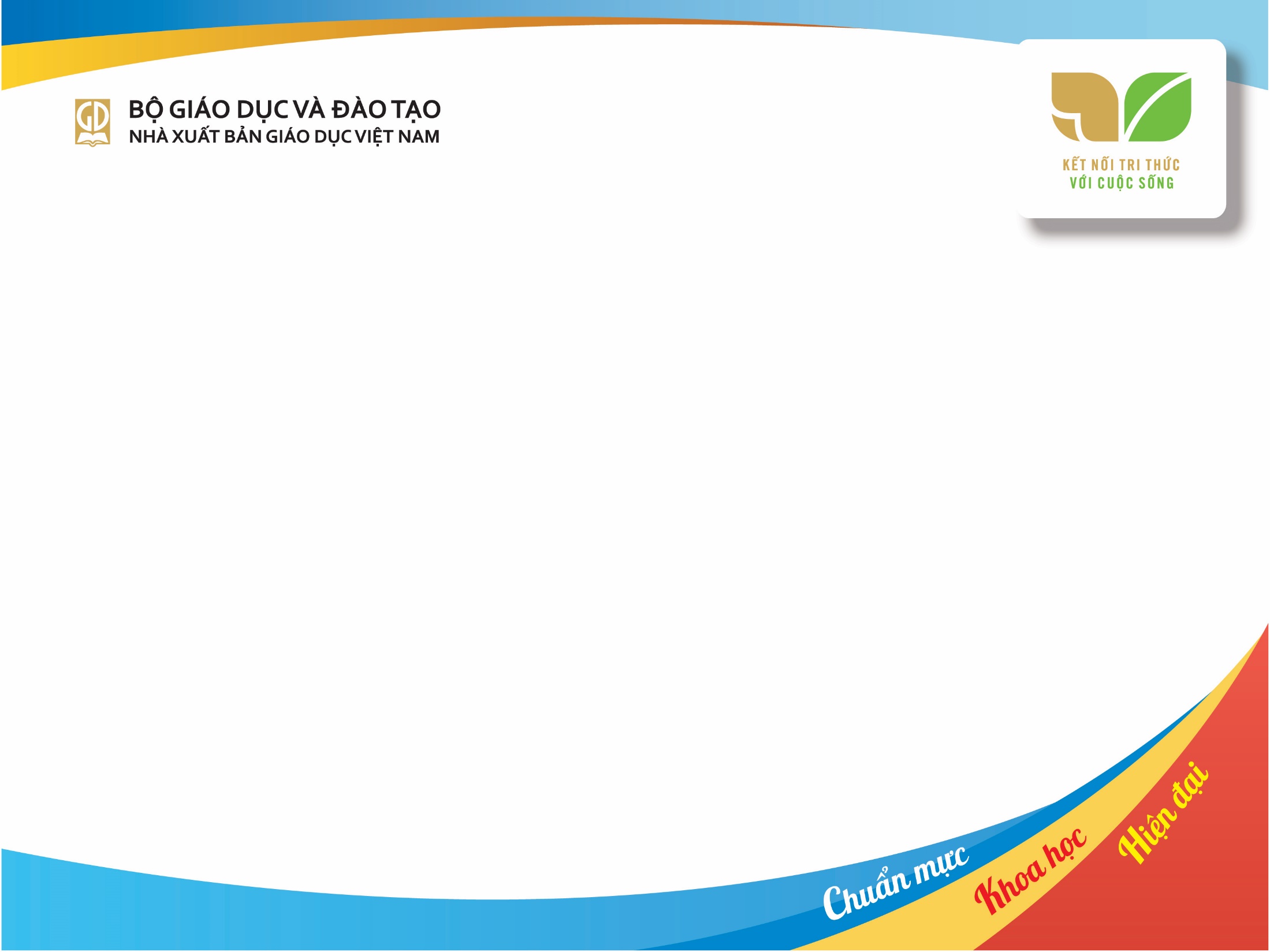 Ở mỗi lớp trong cấp THPT, học sinh được lựa chọn 04/ 10 nội dung, với tổng thời lượng là 70 tiết/ năm, trong 10 nội dung bao gồm: Lí luận và lịch sử mĩ thuật, Hội hoạ, Đồ hoạ (tranh in), Điêu khắc, Thiết kế công nghiệp, Thiết kế thời trang, Thiết kế đồ hoạ, Thiết kế mĩ thuật sân khấu, điện ảnh, Thiết kế mĩ thuật đa phương tiện, Kiến trúc.
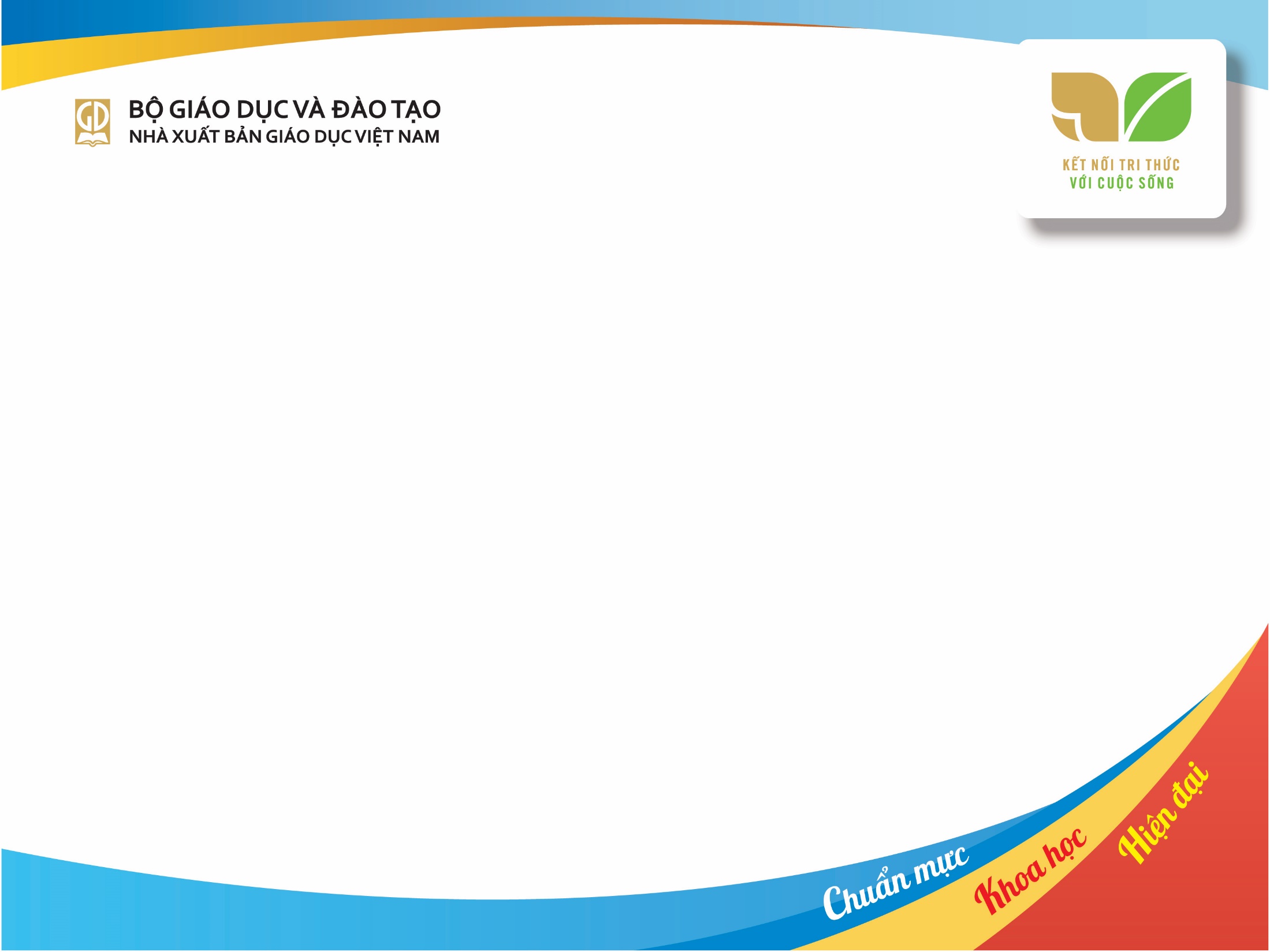 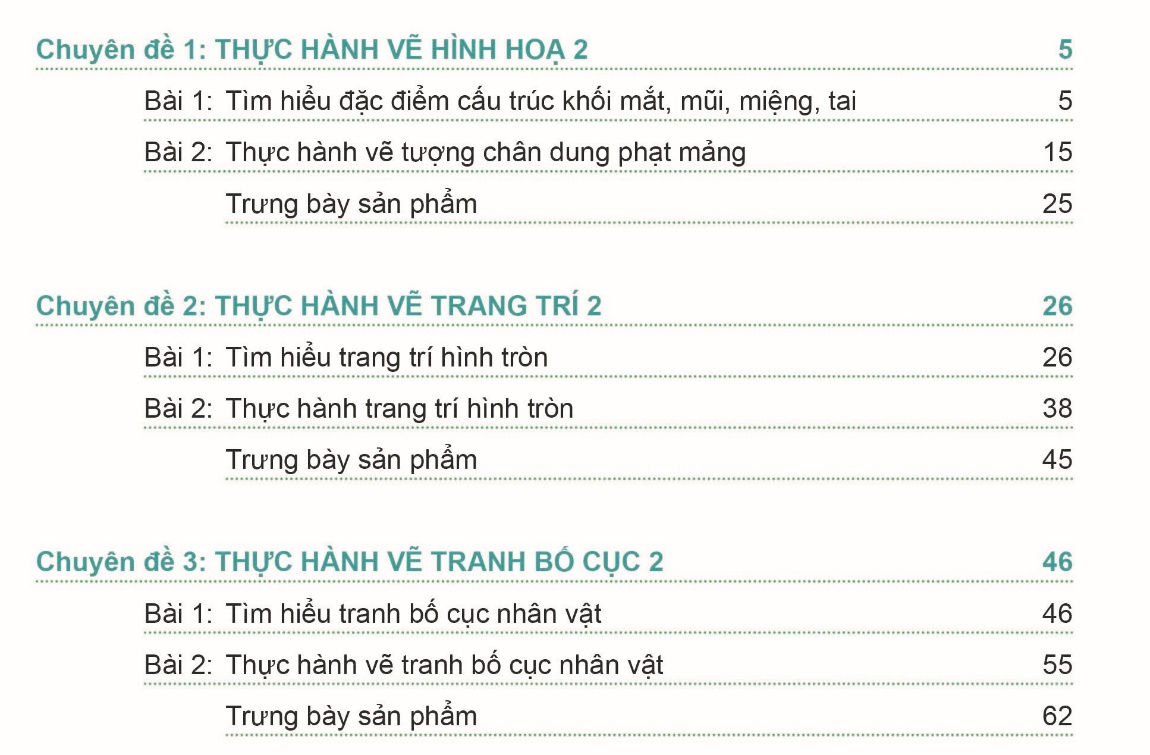 Cùng với đó, Chuyên đề học tập Mĩ thuật 11 là nội dung giáo dục lựa chọn, dành cho những học sinh yêu thích và có thiên hướng mĩ thuật với tổng thời lượng 35 tiết/ năm.
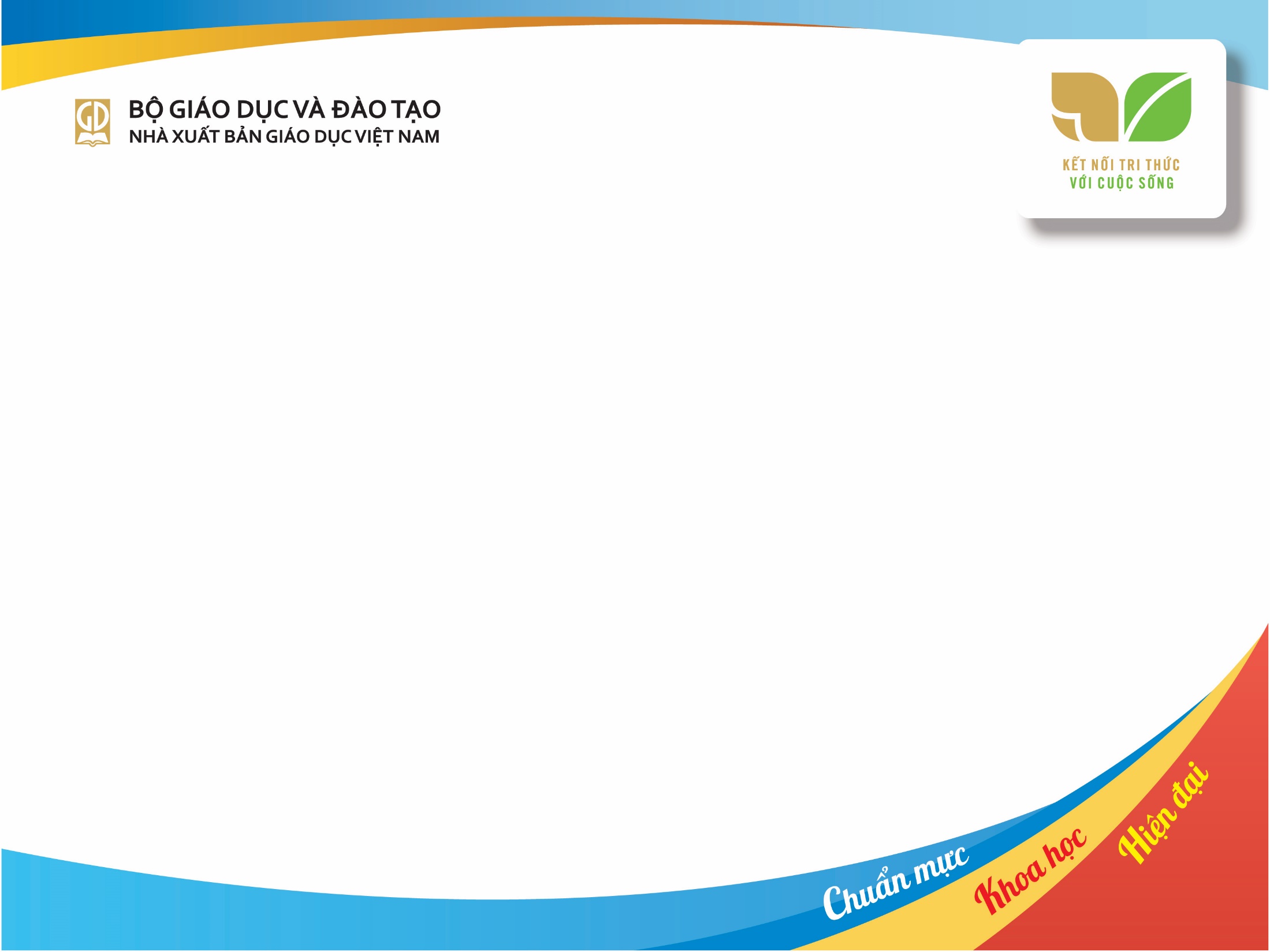 2.2. Khái lược các nội dung giáo dục và chuyên đề học tập
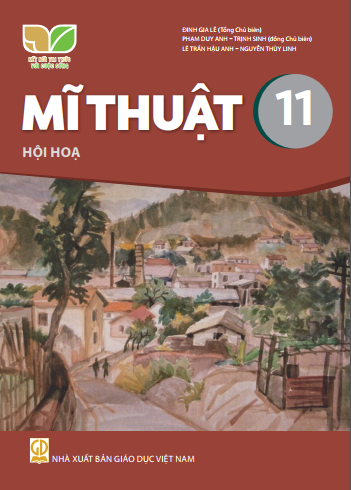 Nội dung Hội họa lớp 11 giúp học sinh biết được vẻ đẹp của nghệ thuật Hội họa thông qua đặc điểm, kĩ thuật tranh màu nước. Những nội dung được biên soạn giúp học sinh thể hiện ý tưởng của bản thân thông qua những bức tranh màu nước theo ngôn ngữ đặc trưng của chất liệu này.
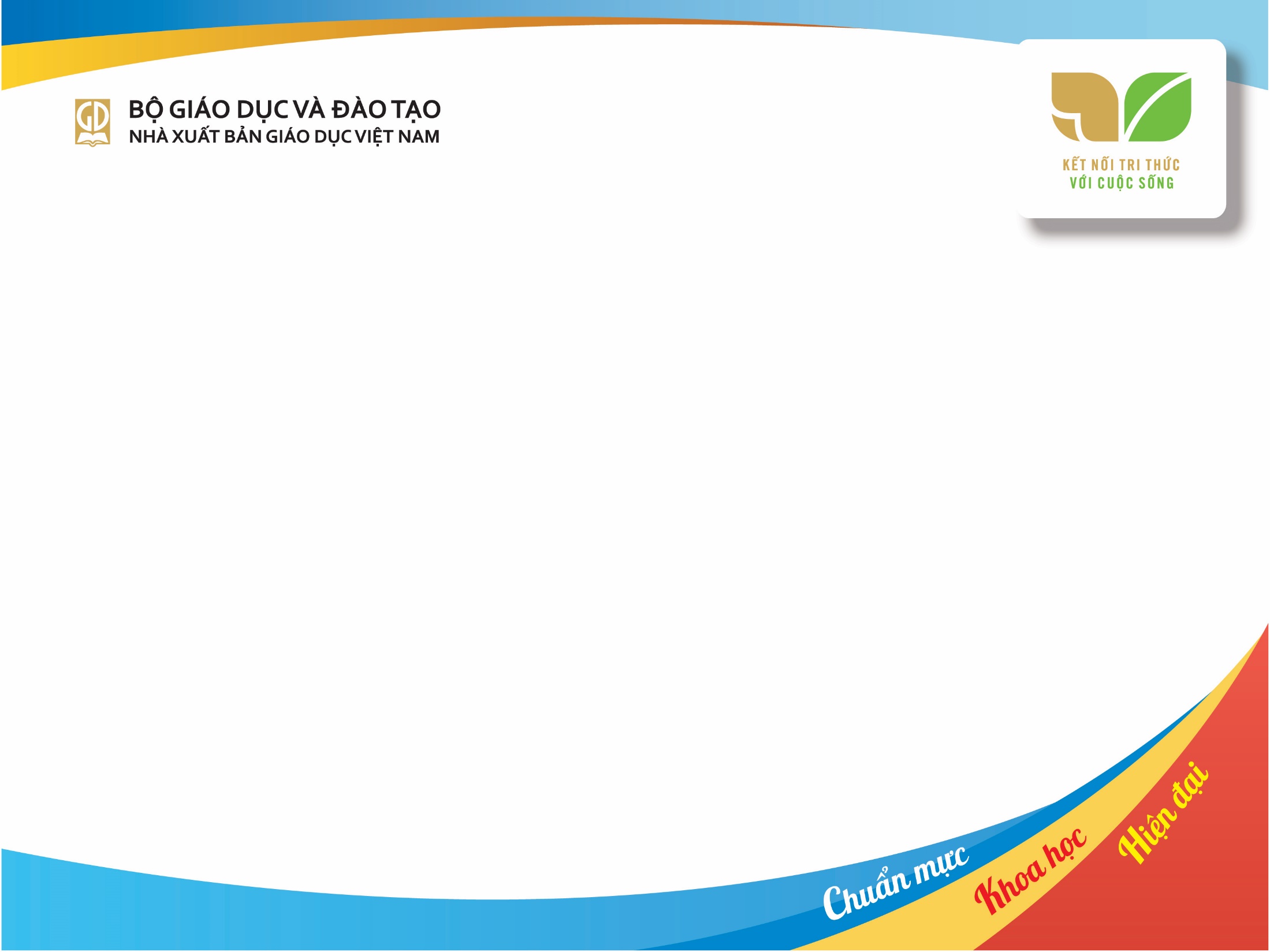 Nội dung Điêu khắc lớp 11 cung cấp những kiến thức, kĩ năng giúp học sinh nhận biết được đặc điểm thể loại tượng tròn, liên hệ ý tưởng và thực hiện được phác thảo, hoàn thiện tượng chân dung bằng chất liệu đất (đất sét hoặc đất nặn).
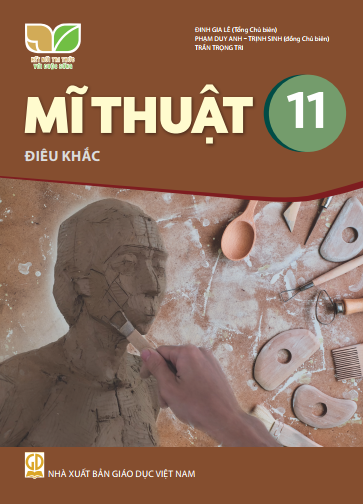 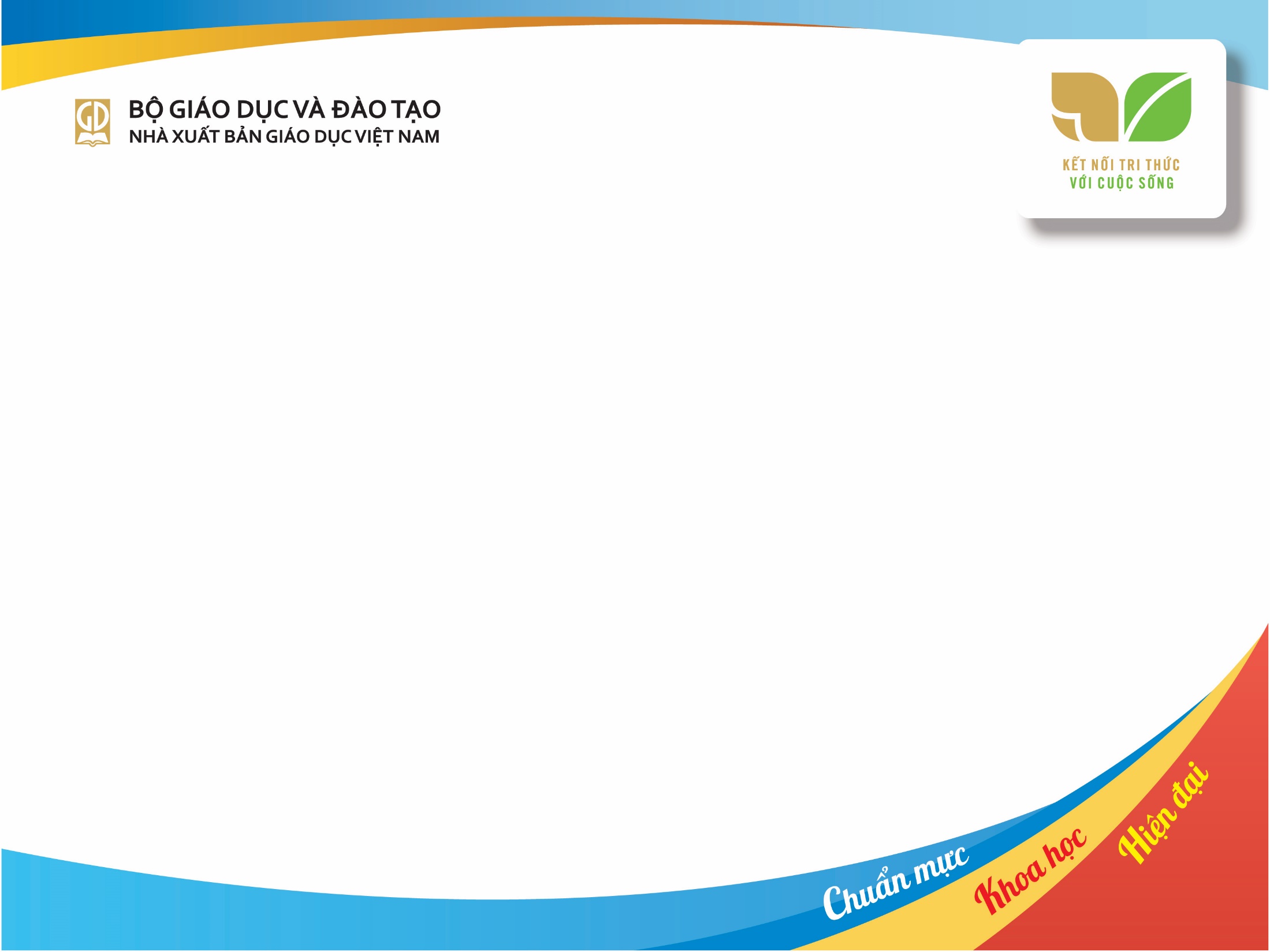 Nội dung Đồ họa (tranh in) lớp 11 biên soạn giúp học sinh thực hiện được phác thảo, khắc ván in và in tranh. Qua sản phẩm mĩ thuật, học sinh bước đầu biểu đạt được cảm xúc thông qua kĩ thuật khắc, in tranh và đánh giá được quá trình thực hành, sáng tạo tranh in nổi.
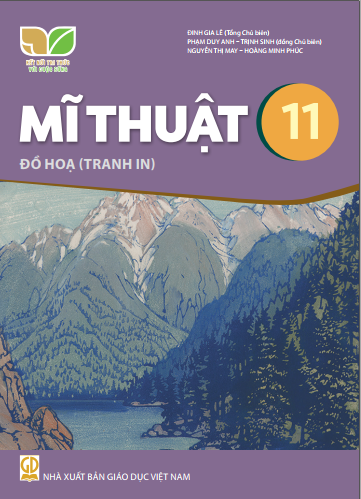 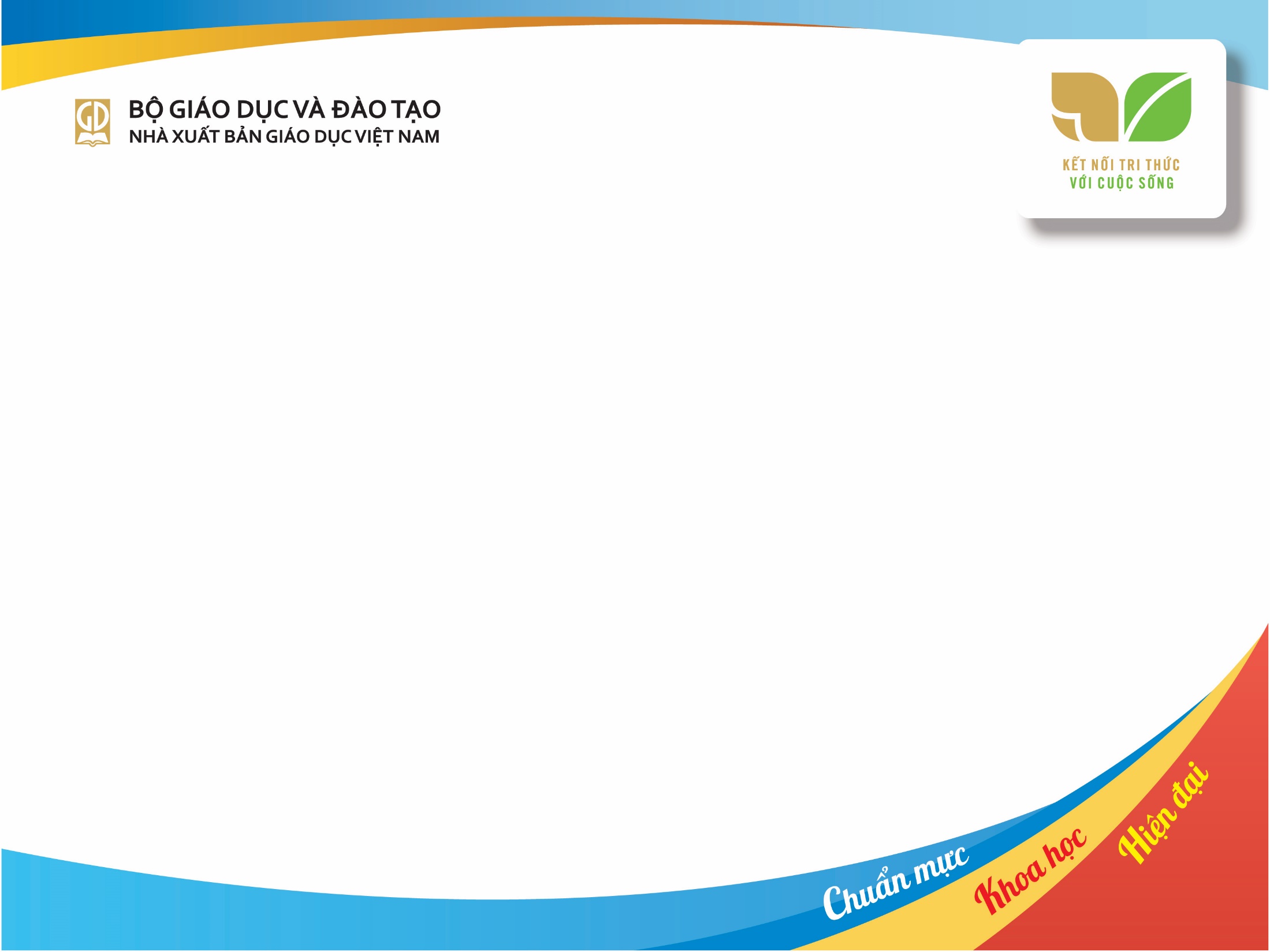 Nội dung Thiết kế công nghiệp lớp 11 biên soạn giúp học sinh nhận biết được đặc điểm thiết kế đồ trang sức, biết được mối quan hệ giữa thiết kế đồ trang sức với đời sống, liên hệ ý tưởng thể hiện cũng như nhận định được mối quan hệ giữa tính thẩm mĩ và tính ứng dụng của sản phẩm đồ trang sức.
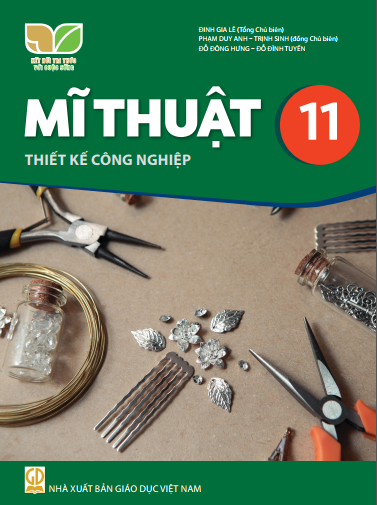 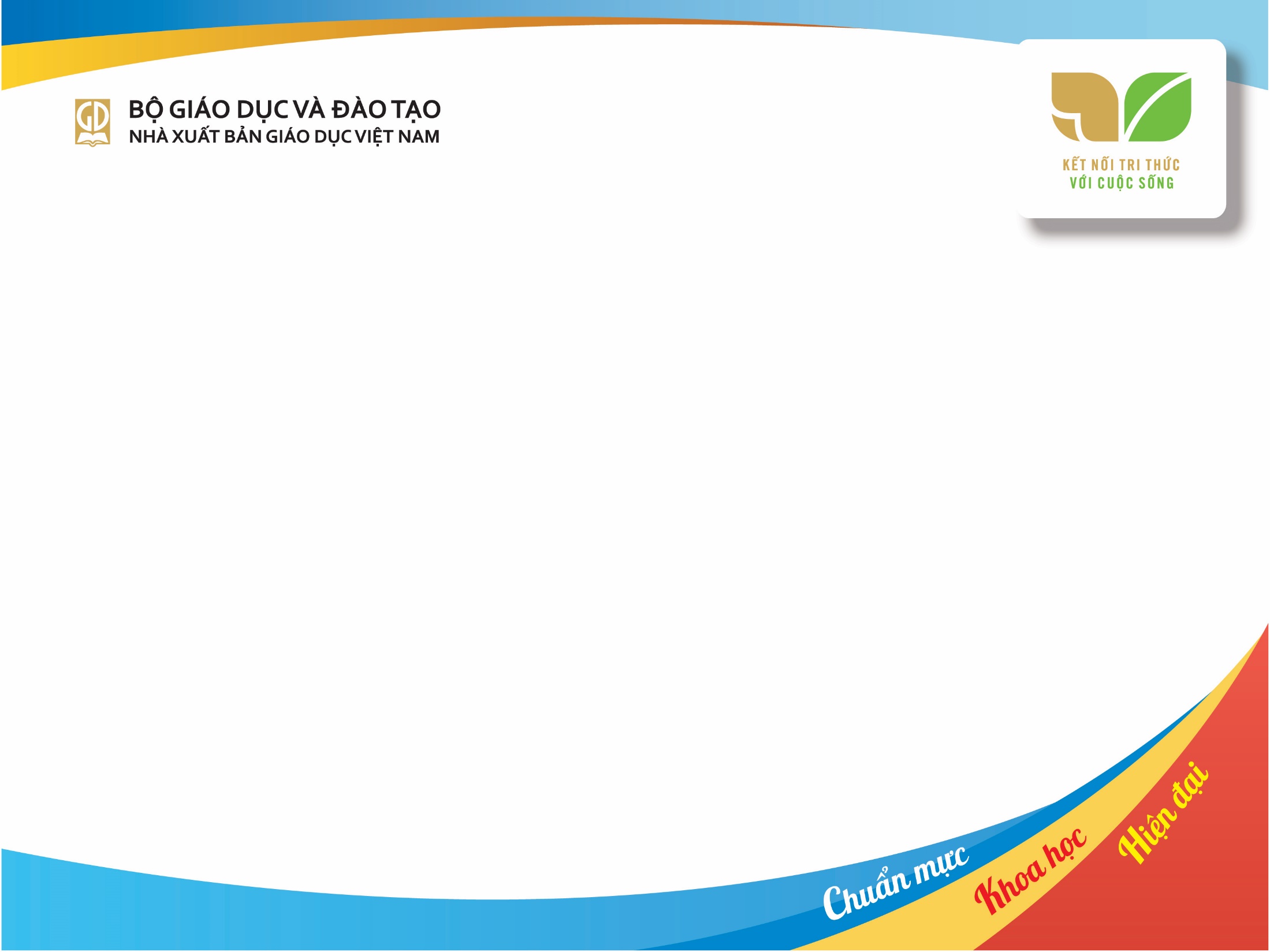 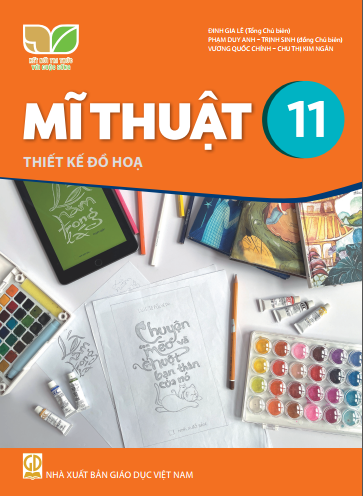 Nội dung Thiết kế đồ họa lớp 11 giới thiệu những kiến thức, kĩ năng cơ bản của thiết kế xuất bản phẩm; giúp học sinh bước đầu biểu đạt được ý tưởng nội dung ở bìa sách, thực hiện được phác thảo và hoàn thiện thiết kế bìa sách.
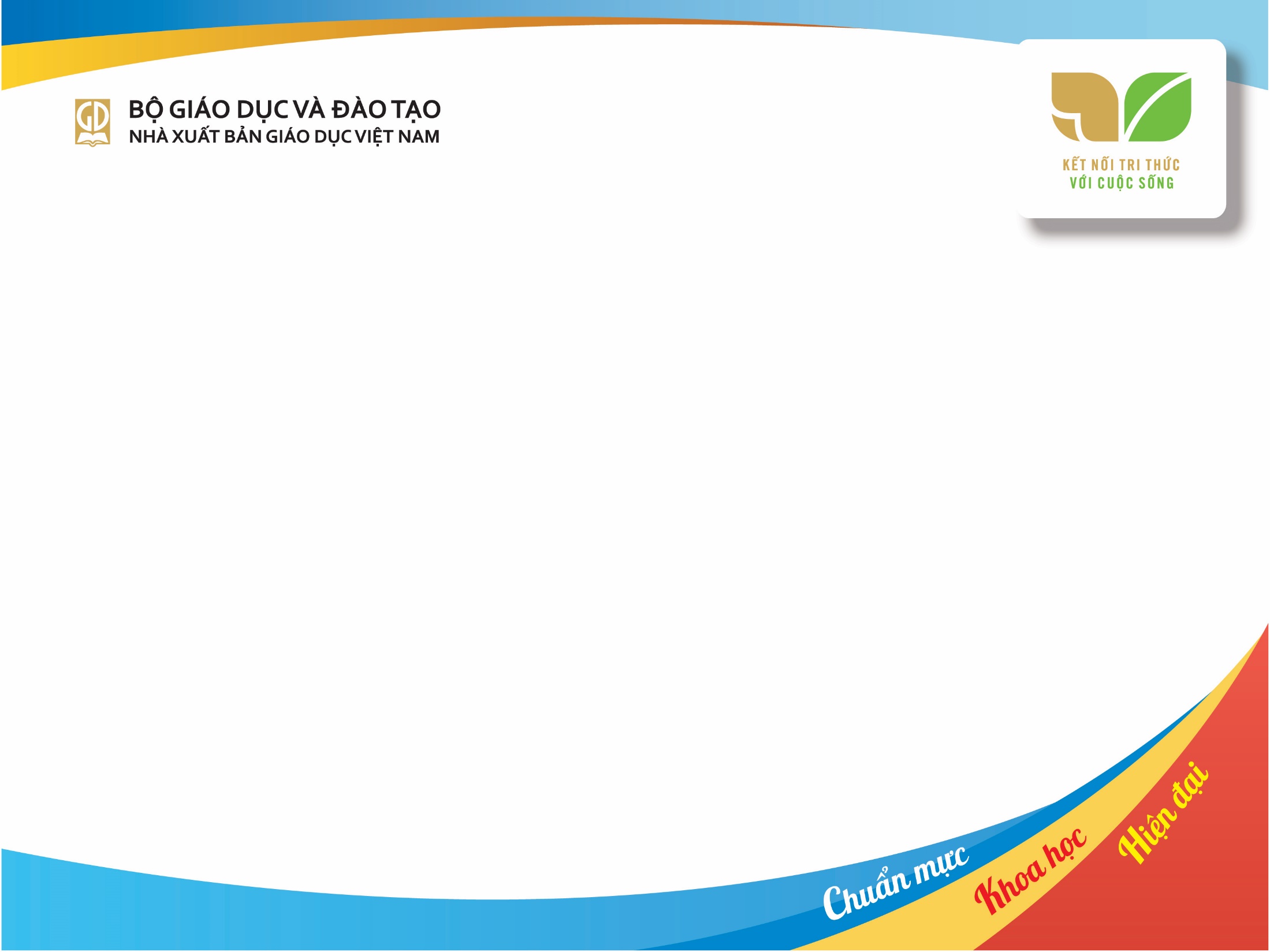 Nội dung Thiết kế thời trang cấp lớp 11 được biên soạn nhằm giúp học sinh nhận biết được đặc điểm cơ bản của thiết kế phụ kiện thời trang; các bước xây dựng ý tưởng, vẽ thiết kế, lựa chọn chất liệu cơ bản, thực hành hoàn thiện một sản phẩm phụ kiện thời trang đơn giản.
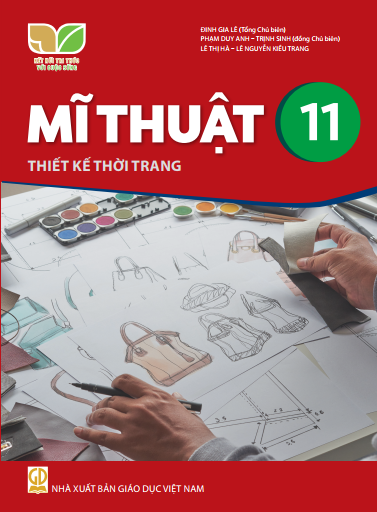 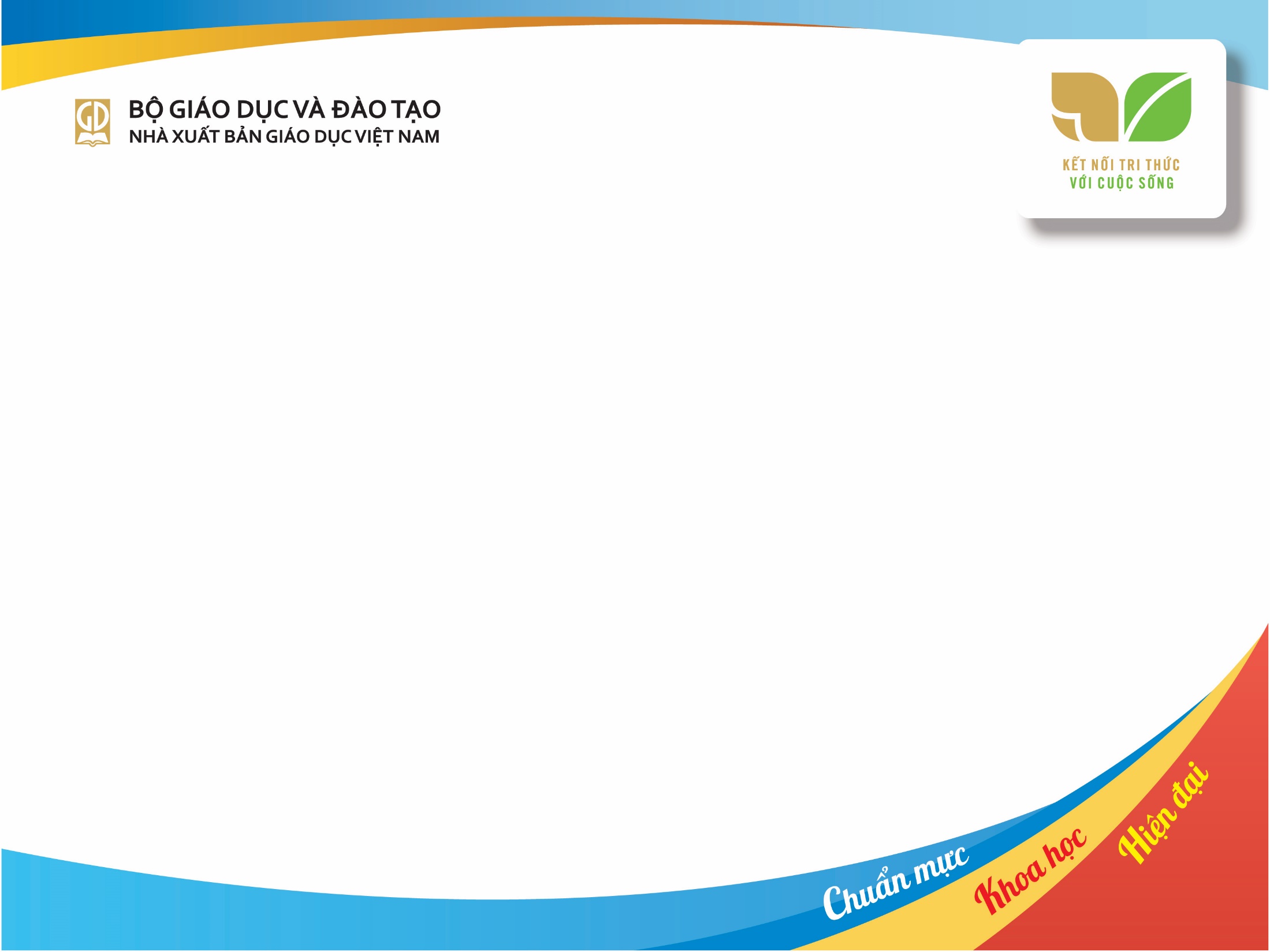 Nội dung Lí luận và lịch sử mĩ thuật lớp 11 giúp học sinh biết, hiểu và hình thành tư duy trong tìm hiểu tác giả, tác phẩm mĩ thuật. Qua đó, học sinh biết chọn lọc và phân tích về mối liên hệ giữa một số tác giả, tác phẩm tiêu biểu của mĩ thuật Việt Nam và thế giới với đời sống.
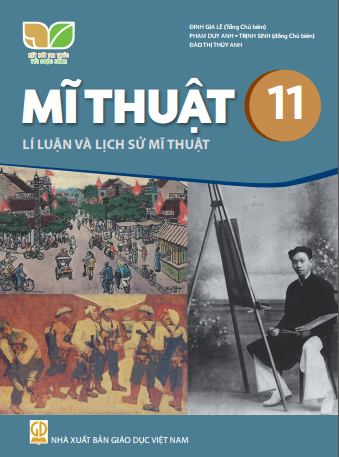 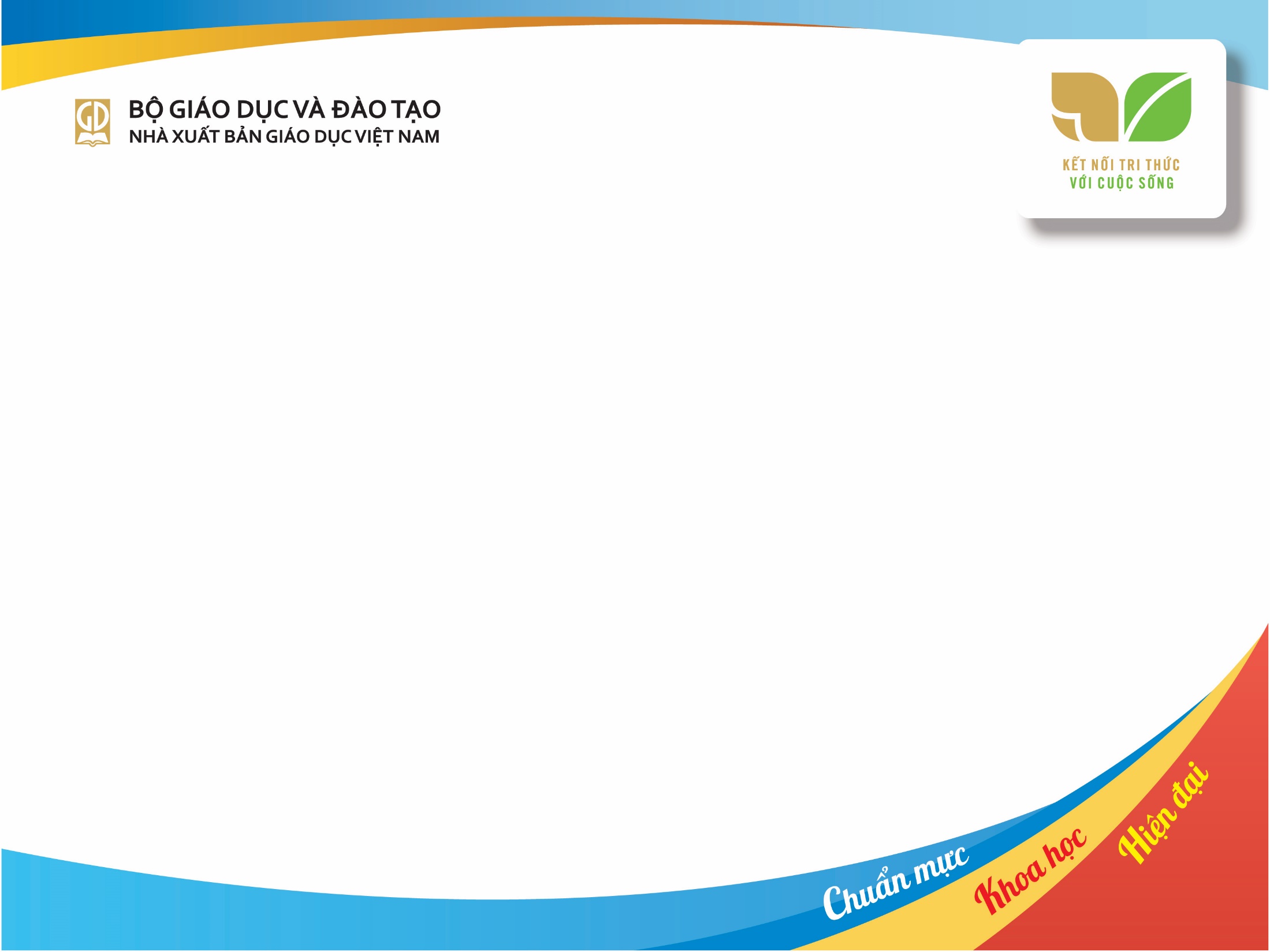 Nội dung Thiết kế mĩ thuật đa phương tiện lớp 11 giúp học sinh nhận biết được đặc điểm, vai trò của video clip trong đời sống xã hội; biết lựa chọn chủ đề, phác thảo được các phân cảnh cho một video clip trên giấy; lựa chọn và thực hiện được thao tác cơ bản với phương tiện sẵn có để làm video clip.
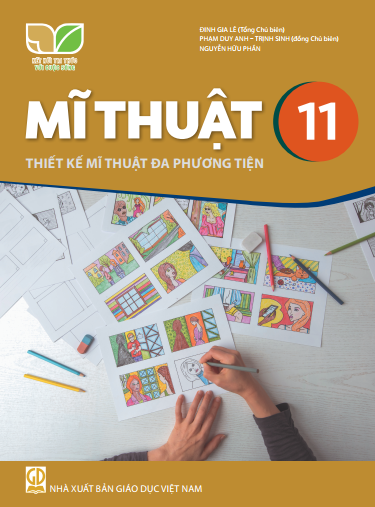 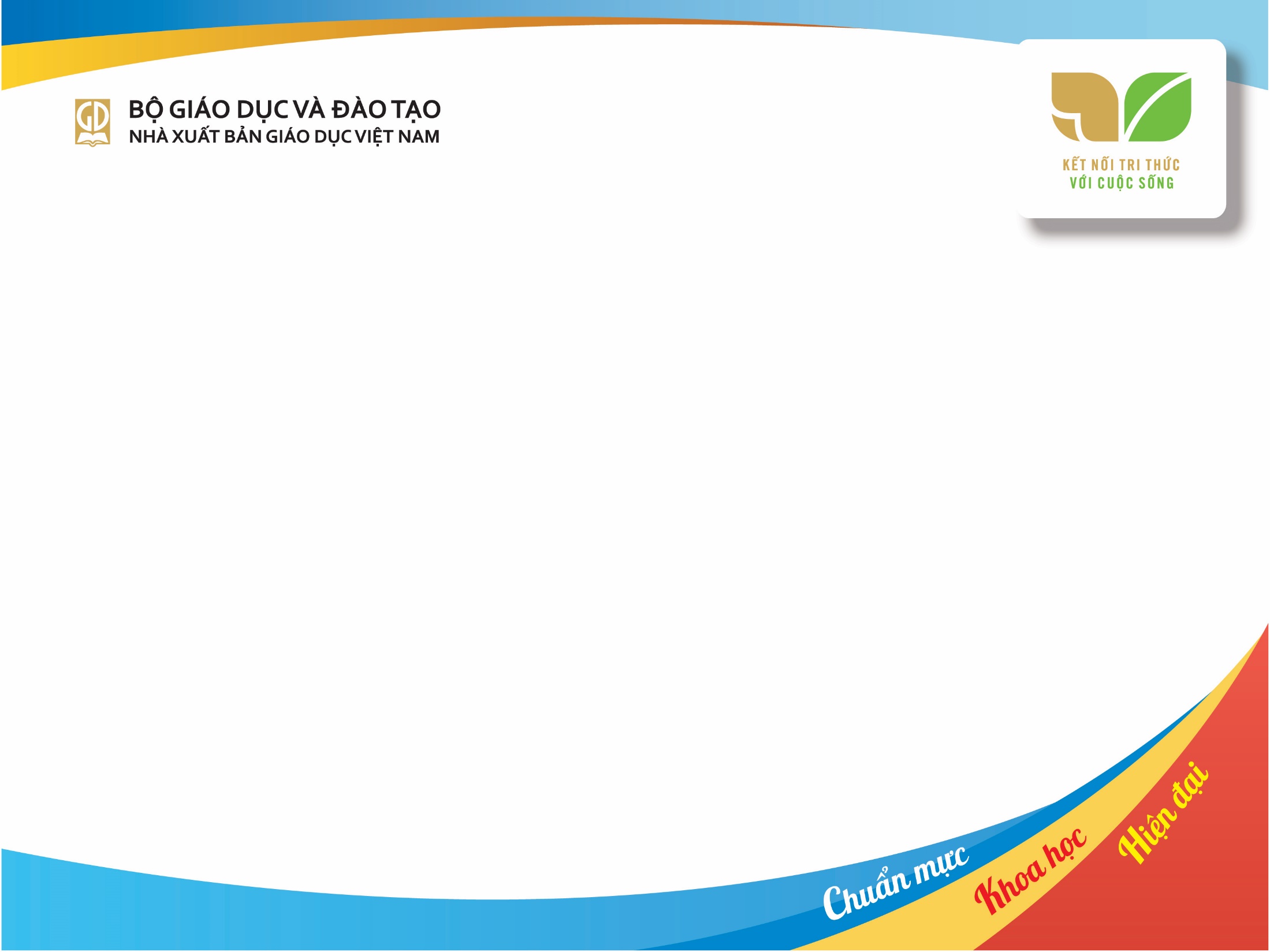 Nội dung Thiết kế mĩ thuật sân khấu, điện ảnh lớp 11 giới thiệu những kiến thức, kĩ năng cơ bản của thiết kế mĩ thuật điện ảnh và bối cảnh phim hoạt hình. Những nội dung trong cuốn sách giới thiệu cách thức và phương pháp để thiết kế và dàn dựng được bối cảnh một trích đoạn phim hoạt hình, đồng thời biết ứng dụng sáng tạo trong học tập vào đời sống.
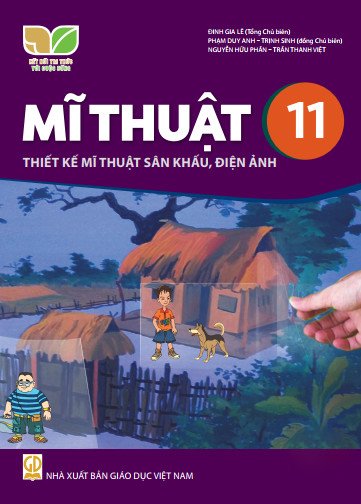 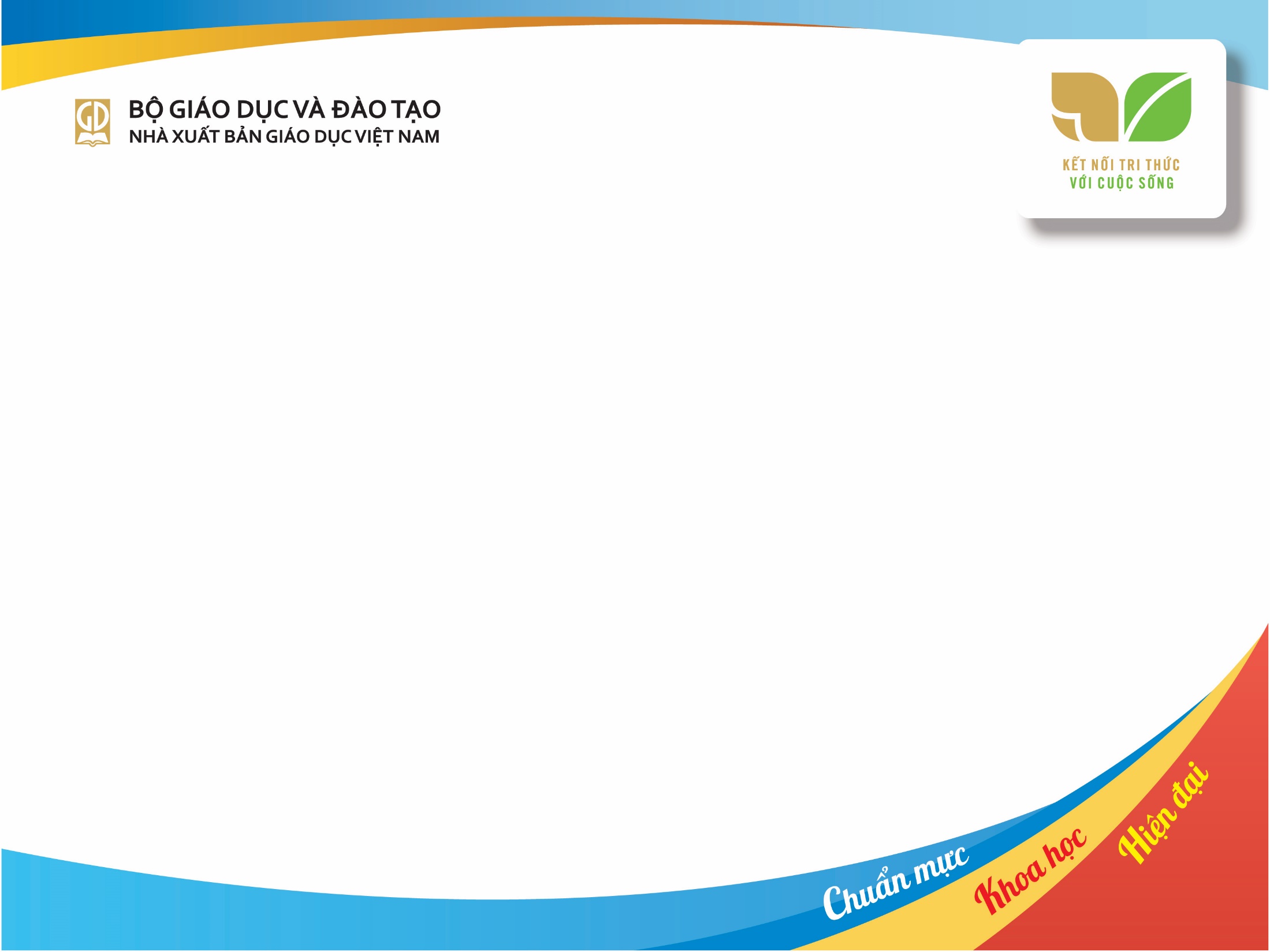 Nội dung Kiến trúc lớp 11 giúp học sinh nhận biết được đặc điểm, xác định được mục đích thẩm mĩ và công năng của thiết kế nội thất trong cuộc sống, cũng như giúp học sinh có thể kết hợp sử dụng được một số kĩ năng tạo hình cơ bản và sử dụng vật liệu sẵn có để mô phỏng thiết kế nội thất bằng bản vẽ hoặc mô hình ở mức độ đơn giản.
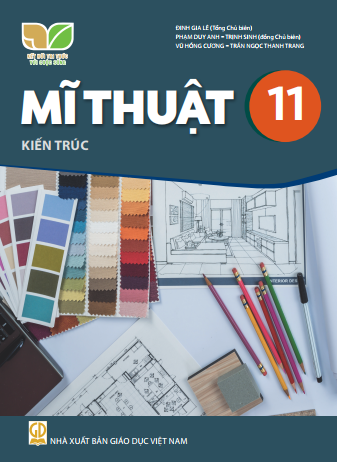 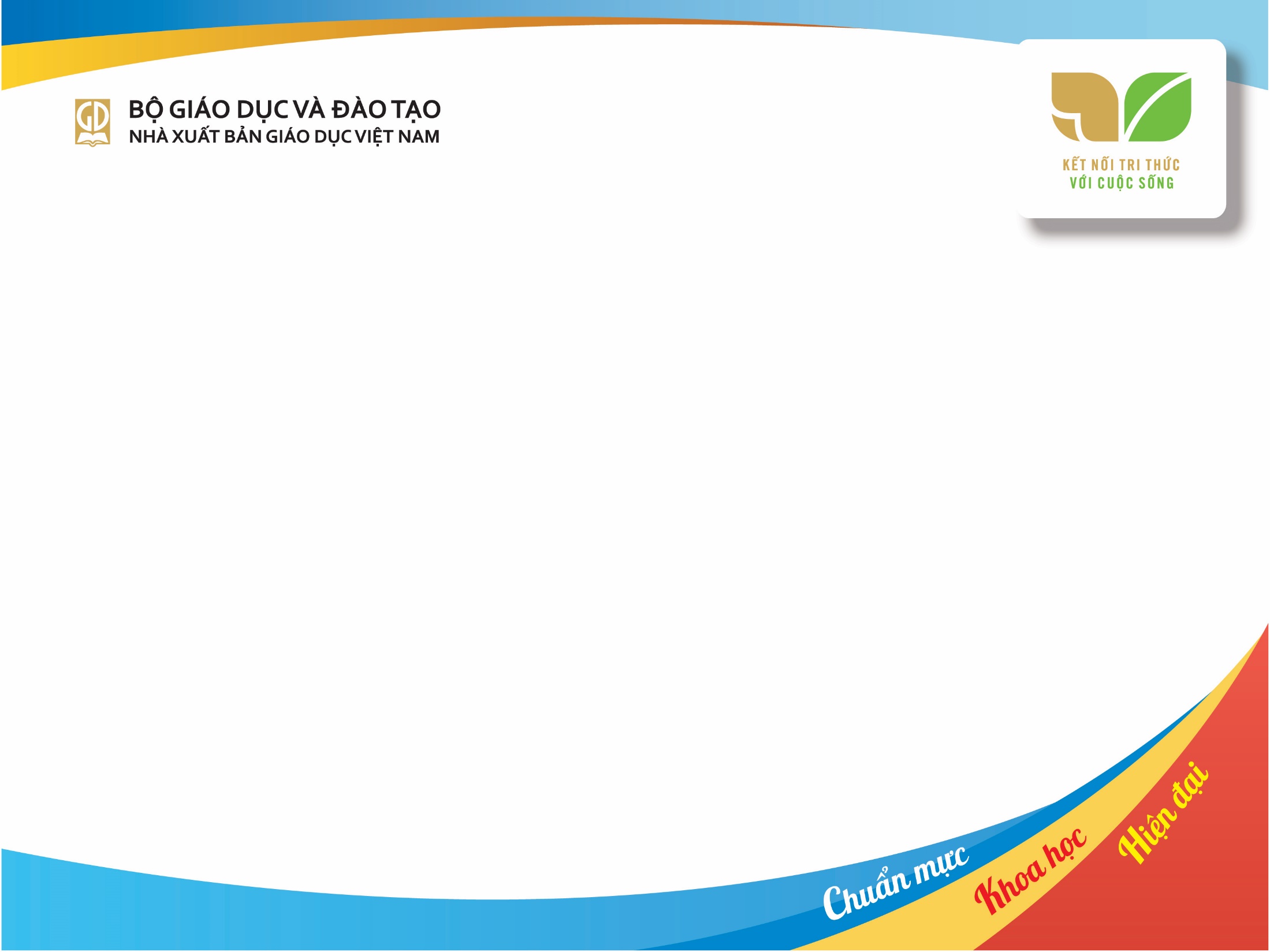 Nội dung chuyên đề học tập gồm: 
Hình họa (tượng phạt mảng) 
Trang trí (hình tròn)
Bố cục (tranh bố cục nhân vật) với tổng thời lượng 35 tiết/ năm.
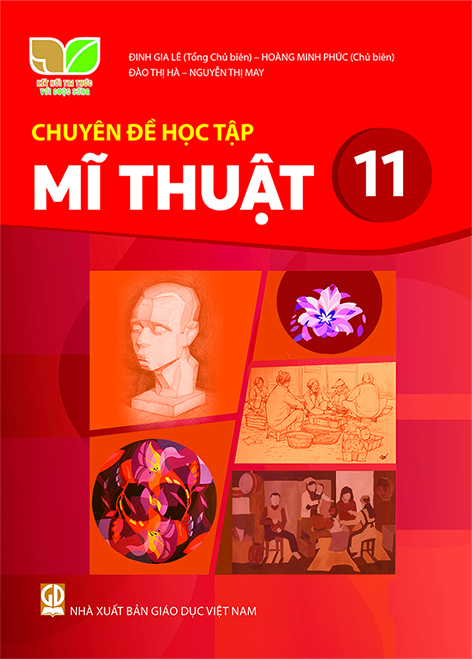 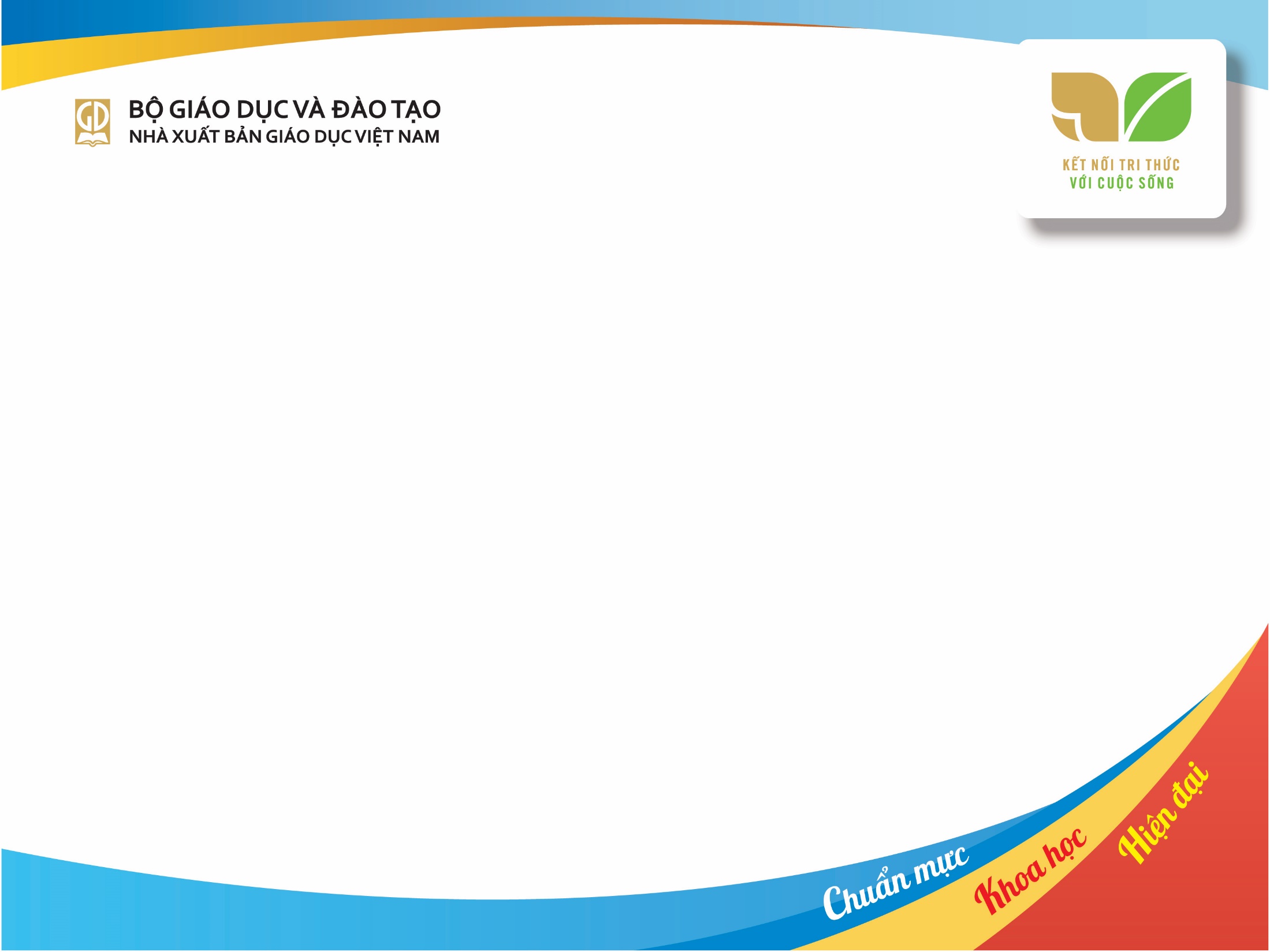 Nội dung ba chuyên đề ở lớp 11 được biên soạn cung cấp cho HS những kiến thức về:
– Vẽ hình hoạ tượng chân dung phạt mảng. Trong đó, HS thể hiện được cấu trúc, diễn tả khối tượng chân dung phạt mảng trong không gian bằng chất liệu chì. Từ đó, HS phân tích được mối quan hệ giữa ánh sáng và khối trong không gian.
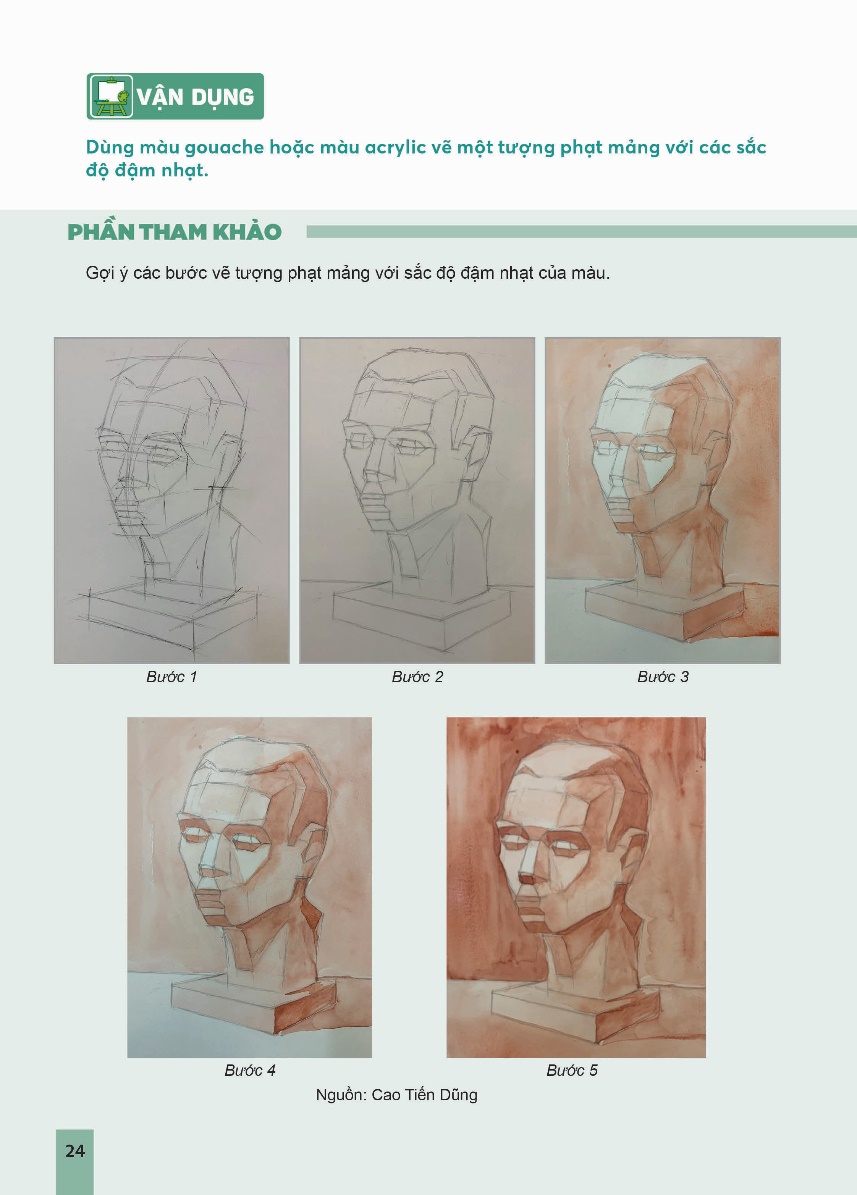 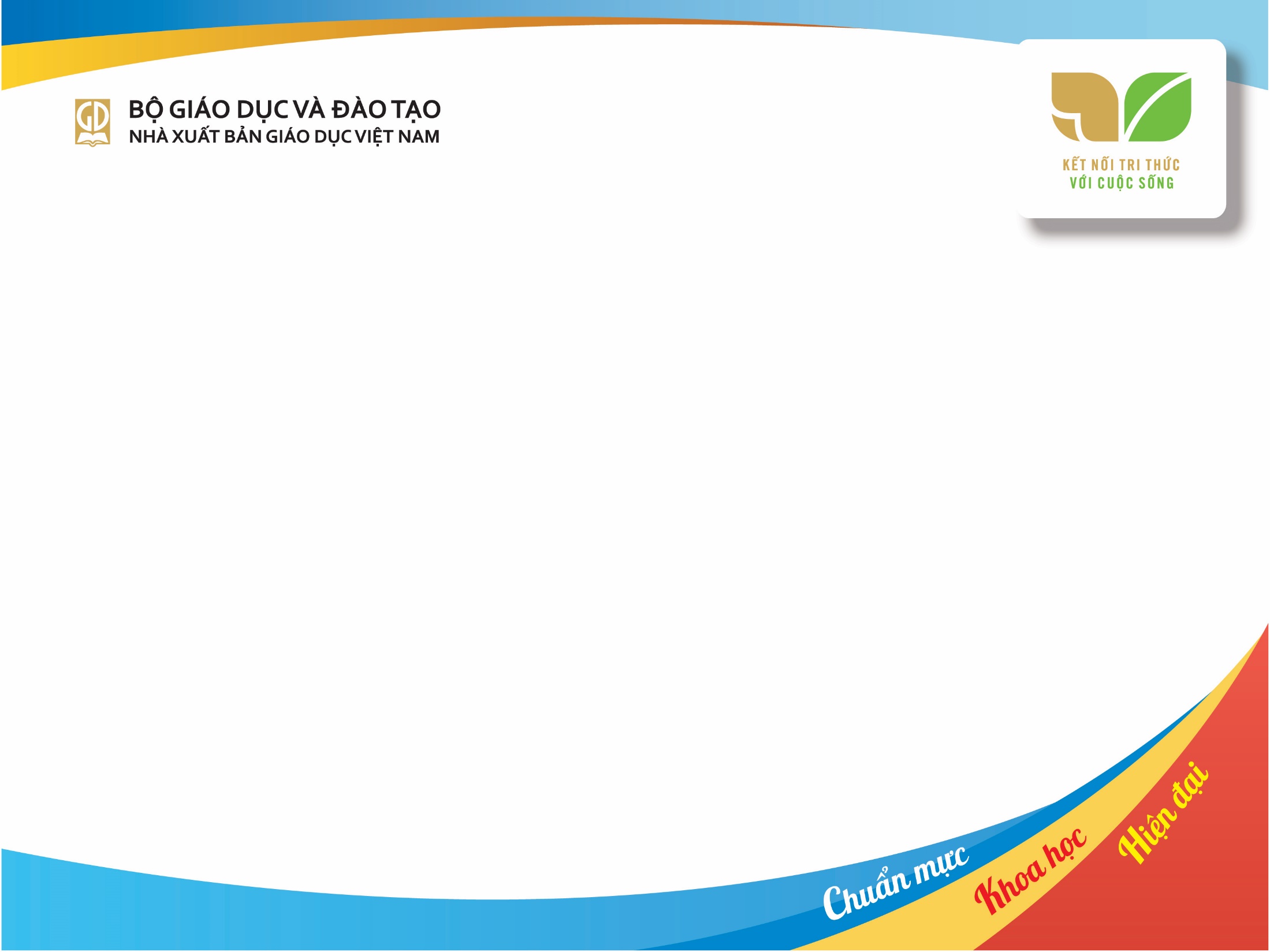 – Hình tròn được trang trí và trang trí hình tròn. HS biết cách trang trí hình tròn và liên hệ được tính ứng dụng của trang trí hình tròn trong đời sống.
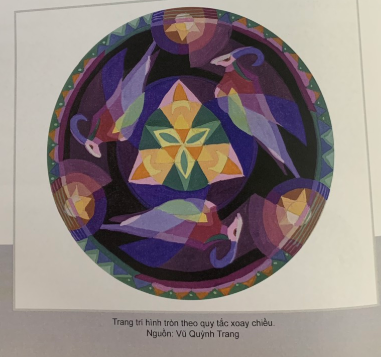 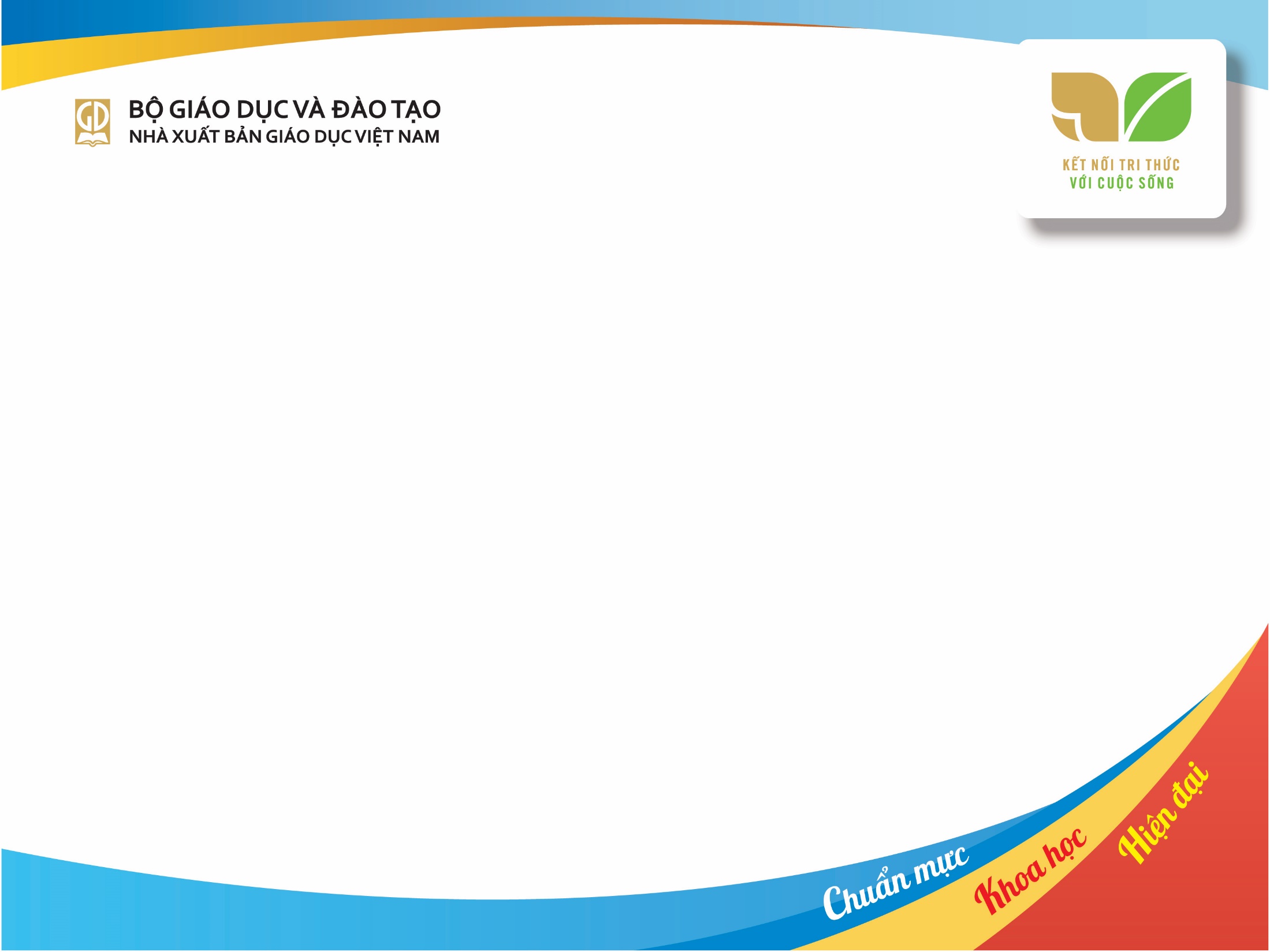 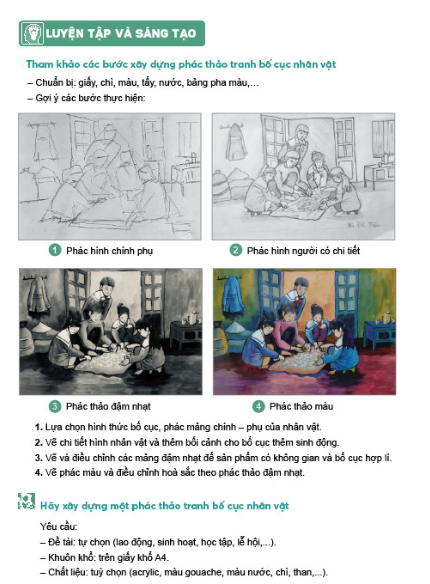 – Nhân vật trong tranh và tranh bố cục nhân vật. Giúp HS có khả năng xây dựng được bố cục tranh nhân vật hợp lí và sinh động. Từ đó, HS có khả năng phát triển được sản phẩm cá nhân trong trưng bày, đánh giá và tìm hiểu tác giả, tác phẩm tranh nhân vật theo đề tài.
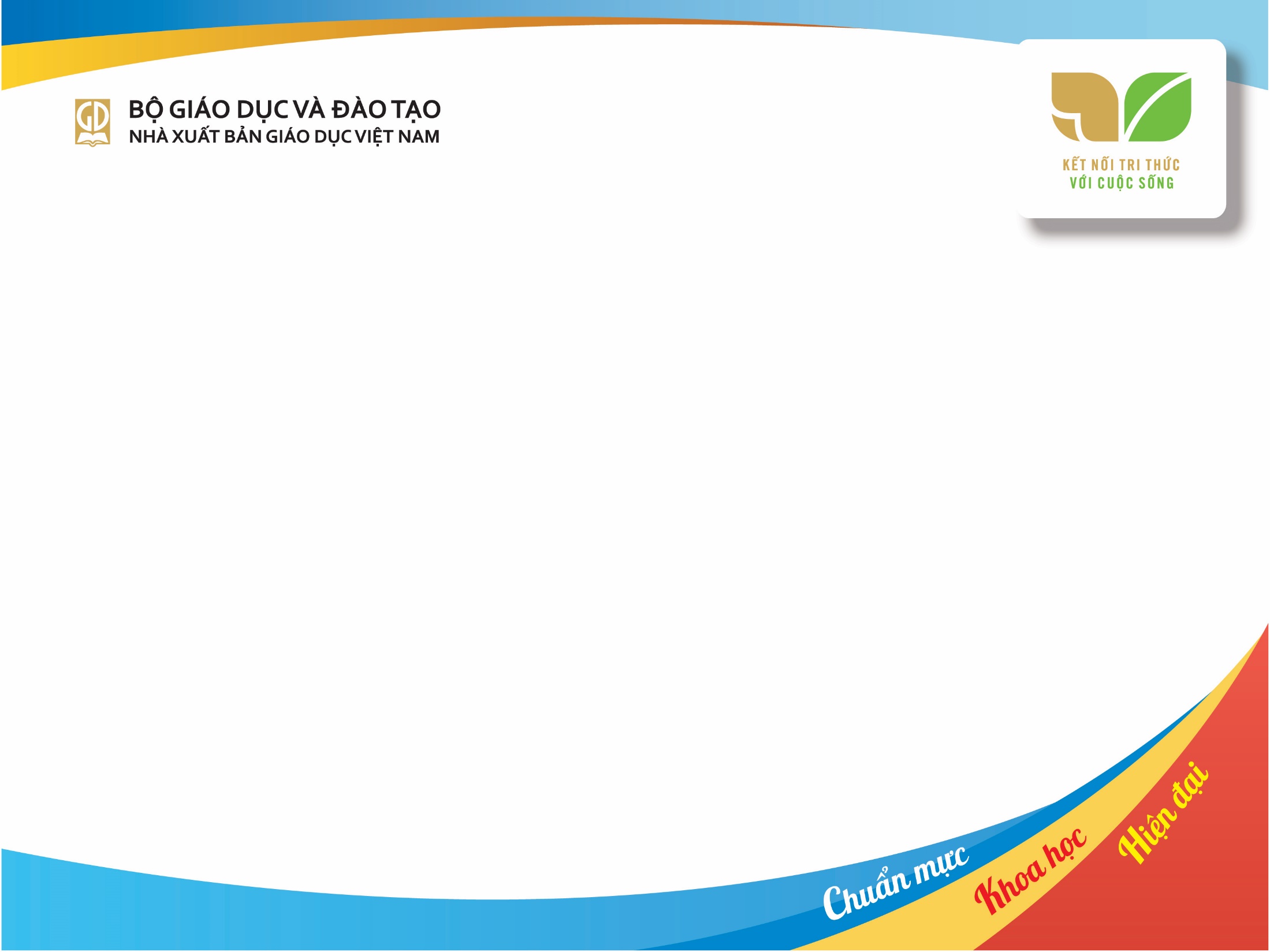 Các nội dung biên soạn trong SGK Mĩ thuật 11 đều được giới thiệu ở mức độ phổ thông, không chuyên sâu; thuận tiện trong việc triển khai dạy và học đại trà, với mục đích định hướng nghề nghiệp và tạo cơ hội cho học sinh bộc lộ niềm yêu thích nghệ thuật thị giác (Visual Art), nhằm hướng đến xây dựng nền tảng cho một thế hệ công chúng nghệ thuật đúng nghĩa.
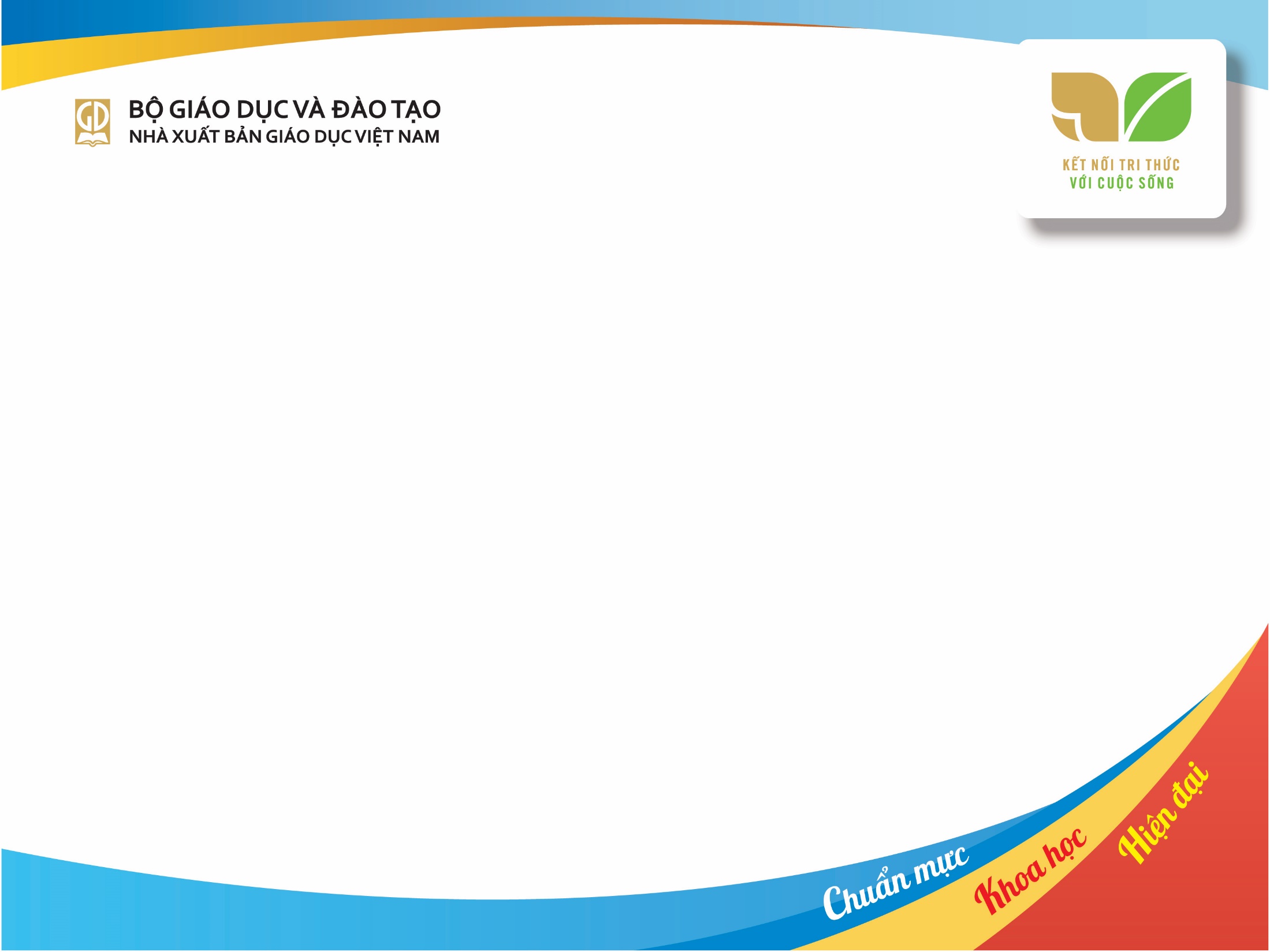 Như vậy, chúng ta đã làm quen 10 nội dung giáo dục và Chuyên đề học tập của môn Mĩ thuật lớp 10, 11 trong Chương trình giáo dục phổ thông 2018. Về cơ bản, trong 10 nội dung giáo dục thì những nội dung:
Hội họa
Điêu khắc
Đồ họa (tranh in)
đã được giới thiệu xuyên suốt từ cấp Tiểu học.
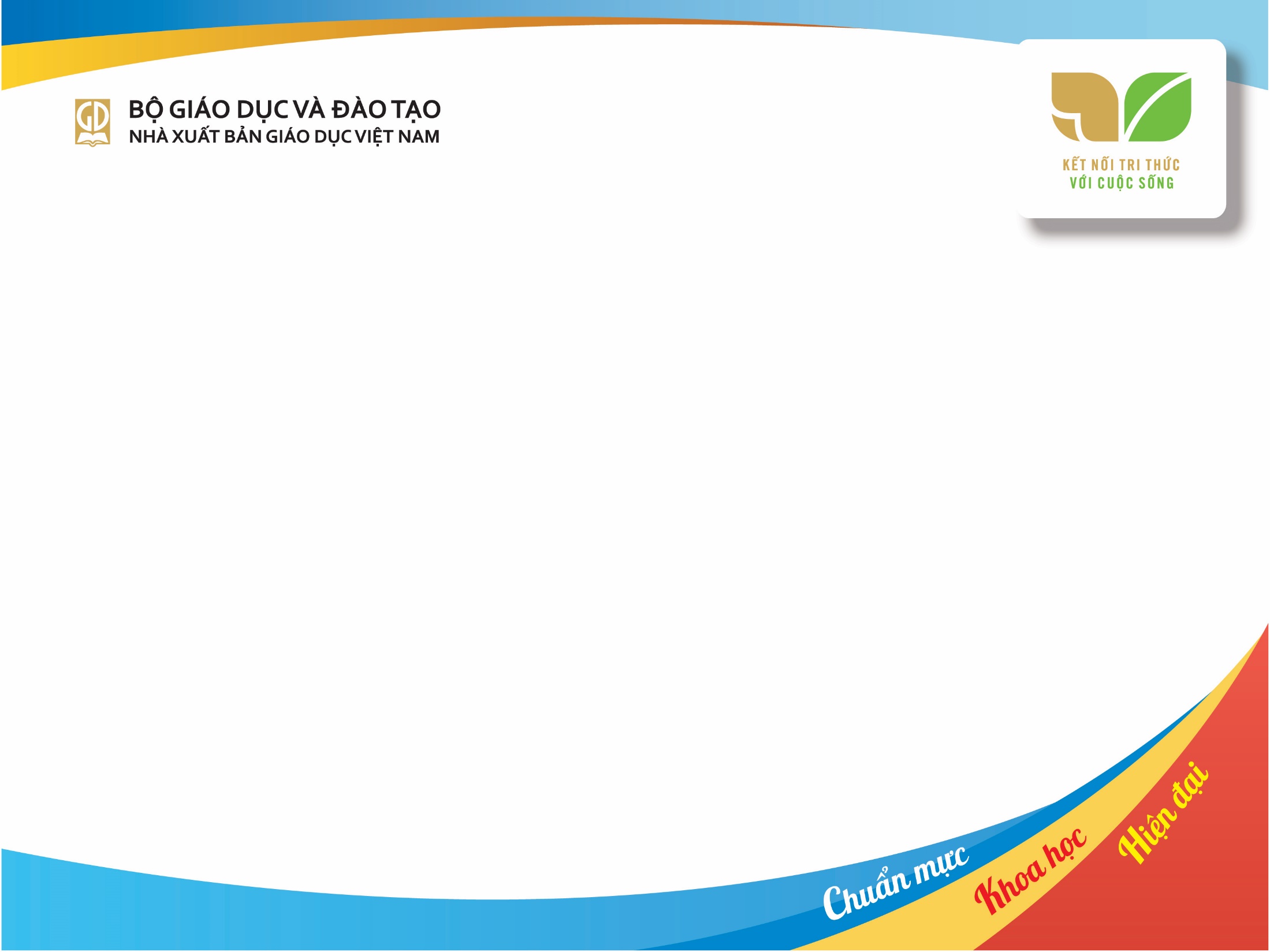 Nội dung:
Thiết kế công nghiệp
Thiết kế đồ họa
Thiết kế thời trang
đã được giới thiệu ở mức độ đơn giản (làm bưu thiếp, báo tường, trang trí mũ bảo hiểm, lọ hoa,...) ở cấp Tiểu học và tiếp tục ở cấp THCS với các dạng bài thiết kế tem, tranh cổ động, logo lớp học,...
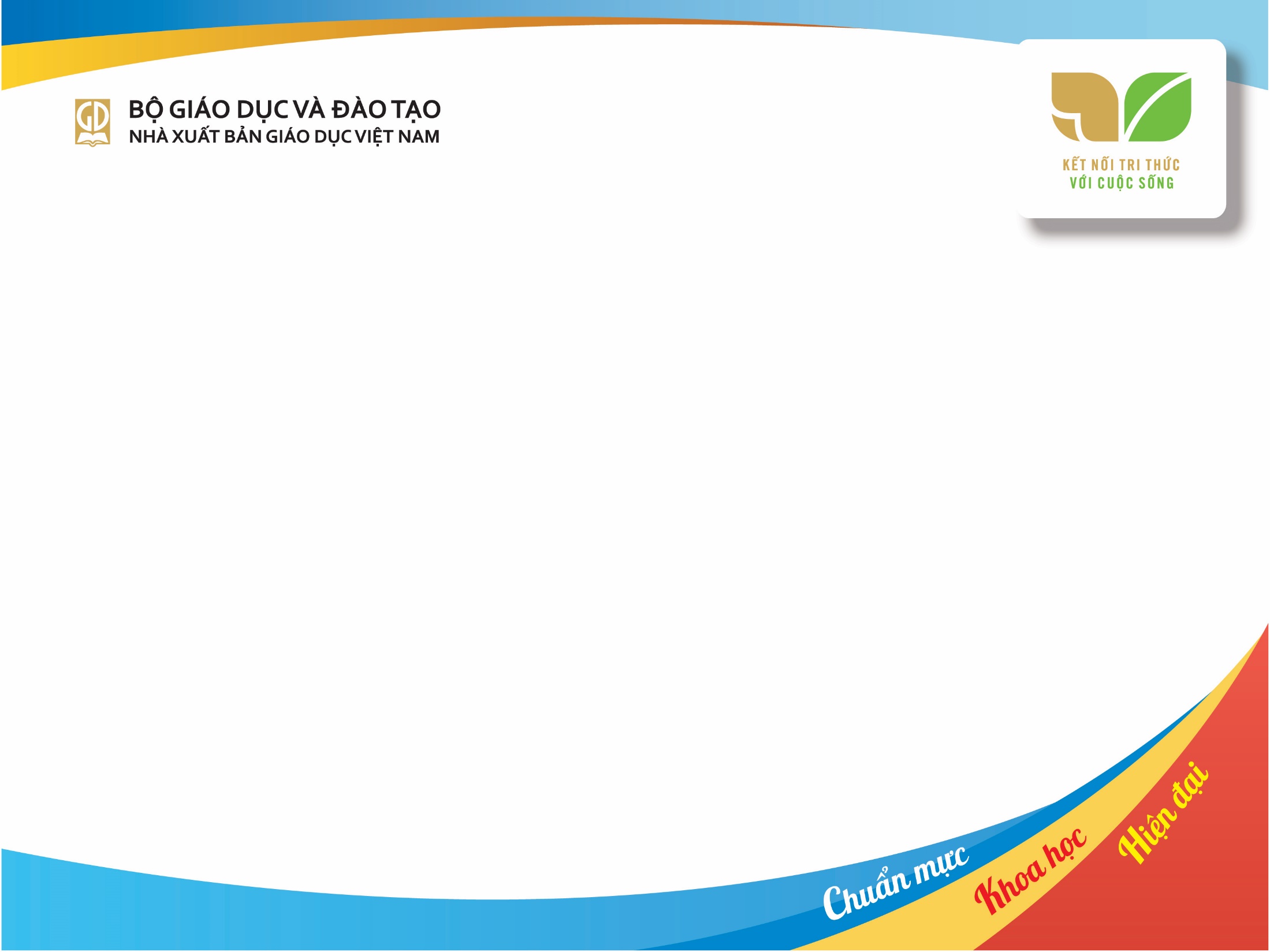 Nội dung: Lí luận và Lịch sử mĩ thuật
Học sinh đã từng bước được tiếp cận ở mức độ phù hợp từ cấp Tiểu học, THCS và là một nội dung độc lập, cũng như lồng ghép trong thực hành, thảo luận mĩ thuật ở cấp THPT.
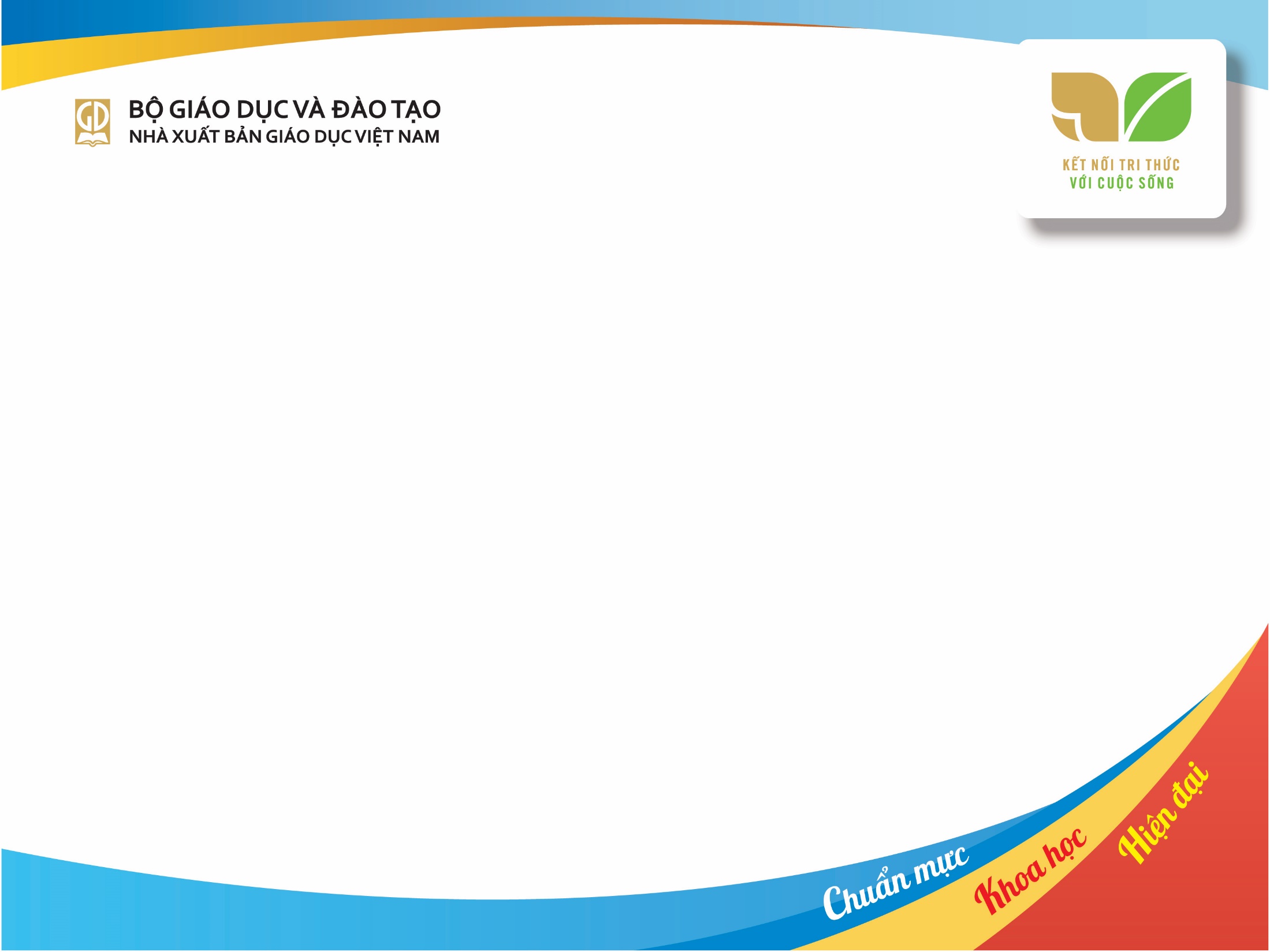 Như vậy, Mĩ thuật ở lớp 11 chỉ có 3 nội dung với tên gọi mới là:
 Thiết kế mĩ thuật đa phương tiện (video clip)
 Thiết kế mĩ thuật sân khấu, điện ảnh (mĩ thuật điện ảnh và bối cảnh phim hoạt hình)
 Kiến trúc (thiết kế nội thất)
cùng với Chuyên đề học tập với 3 phần (Hình họa – tượng phạt mảng; Trang trí - hình tròn; Bố cục – tranh sinh hoạt).
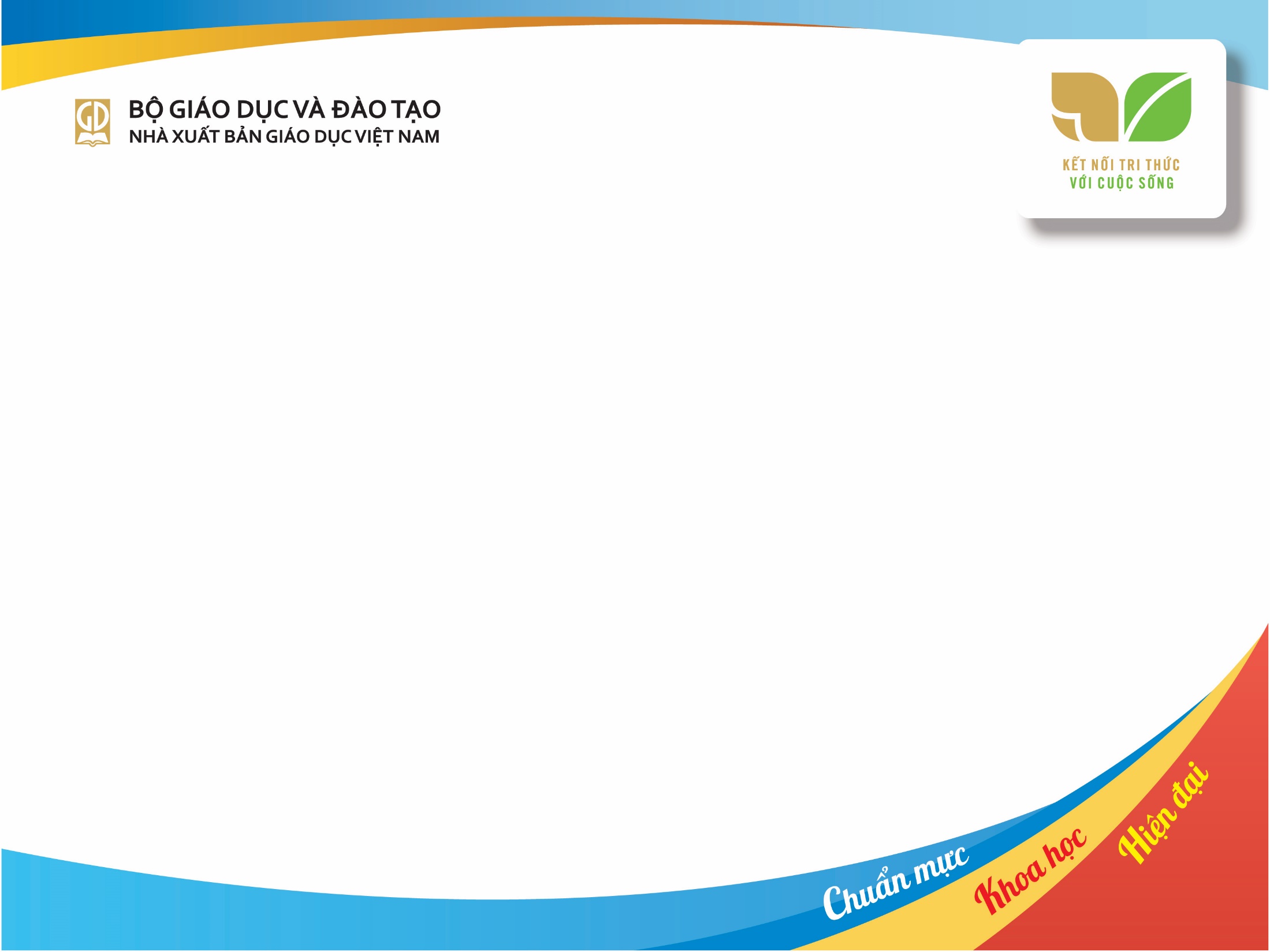 Các nội dung biên soạn trong SGK Mĩ thuật 11 hợp lí, vừa đáp ứng yêu cầu của Chương trình, vừa phù hợp với sức học của đại đa số HS ở mọi vùng miền, đảm bảo sự thân thiện, gần gũi với HS trong việc lựa chọn theo sở thích, năng lực. GV có cơ sở triển khai đại trà tại tất cả các nhà trường phổ thông trong cả nước.
	SGK Mĩ thuật 11 được thiết kế kênh hình sử dụng hình ảnh sinh động; hình thức trình bày hiện đại, giấy in sách đẹp, đảm bảo chất lượng màu sắc tươi sáng, phù hợp với học sinh lớp 11.
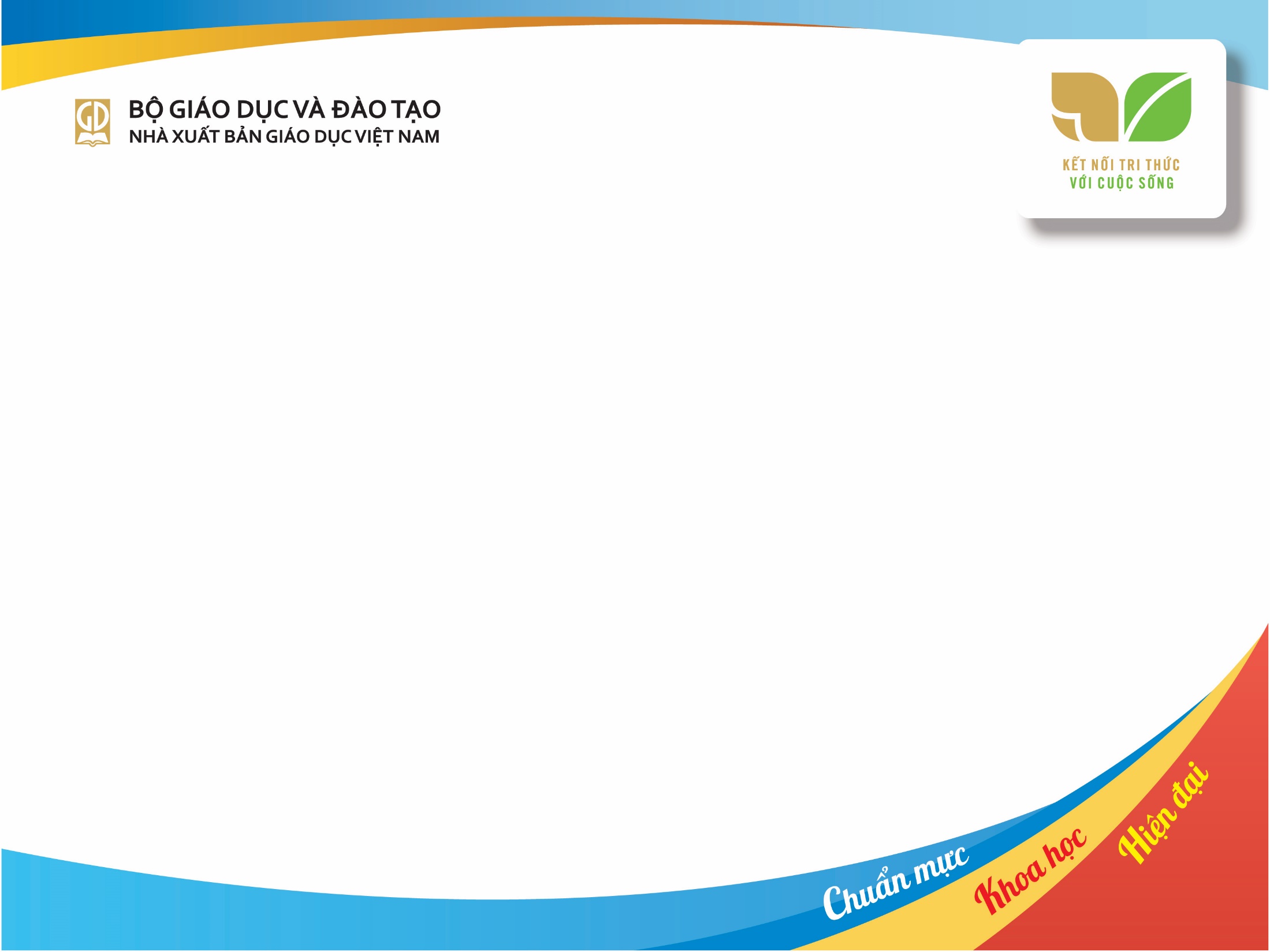 2.3. Khung kế hoạch dạy học
Mỗi nội dung trong SGK Mĩ thuật 11 được biên soạn đáp ứng tính mở trong Chương trình môn Mĩ thuật năm 2018. Việc phân phối tiết trong mỗi bài trên cơ sở:
	- Cơ sở vật chất của nhà trường;
	- Khả năng lĩnh hội của HS;
	- Khả năng triển khai nội dung của GV.
	Do đó, căn cứ vào thực tiễn, GV xây dựng khung kế hoạch dạy học phù hợp với điều kiện tổ chức thực hiện của địa phương.
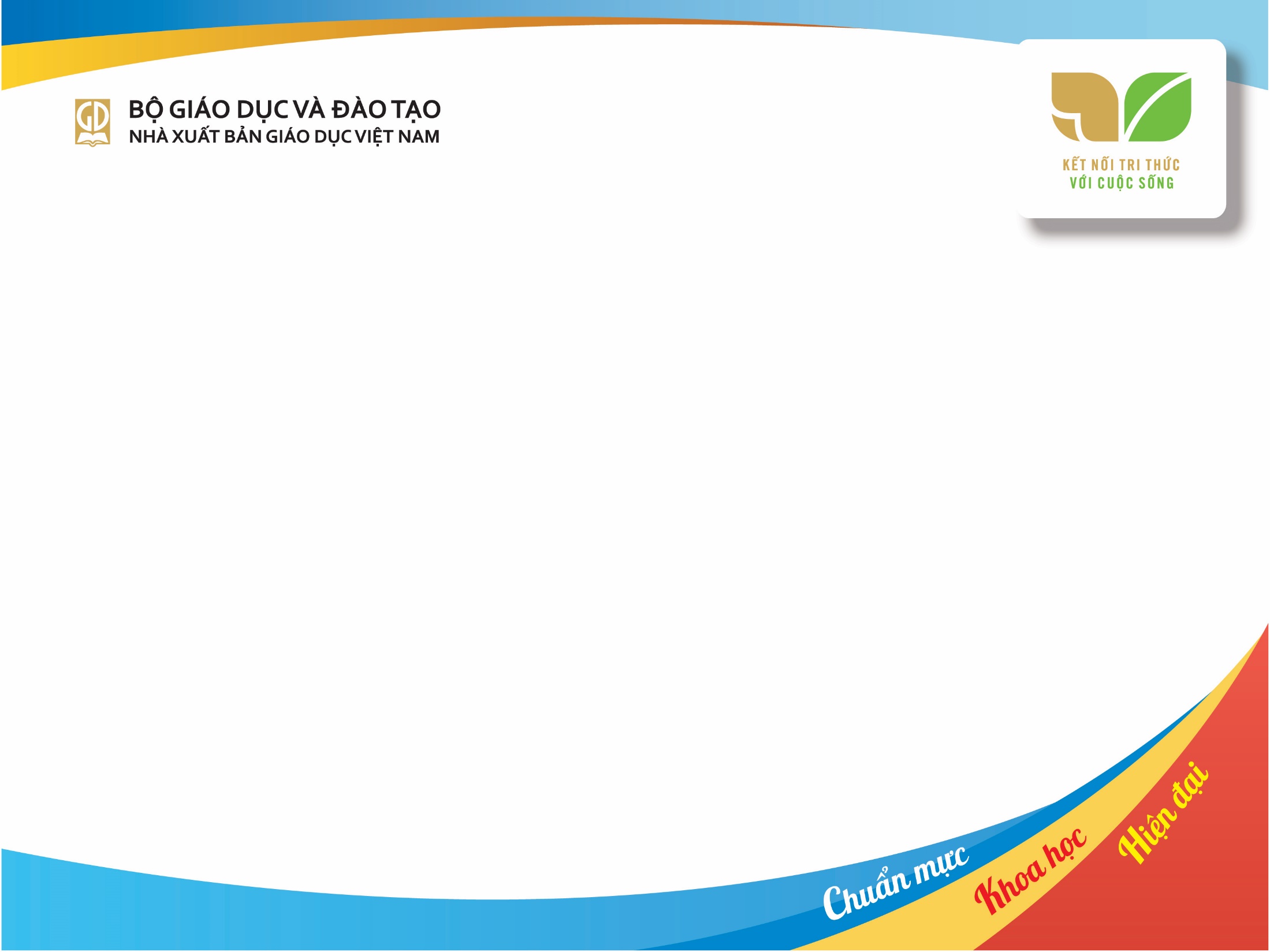 - Nội dung giáo dục
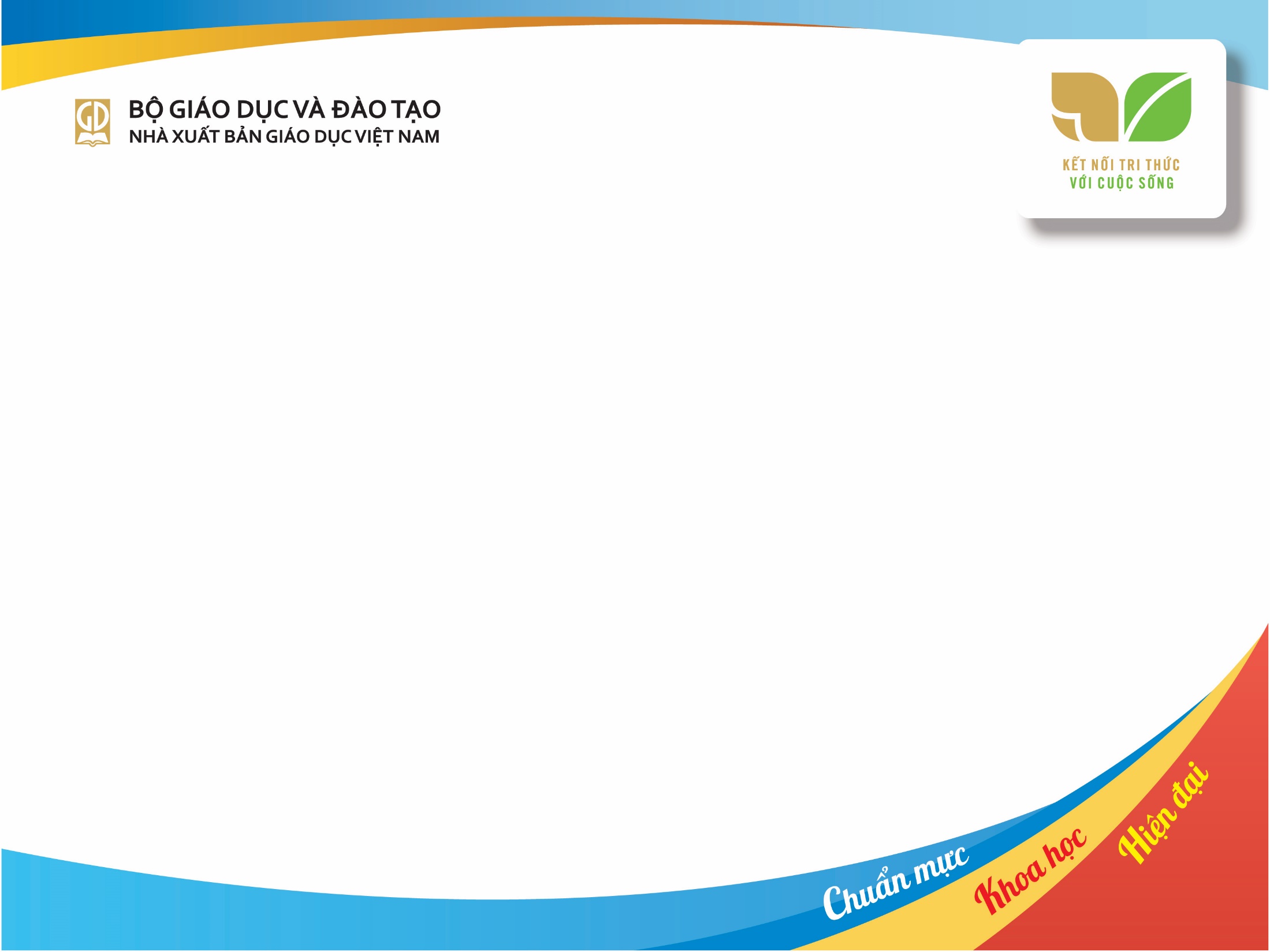 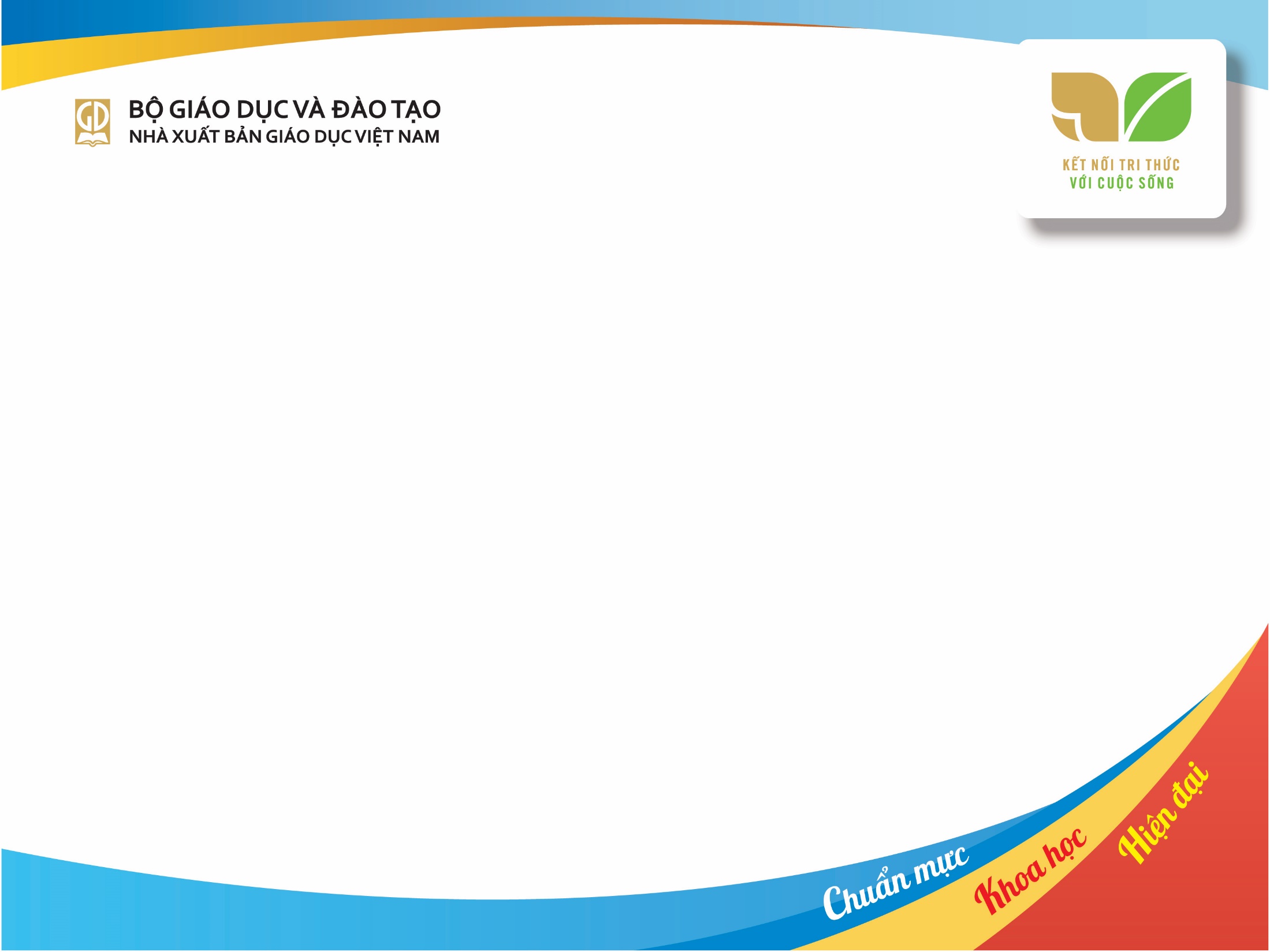 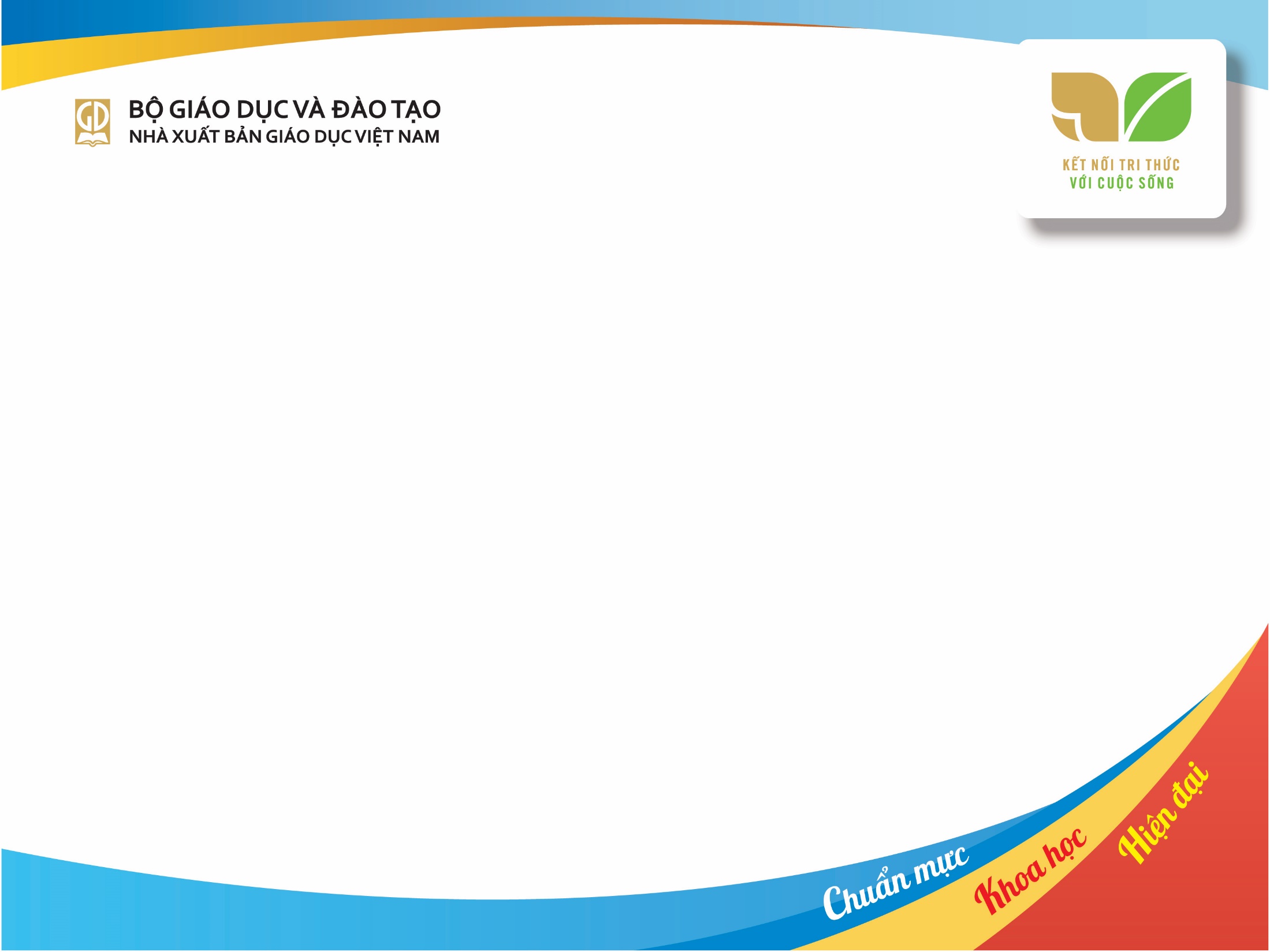 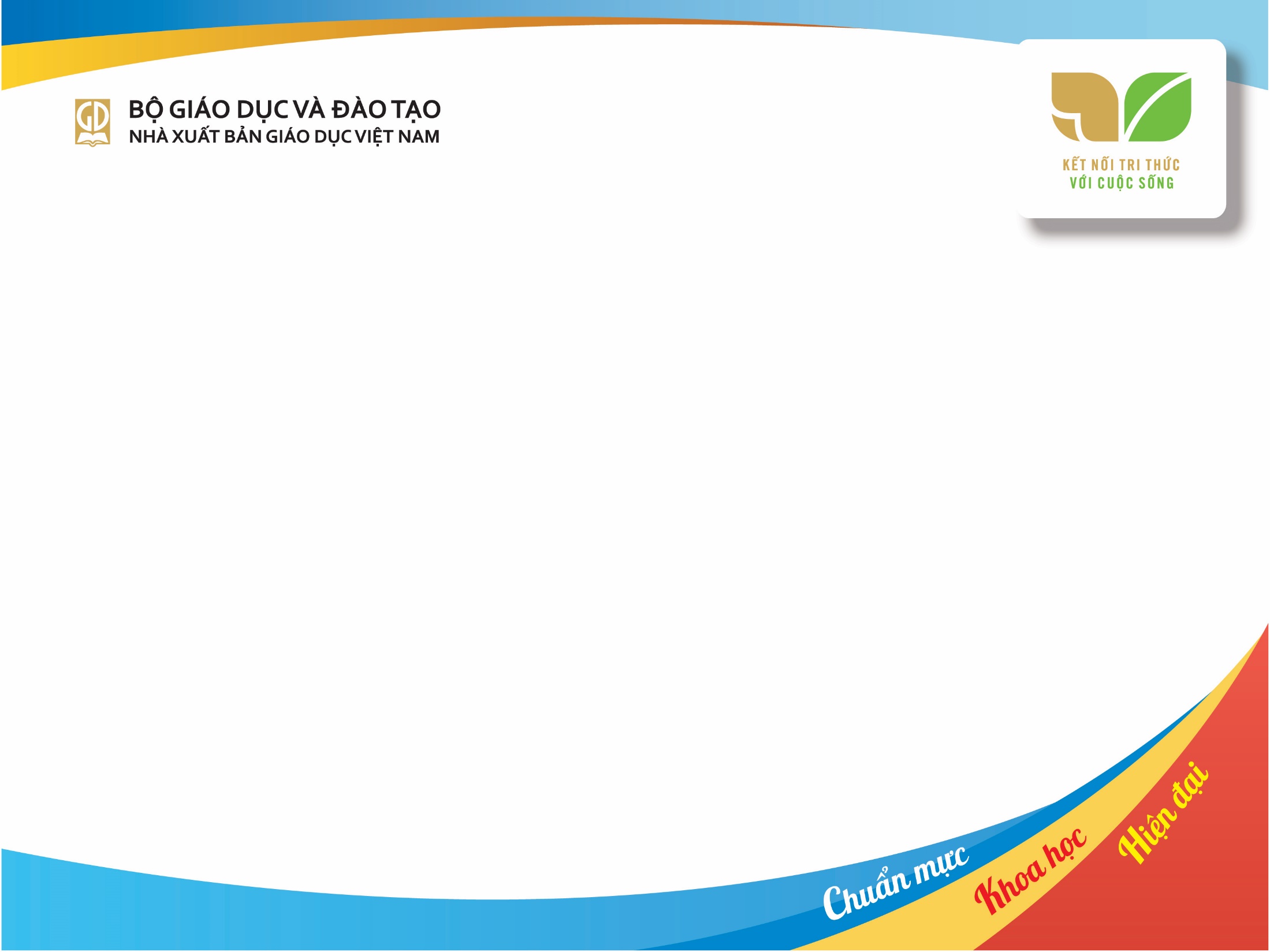 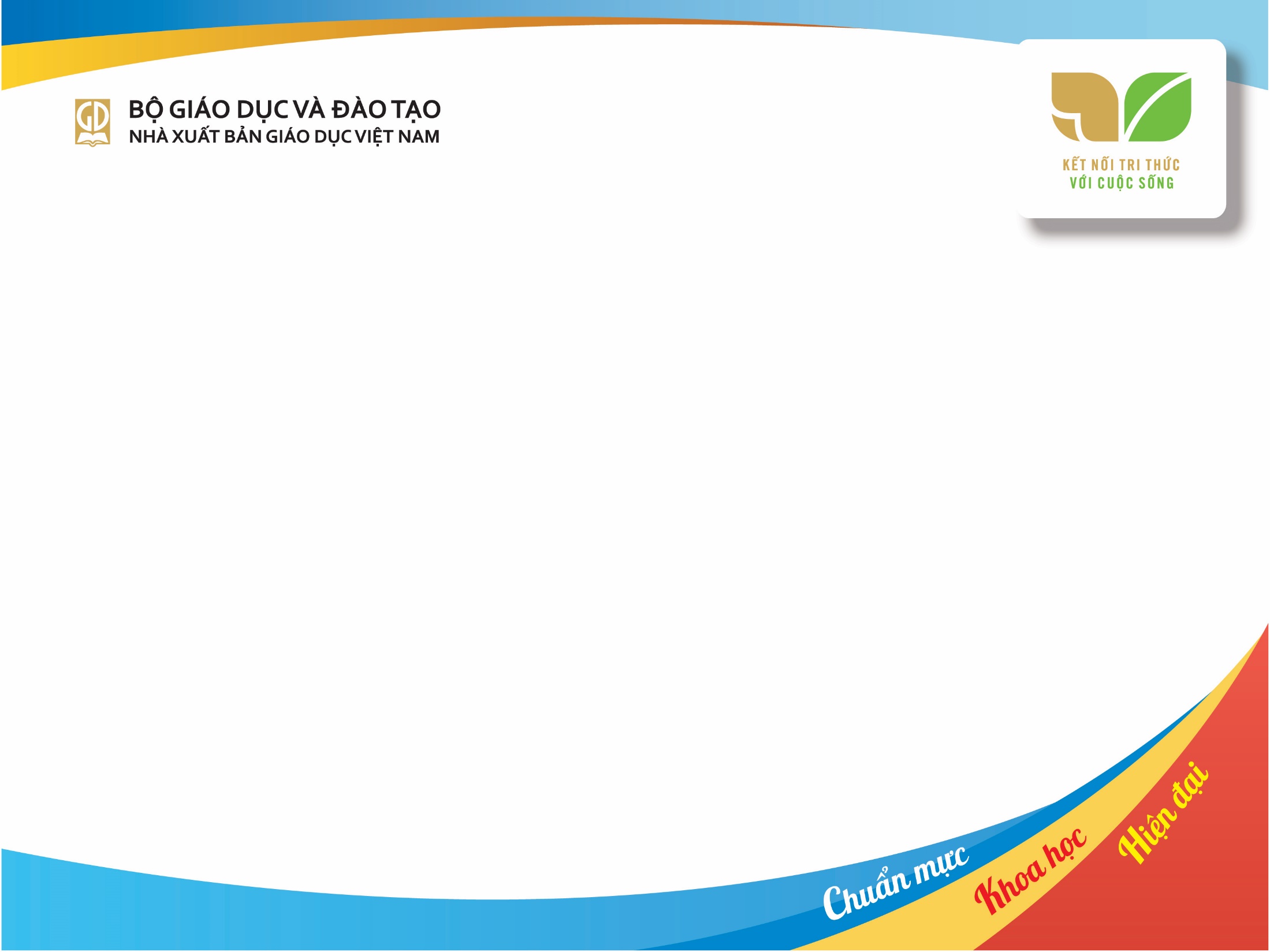 - Chuyên đề học tập
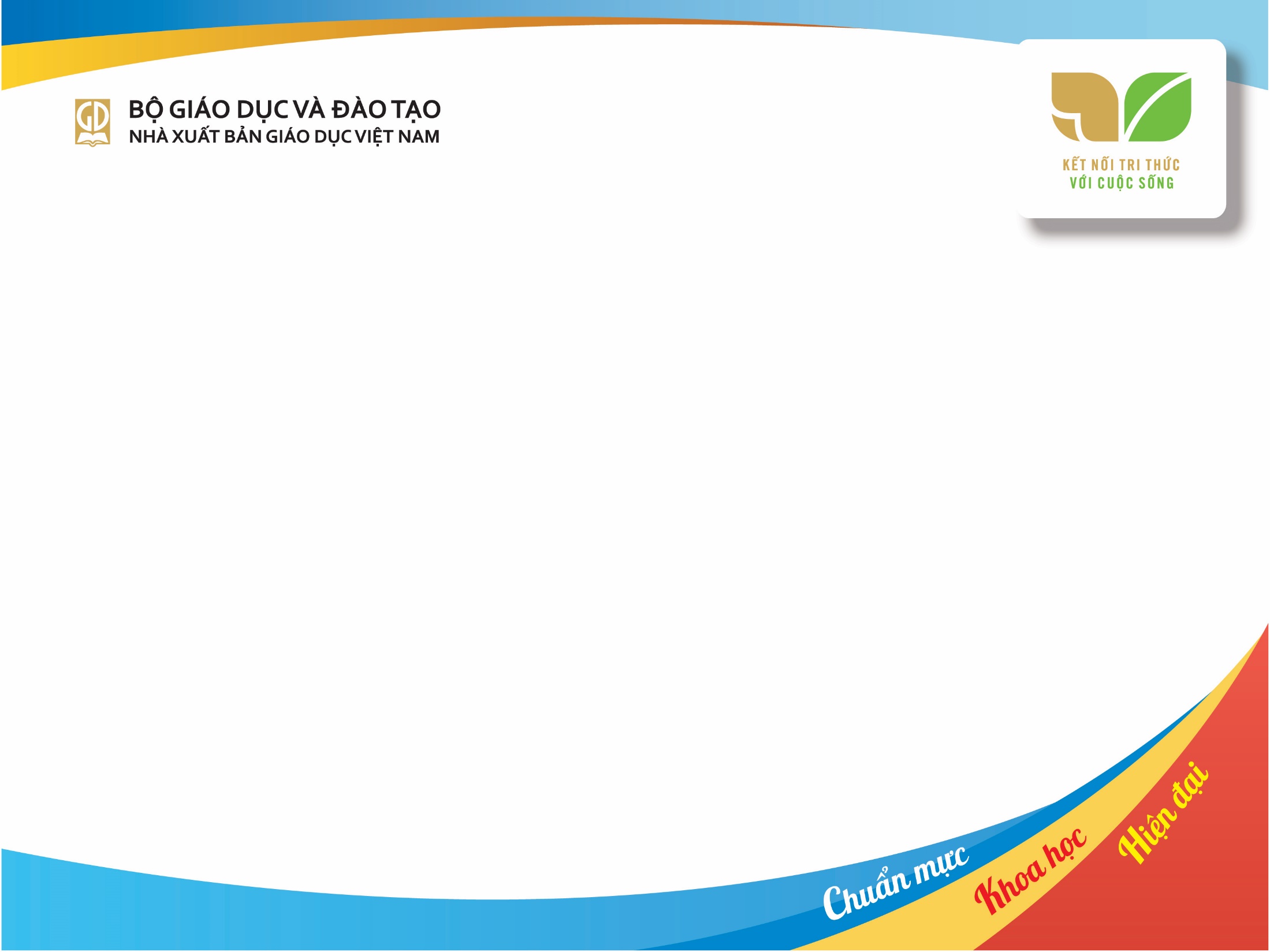 Gợi ý dạy học nội dung Lí luận và Lịch sử mĩ thuật
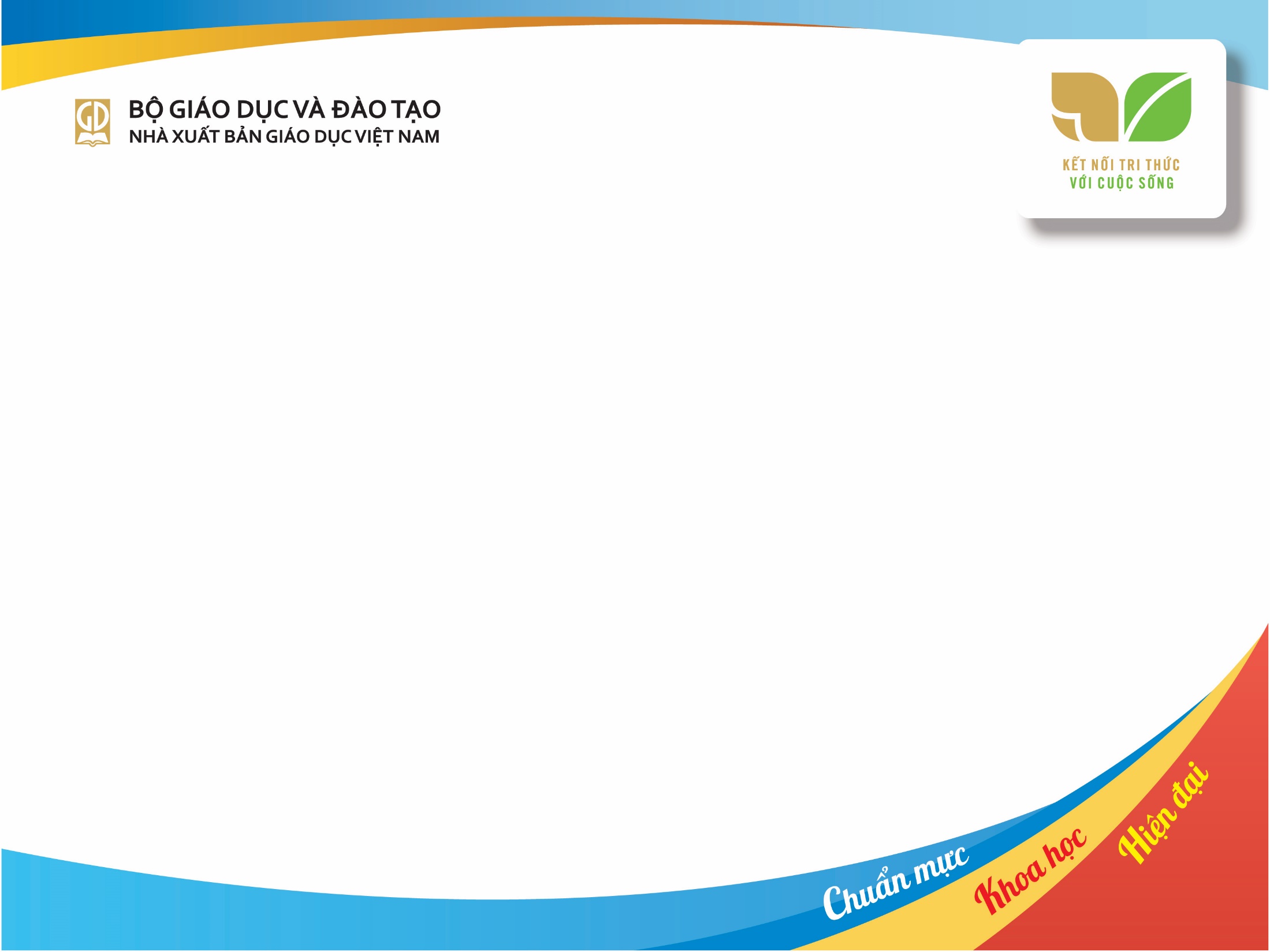 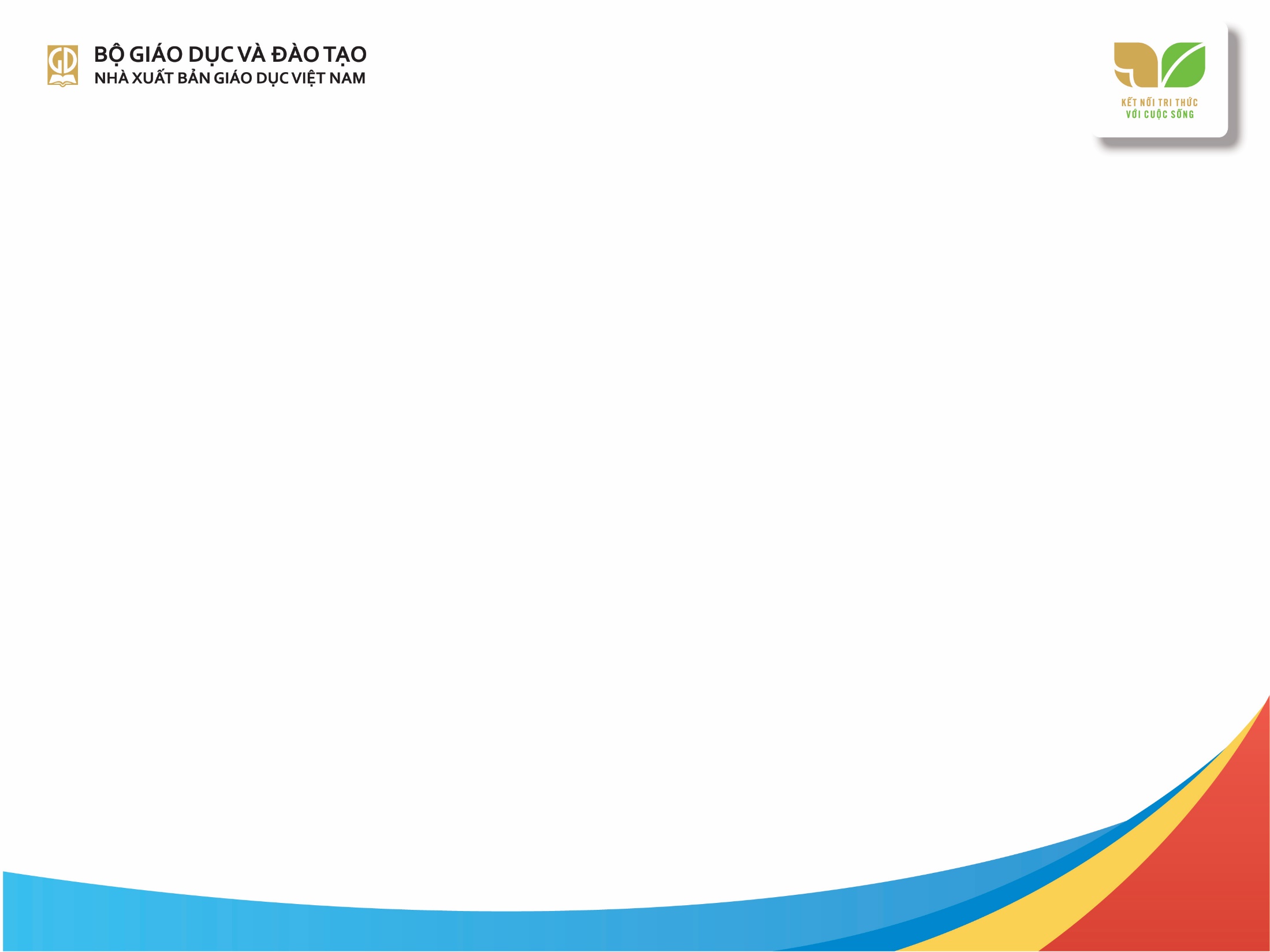 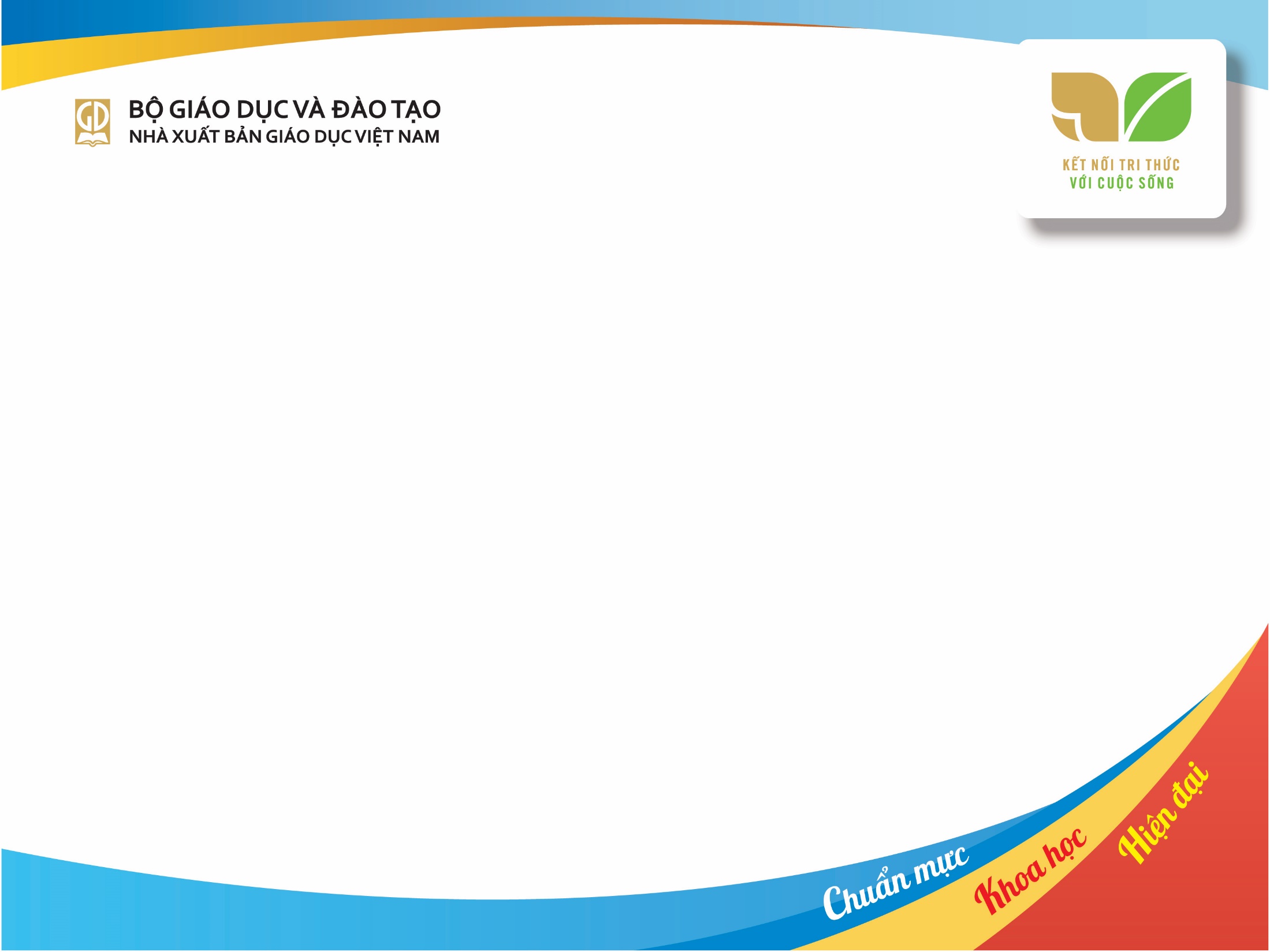 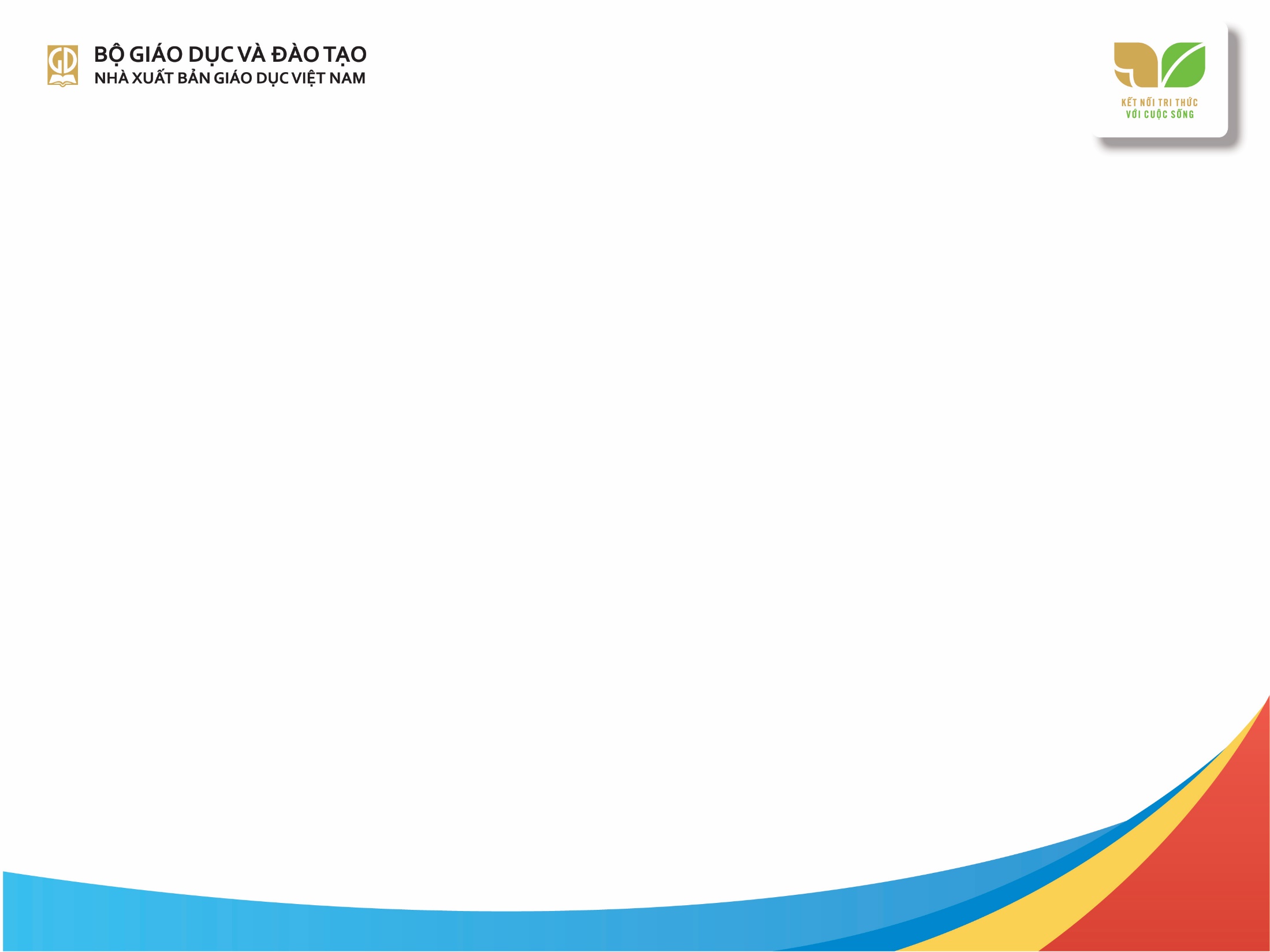 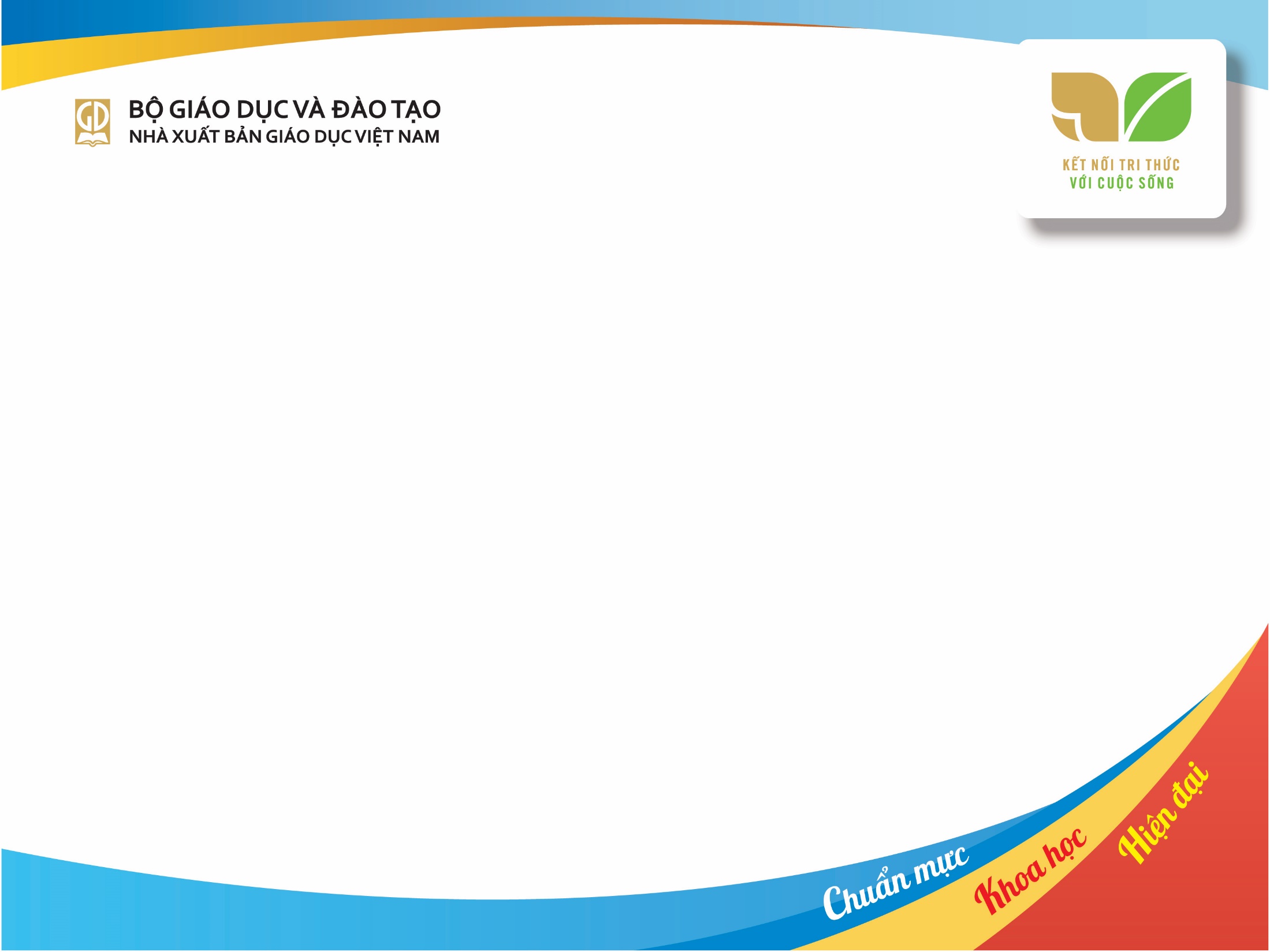 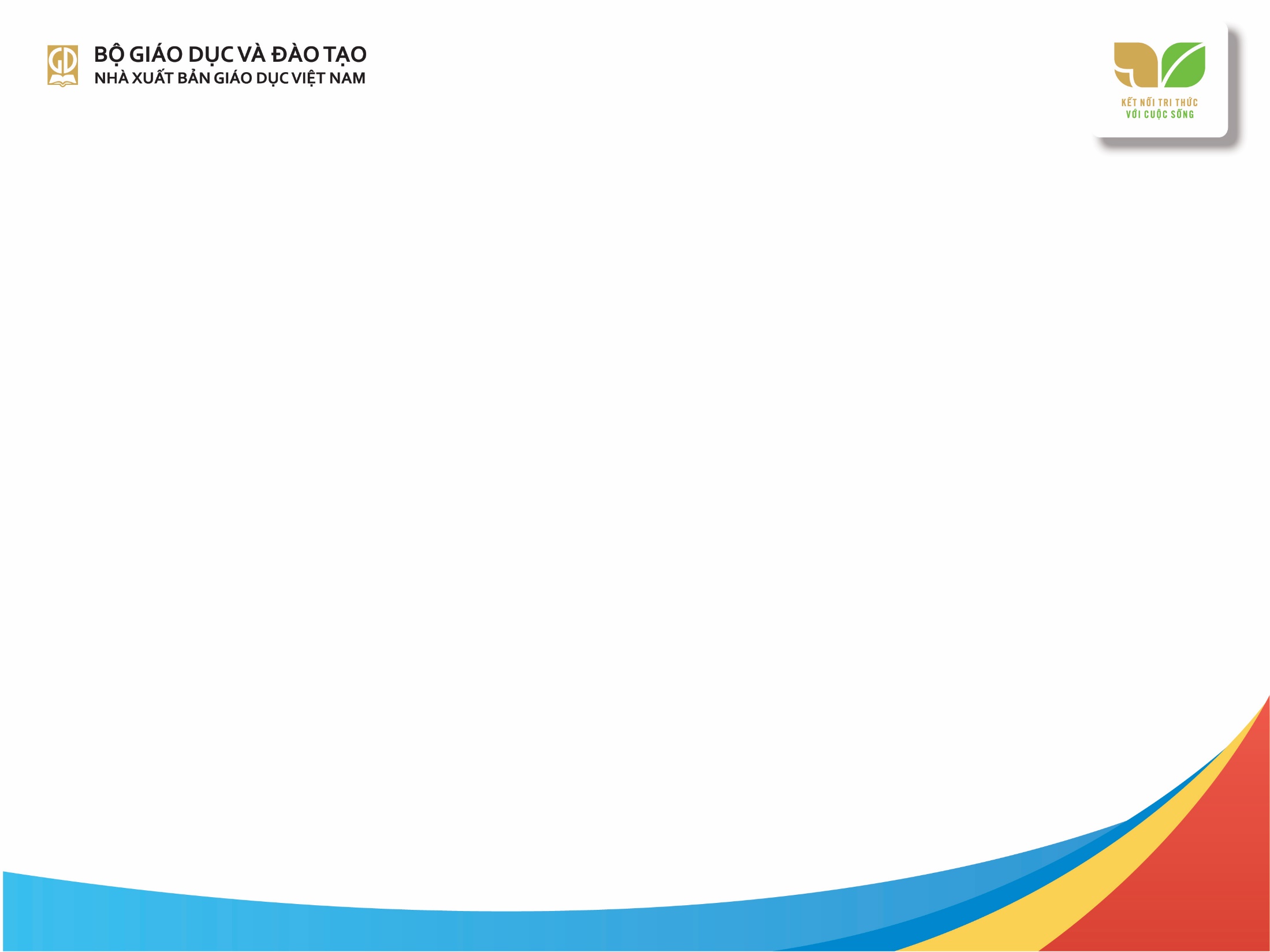 Gợi ý dạy học nội dung Hội họa
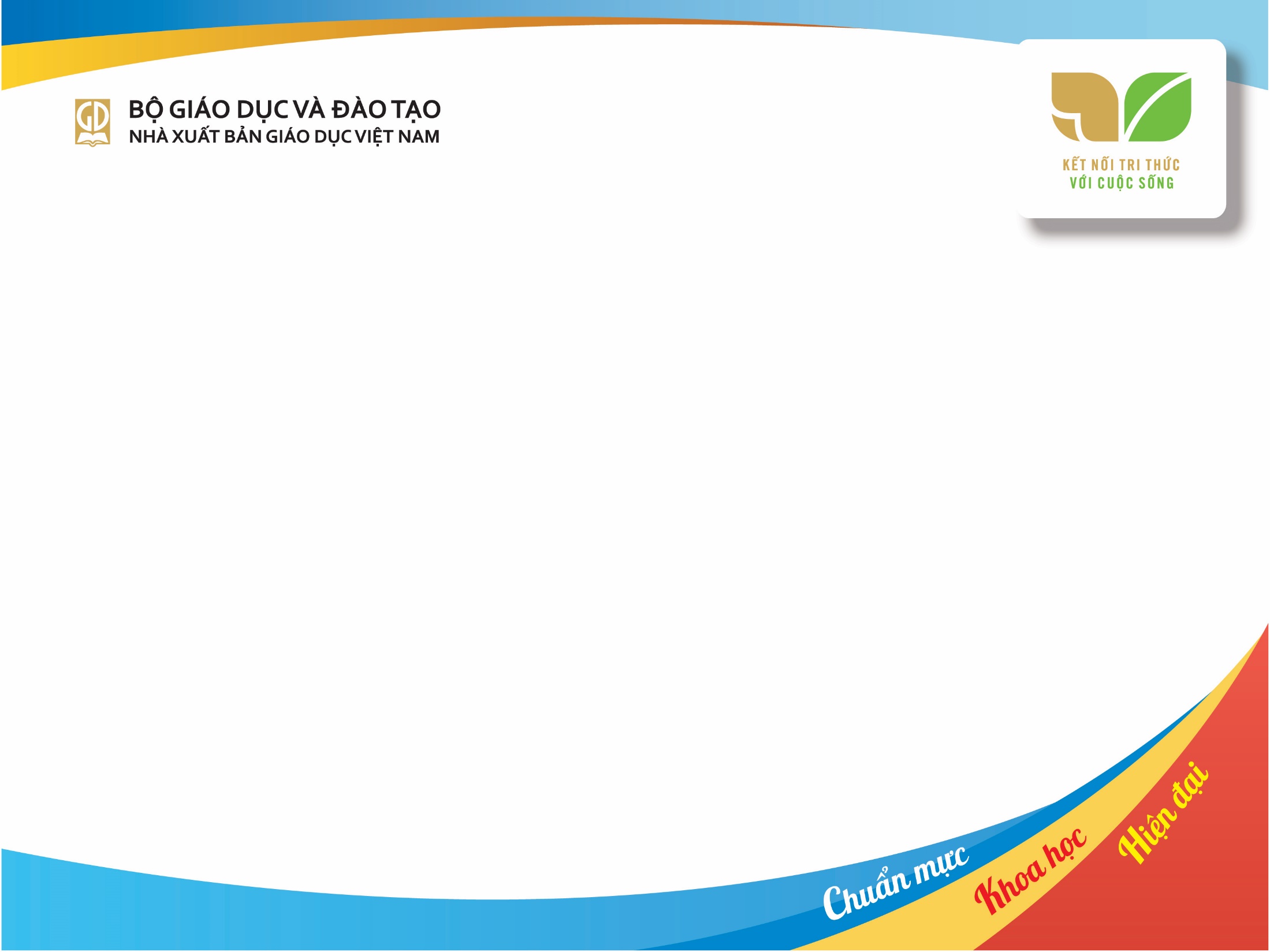 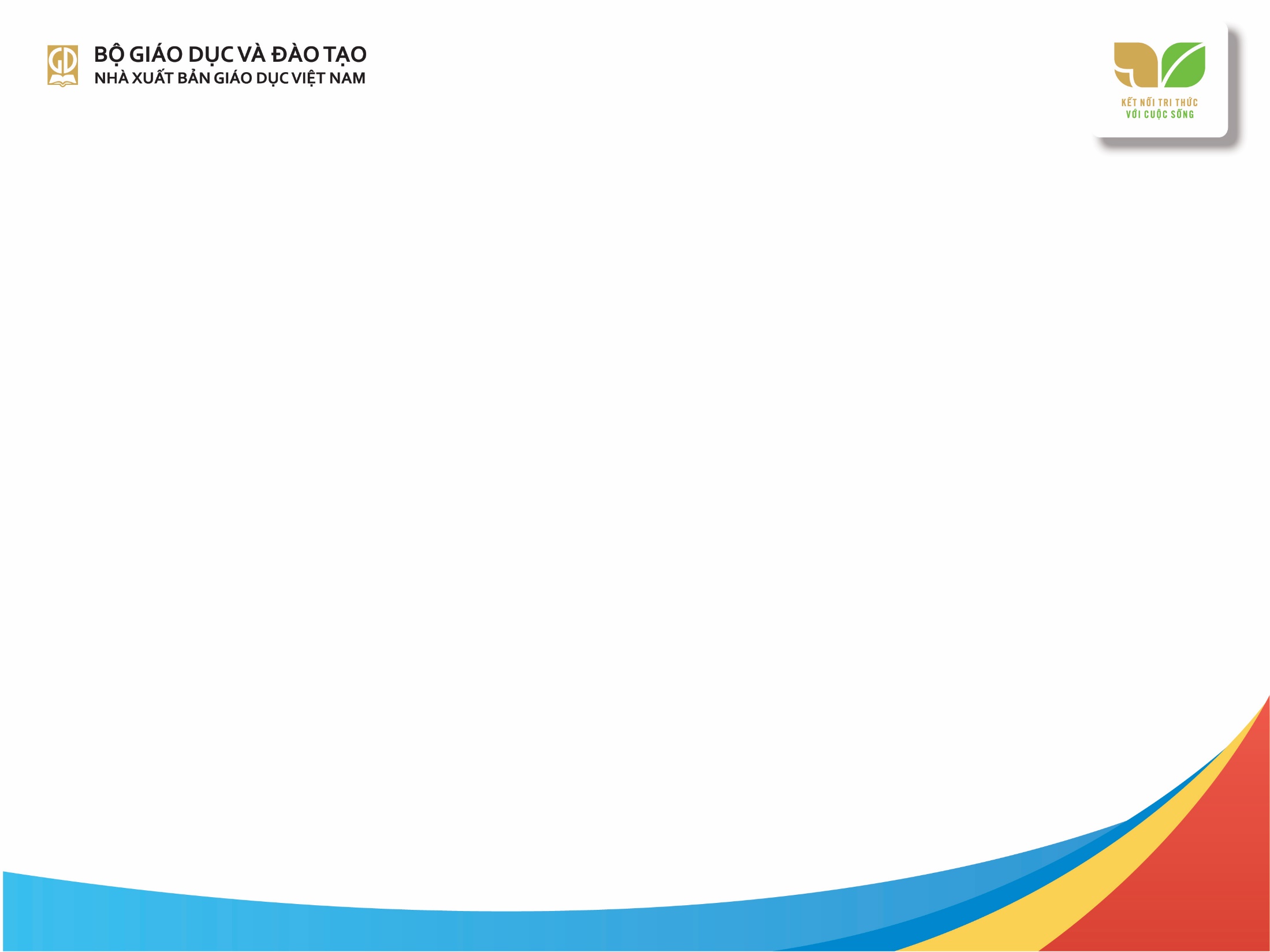 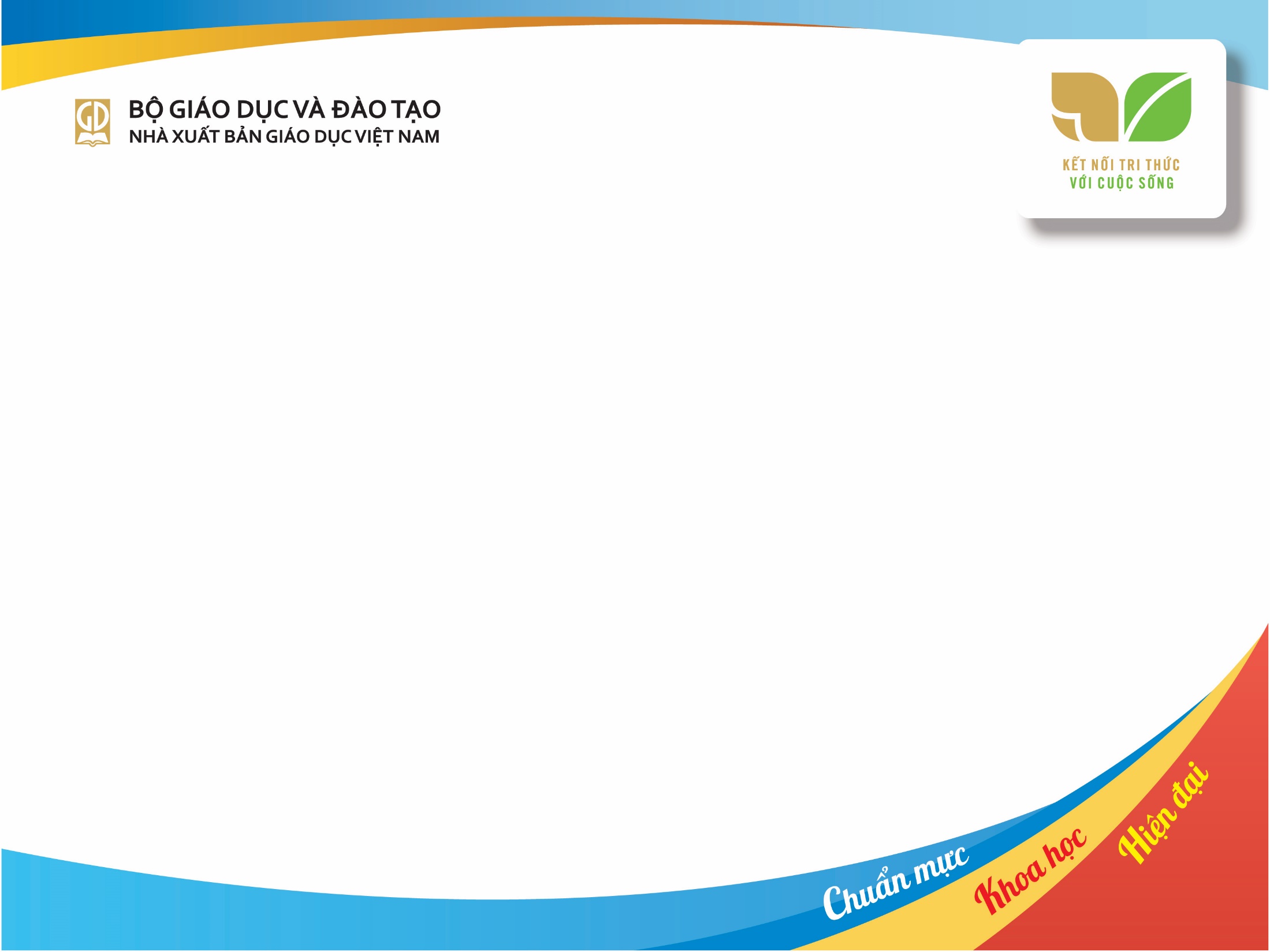 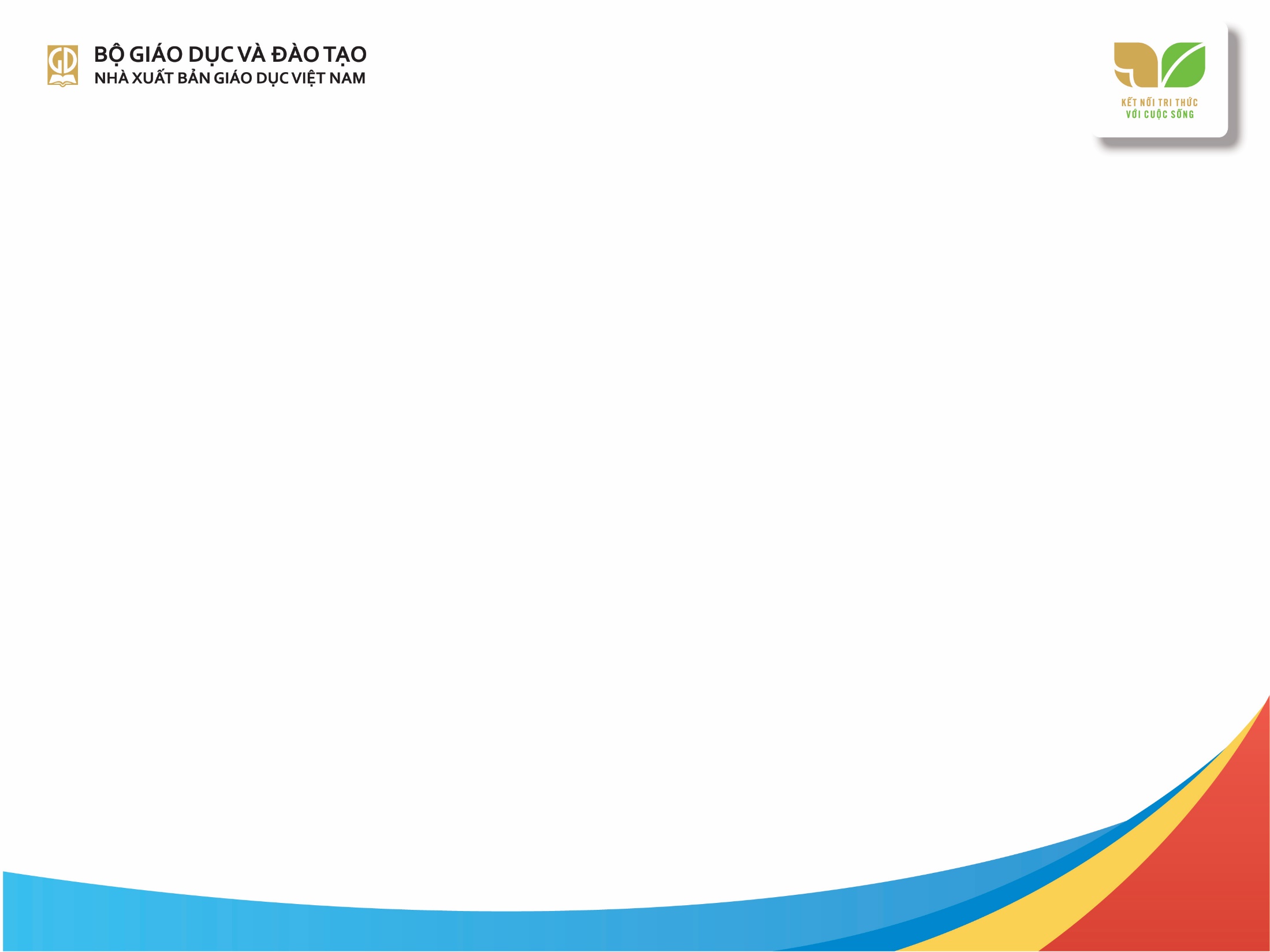 Gợi ý dạy học nội dung Đồ họa (tranh in)
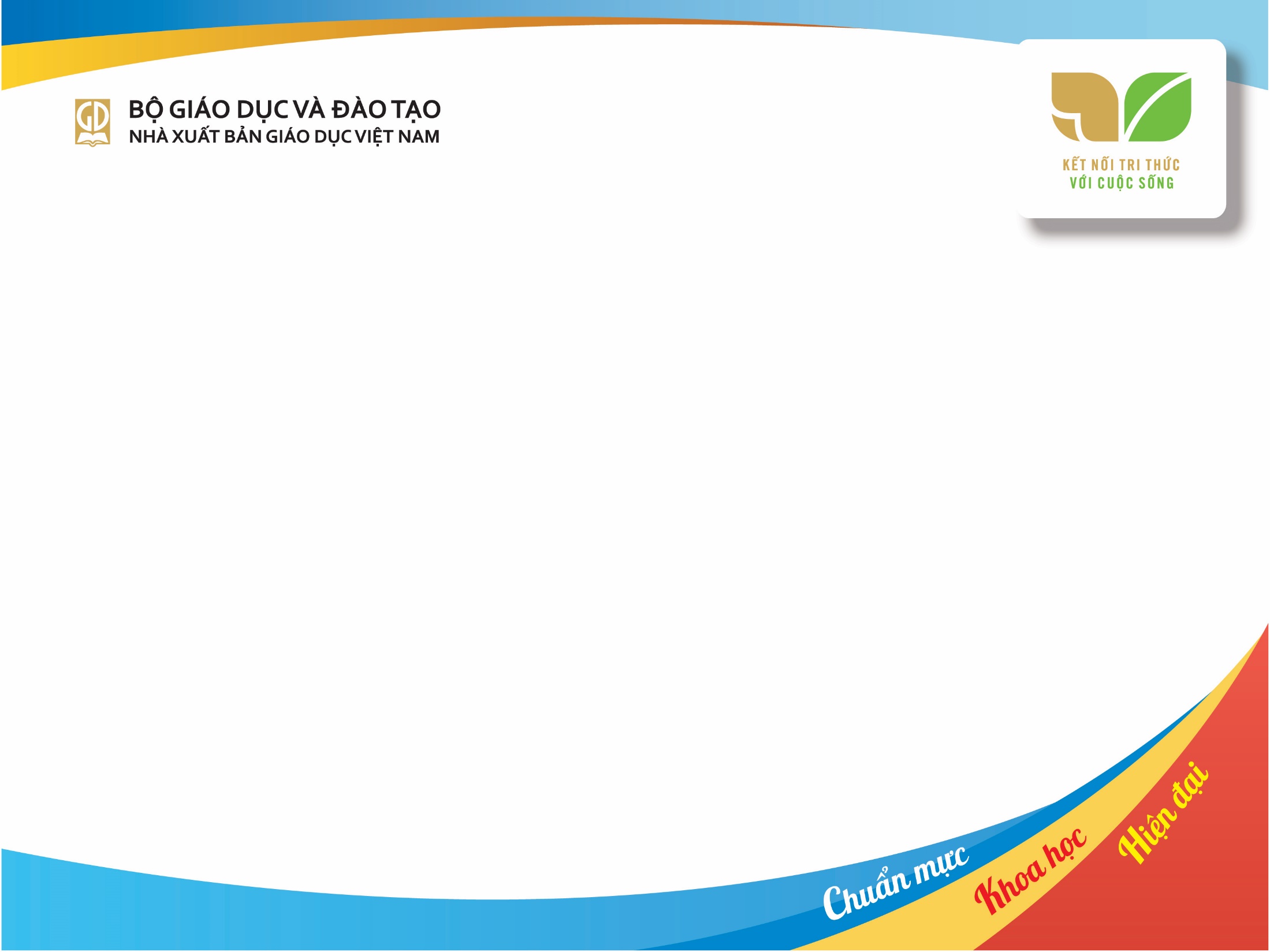 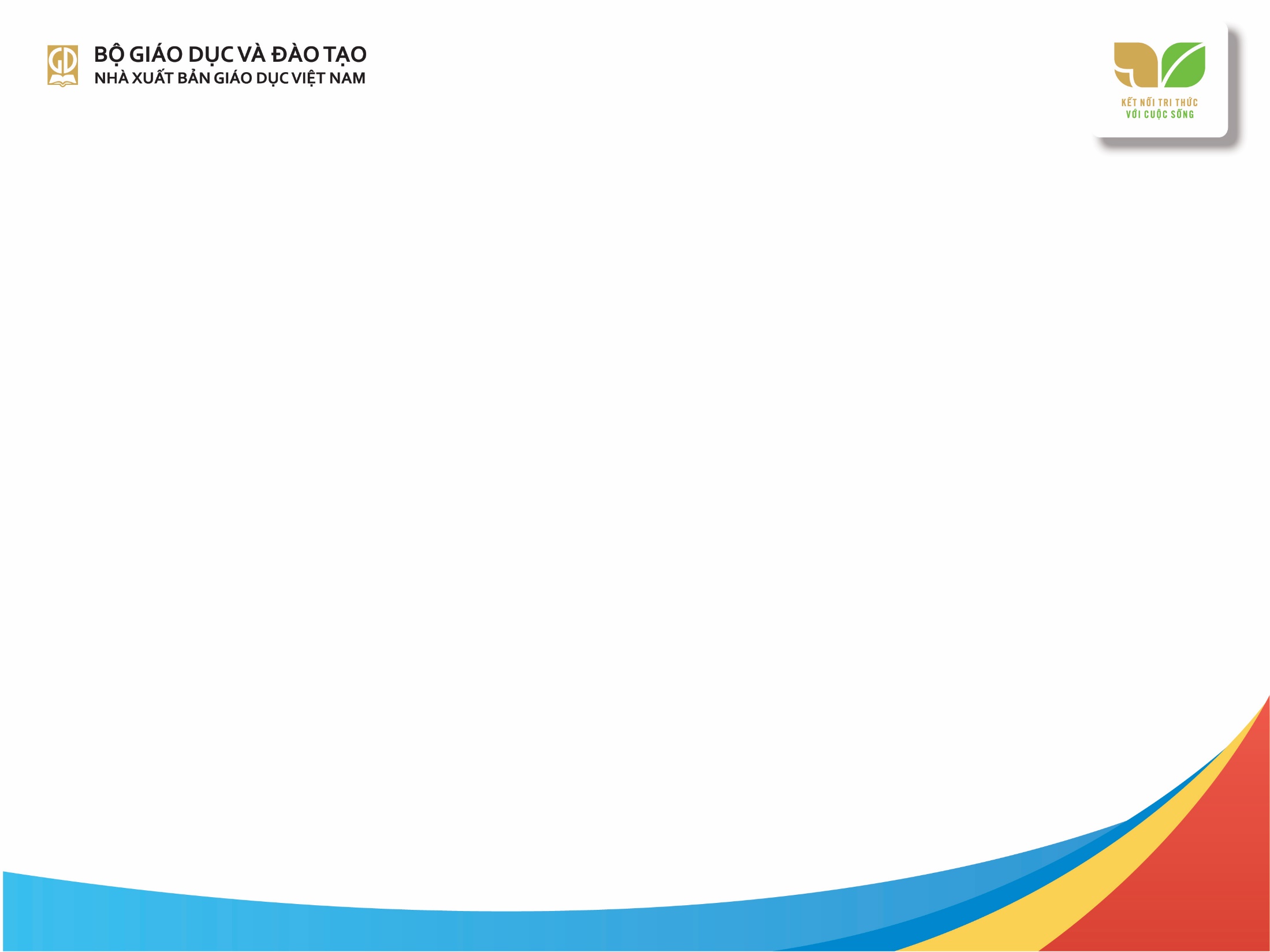 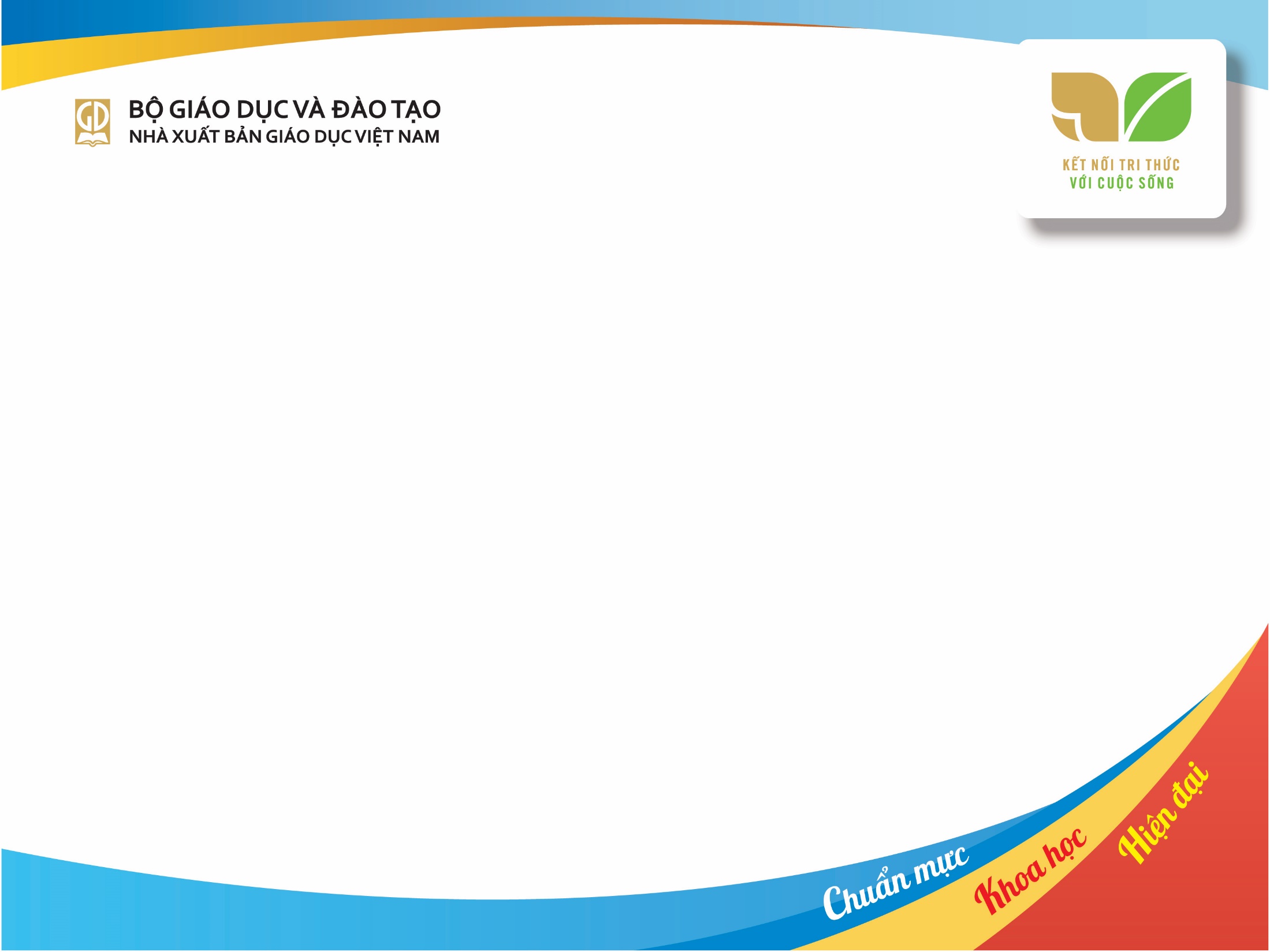 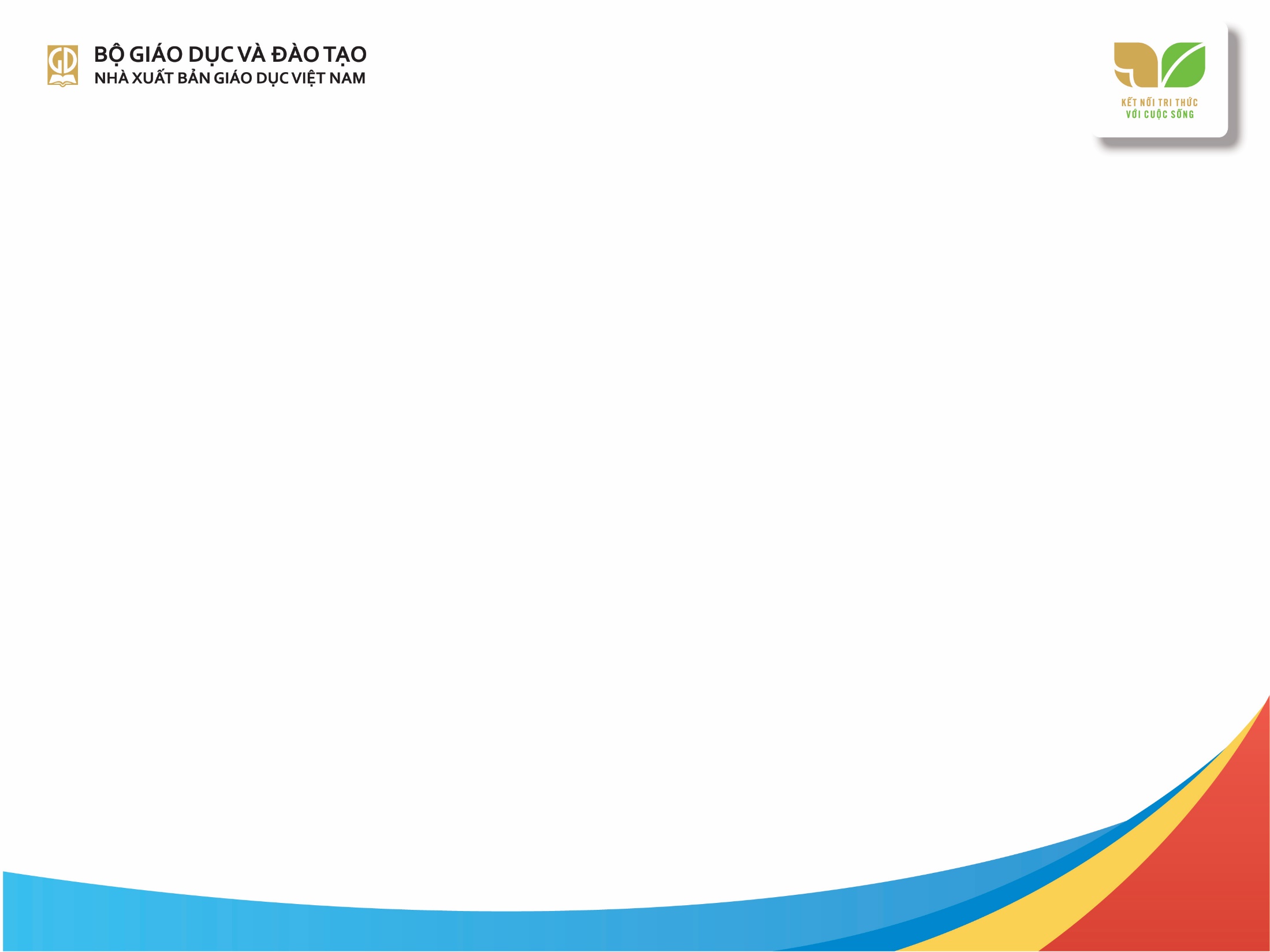 Gợi ý dạy học nội dung Điêu khắc
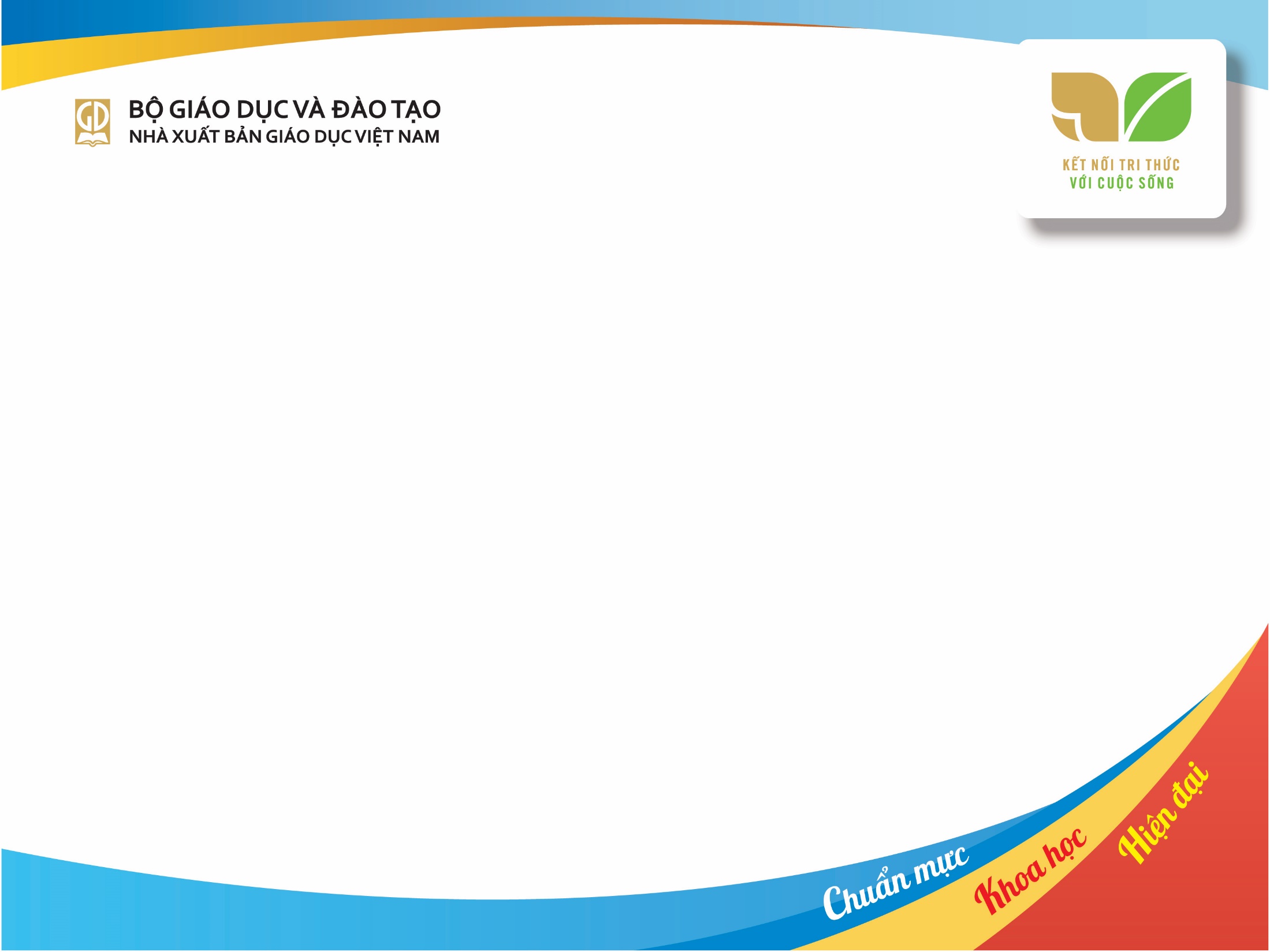 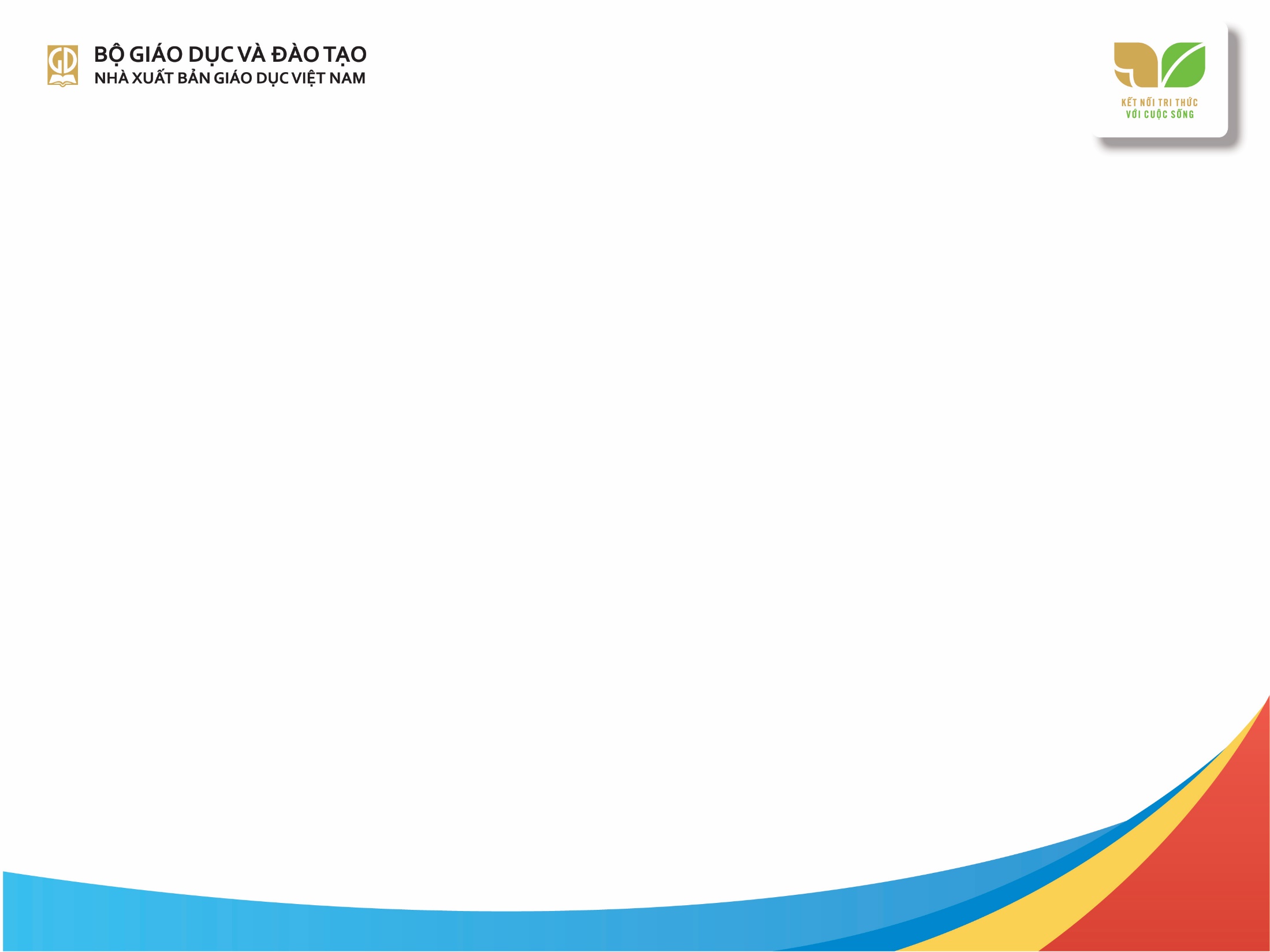 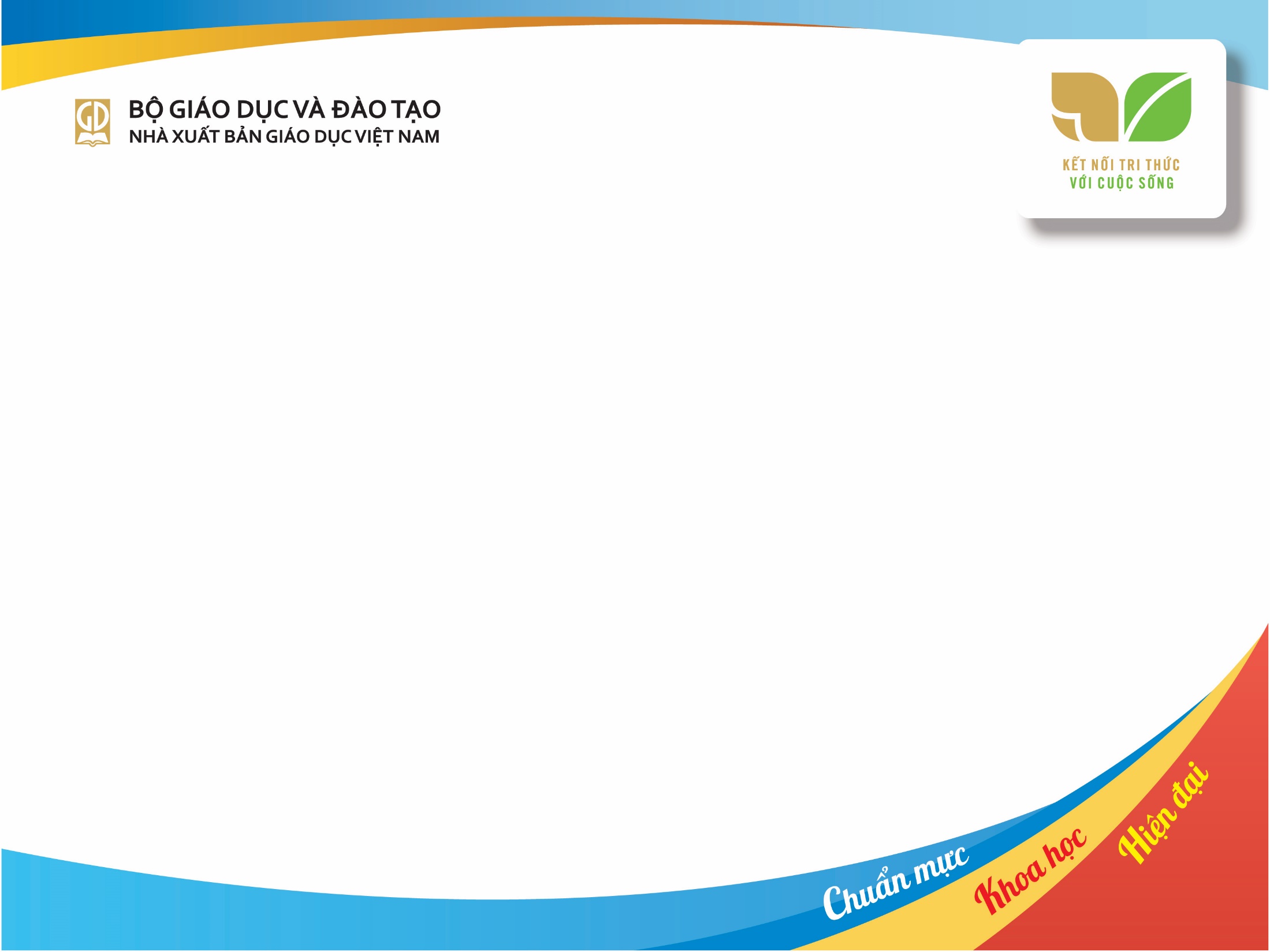 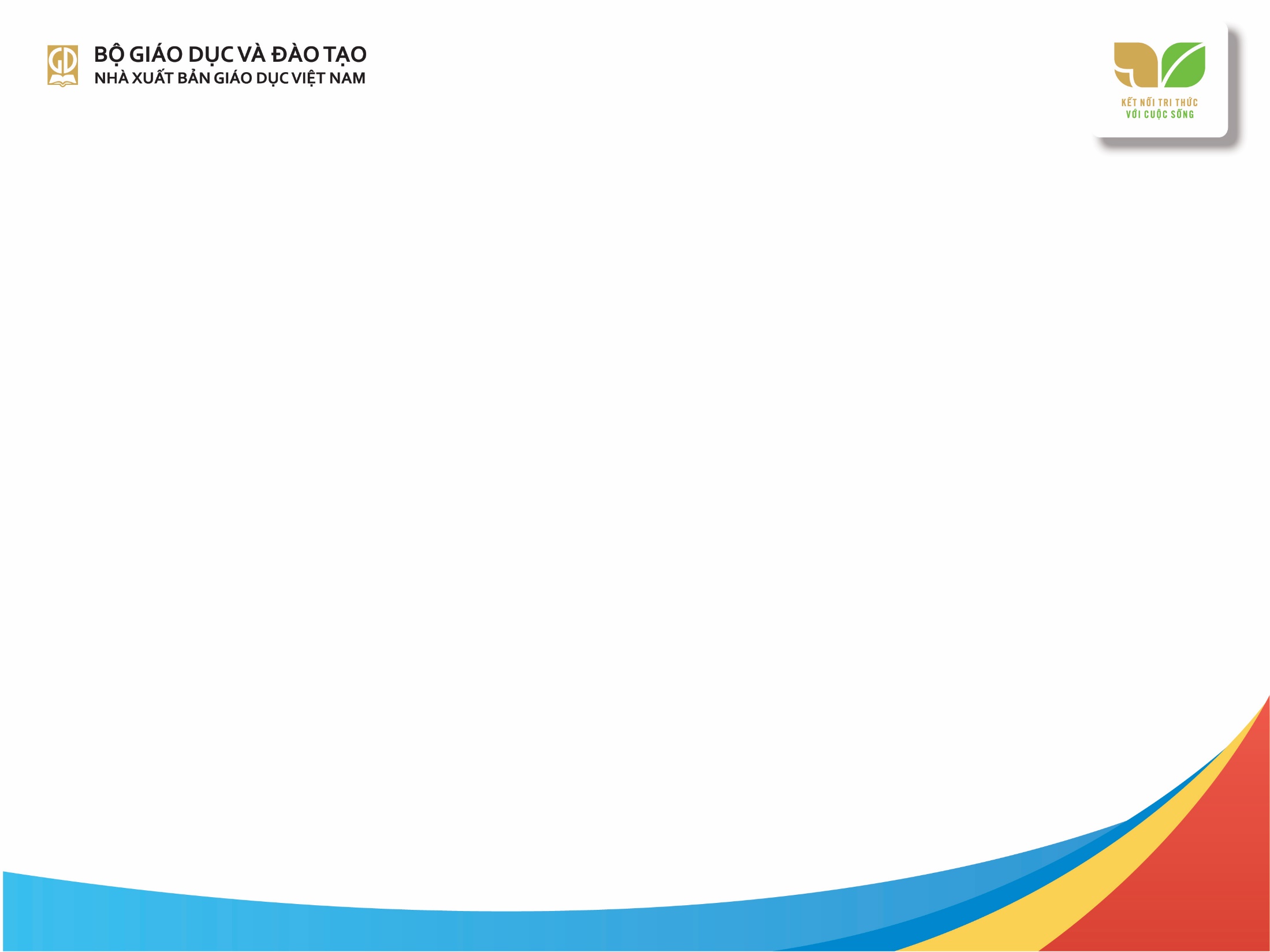 Gợi ý dạy học nội dung Thiết kế đồ họa
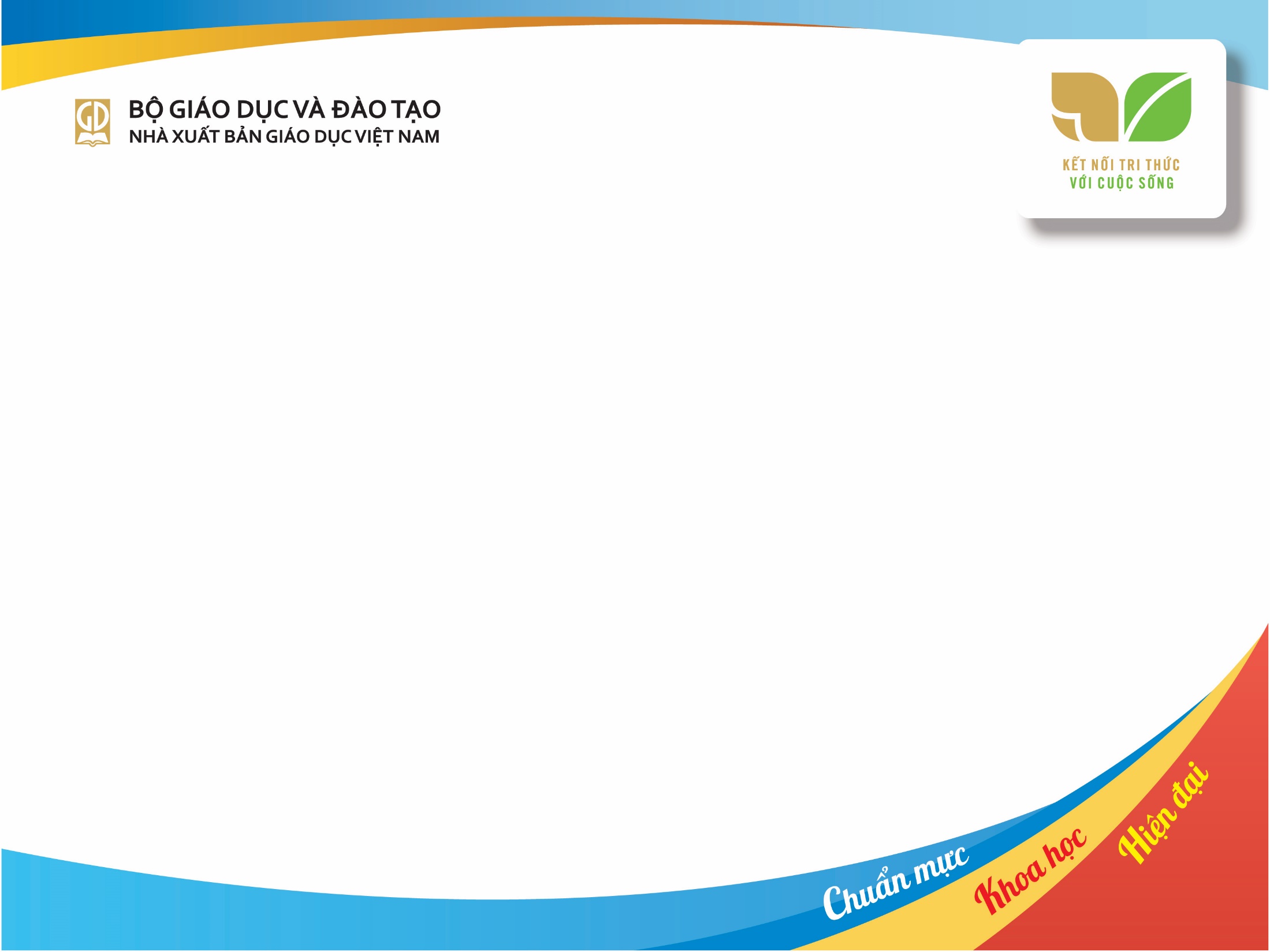 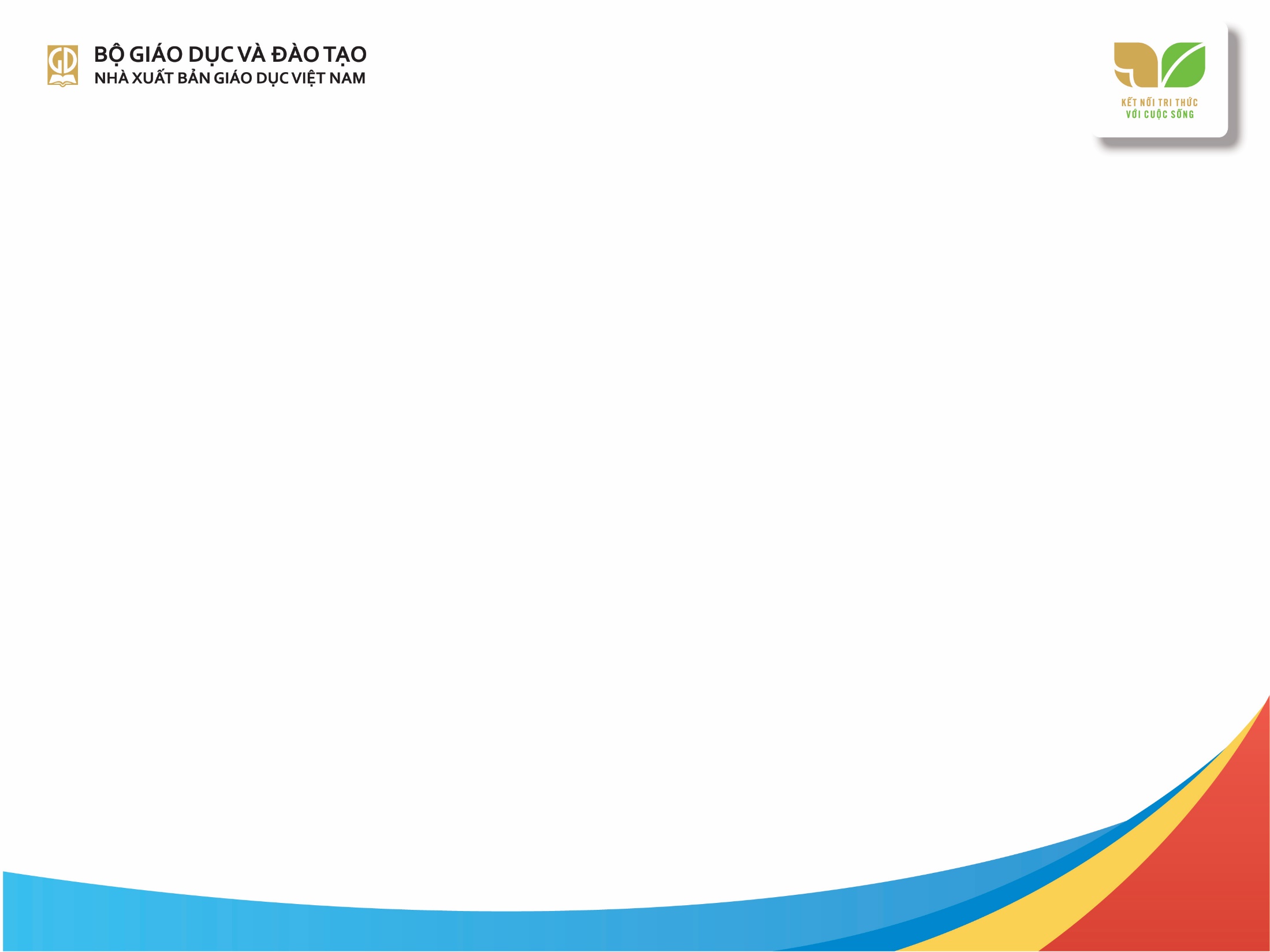 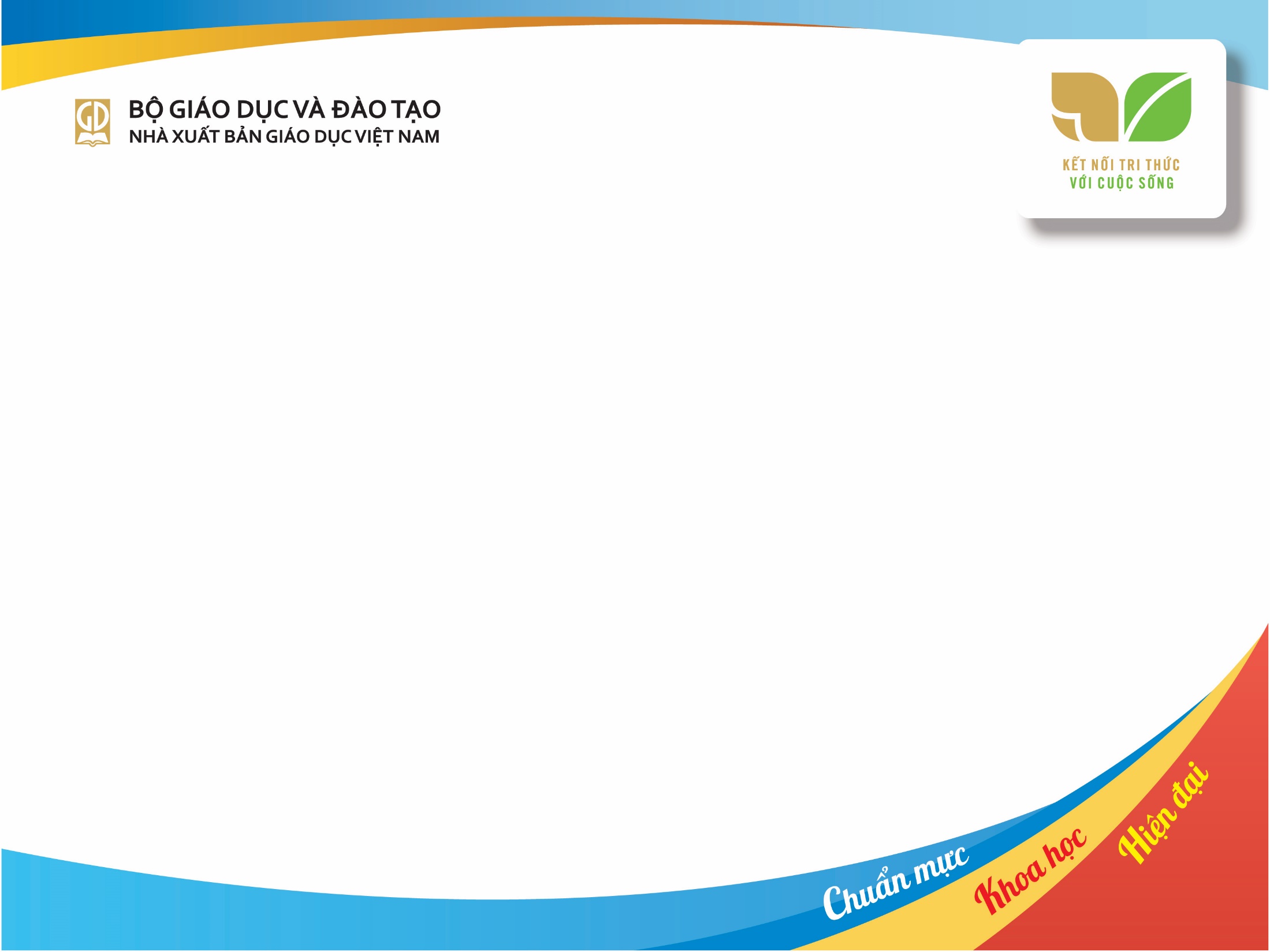 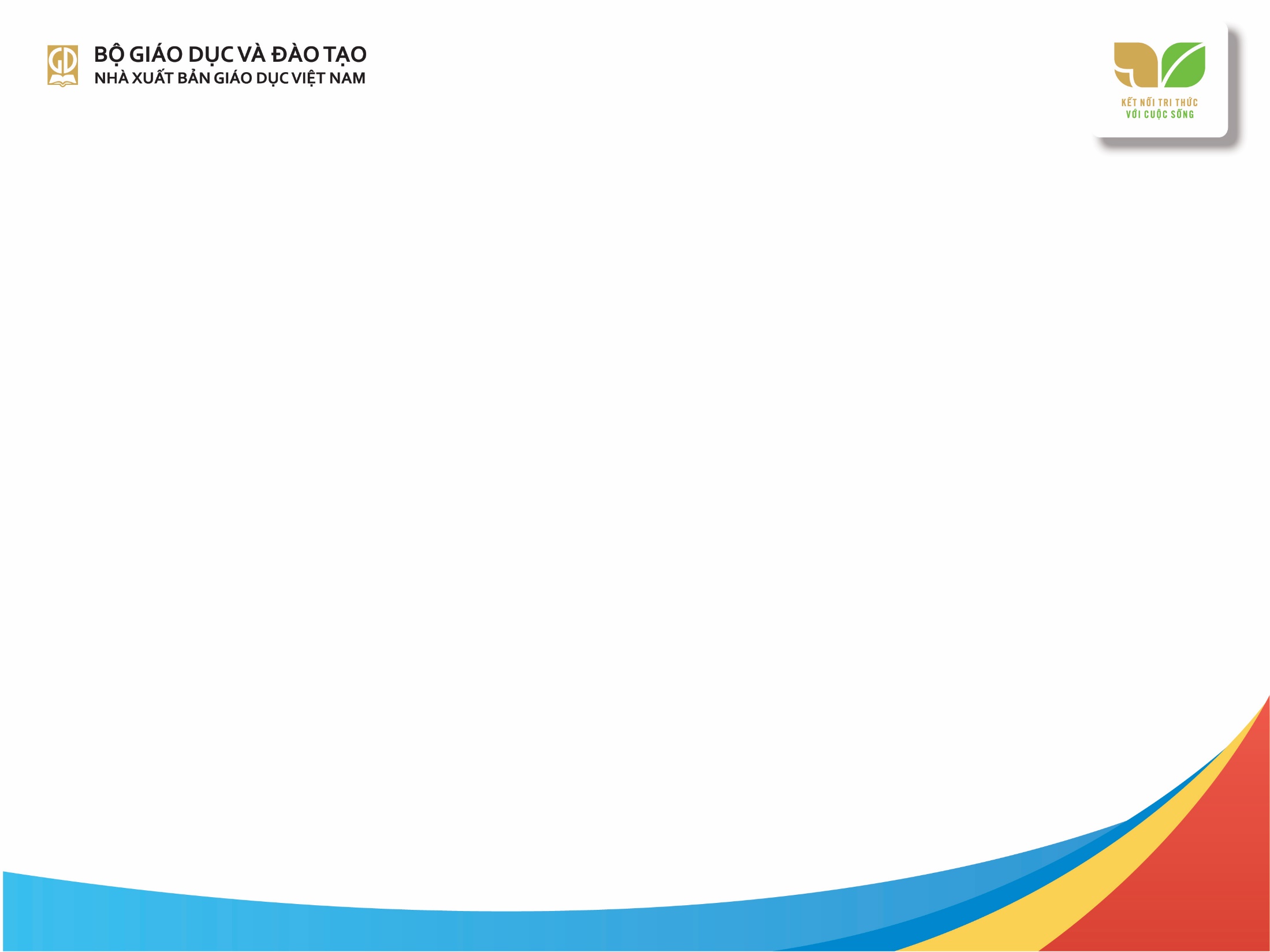 Gợi ý dạy học nội dung Thiết kế thời trang
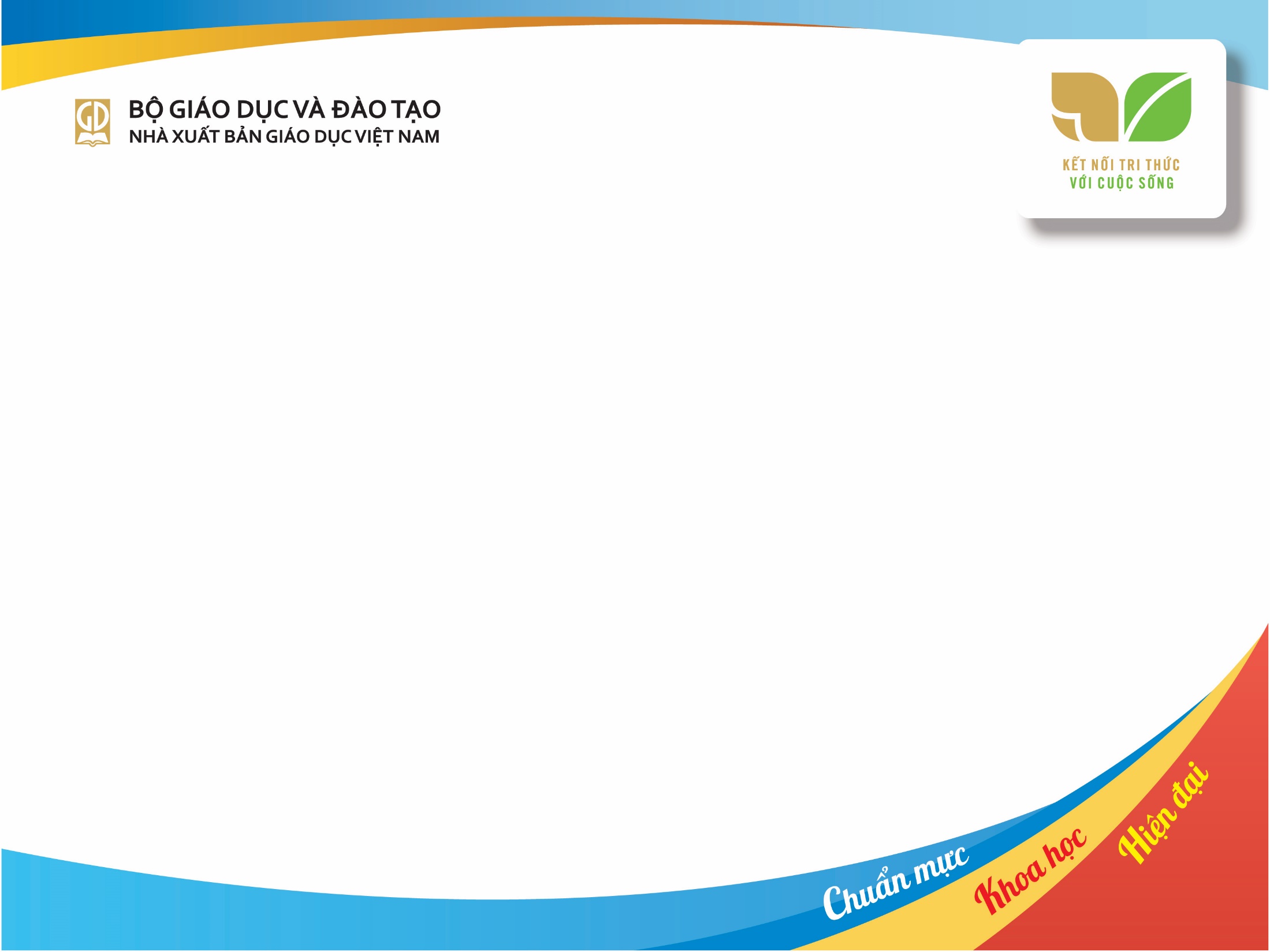 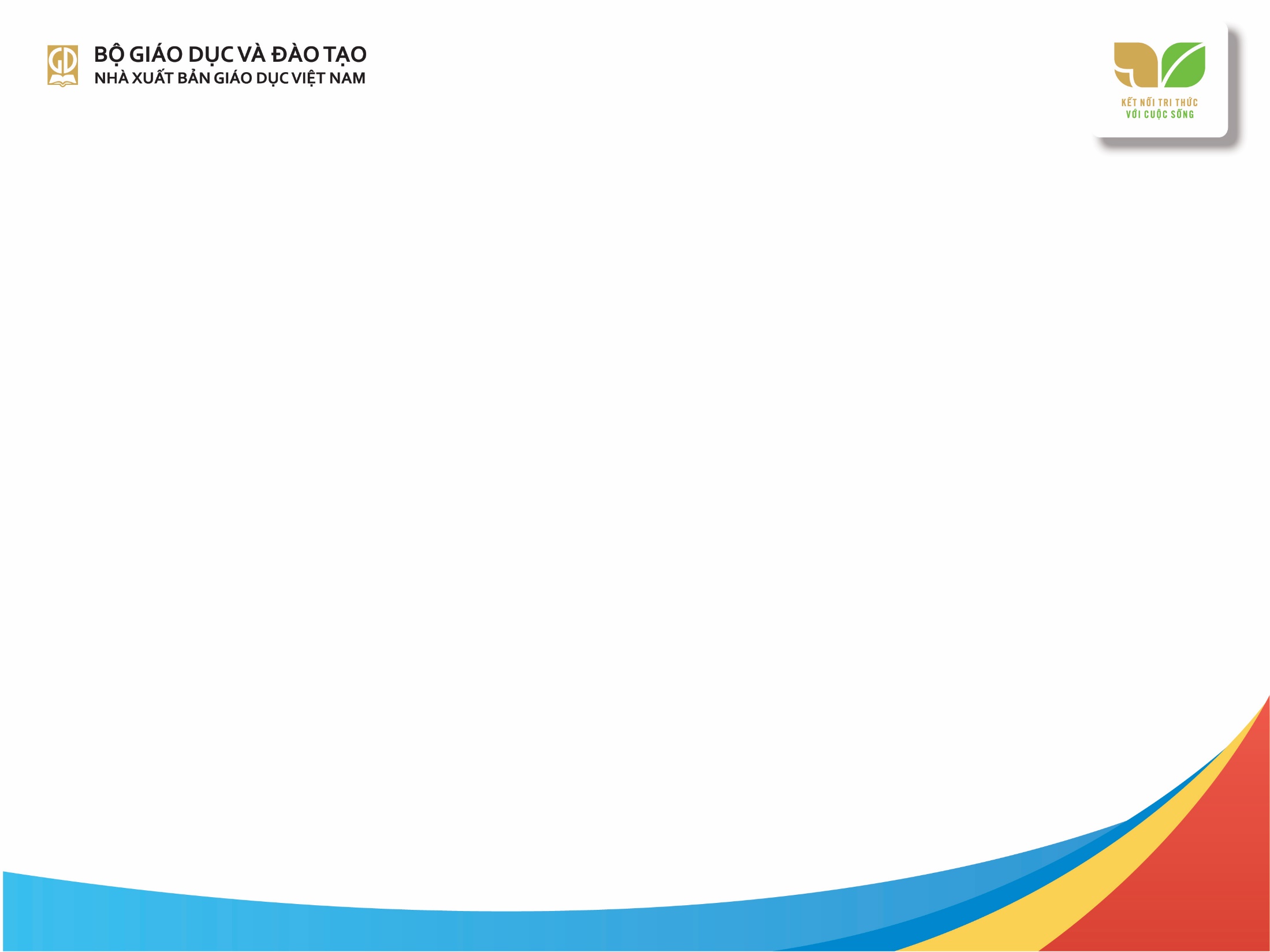 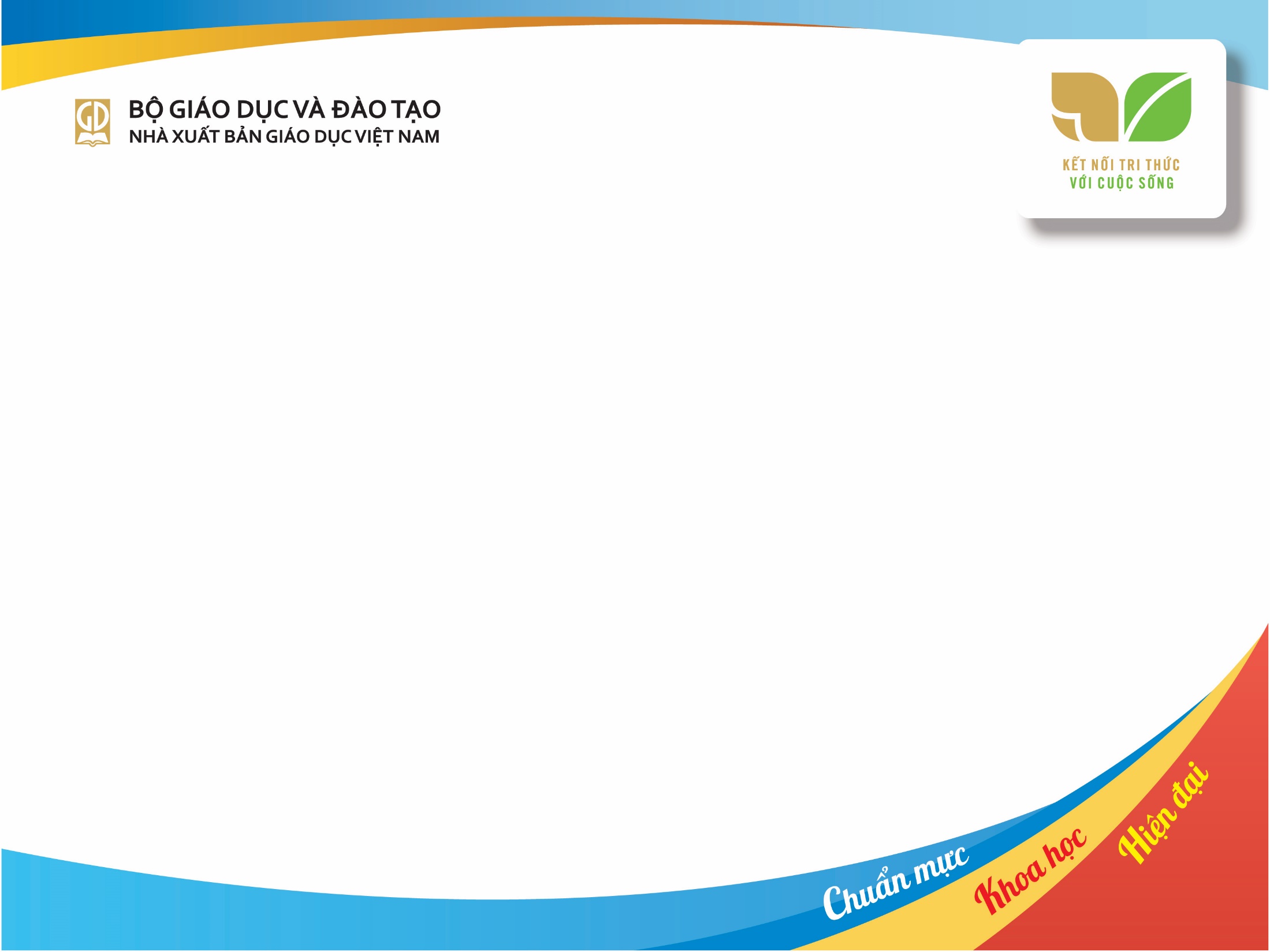 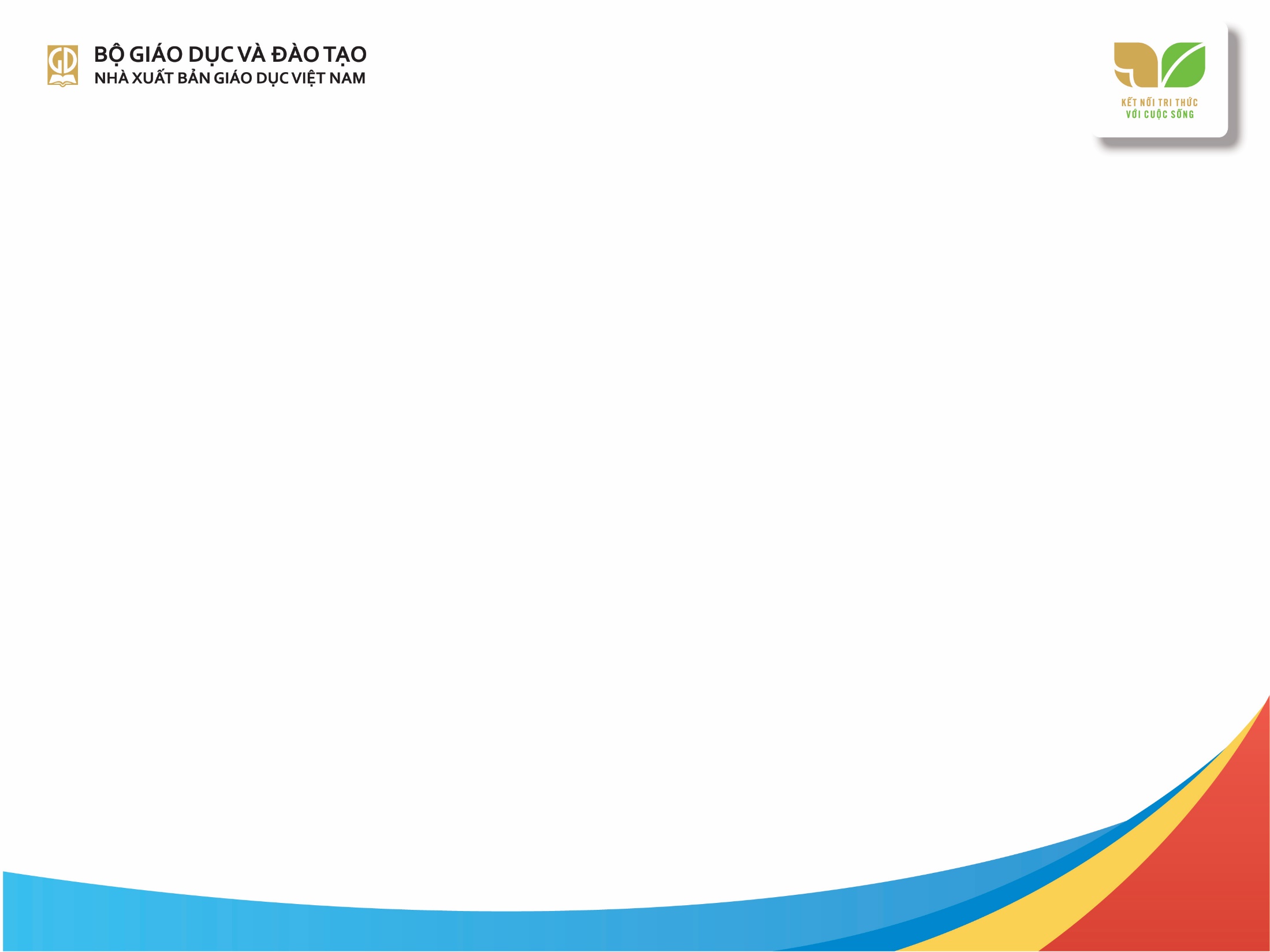 Gợi ý dạy học nội dung Thiết kế công nghiệp
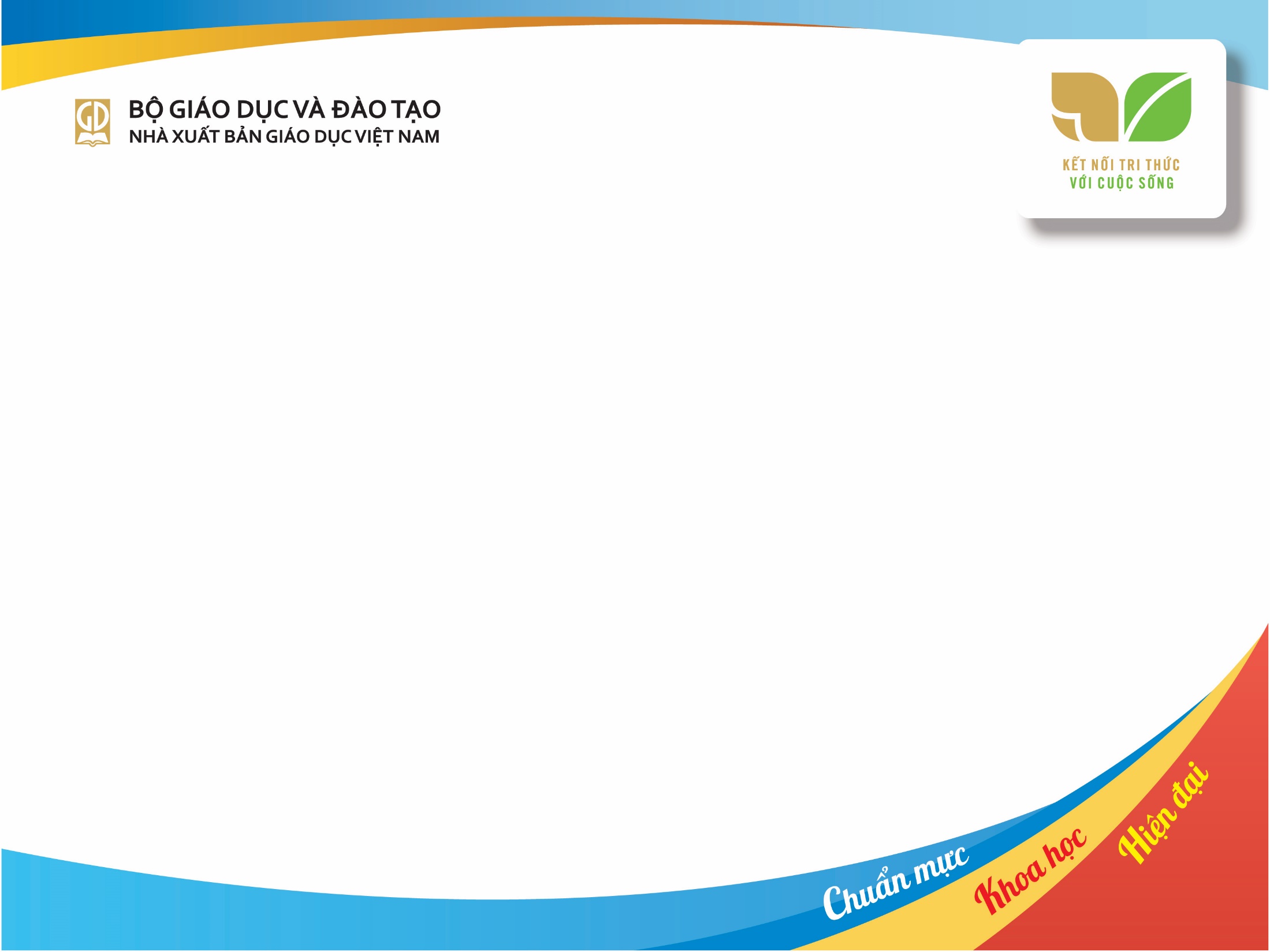 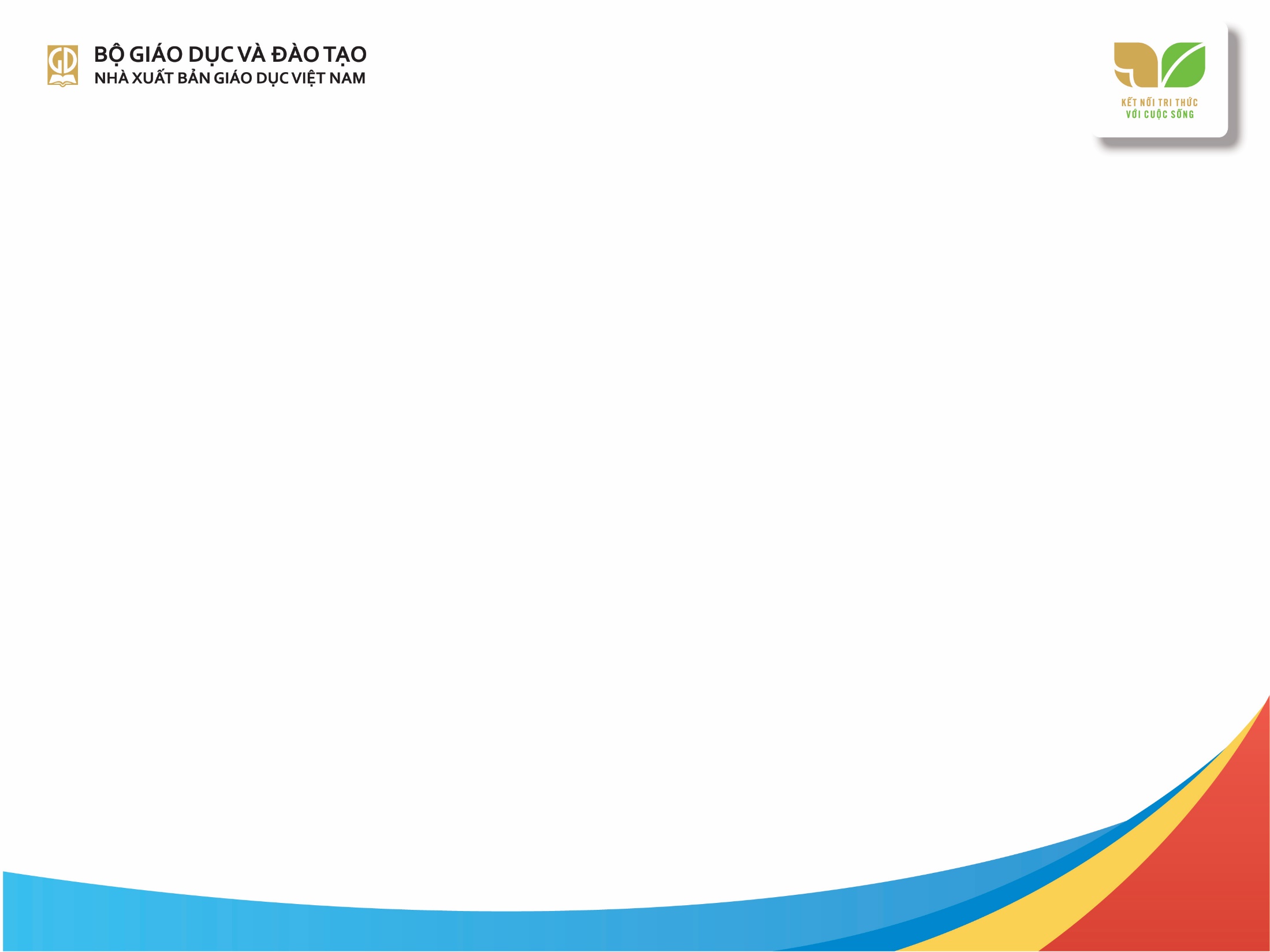 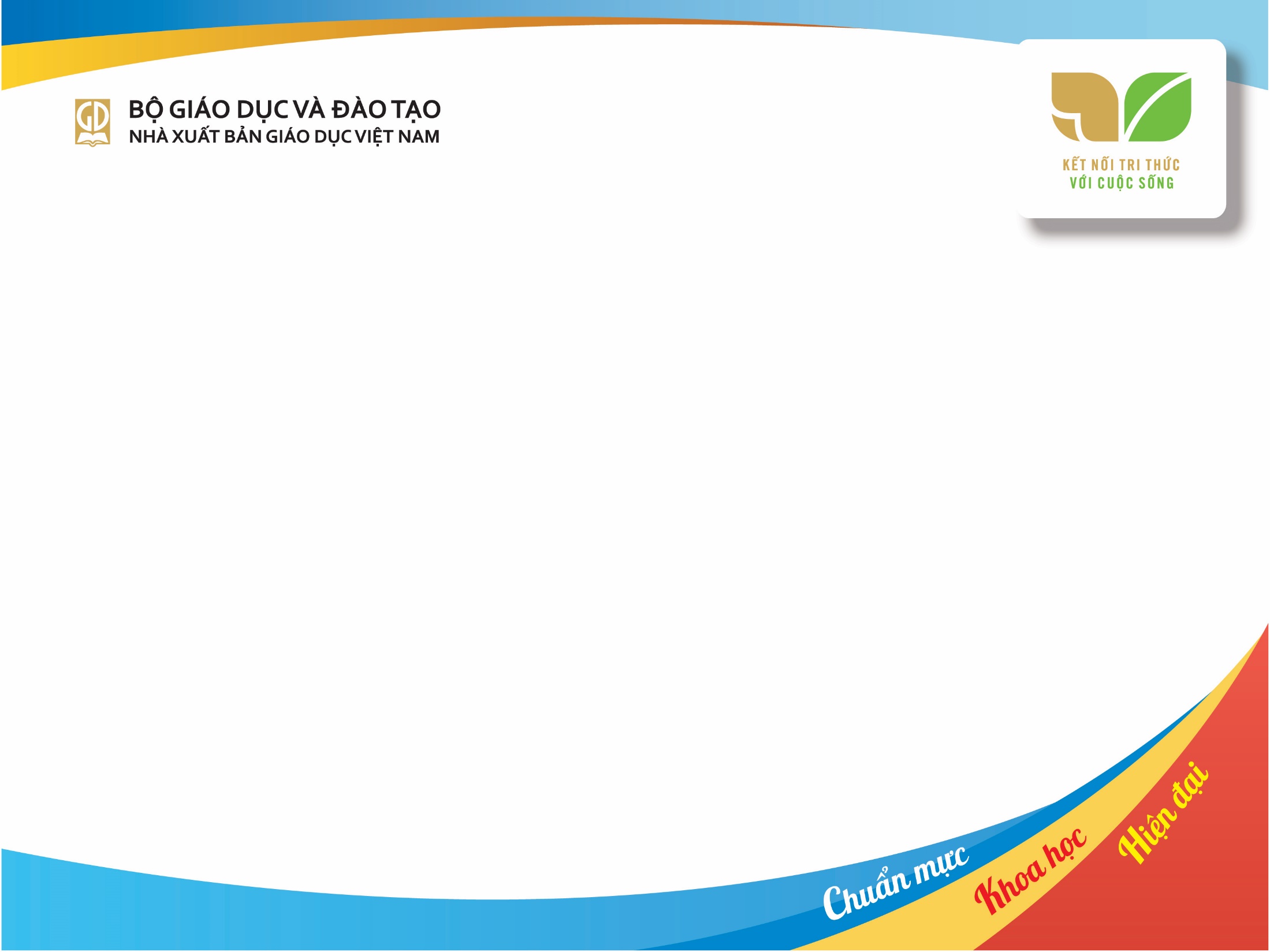 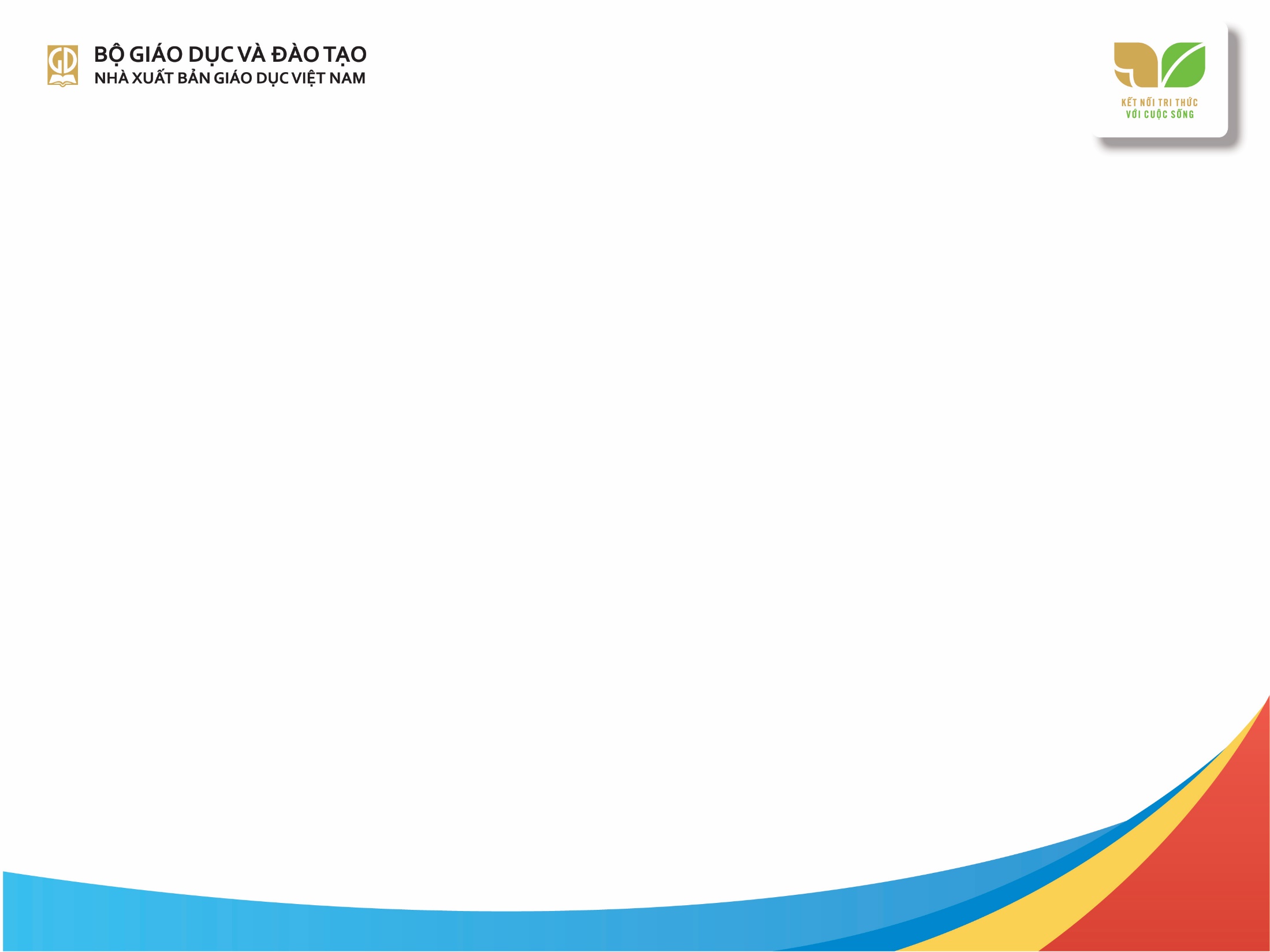 Gợi ý dạy học nội dung Thiết kế mĩ thuật đa phương tiện
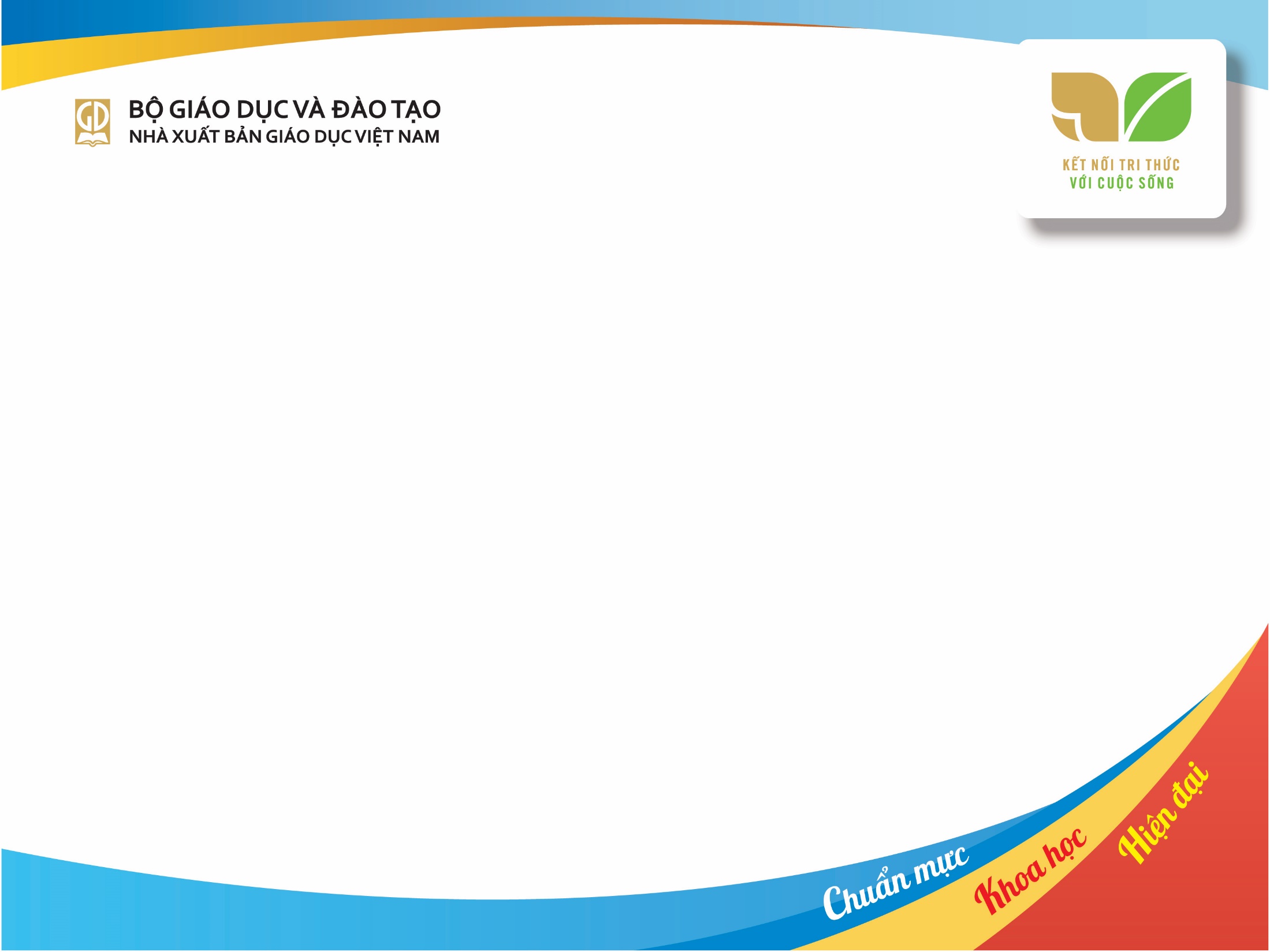 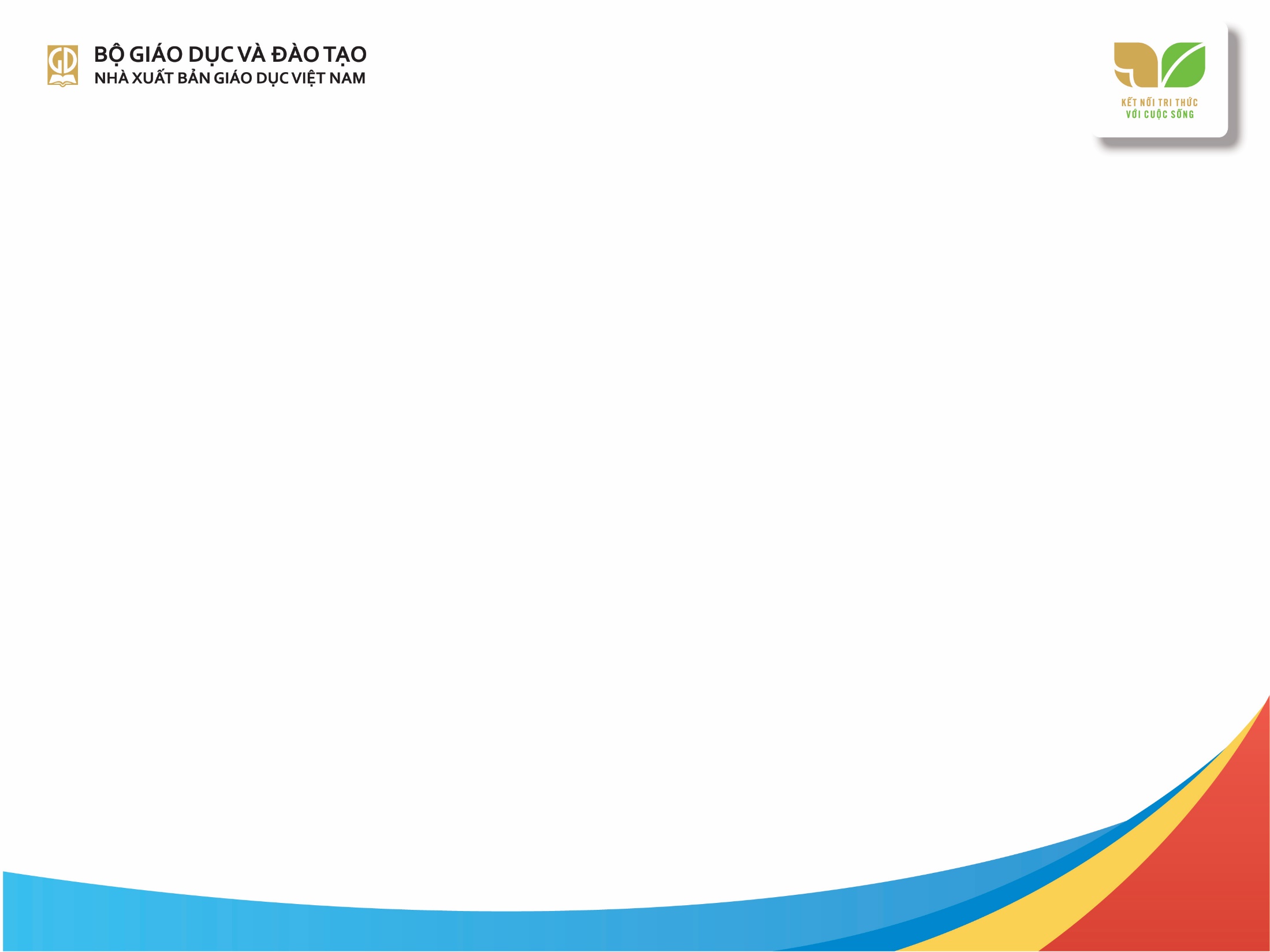 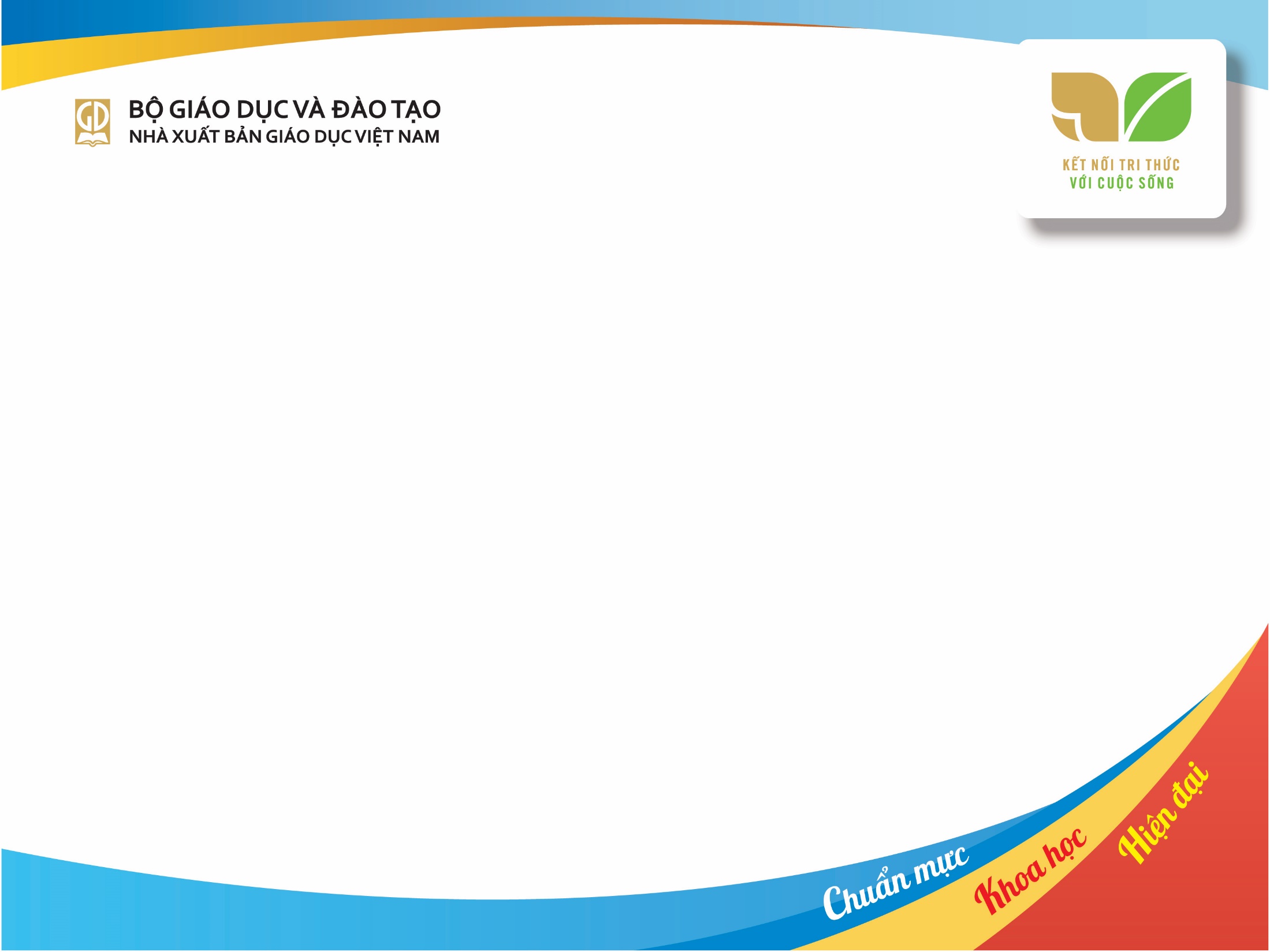 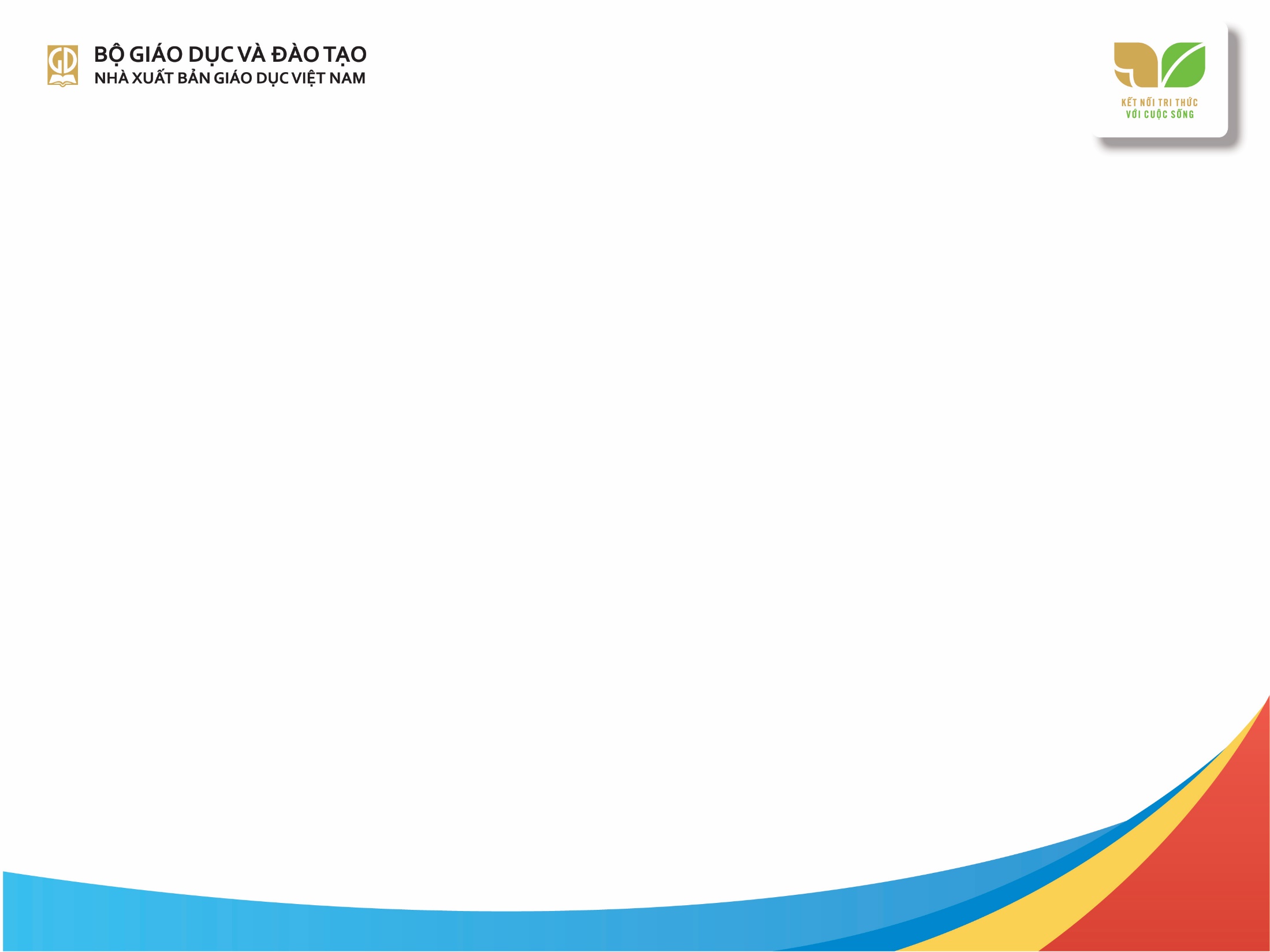 Gợi ý dạy học nội dung Thiết kế mĩ thuật đa phương tiện
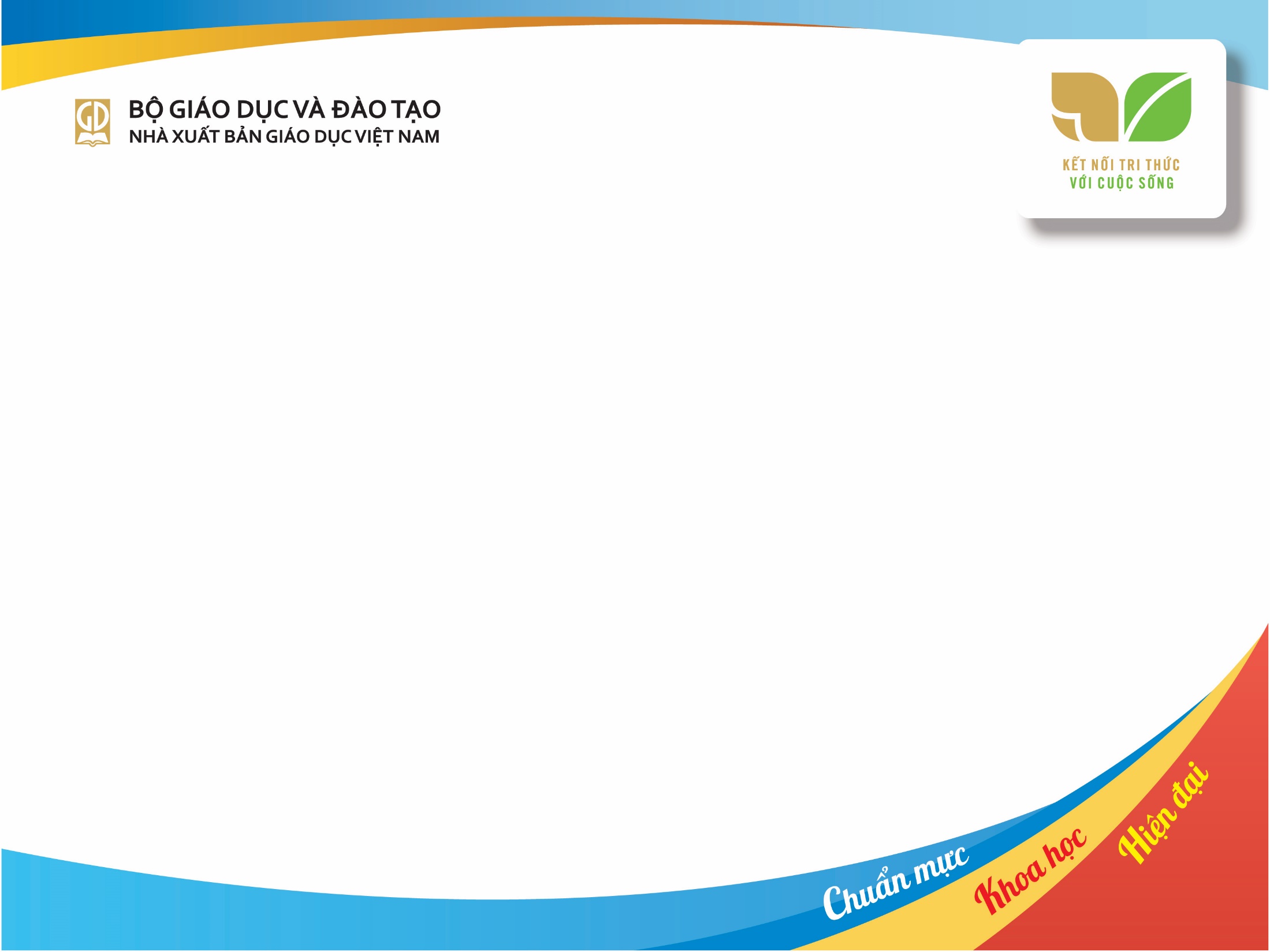 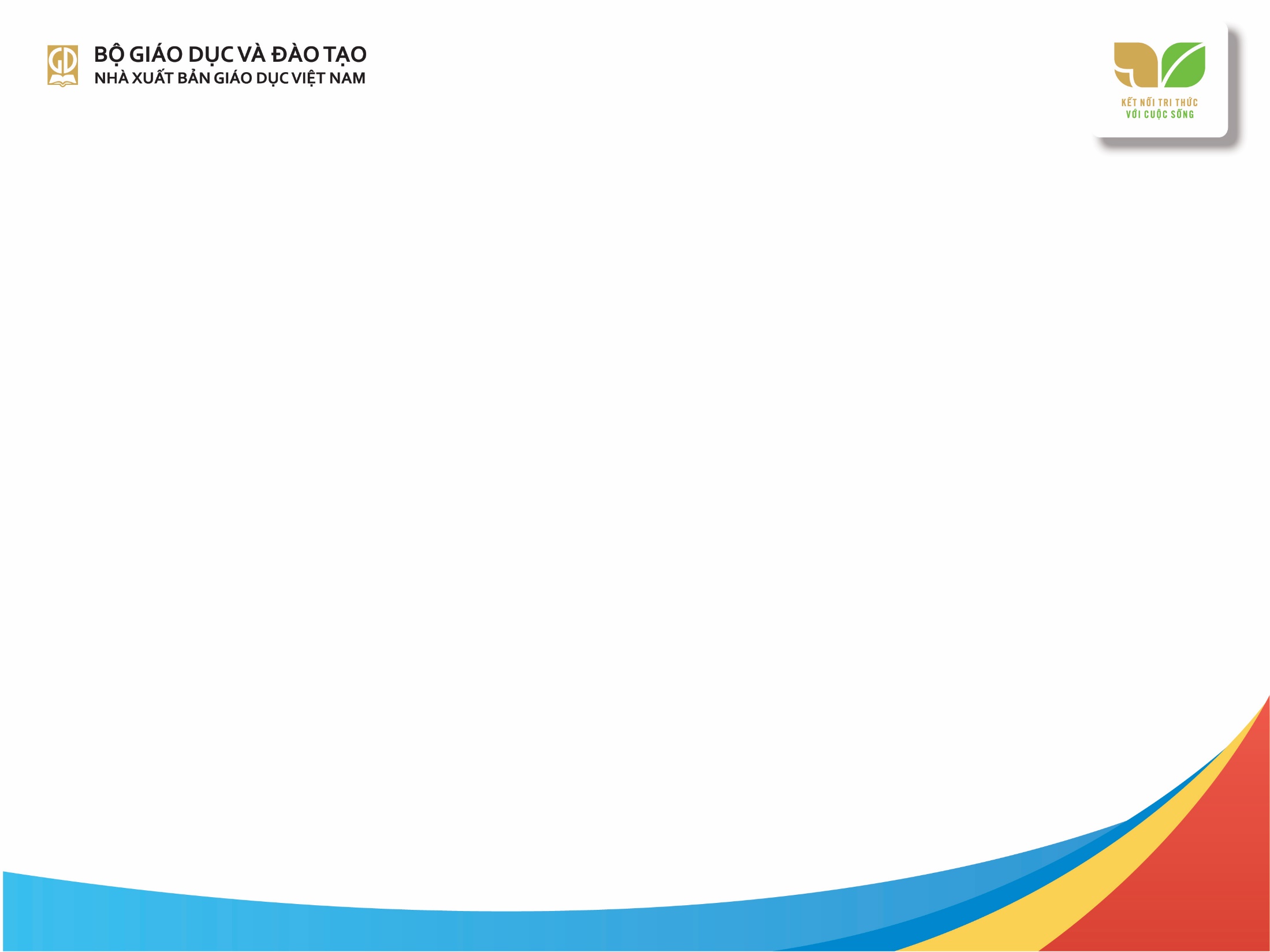 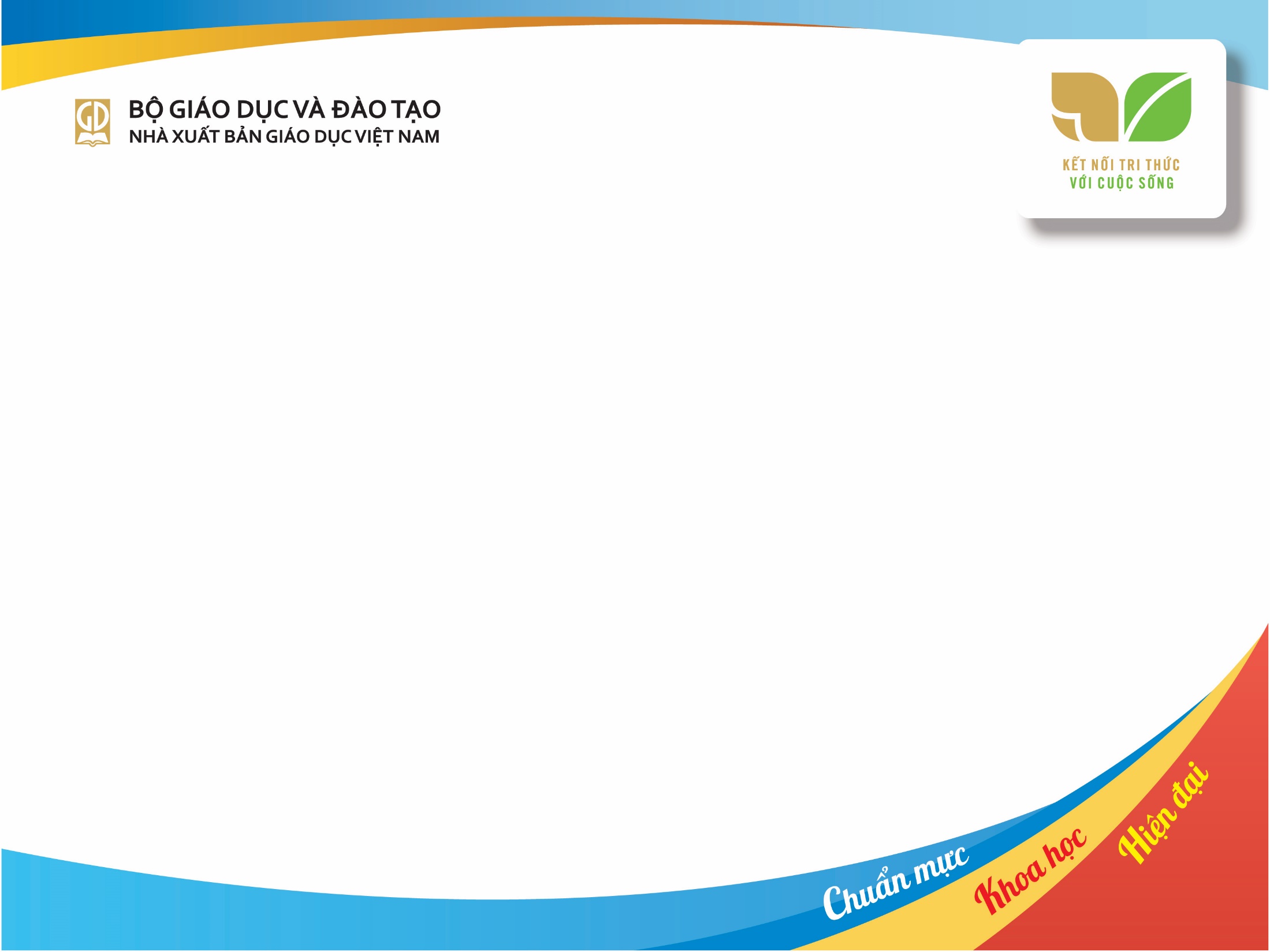 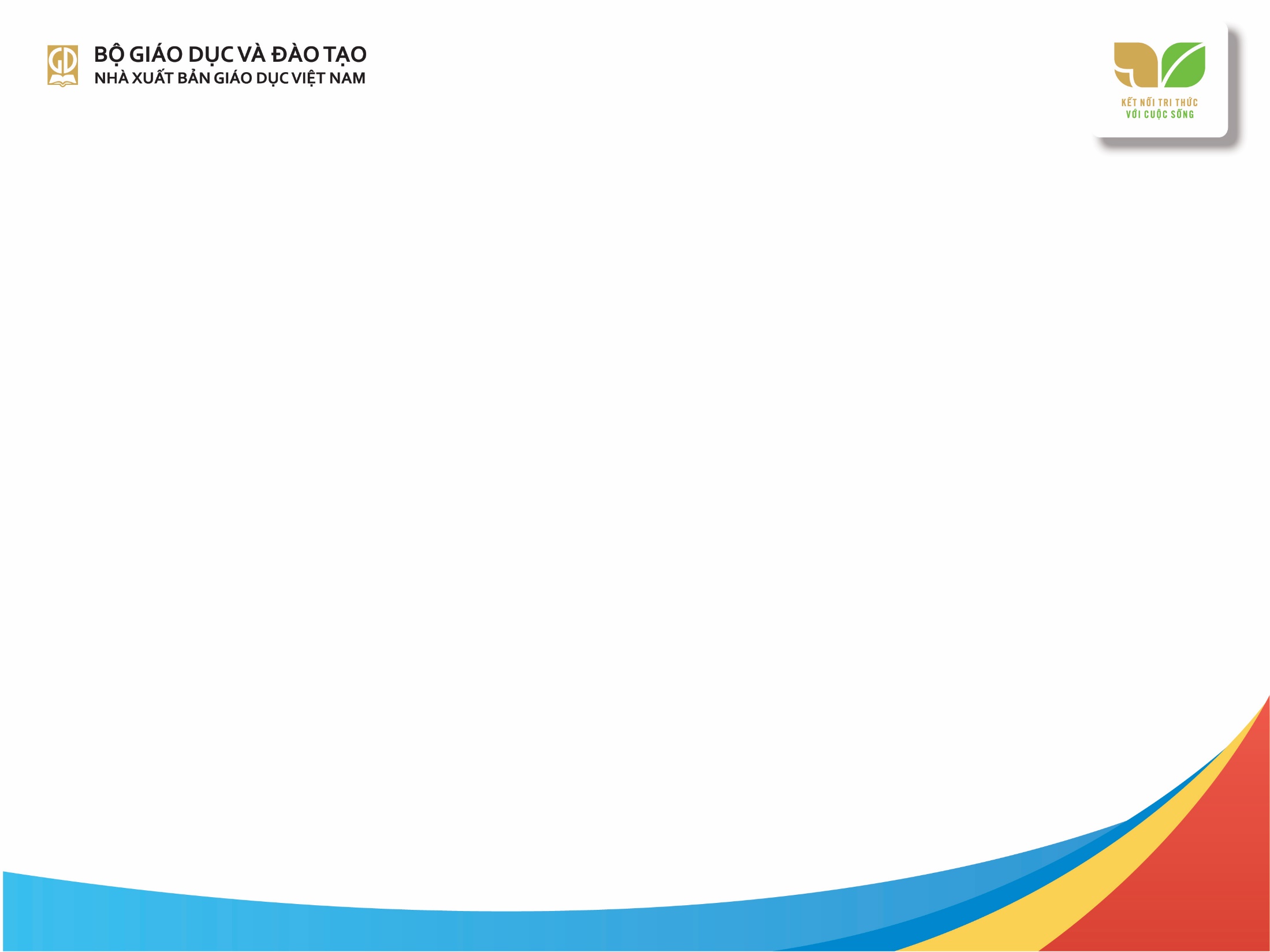 Gợi ý dạy học nội dung Kiến trúc
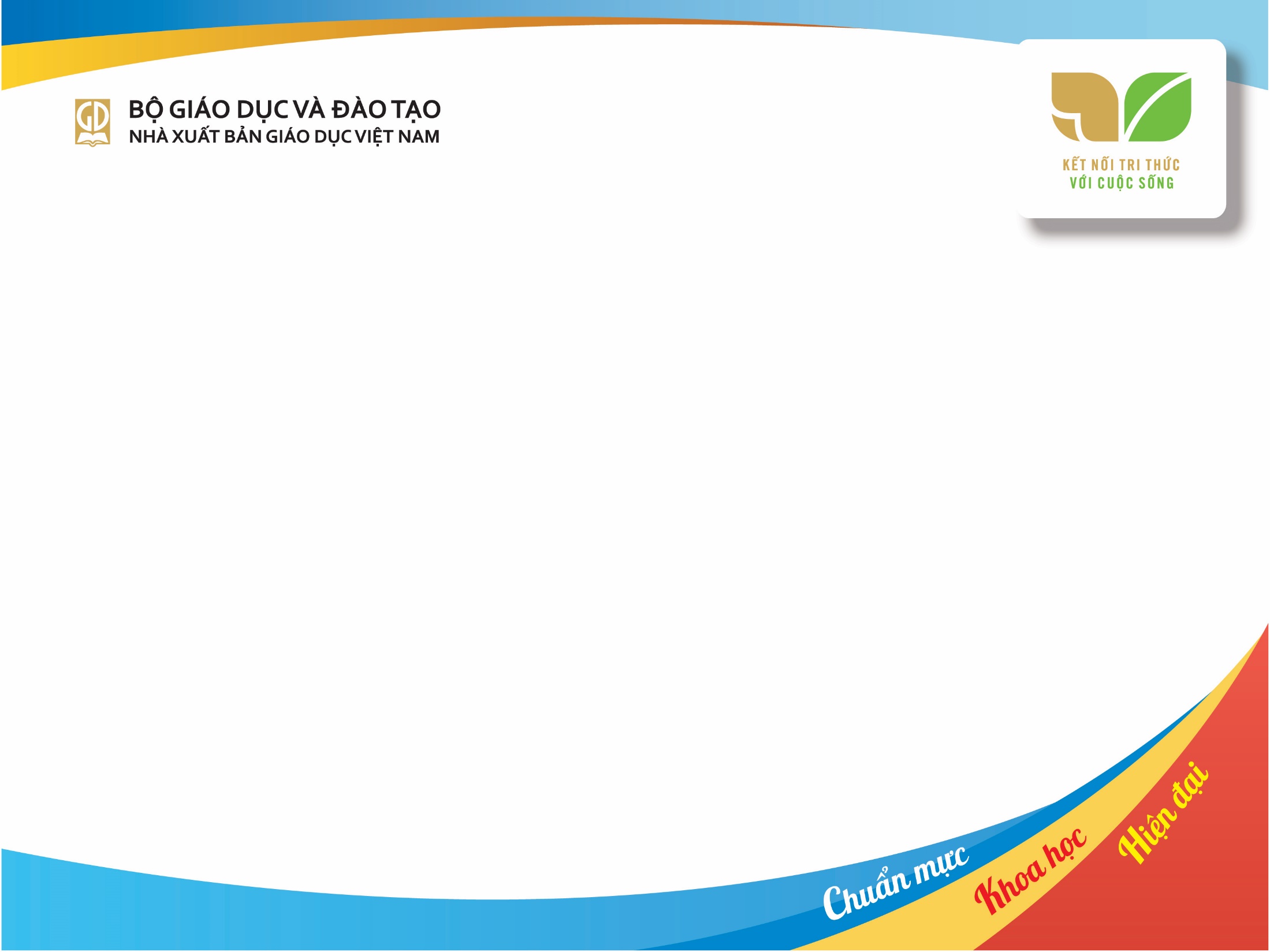 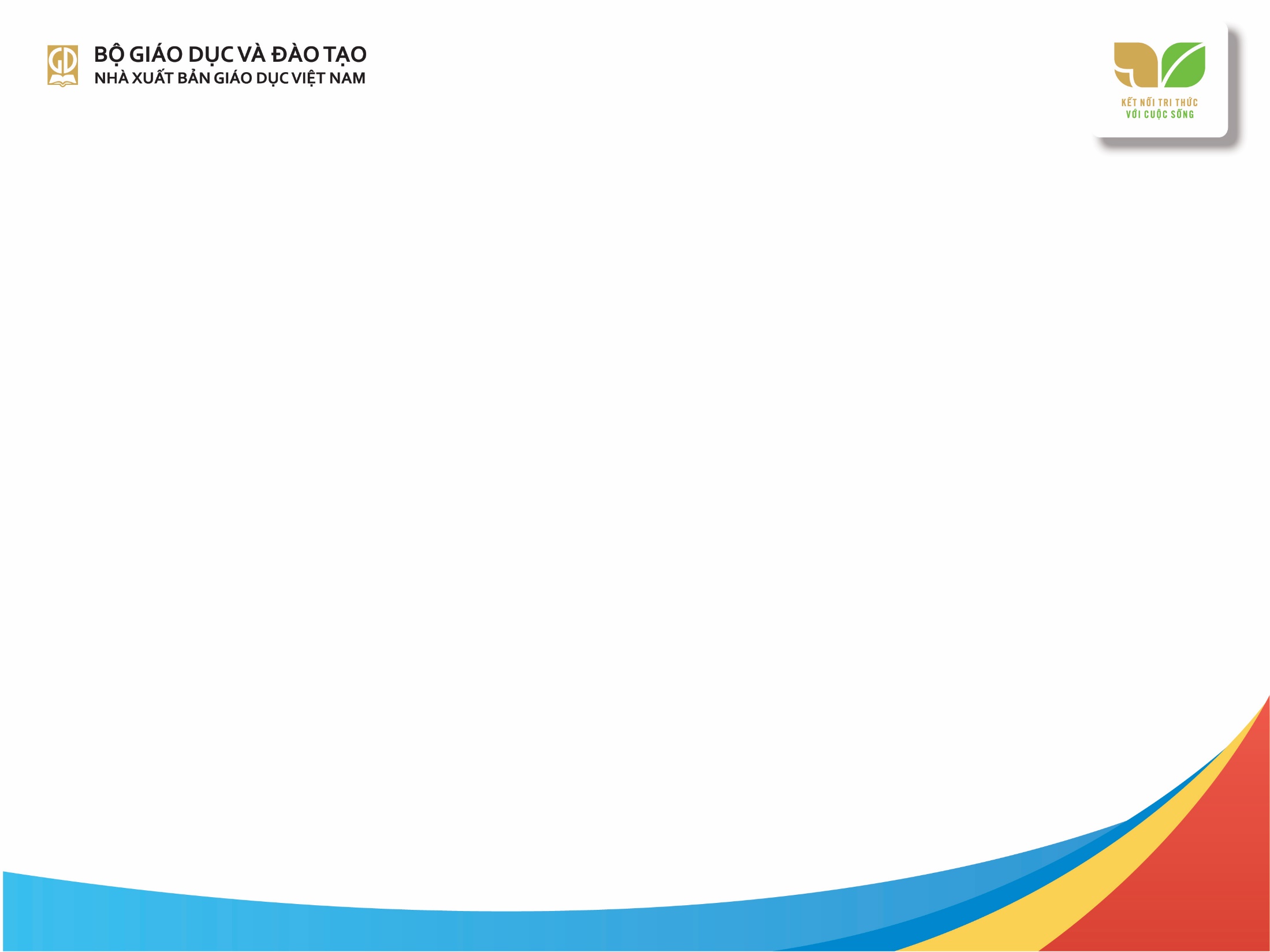 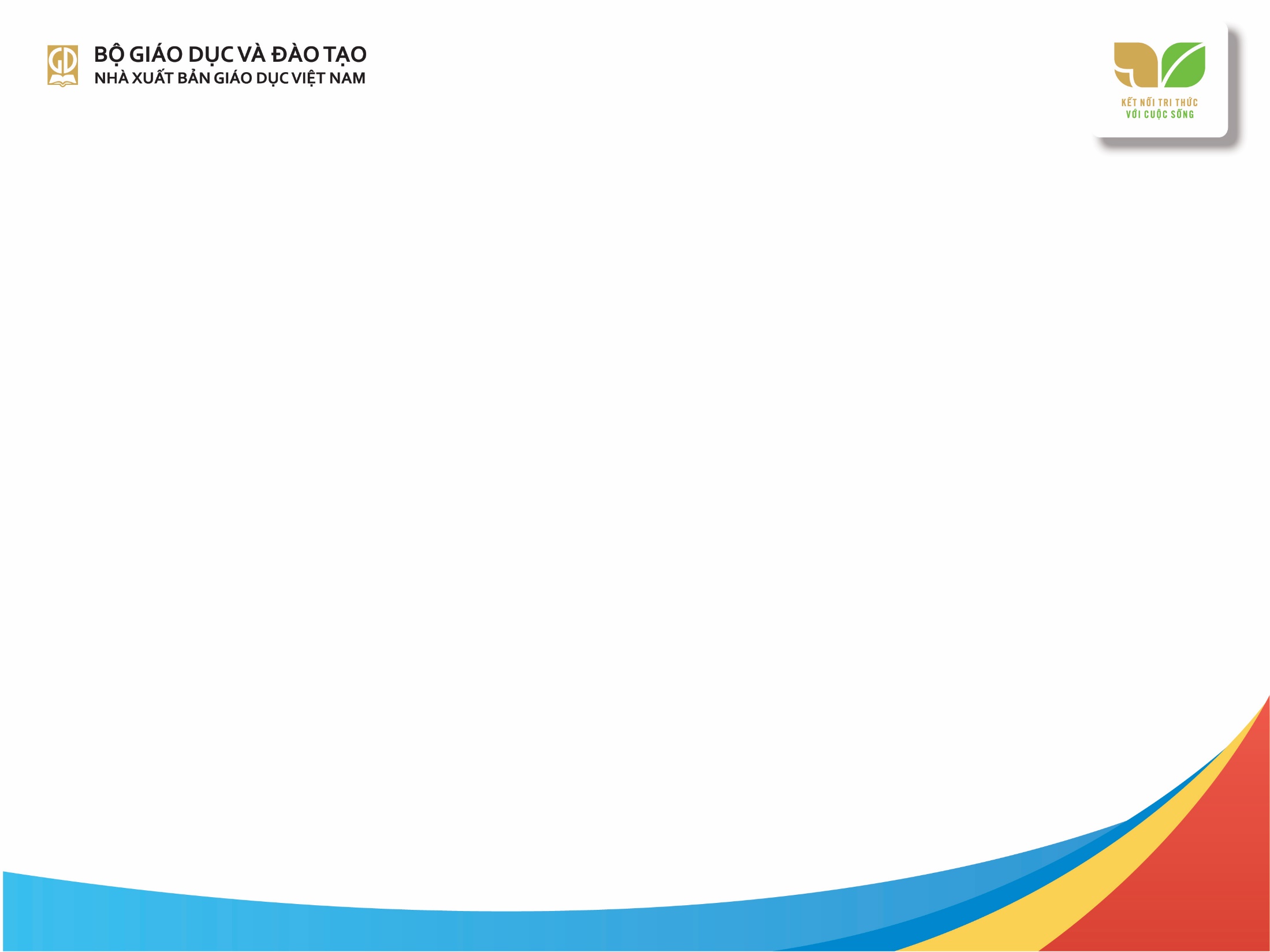 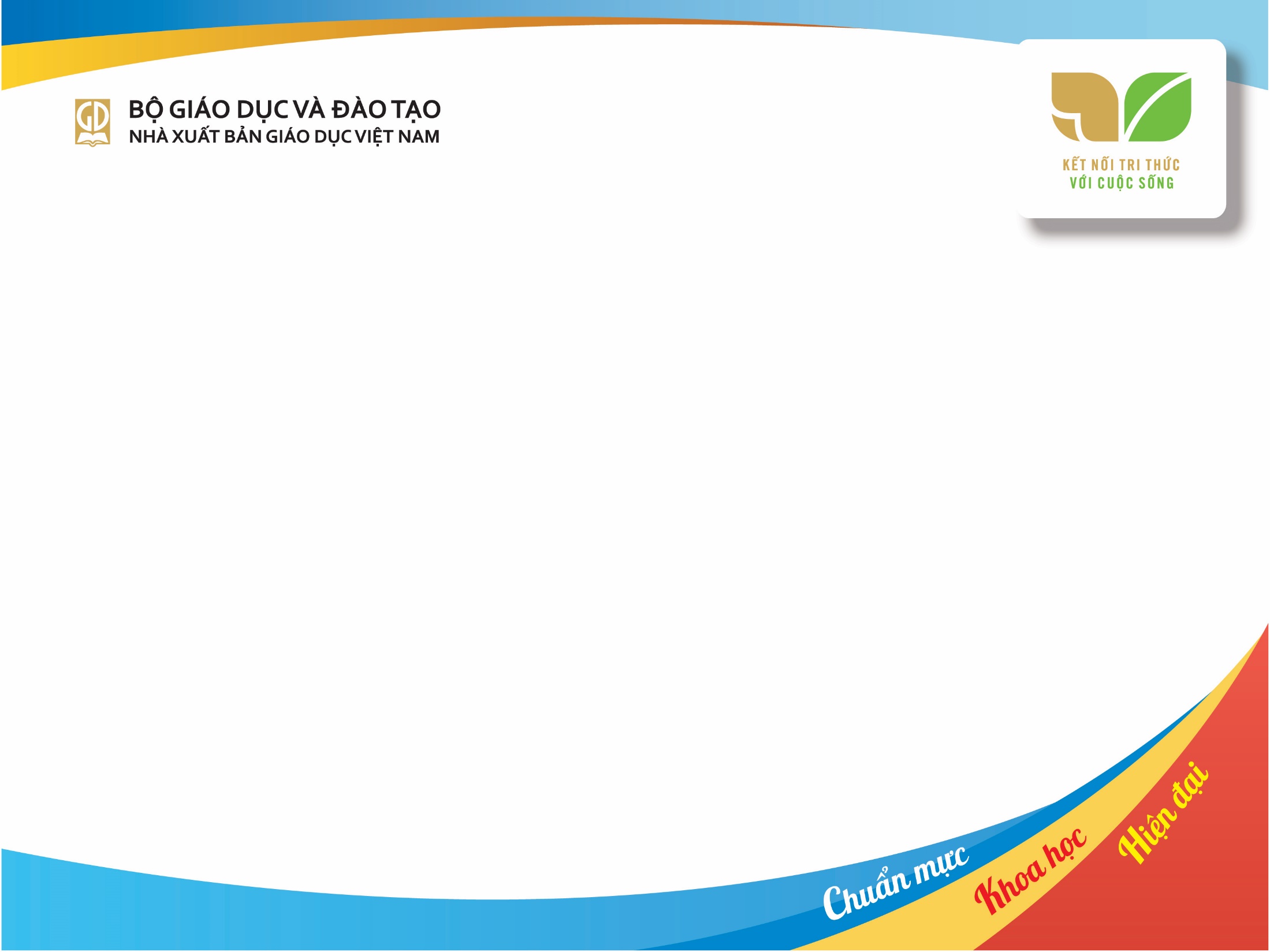 Gợi ý dạy học chuyên đề học tập
Chuyên đề 1: Thực hành vẽ hình hoạ 2
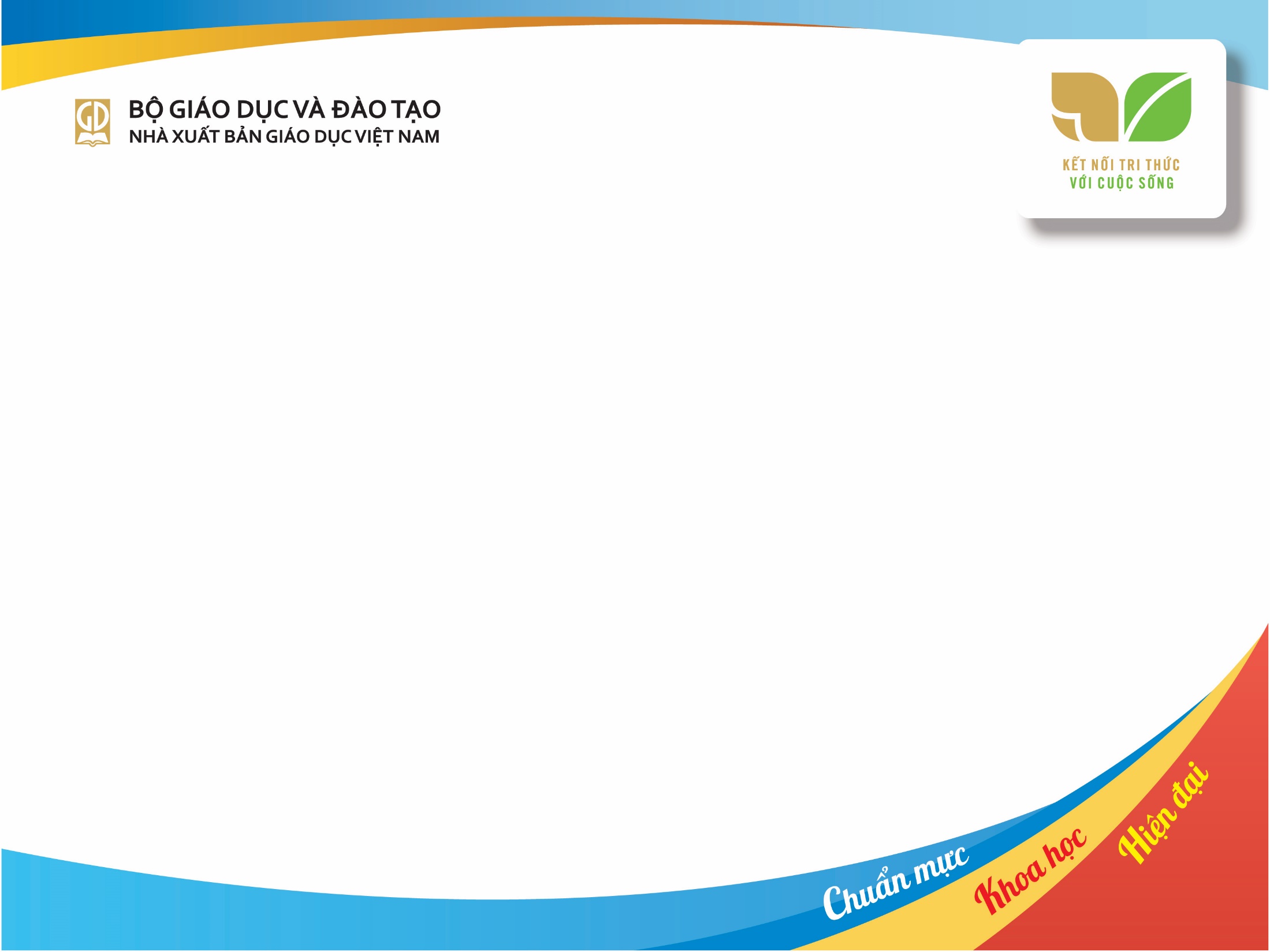 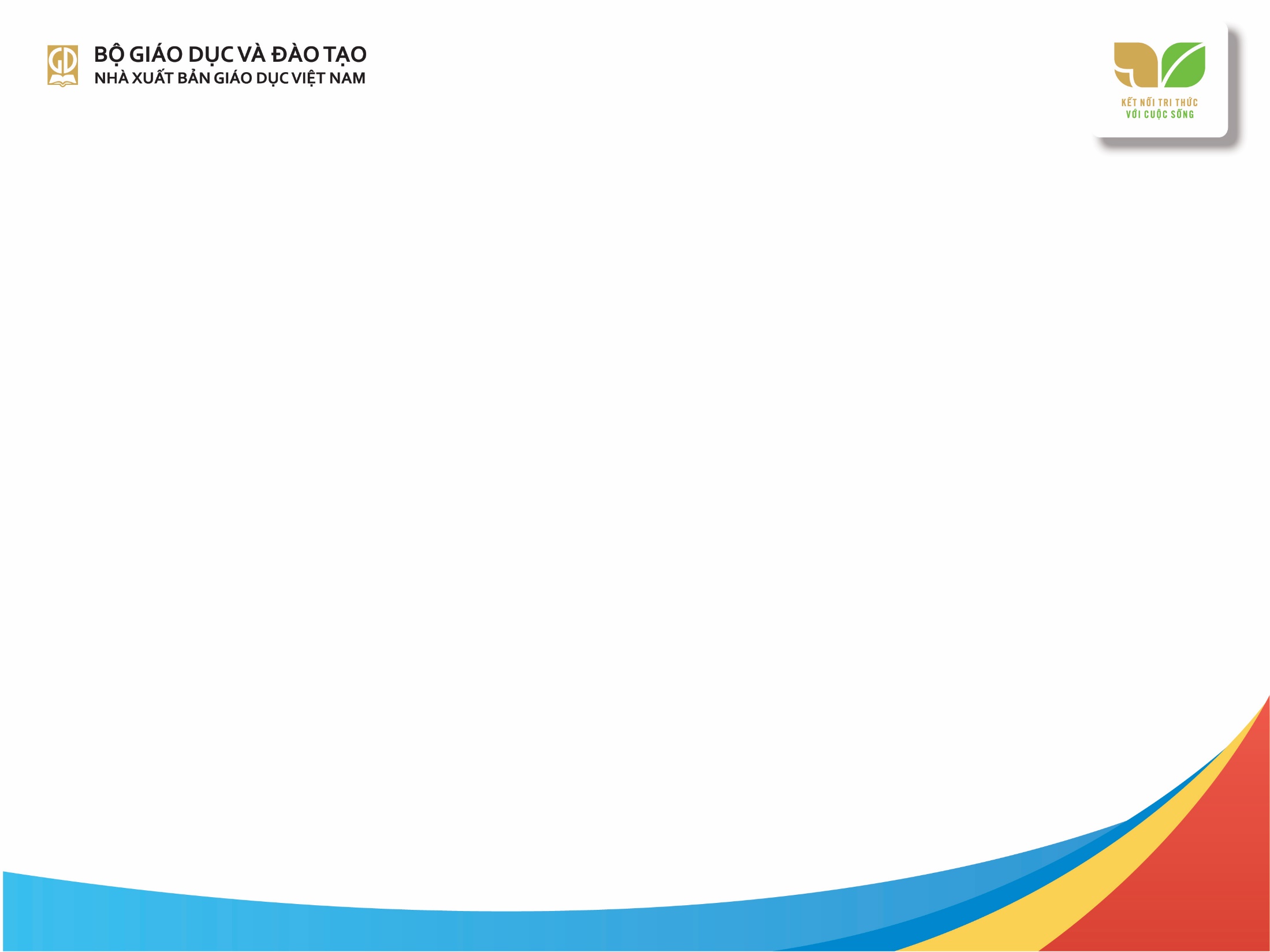 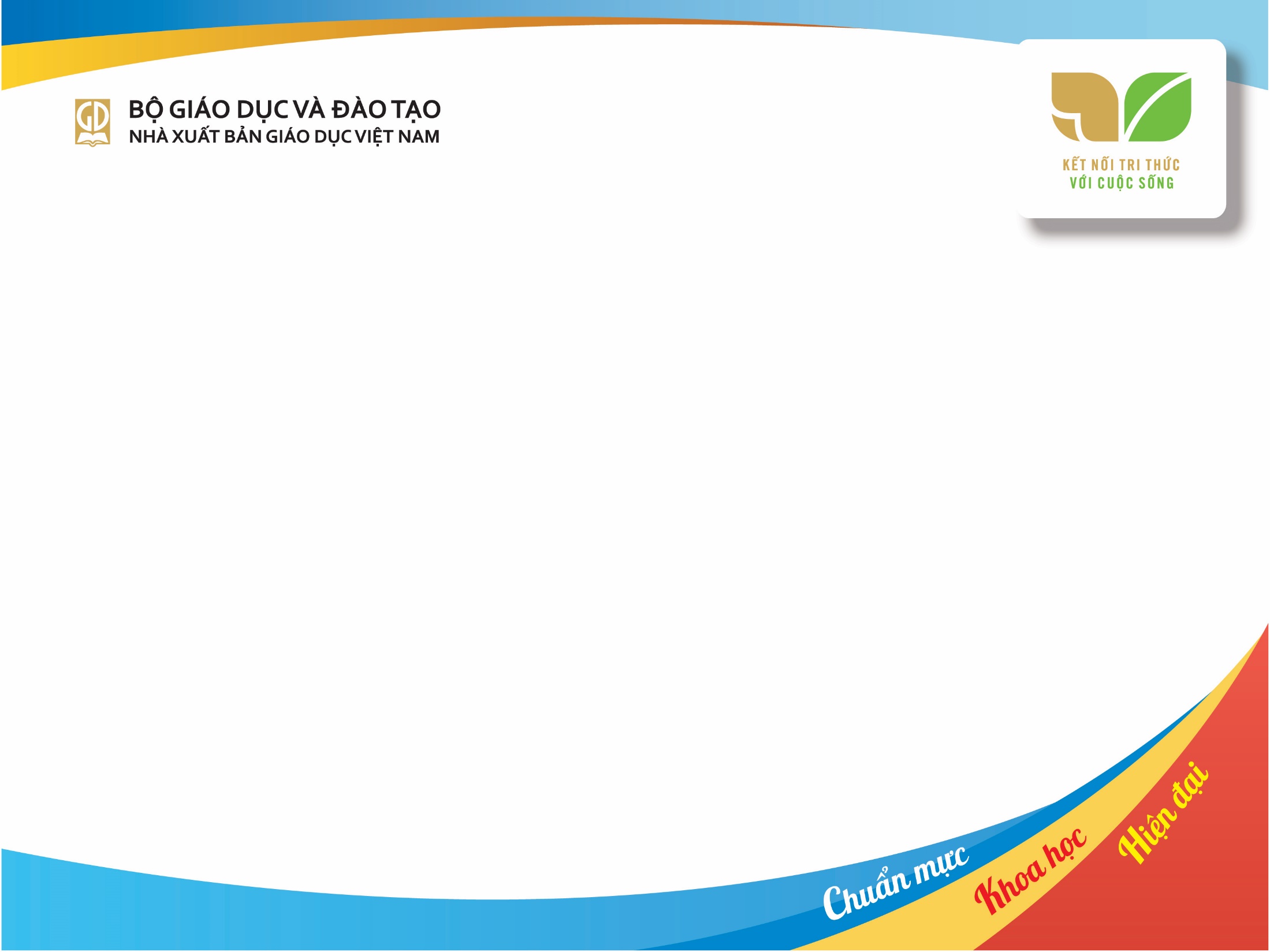 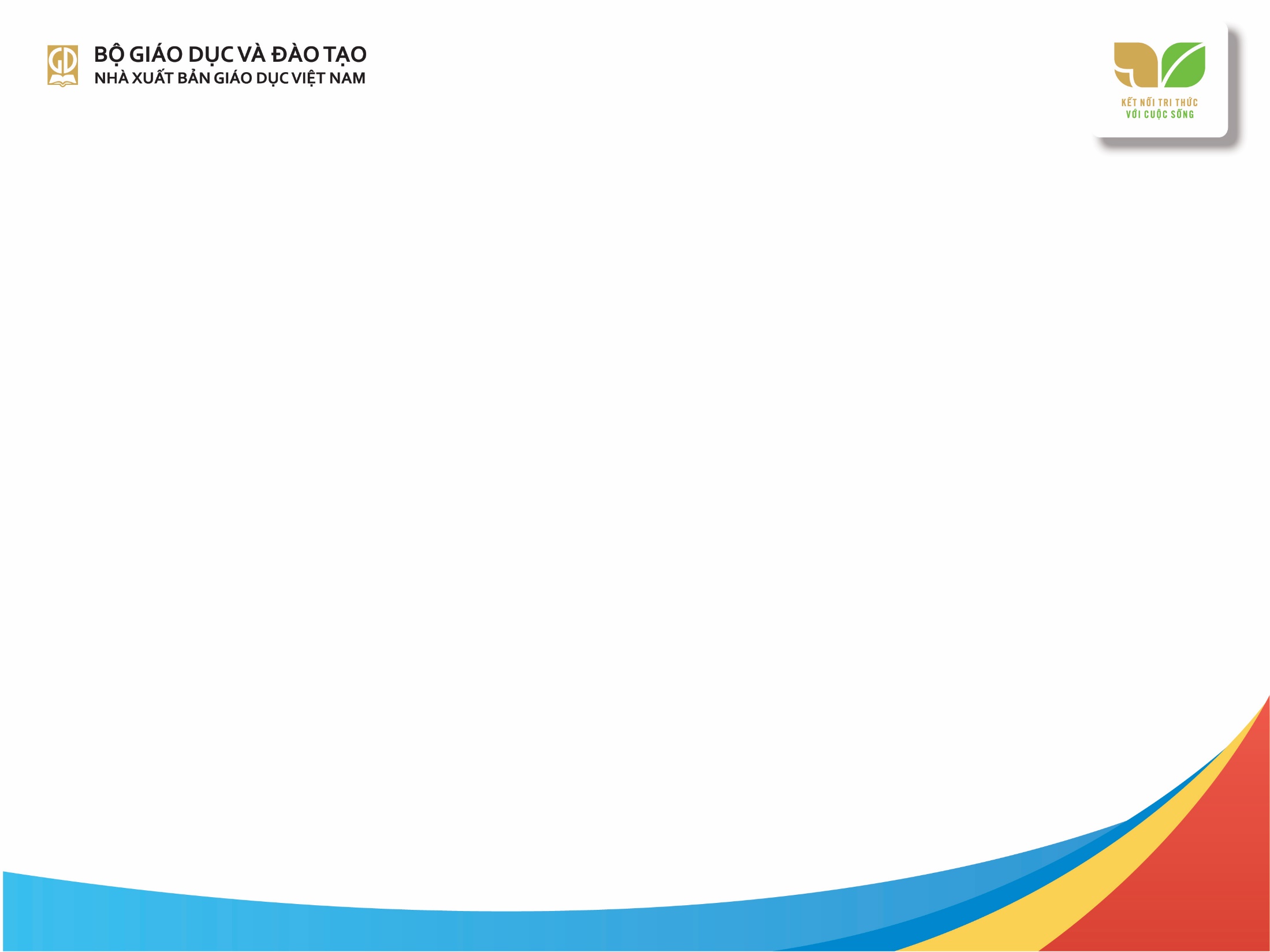 Chuyên đề 2. Thực hành vẽ trang trí 2
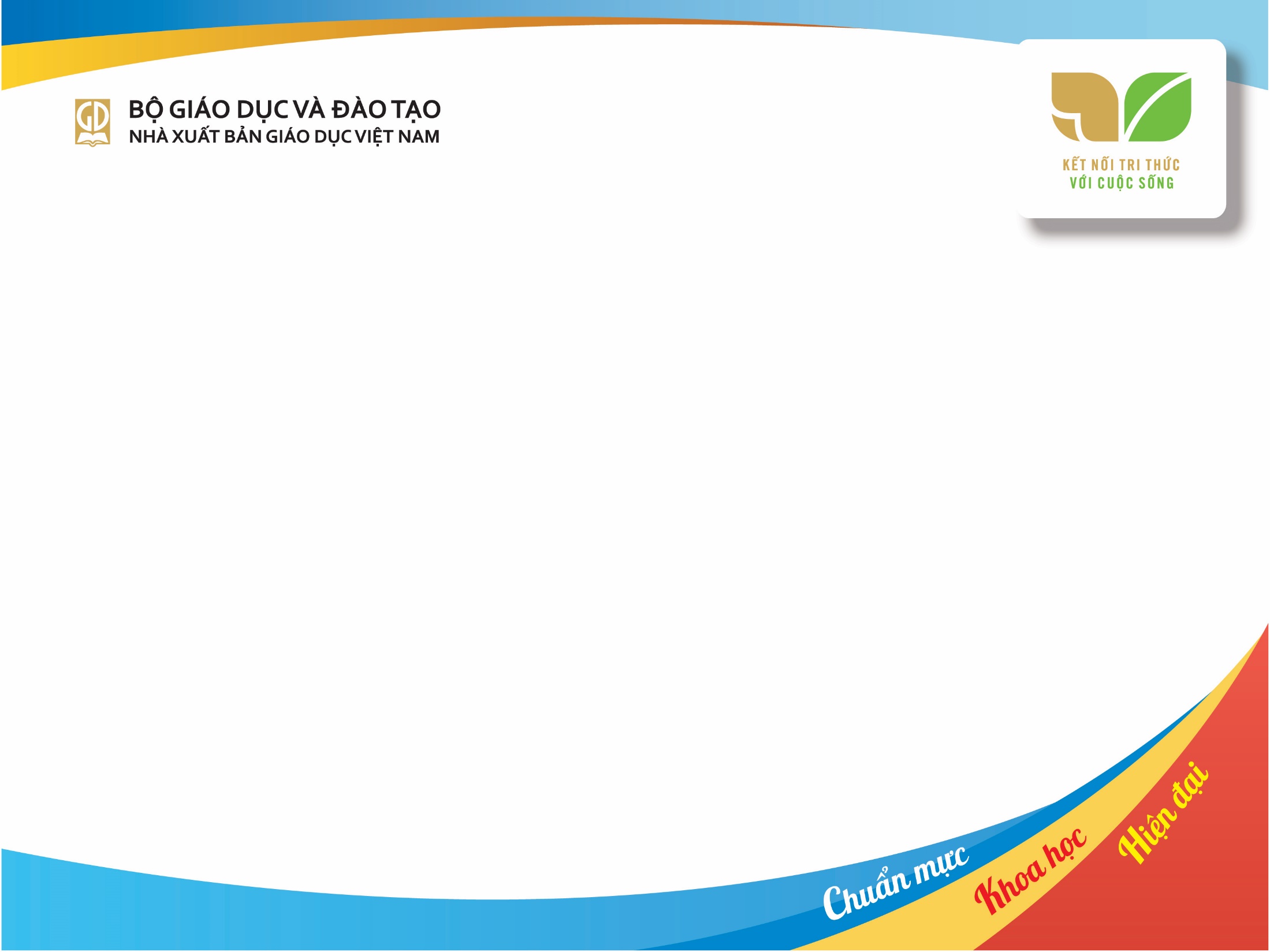 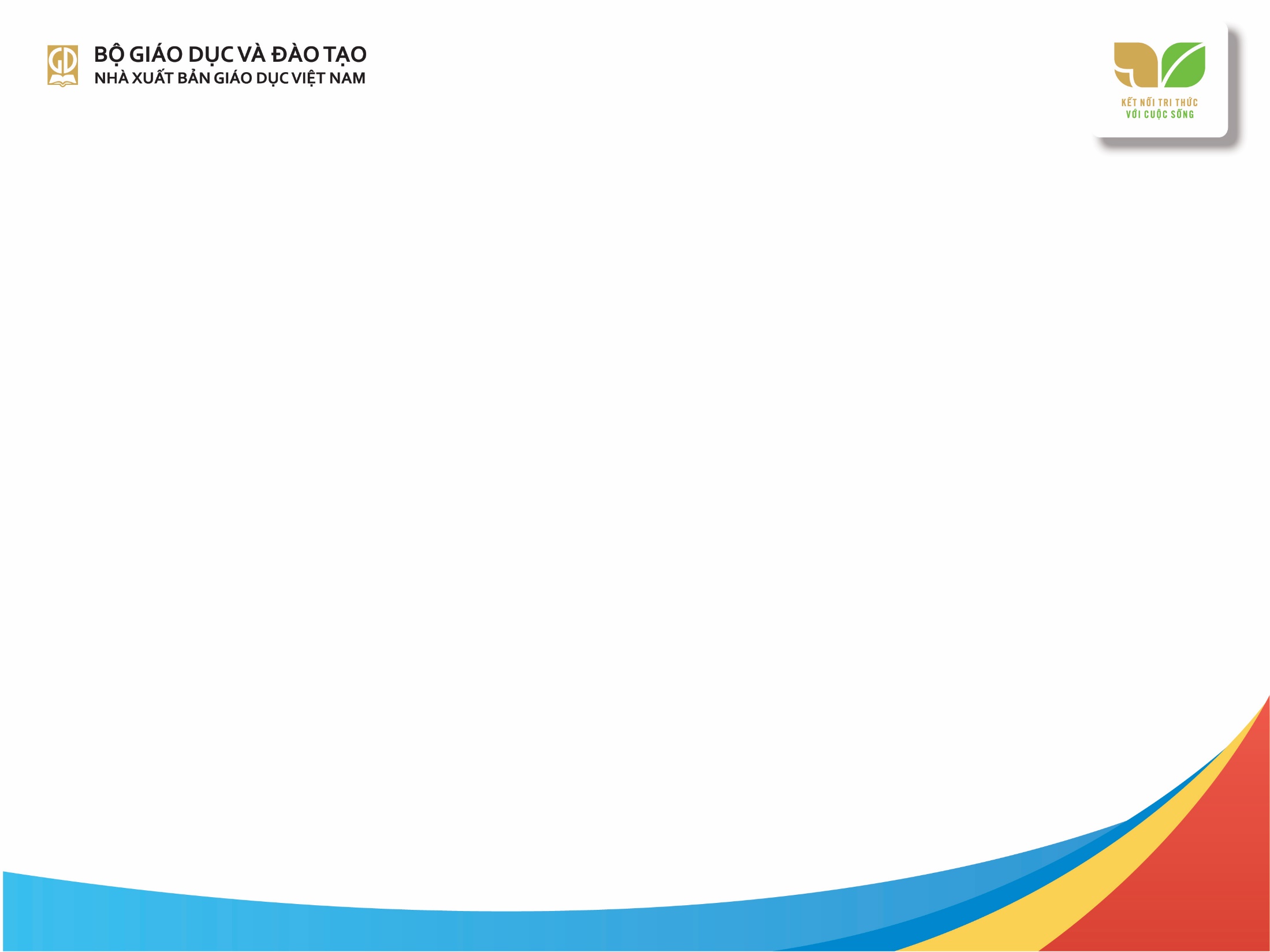 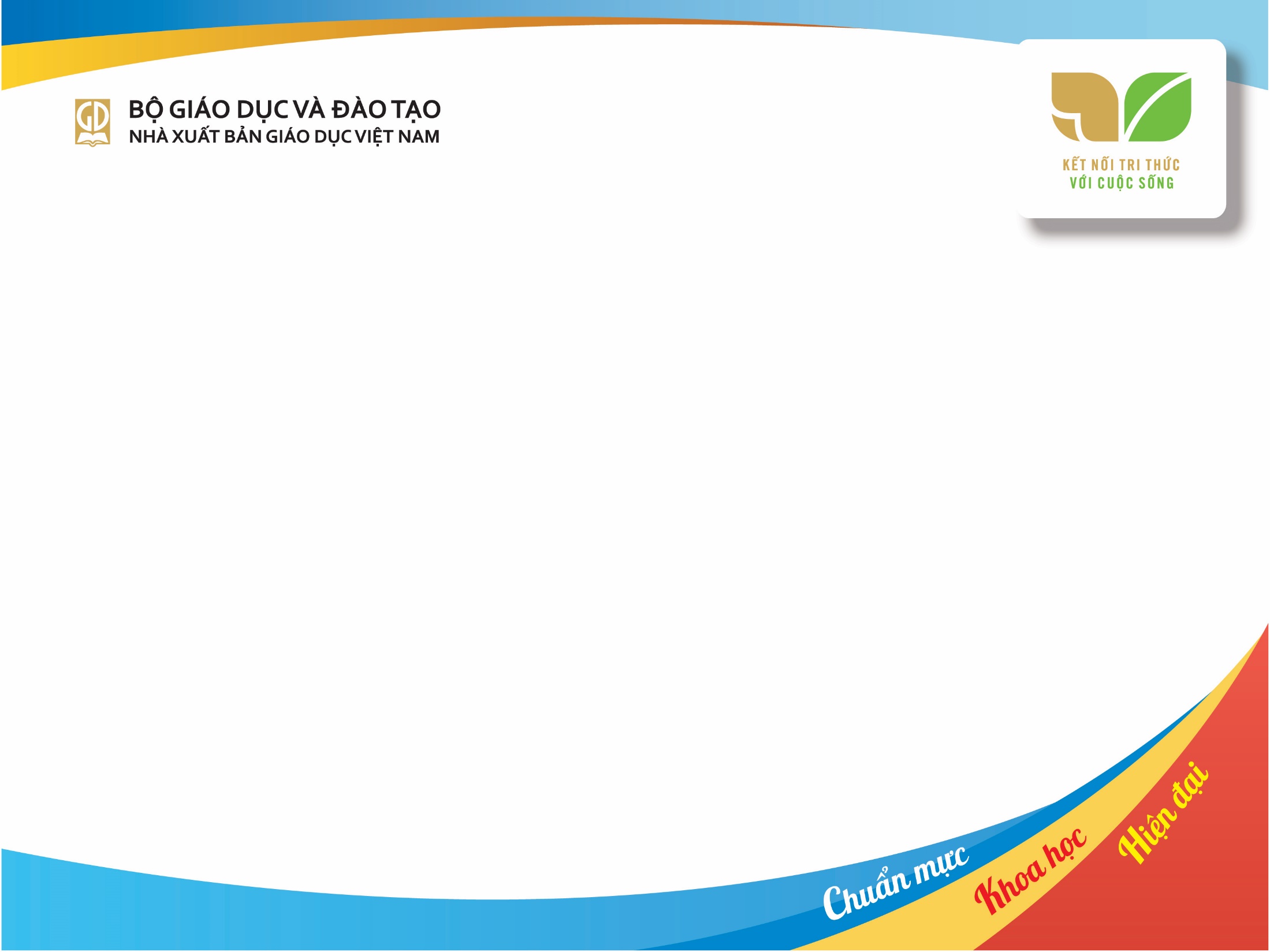 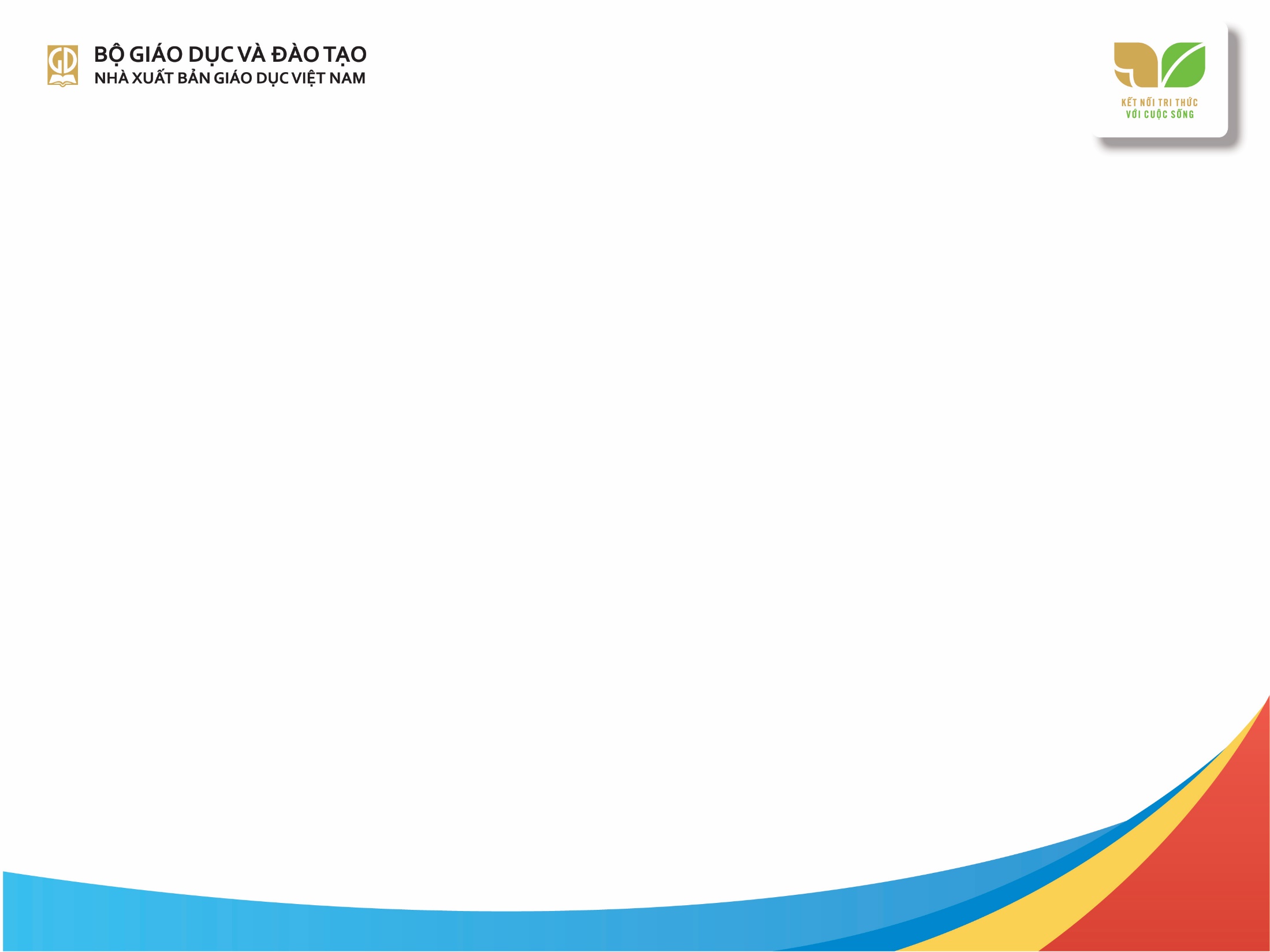 Chuyên đề 3. Thực hành vẽ tranh bố cục 2
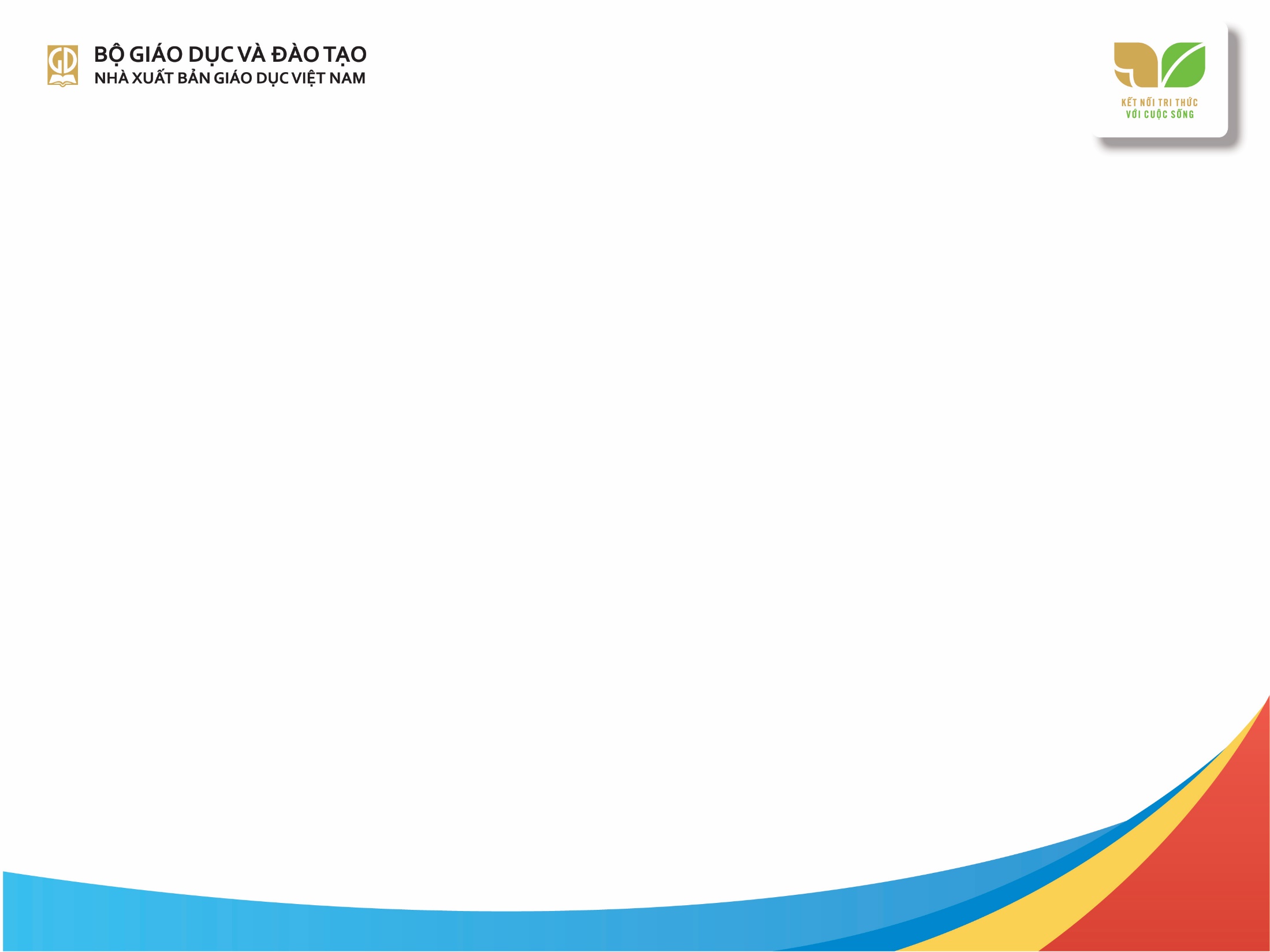 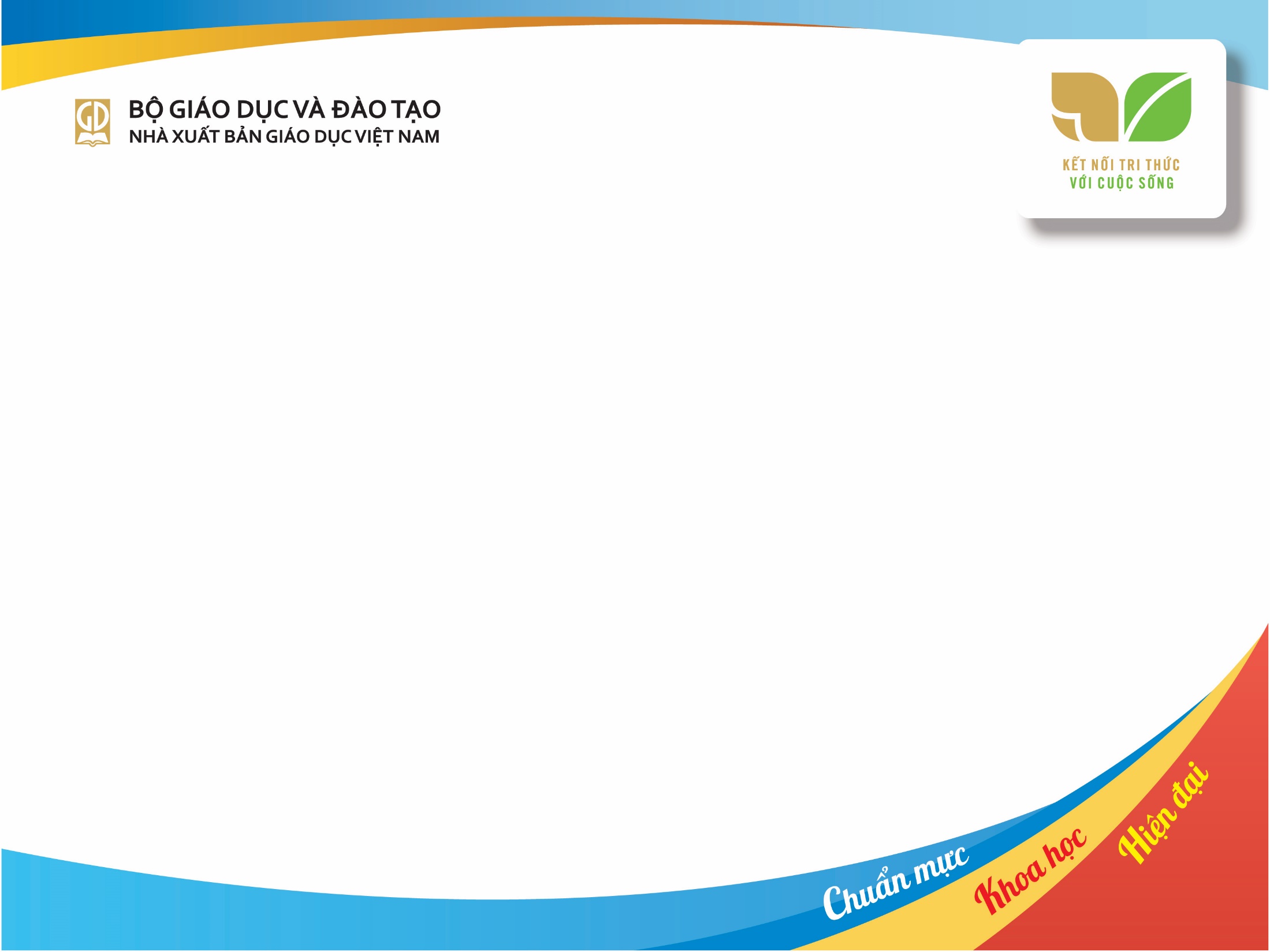 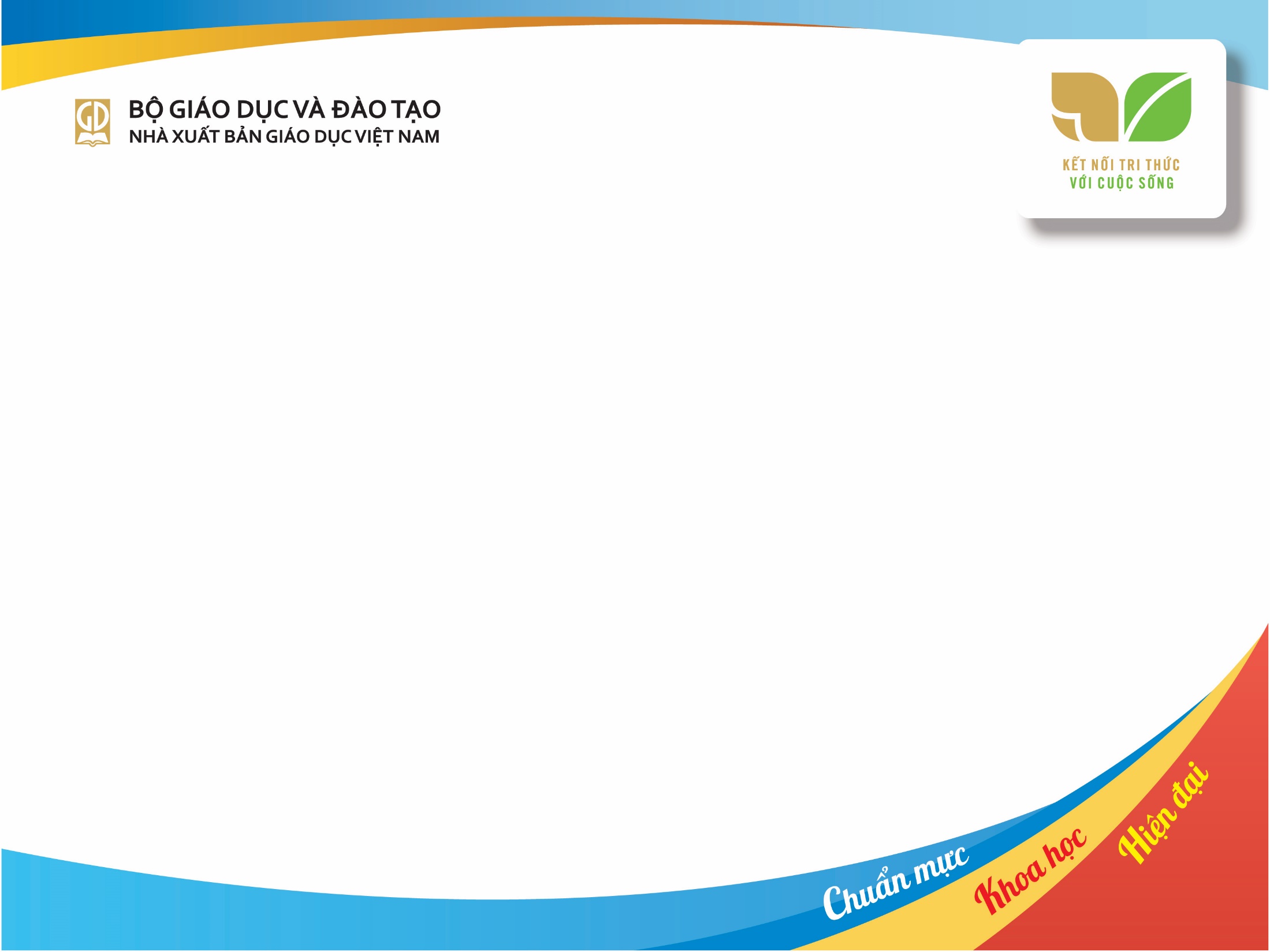 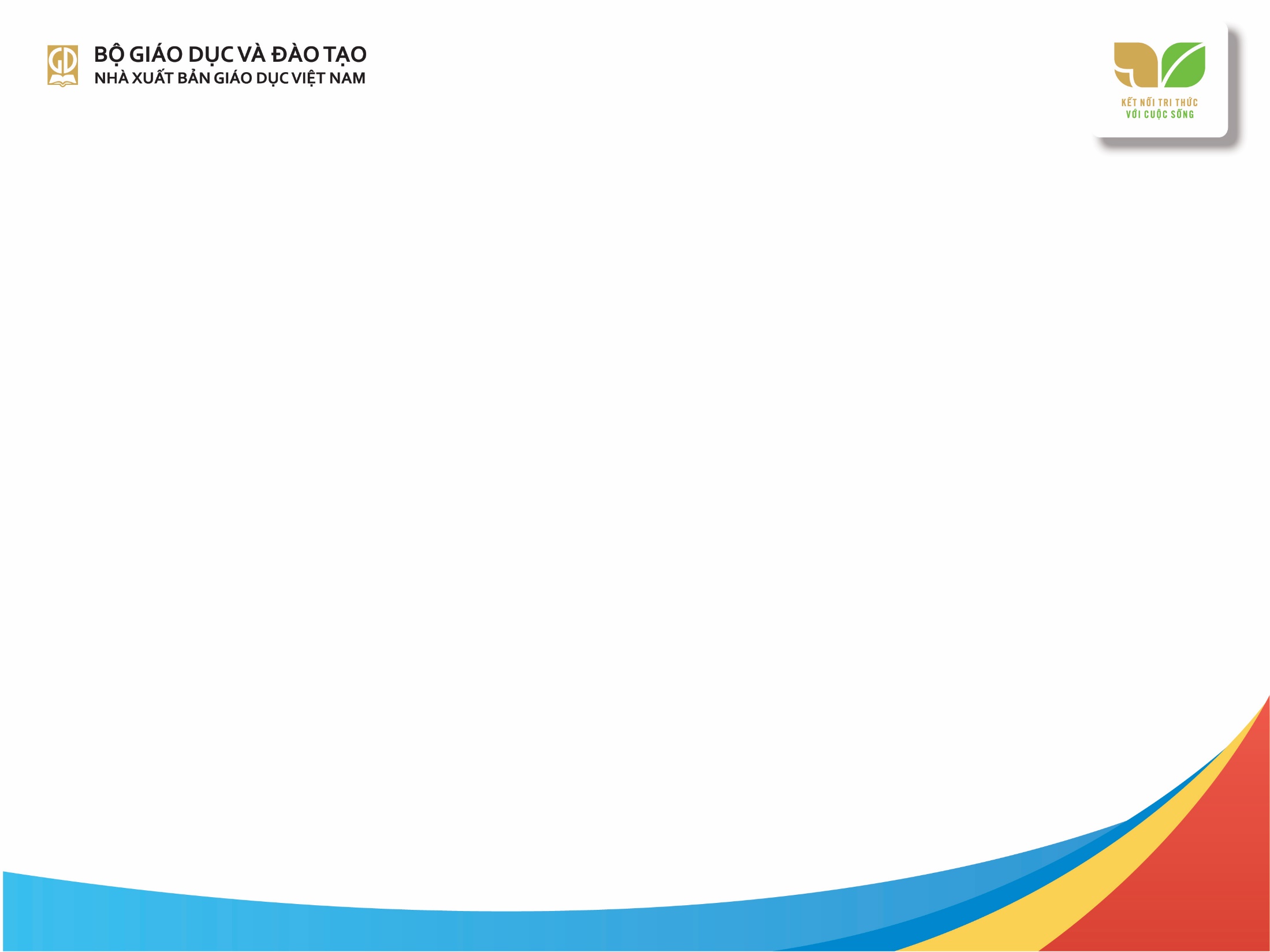 III PHƯƠNG PHÁP DẠY HỌC/ HÌNH THỨC TỔ CHỨC DẠY HỌC
3.1. Phương pháp dạy học
Về cơ bản, phương pháp và hình thức tổ chức dạy học, nhấn mạnh việc sử dụng đa dạng chất liệu, vật liệu sưu tầm trong thực hành, sáng tạo; chú trọng việc tích hợp và lồng ghép hoạt động thảo luận với thực hành. Theo đó, HS vừa là người sáng tạo nghệ thuật, vừa là người thưởng thức nghệ thuật.
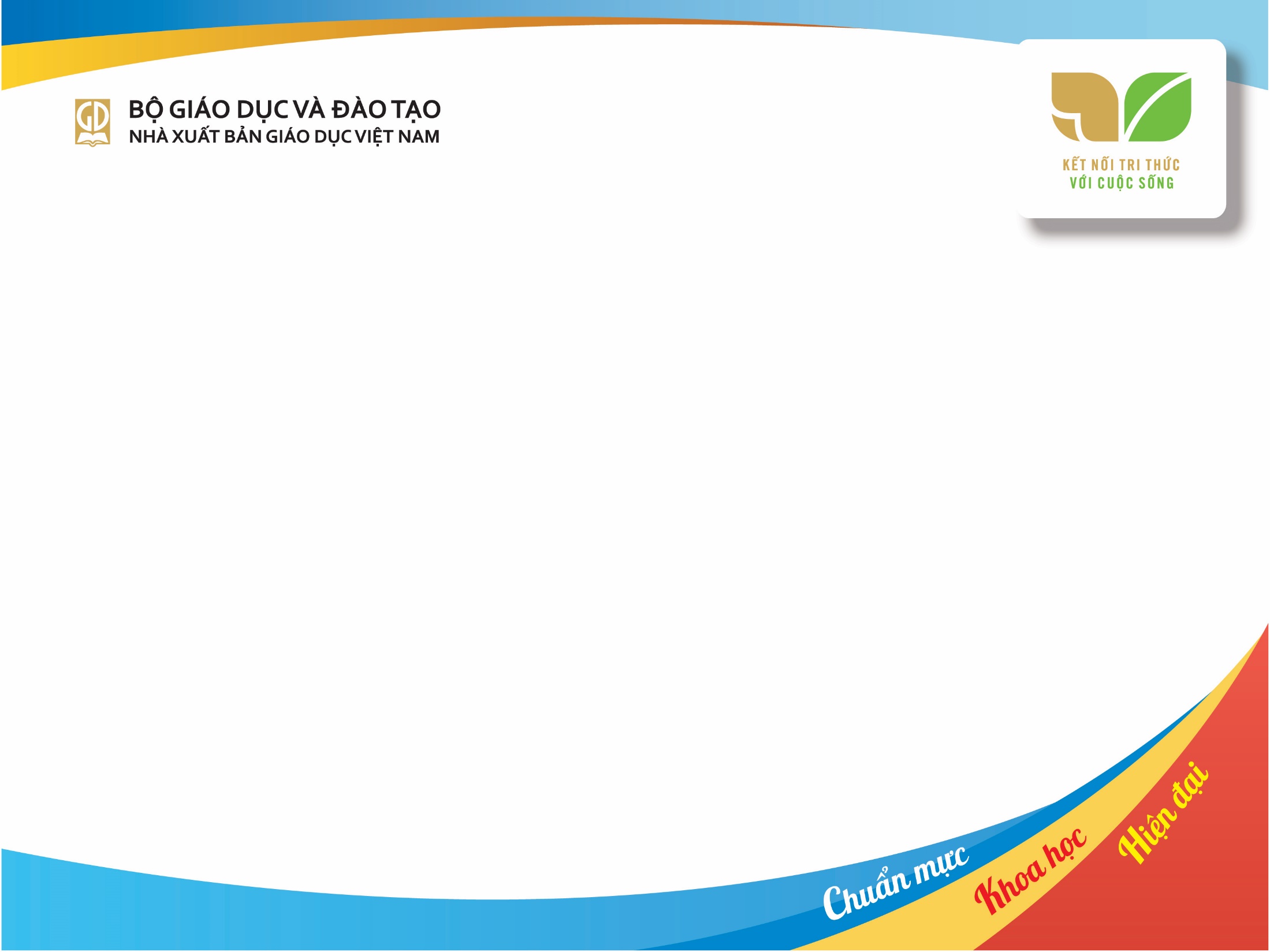 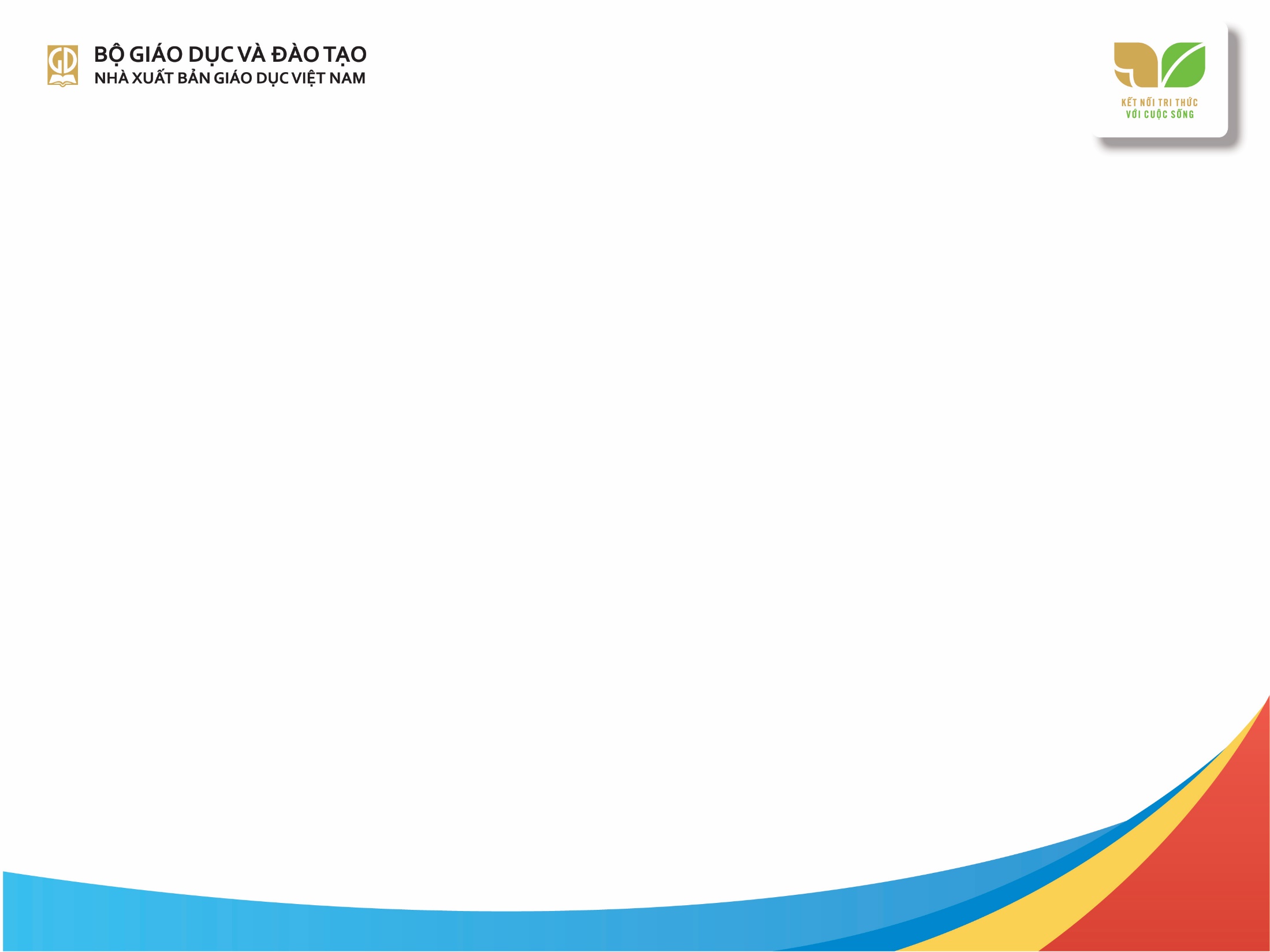 Trong đó, phương pháp giáo dục phải phát huy tính tích cực, tự giác, chủ động sáng tạo của người học. 
	Cần tích hợp, lồng ghép lí thuyết, thực hành và thảo luận nghệ thuật; chú trọng tổ chức, định hướng các hoạt động học tập, thực hành, sáng tạo thông qua trải nghiệm đa giác quan, đa dạng không gian và hình thức hoạt động học tập.
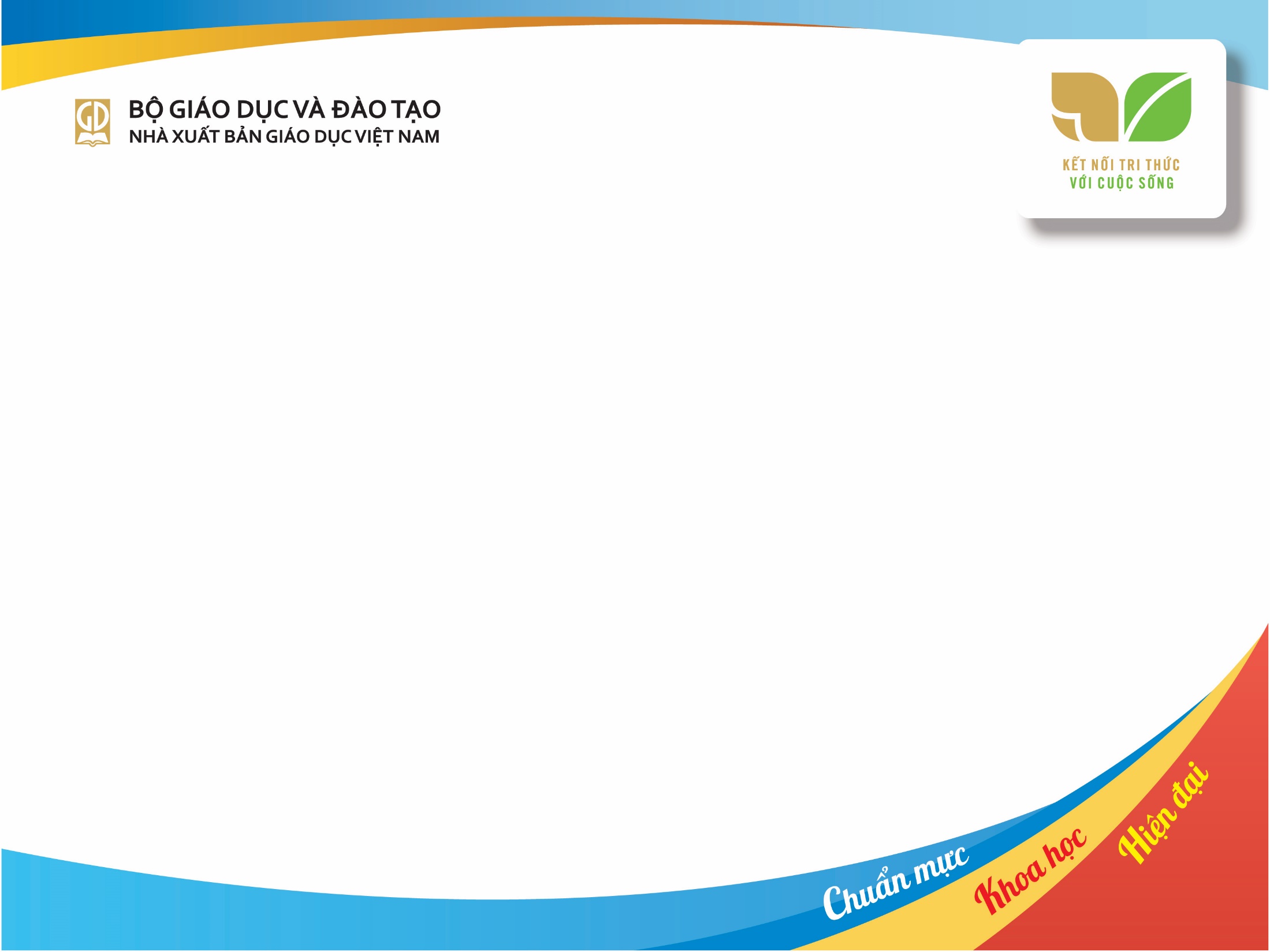 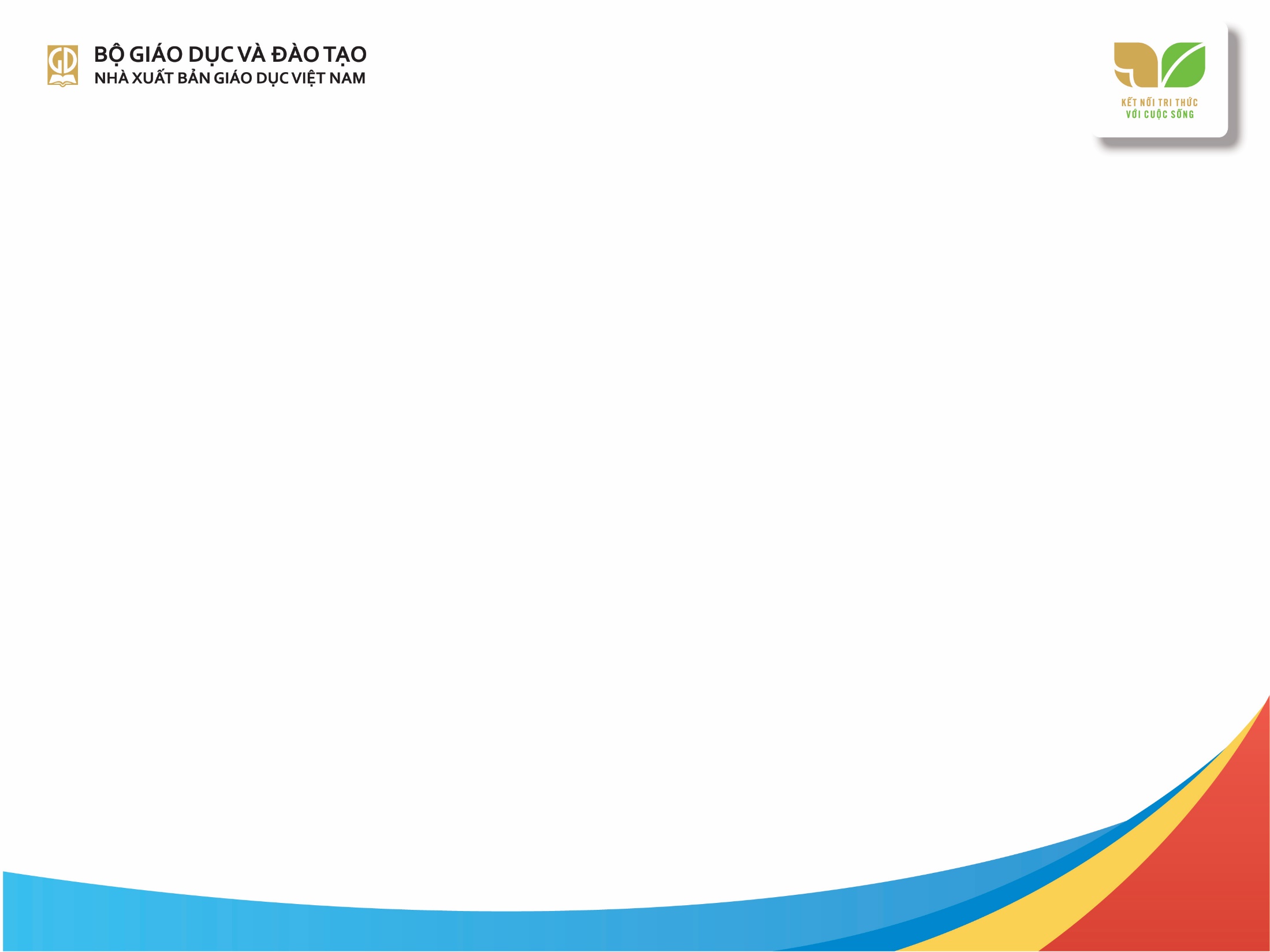 Giáo viên dùng kĩ thuật dạy học kích thích trí tưởng tượng, tư duy hình ảnh thẩm mĩ, huy động kiến thức, kinh nghiệm của HS; kết hợp liên hệ, kiến thức, kĩ năng của môn học với kiến thức, kĩ năng của các môn học, hoạt động giáo dục khác và những vẫn đề gắn với thực tiễn (ở địa phương, trong cuộc sống,...) một cách phù hợp, thiết thực, tạo cơ hội để HS được vận dụng kiến thức, kĩ năng cũng như đưa các sản phẩm sáng tạo vào đời sống.
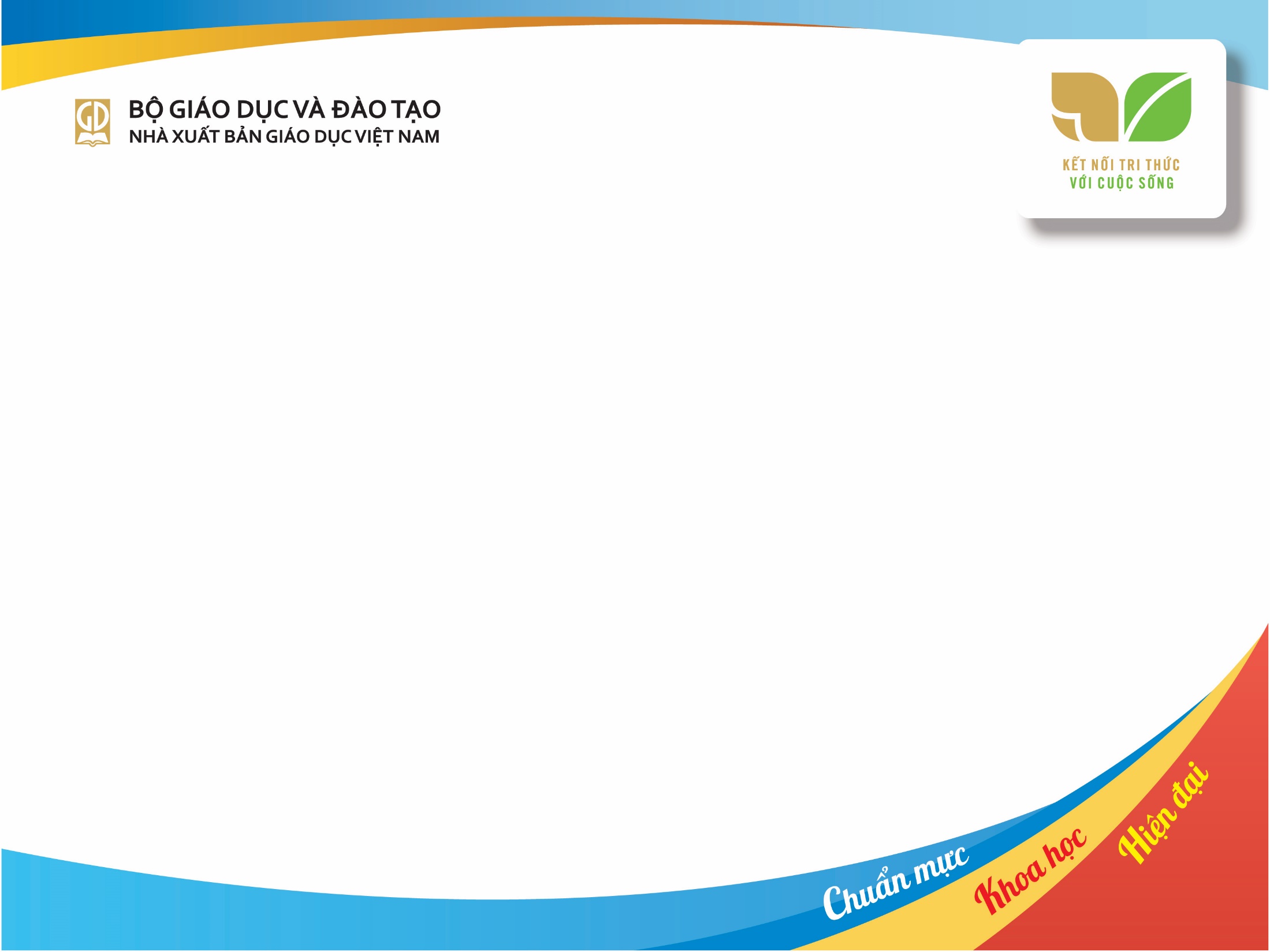 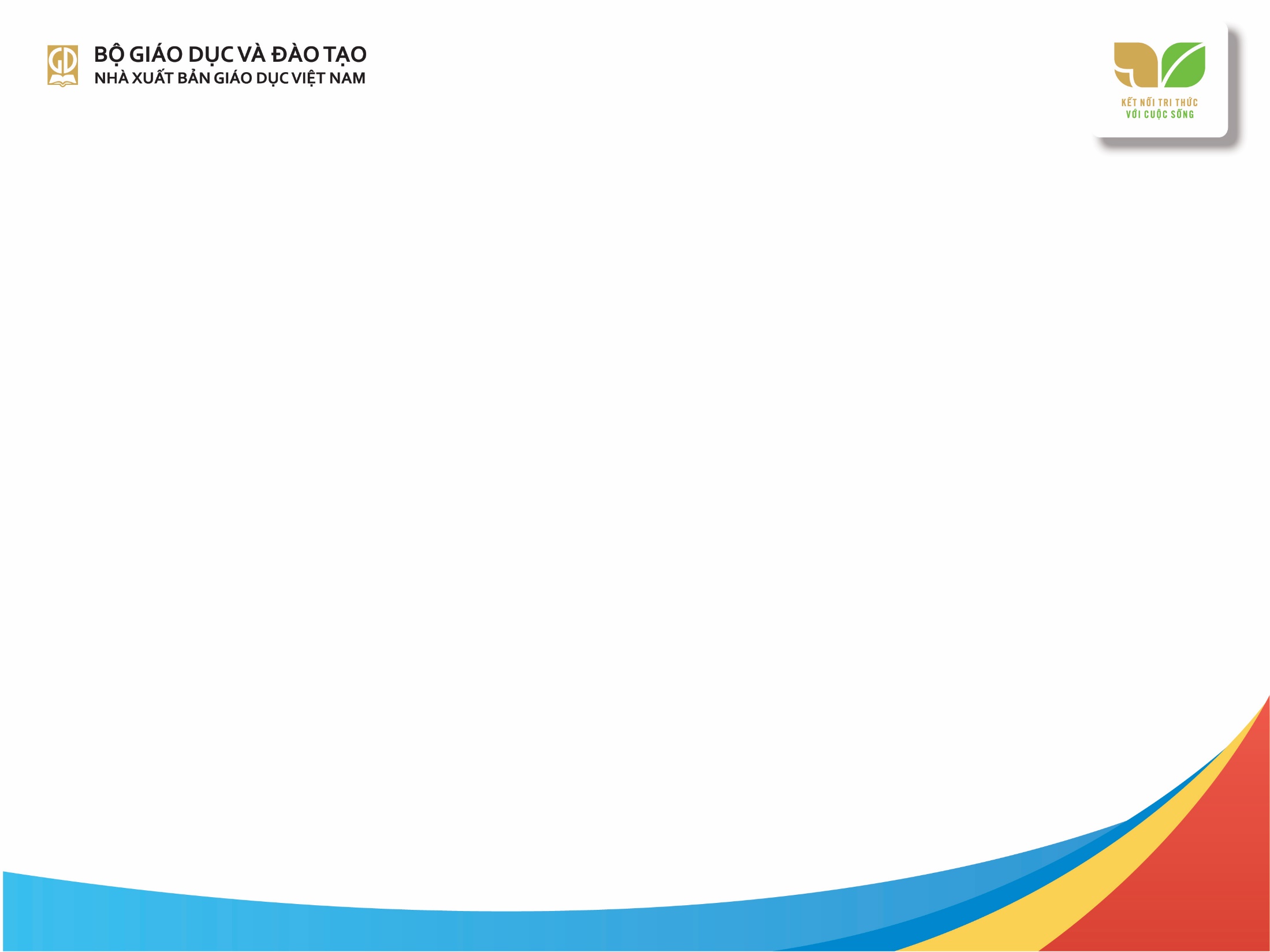 Phát triển khả năng giải quyết vấn đề, tư duy độc lập, phân tích, phản biện thẩm mĩ; tăng cường vận dụng các chất liệu, vật liệu sẵn có ở địa phương, vật liệu sưu tầm, tái sử dụng; phối hợp sử dụng các công cụ, phương tiện học tập với việc khai thác, sử dụng thiết bị công nghệ, nguồn internet một cách phù hợp trong tiến trình dạy học, giáo dục.
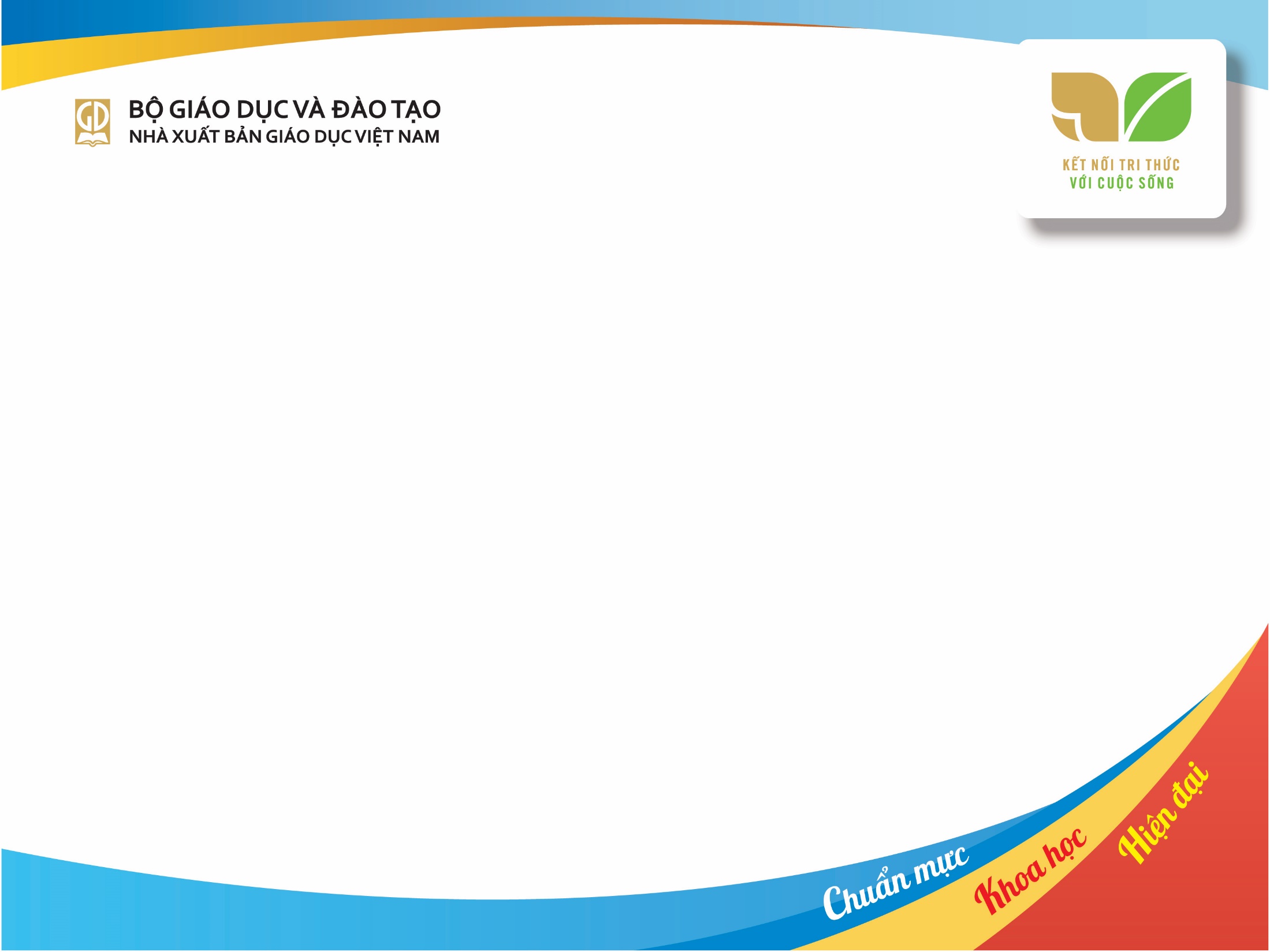 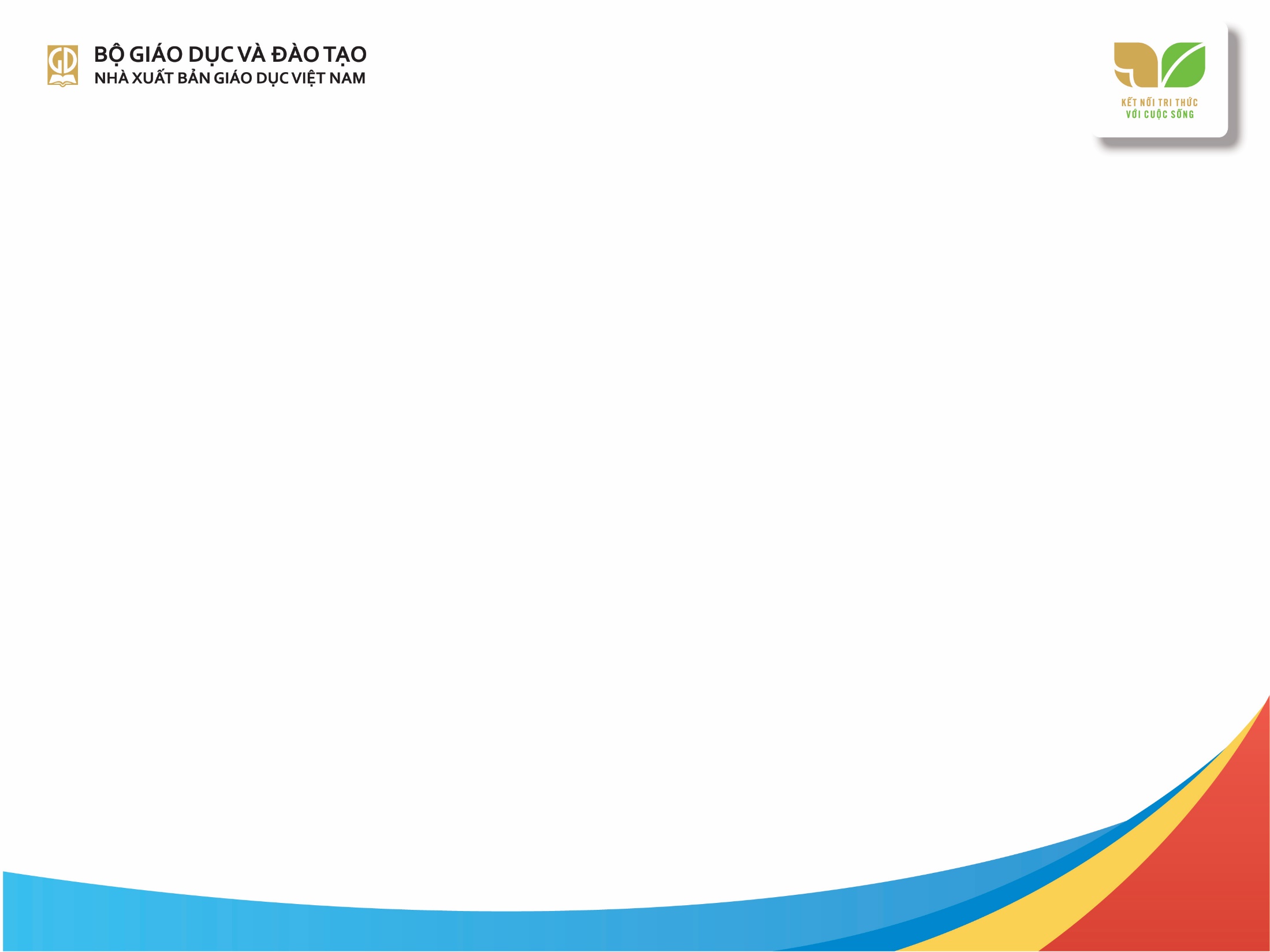 SGK Mĩ thuật 11 sử dụng một số phương pháp dạy học truyền thống kết hợp với một số phương pháp dạy học mới theo quan điểm dạy học tích cực, cụ thể: 
	Phương pháp trực quan (quan sát bài vẽ, tranh ảnh minh hoạ, mẫu); 
	Phương pháp vấn đáp, gợi mở (gợi mở ý tưởng,...); 
	Phương pháp hợp tác nhóm; 
	Phương pháp hình học; phương pháp mô phỏng; phương pháp vẽ theo trí nhớ; phương pháp dạy học tích hợp, dạy học theo chủ đề; dạy học khám phá; dạy học thực hành, sáng tạo; dạy học đa phương tiện,…
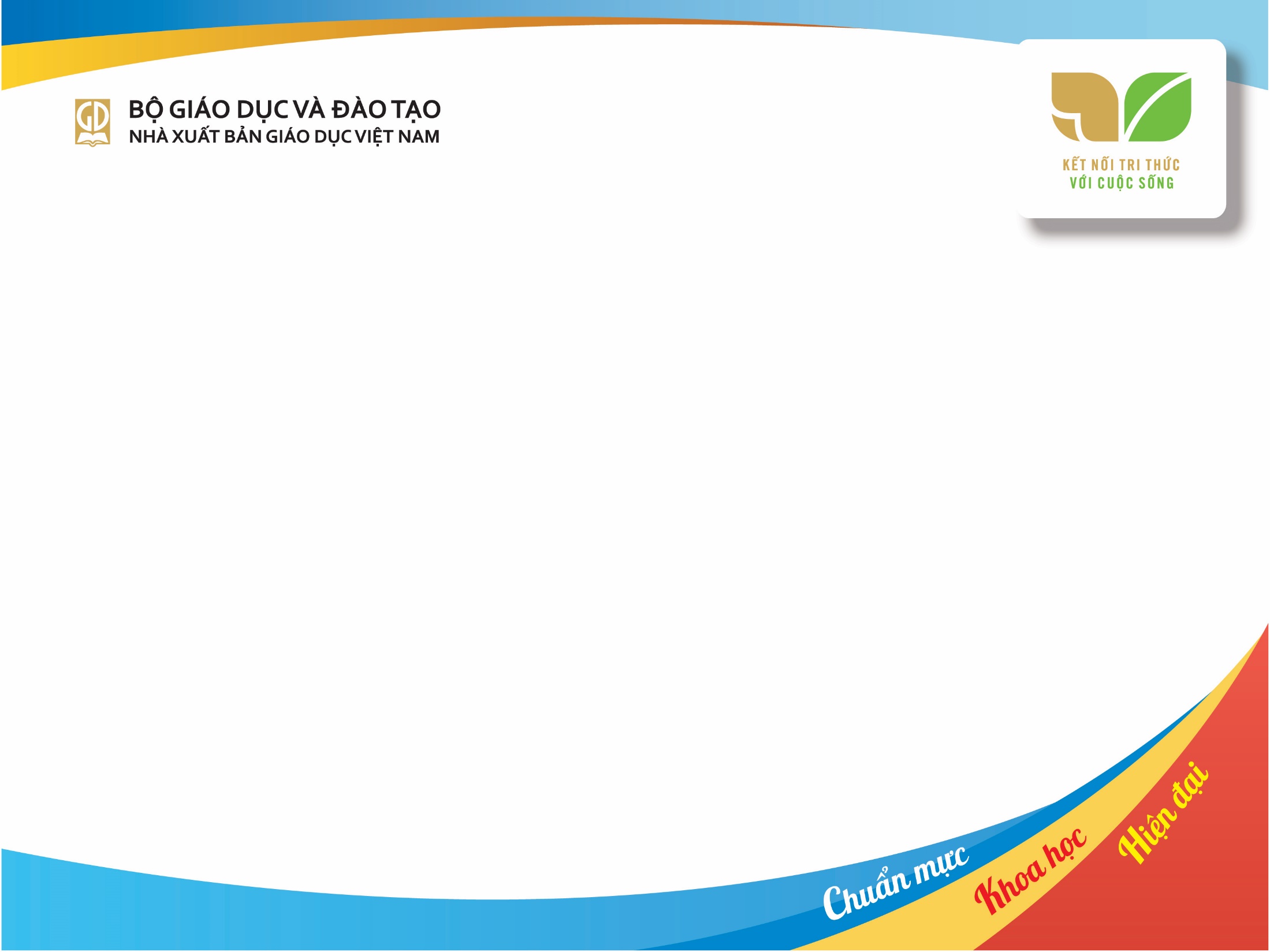 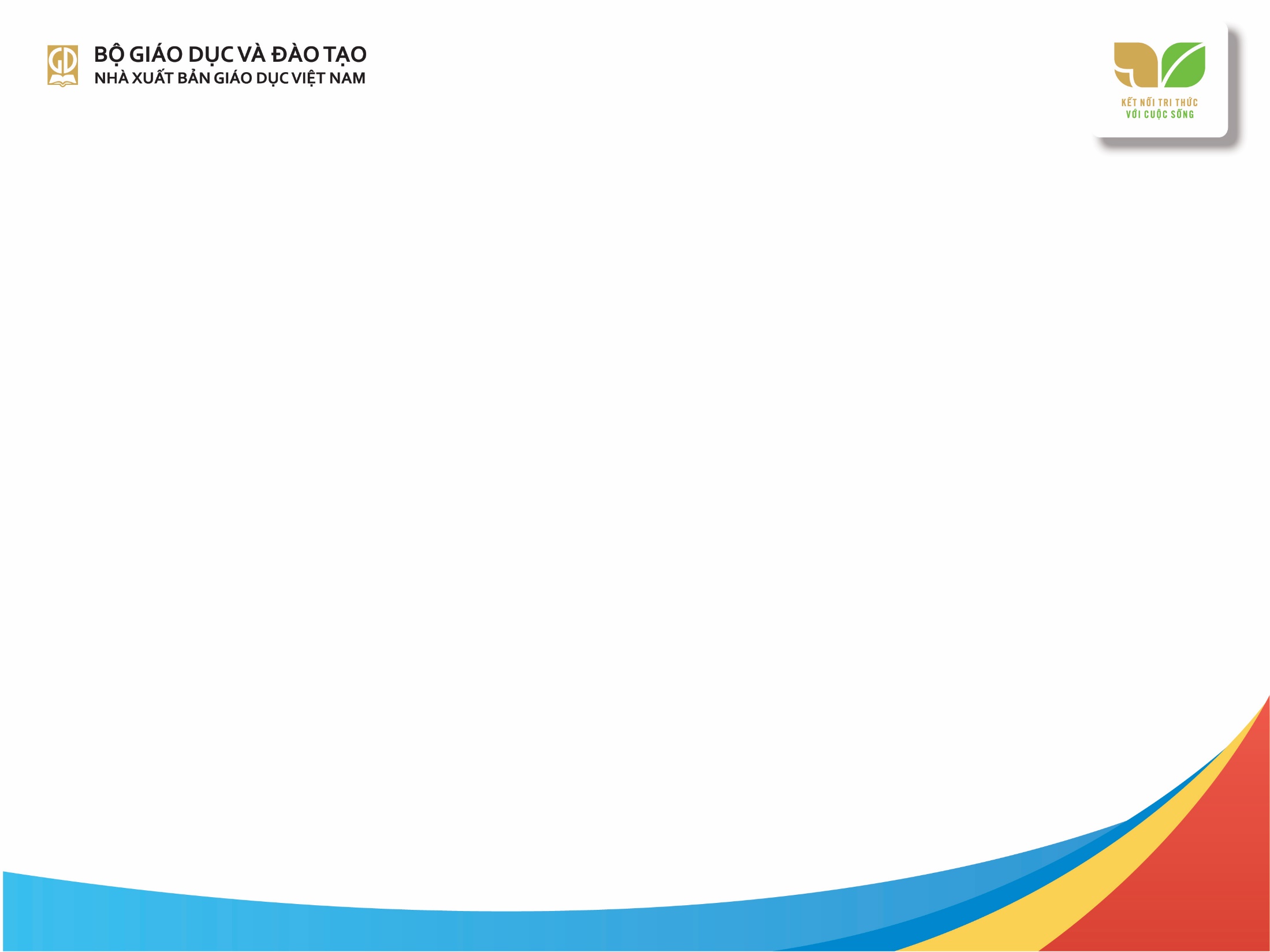 Ngoài ra, SGK Mĩ thuật 11 còn kết hợp một số kĩ thuật dạy học như: 
Động não: Kĩ thuật phát huy khả năng quan sát, tìm hiểu chủ đề  phù hợp phần quan sát, thảo luận, trao đổi nhóm qua việc đặt câu hỏi.
Khăn trải bàn: Kĩ thuật tổ chức HĐ mang tính hợp tác, thúc đẩy sự tích cực, trách nhiệm, tương tác của các cá nhân  dùng trong phần thực hành nhóm.
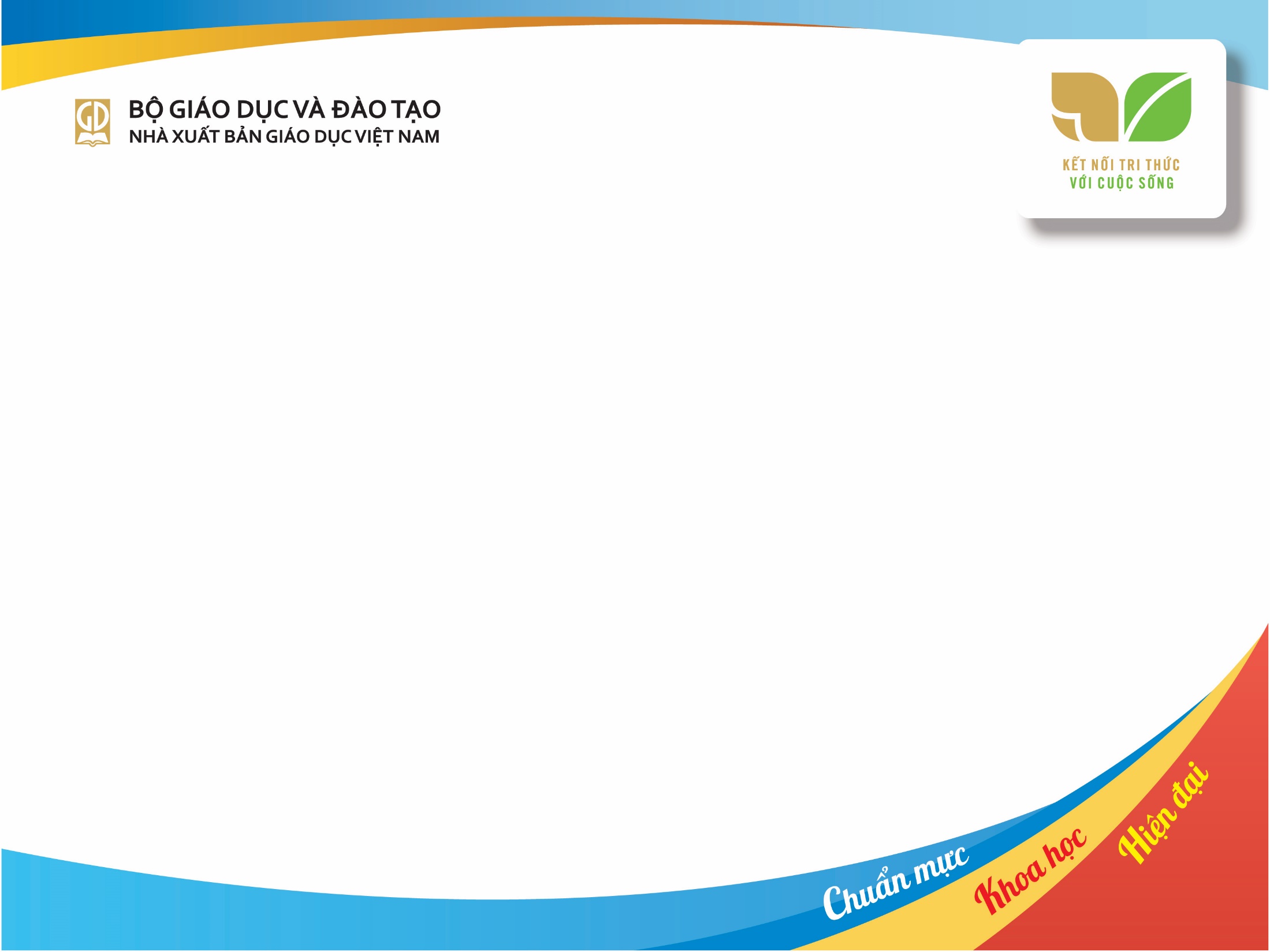 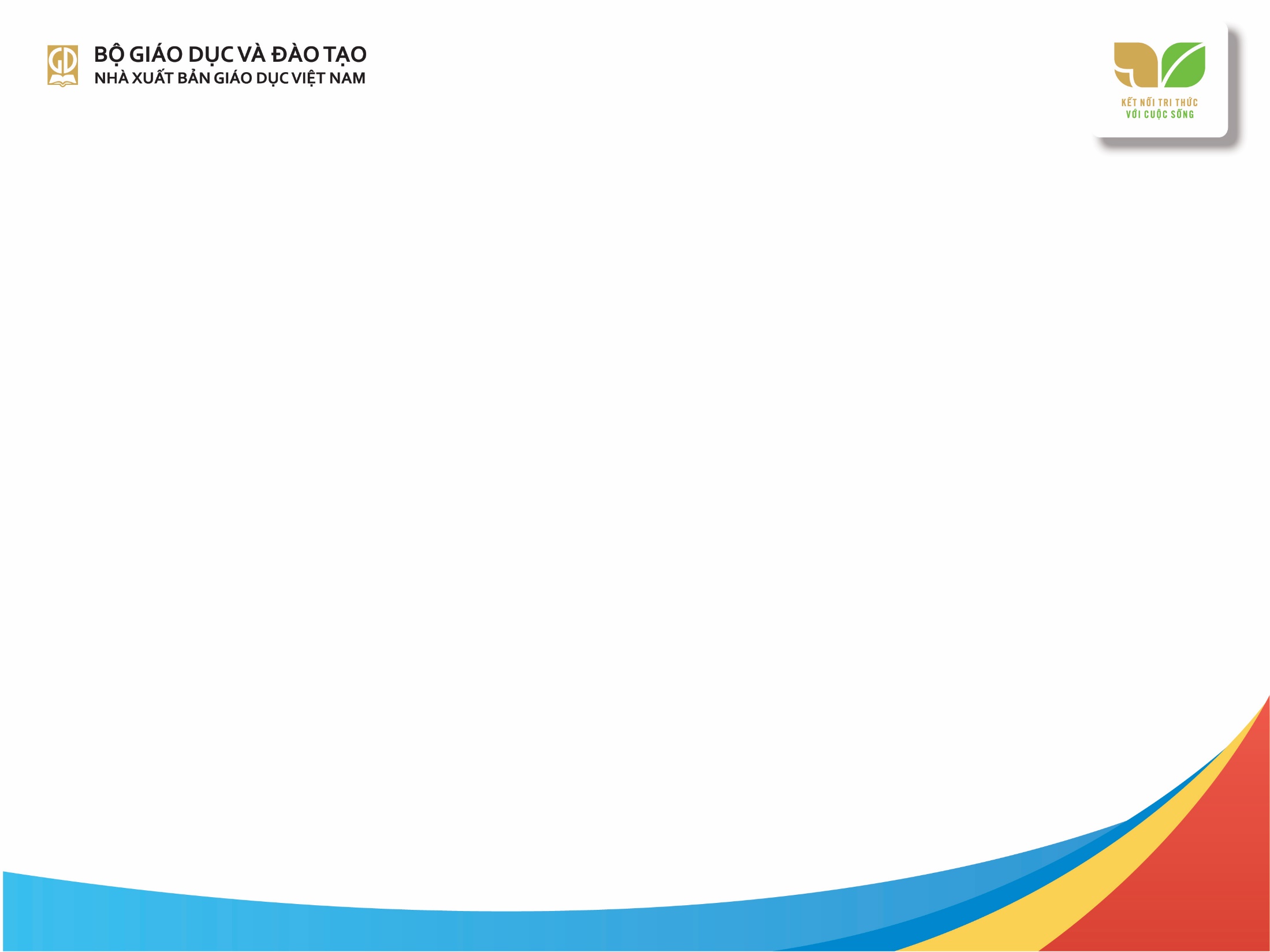 Phòng tranh: Nhóm HS viết ý tưởng lên giấy, lên bảng,… HS cùng trao đổi tìm phương án tối ưu.
Công đoạn: Nhóm trưởng trao đổi cùng thực hiện một sản phẩm, sau đó, phân công các thành viên thực hiện và ghép sản phẩm cá nhân thành nhóm.
Đặt câu hỏi: Lưu ý câu hỏi liên quan đến thực hiện mục tiêu chủ đề, ngắn gọn; phù hợp năng lực, vốn kinh nghiệm của HS, tránh dùng câu hỏi đa nghĩa, gây khó với HS.
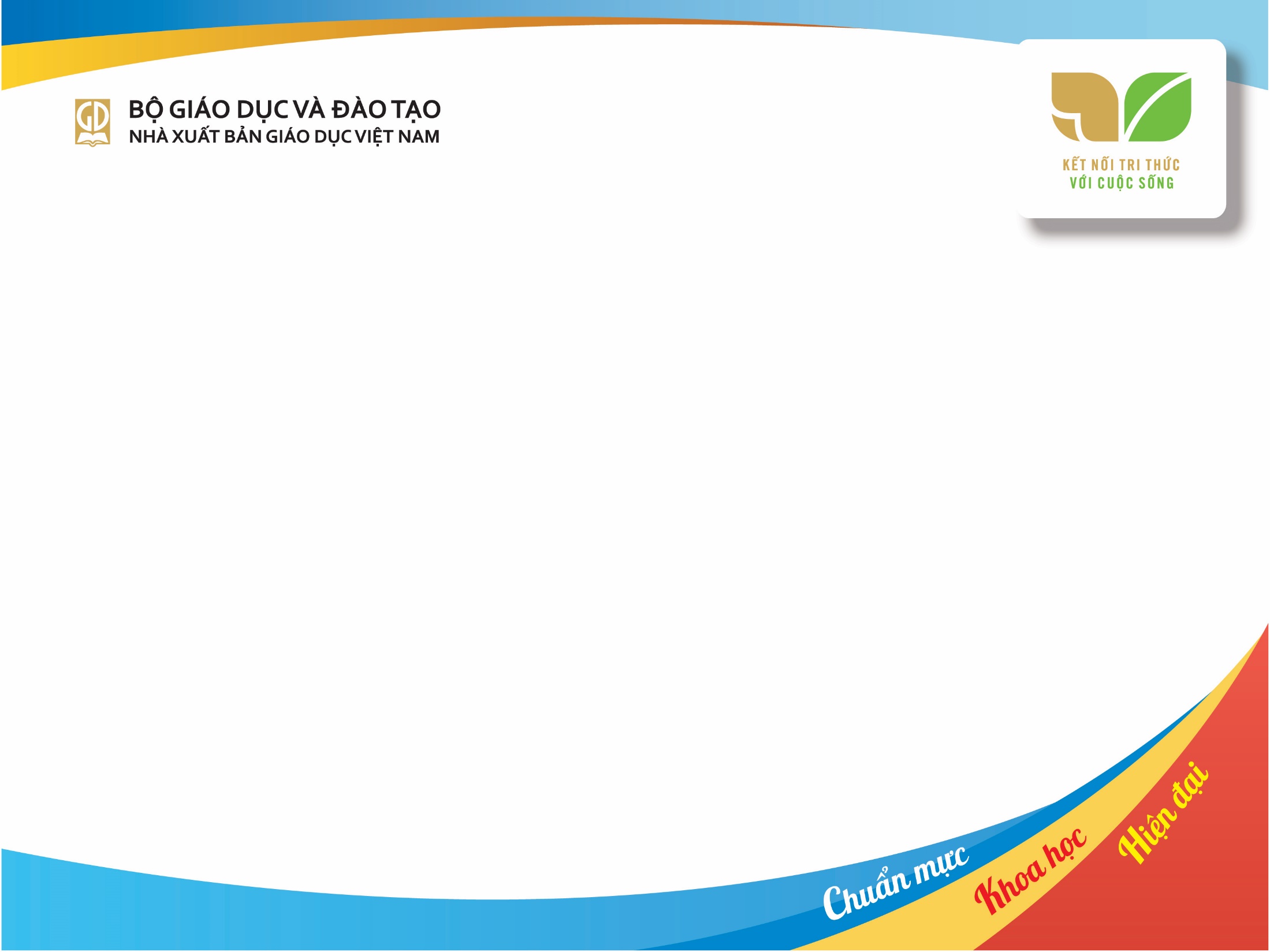 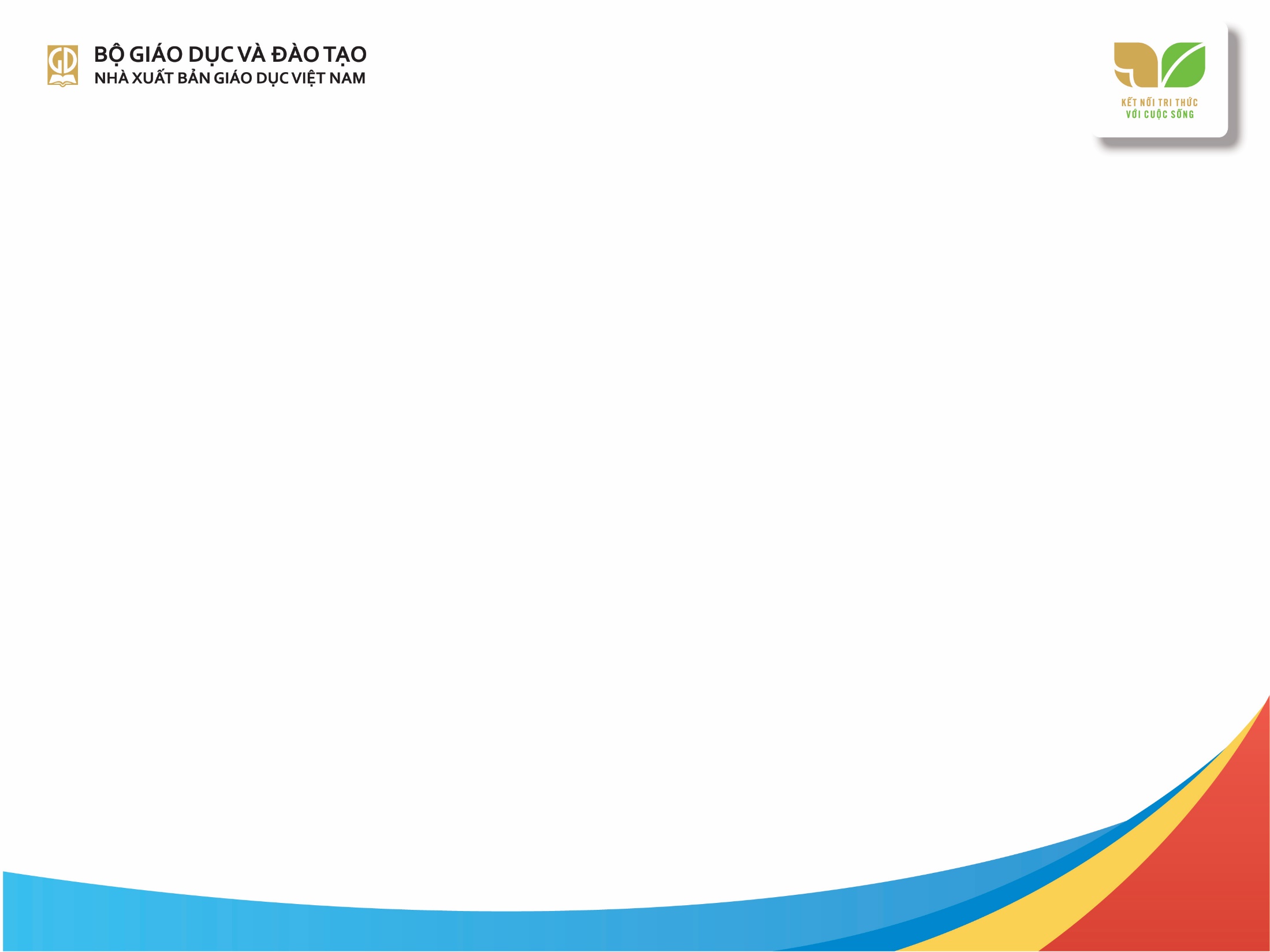 3.2. Hình thức tổ chức dạy học
– Tổ chức HOẠT ĐỘNG KHÁM PHÁ: 
Hoạt động này được thiết kế nhằm giúp HS có nhận thức ban đầu về nội dung chủ đề. HS được chia sẻ hiểu biết cá nhân, học cái mới dựa trên cái đã biết. Hoạt động xuất hiện ở tiết đầu của chủ đề. Hoạt động Quan sát giúp HS tự khám phá kiến thức mới.Trả lời câu hỏi: Ai? Cái gì? Làm gì? Vì sao? Như thế nào? Làm bằng cách nào?... từ đó thu nhận kiến thức. Giúp HS tìm hiểu và hình thành kiến thức mới.
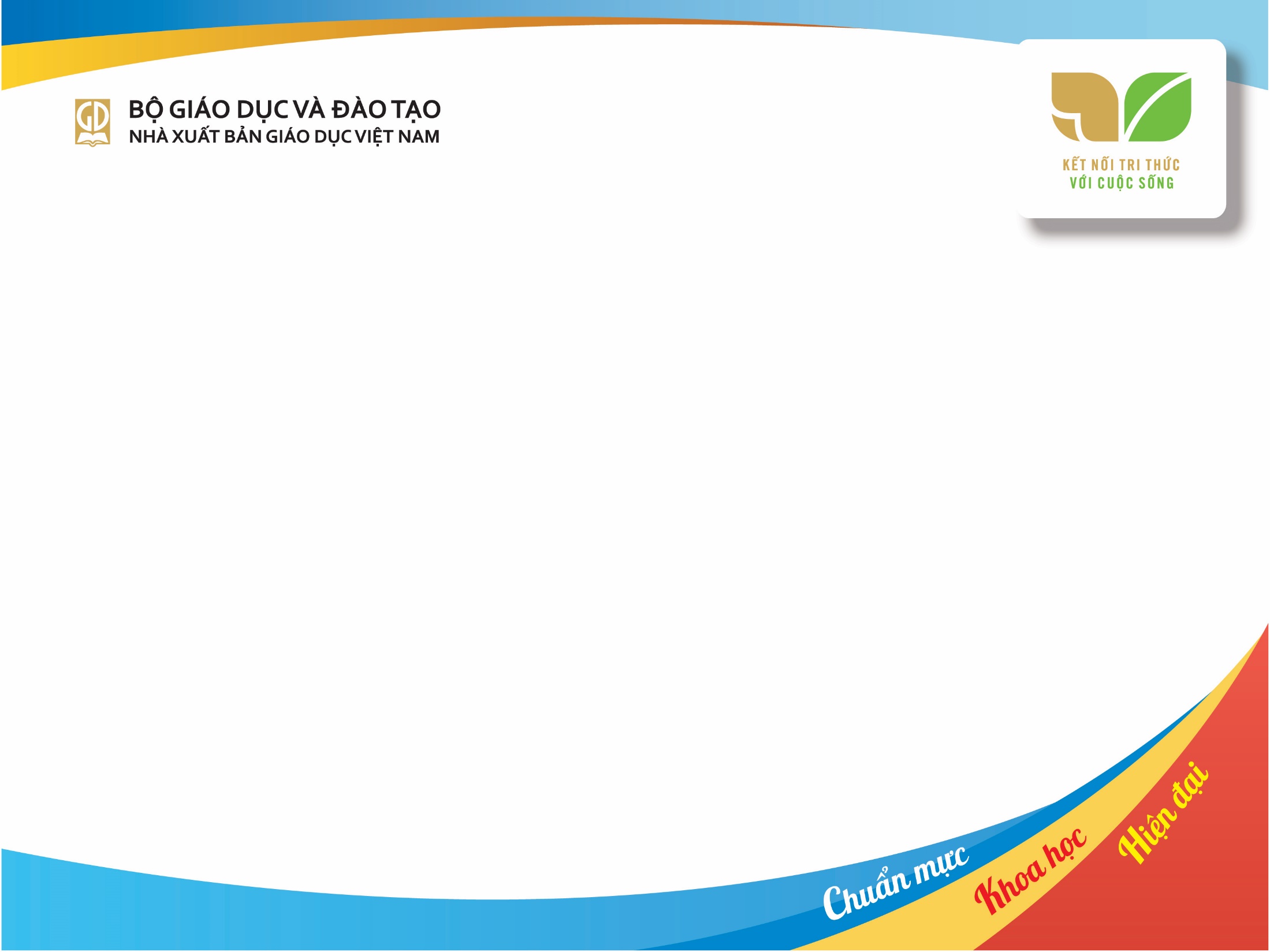 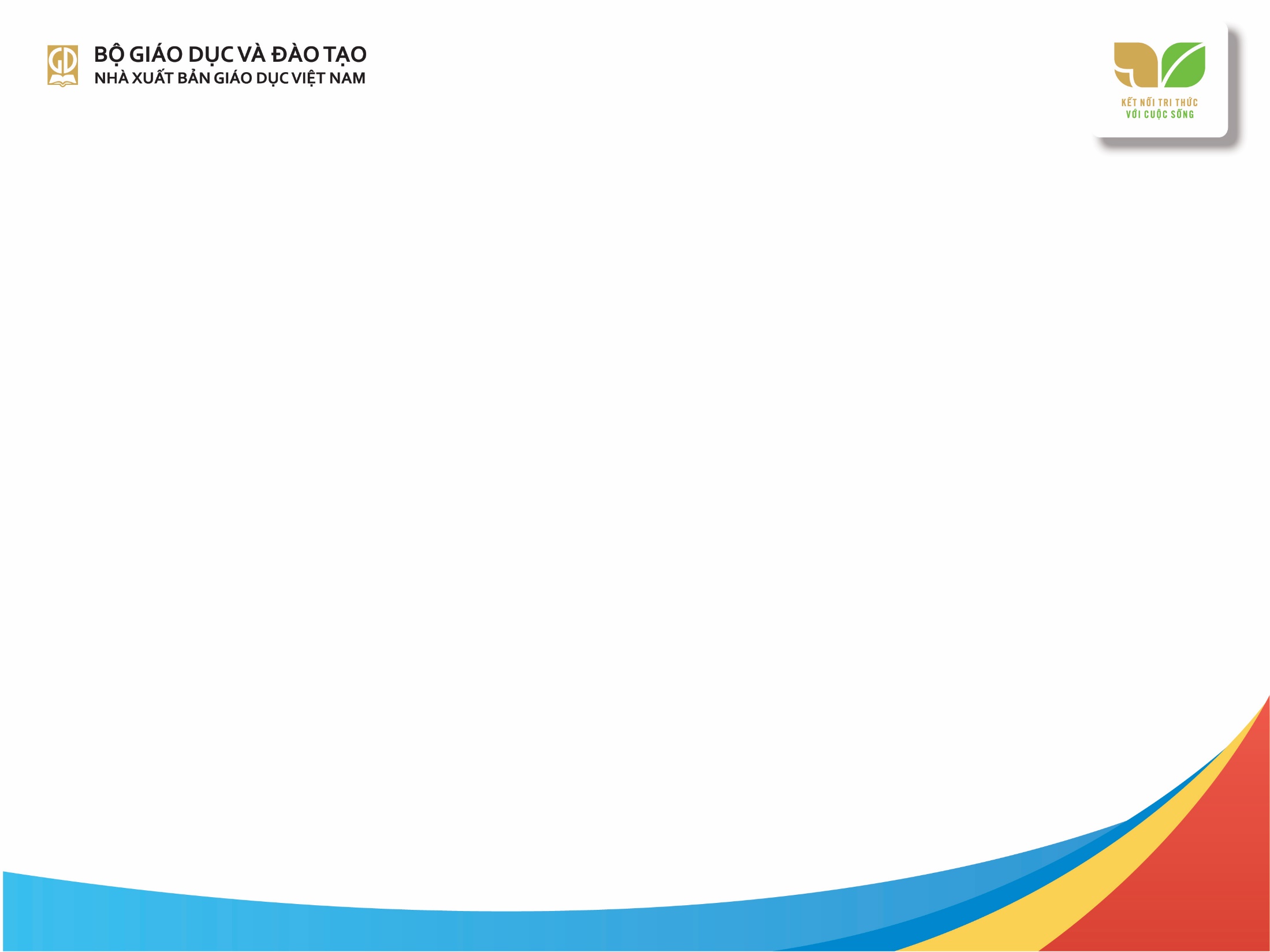 – Tổ chức HOẠT ĐỘNG NHẬN BIẾT: 
HS được vận dụng kiến thức mới thông qua tình huống cụ thể để rèn kĩ năng, củng cố kiến thức và sáng tạo trong quá trình thực hành. GV có thể tổ chức hoạt động này theo các bước:
+ HS tự tìm hiểu vấn đề cần giải quyết; liên hệ, sử dụng kiến thức đã được hình thành, từ đó tìm ra phương án thực hiện phù hợp với năng lực cá nhân. 
+ GV theo dõi, có thể gợi ý cho HS thể hiện sản phẩm đúng yêu cầu.
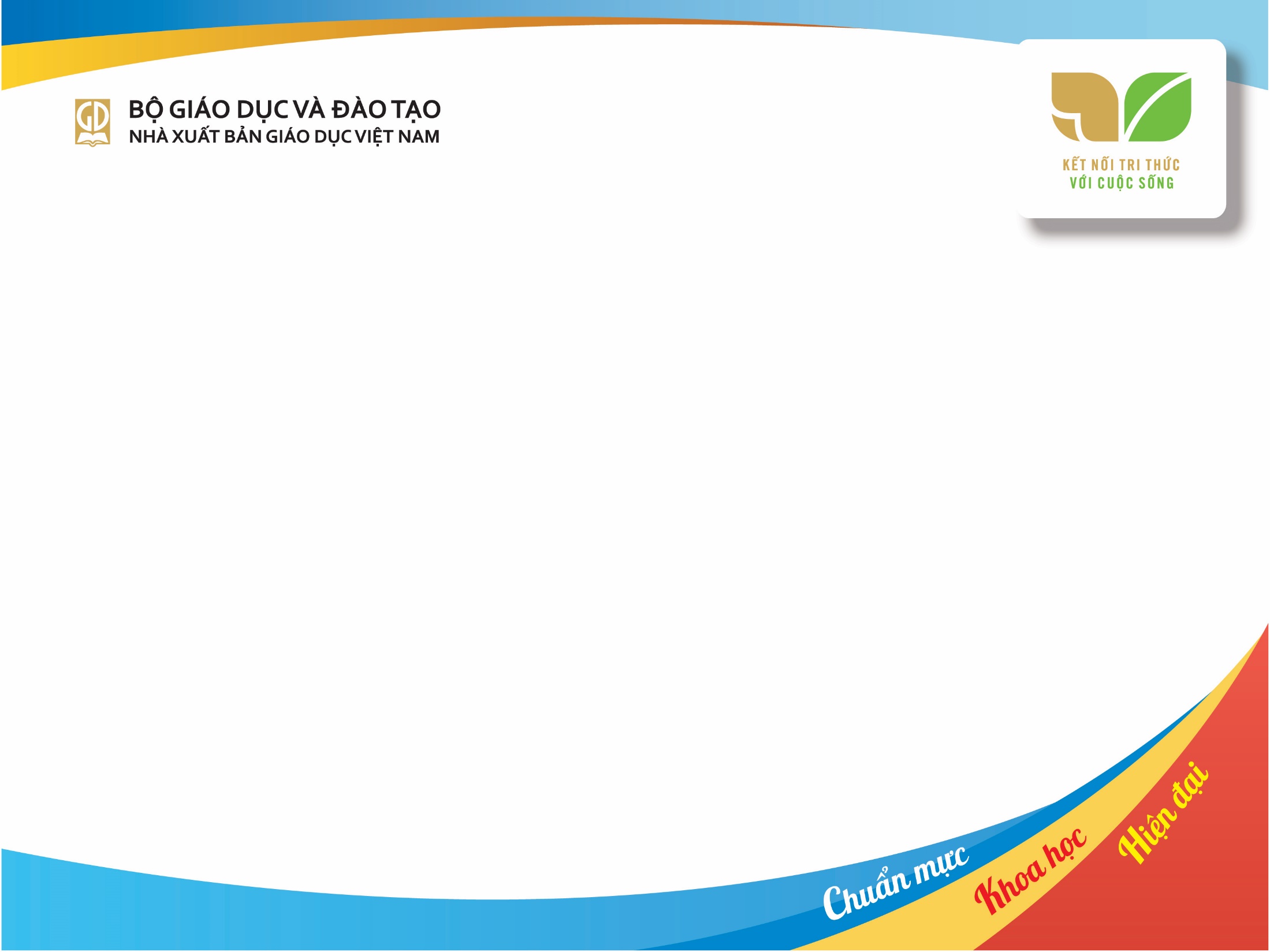 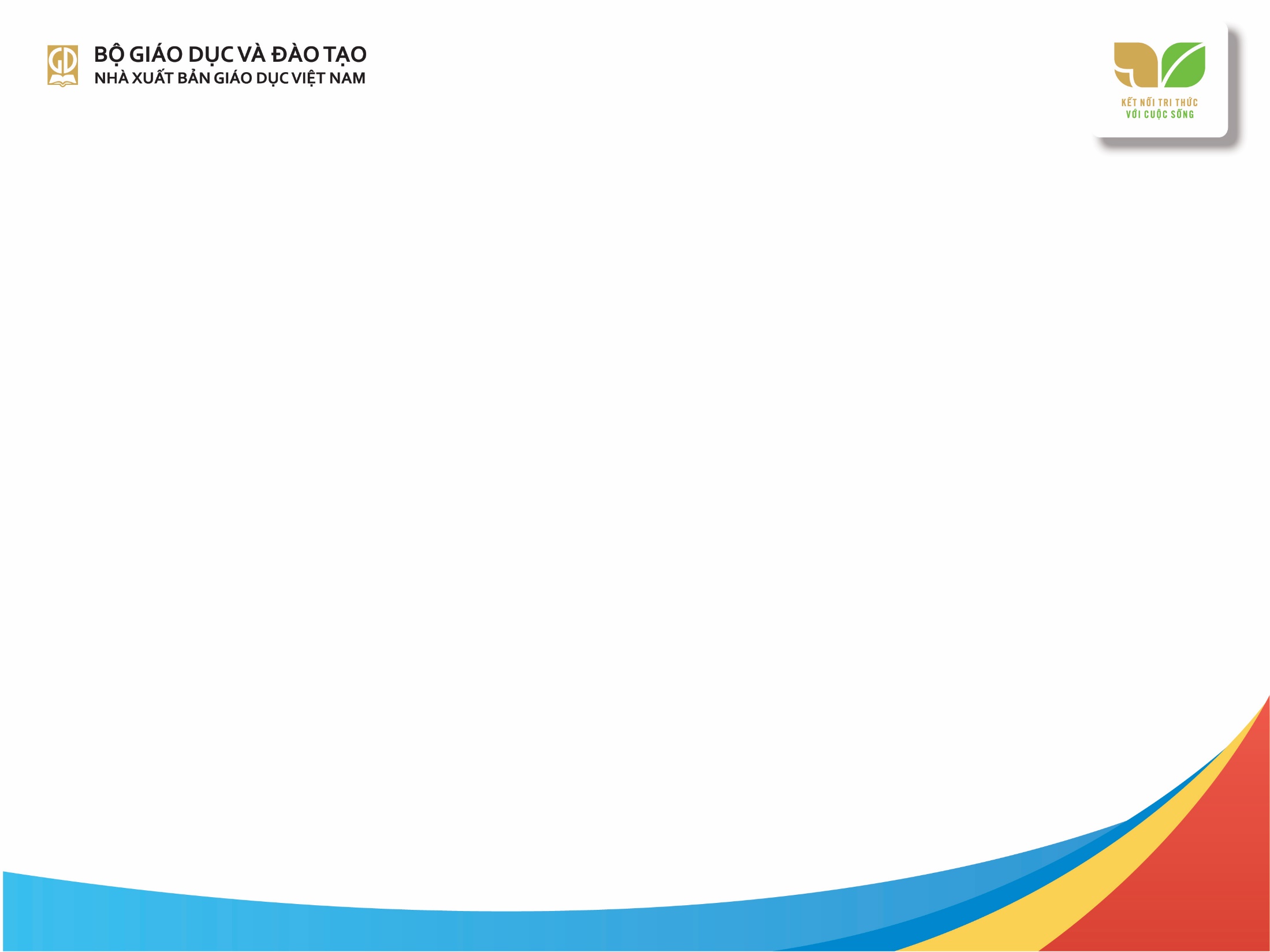 – Tổ chức HOẠT ĐỘNG THẢO LUẬN: HS (cá nhân/nhóm) trình bày trước lớp về ý tưởng, cách thể hiện sản phẩm, những kiến thức liên quan đến chủ đề. Trong hoạt động này, HS – GV – HS trong lớp trao đổi, nhận xét, củng cố, bổ sung kiến thức,…
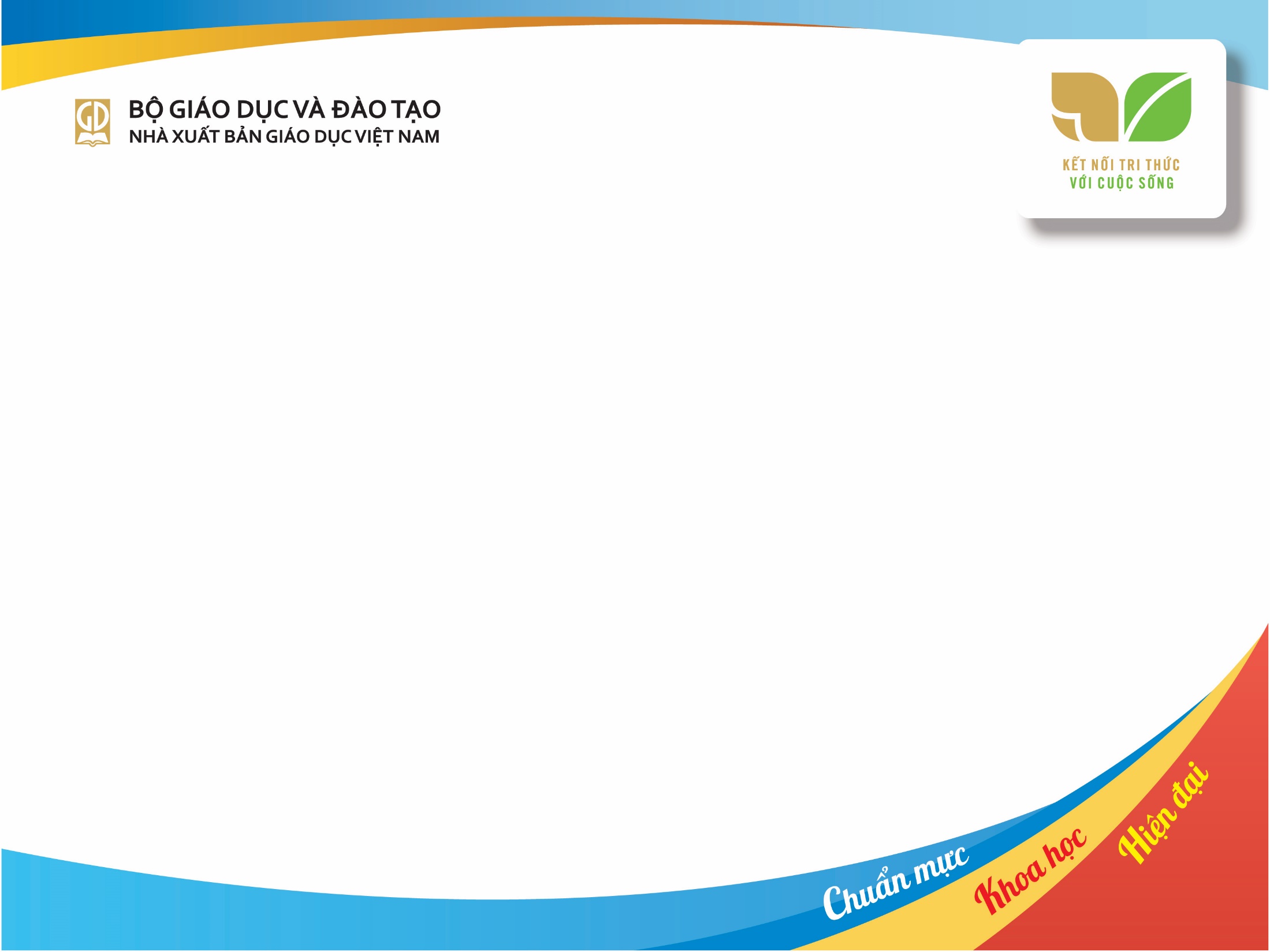 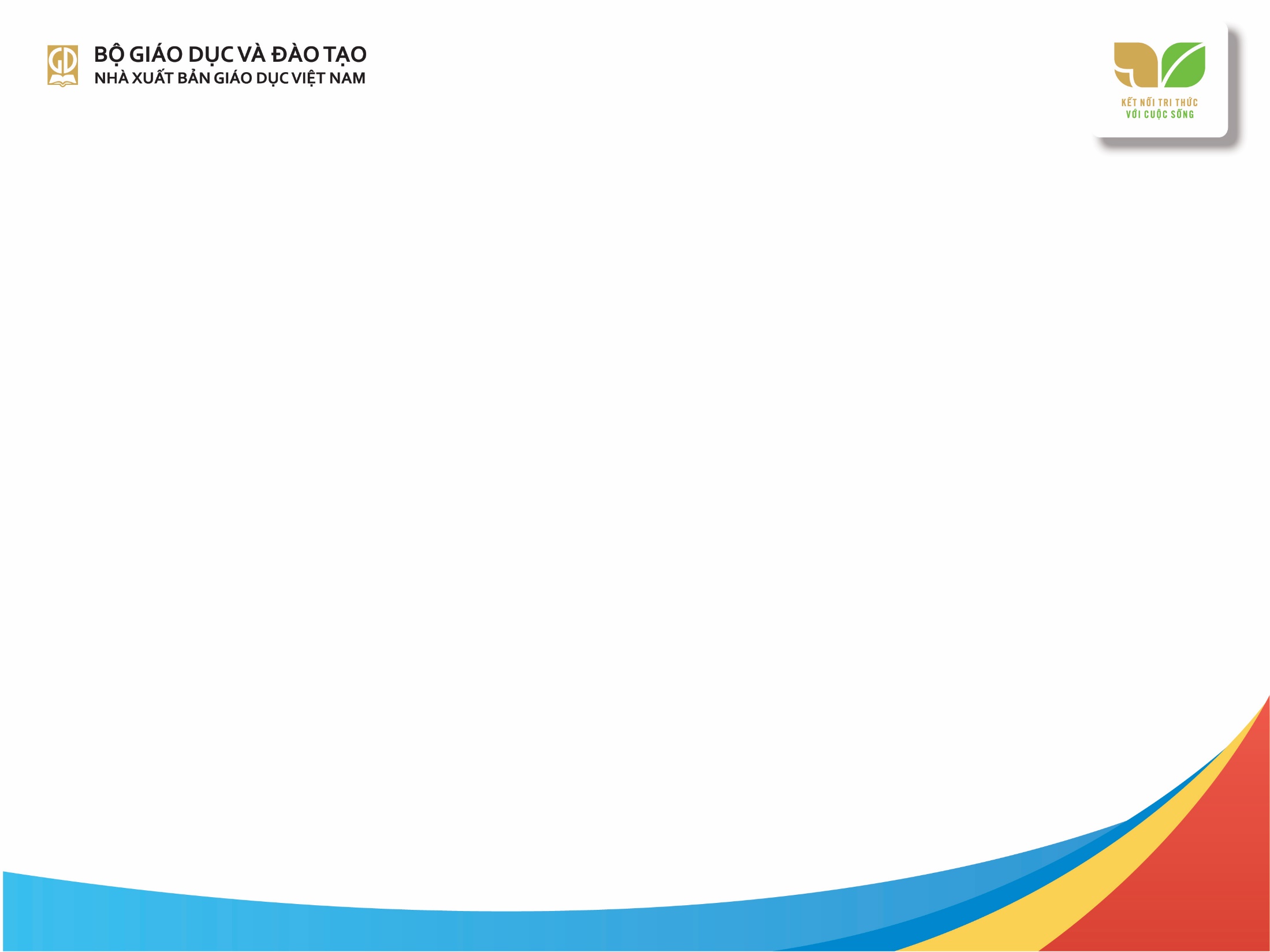 – Tổ chức HOẠT ĐỘNG VẬN DỤNG: 
HS sử dụng kiến thức, kĩ năng đã có, vận dụng vào tình huống mới để hình thành các năng lực môn học và các năng lực chung (giao tiếp, hợp tác, GQVĐ và sáng tạo). GV có thể tổ chức hoạt động này theo các bước:
+ “Đặt” HS vào bối cảnh mới. Gợi ý HS vận dụng kiến thức, kĩ năng đã có giải quyết vấn đề theo sáng tạo riêng. 
+ HS chia sẻ trước lớp kết quả học tập, để thấy được có nhiều ý tưởng và cách làm sản phẩm đa dạng khác nhau. Từ đó có thể vận dụng sáng tạo vào những tình huống khác.
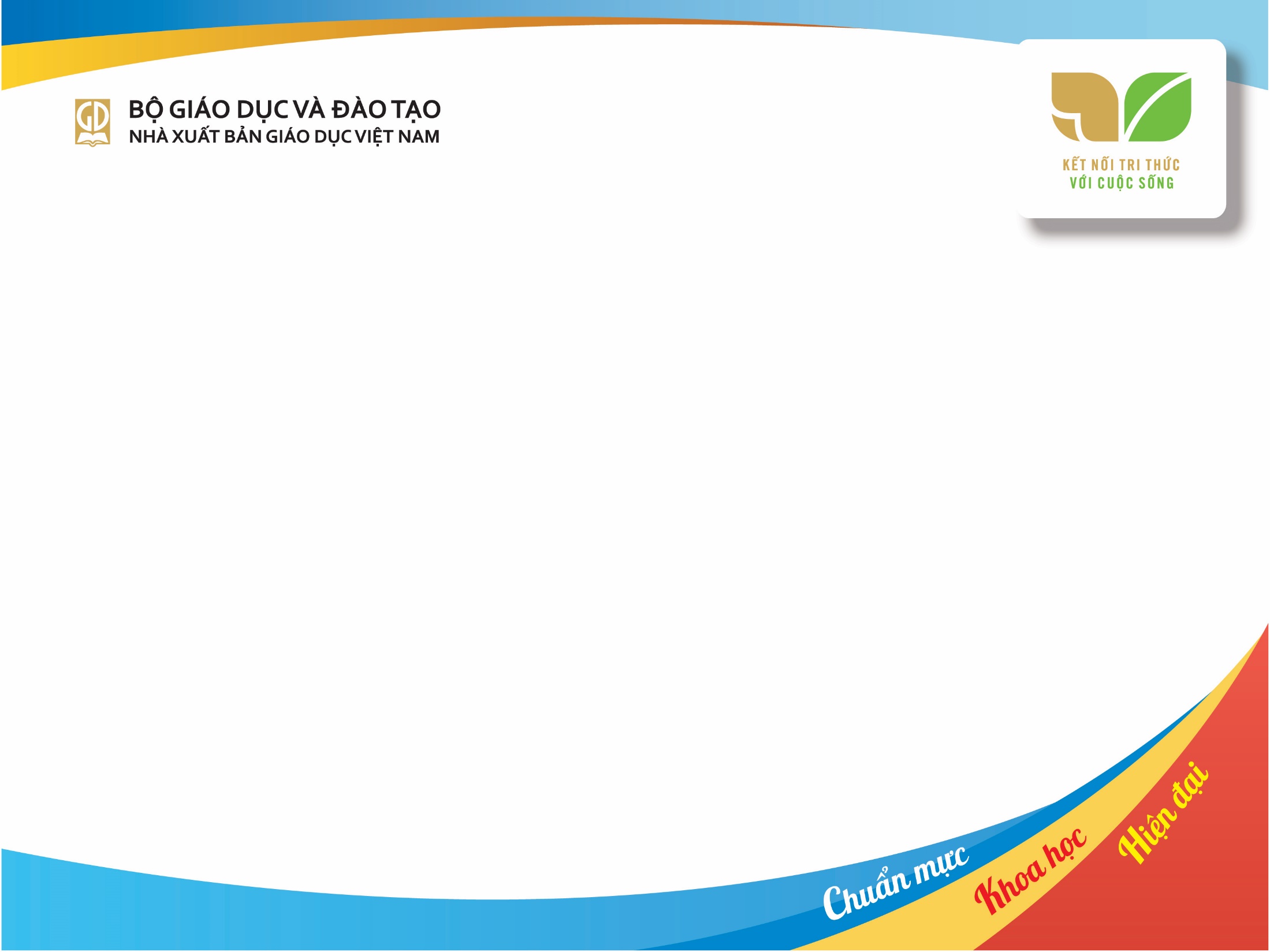 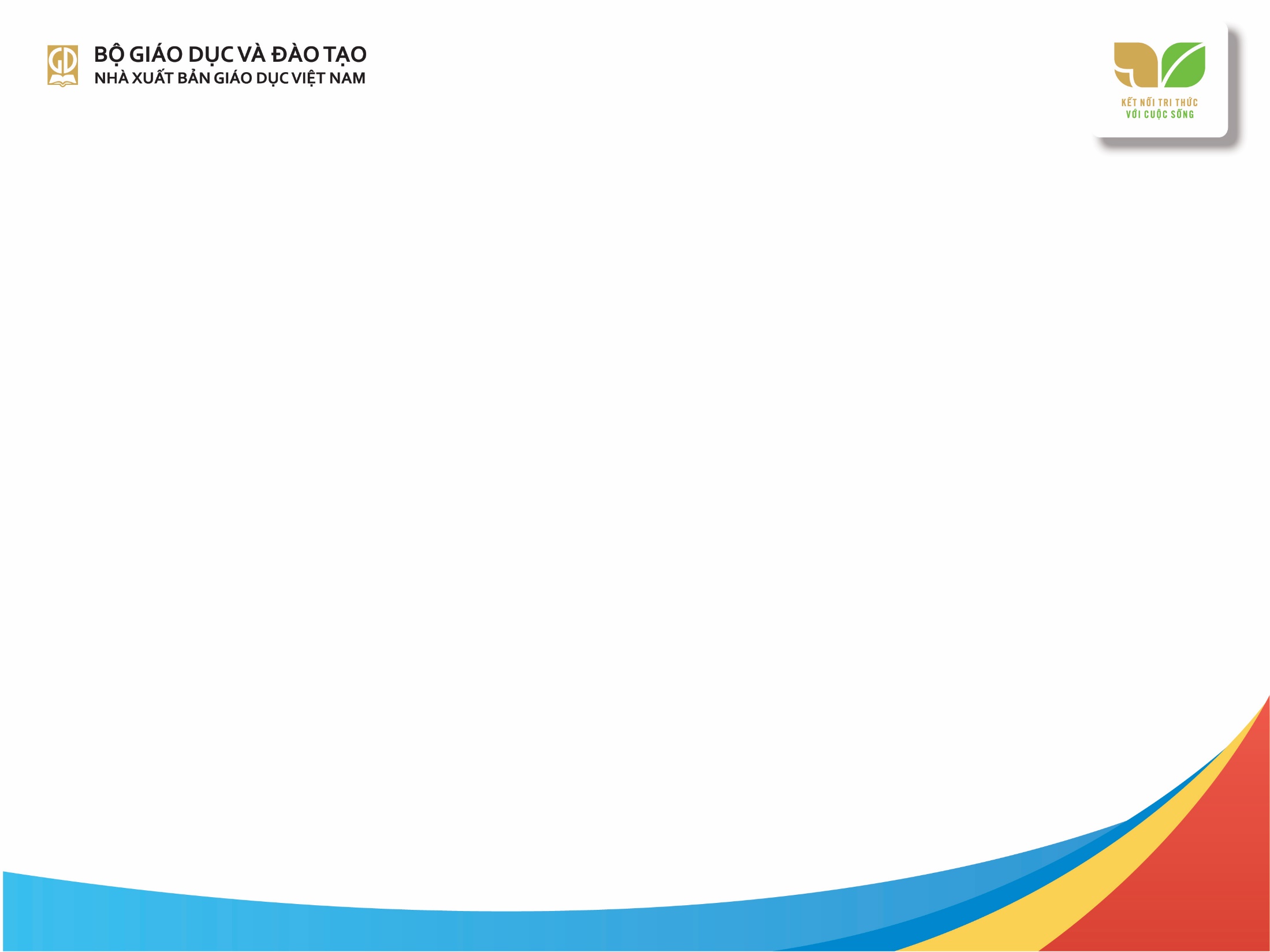 IV. KIỂM TRA, ĐÁNH GIÁ KẾT QUẢ HỌC TẬP MÔN MĨ THUẬT LỚP 11
Nội dung này thực hiện theo thông tư 22 quy định về đánh giá học sinh trung học cơ sở và học sinh trung học phổ thông, ban hành năm 2021. Theo đó, trong một học kì, kết quả học tập môn Mĩ thuật của học sinh được đánh giá theo 01 (một) trong 02 (hai) mức: Đạt, Chưa đạt. 
Trong đó, Mức Đạt: Có đủ số lần kiểm tra, đánh giá theo quy định tại Thông tư này và tất cả các lần được đánh giá mức Đạt. Mức Chưa đạt: Các trường hợp còn lại.
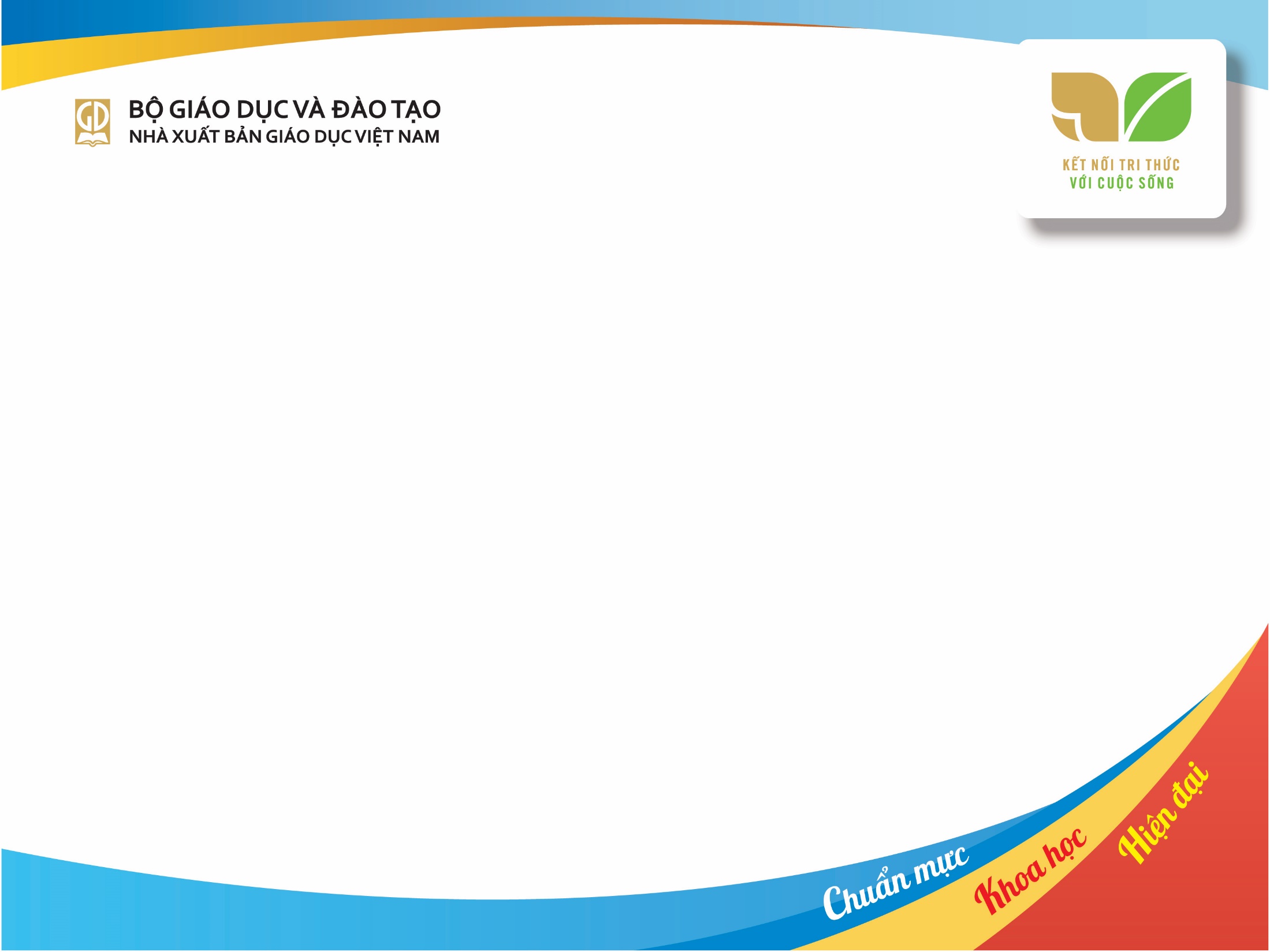 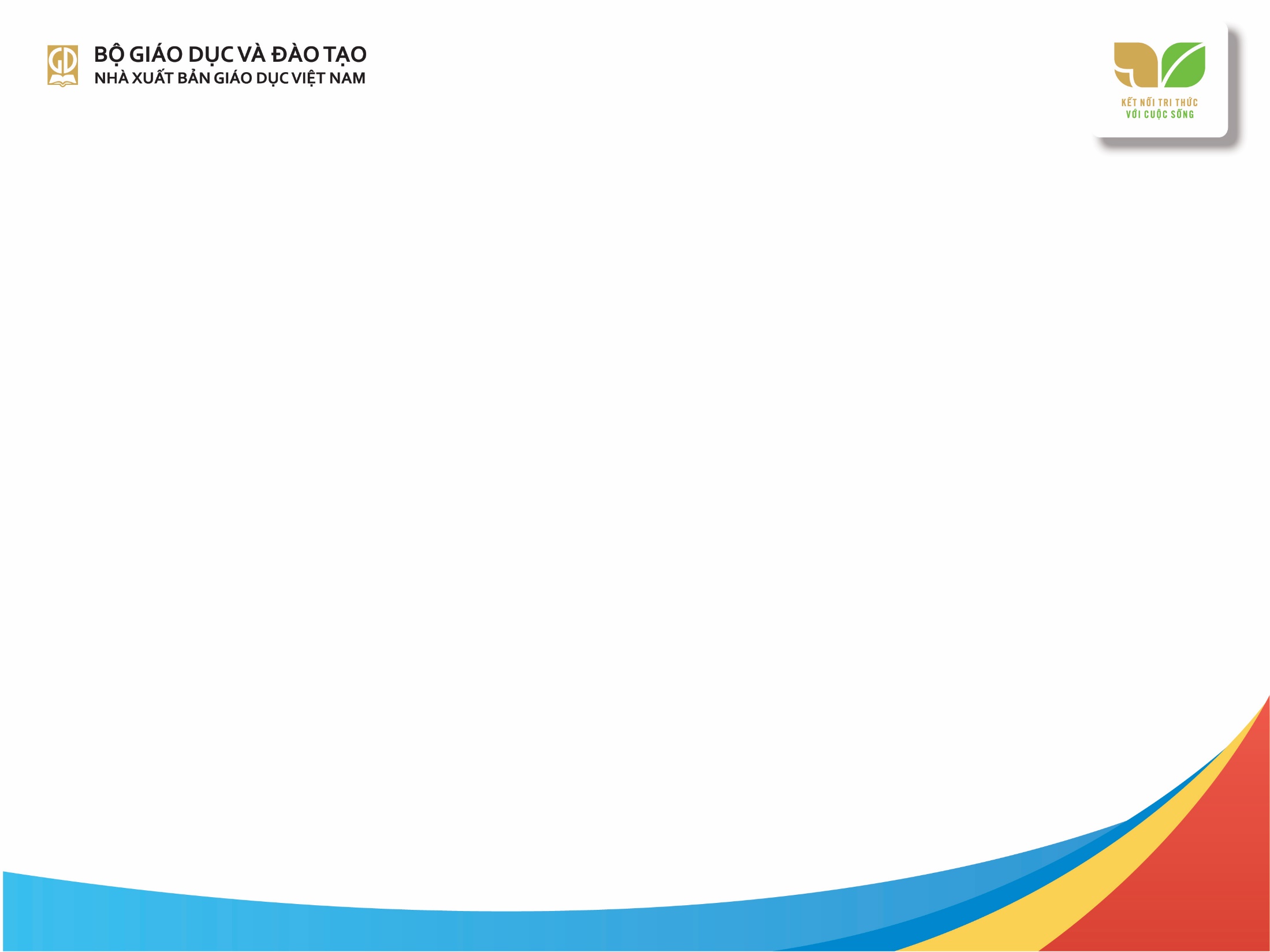 Công văn số 4020/BGDĐT-GDTrH, ban hành ngày 22/8/2022, về việc hướng dẫn thực hiện nhiệm vụ giáo dục trung học năm học 2022-2023 đã làm rõ quy định việc giao quyền tự chủ cho các trường trong việc xây dựng kế hoạch dạy học, giáo dục theo định hướng không quy định số tiết/tuần mà chỉ quy định số tiết/năm học,…

Môn Mĩ thuật cấp Trung học phổ thông quy định 70 tiết/năm đối với 4 nội dung và 35 tiết/năm đối với chuyên đề học tập NÊN căn cứ theo tình hình nhà trường có thể dạy cuốn chiếu từng nội dung, không nhất thiết dạy 2 tiết/tuần (đối với nội dung giáo dục) hay 1 tiết/ tuần (đối với chuyên đề học tập),...
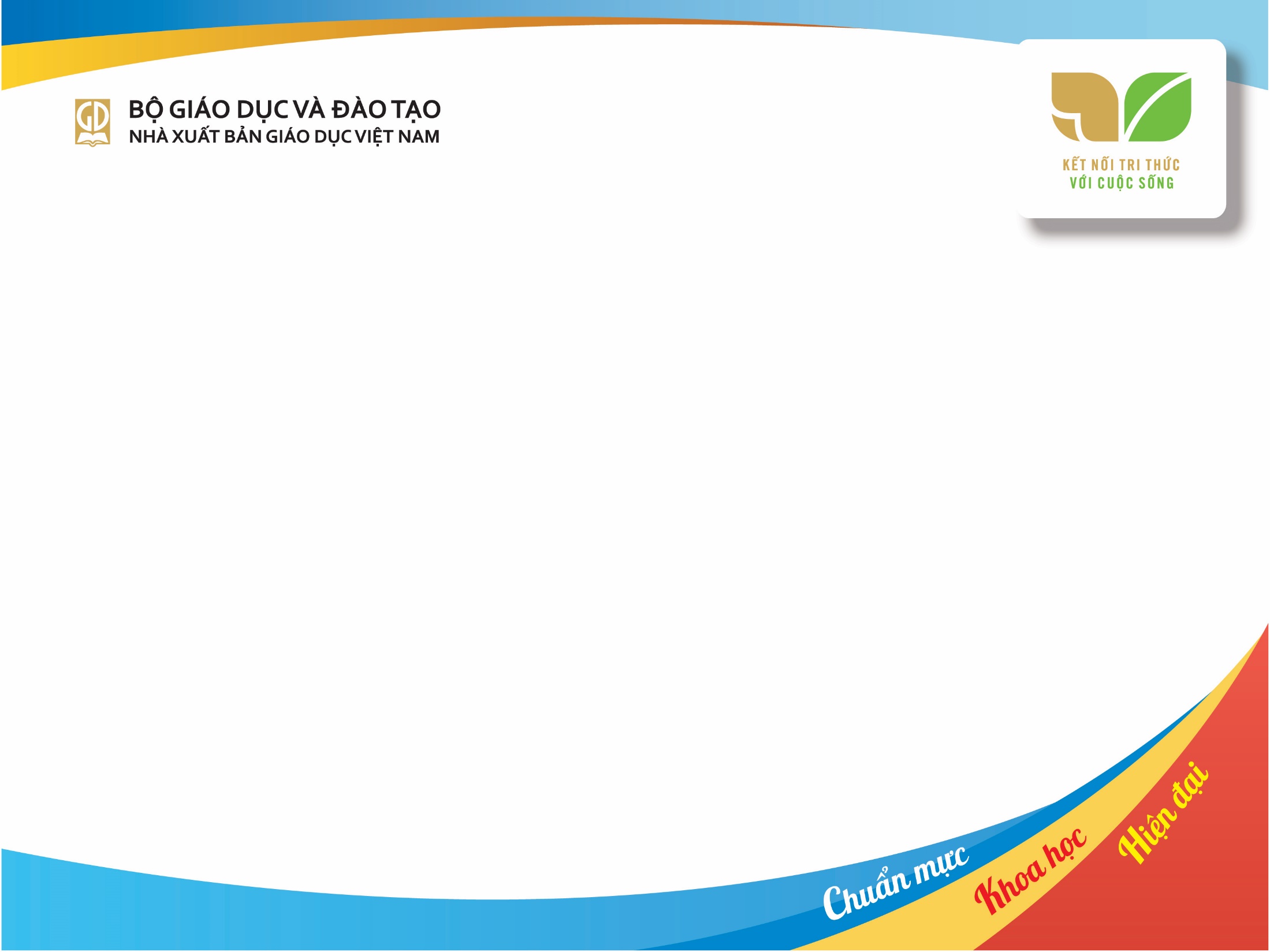 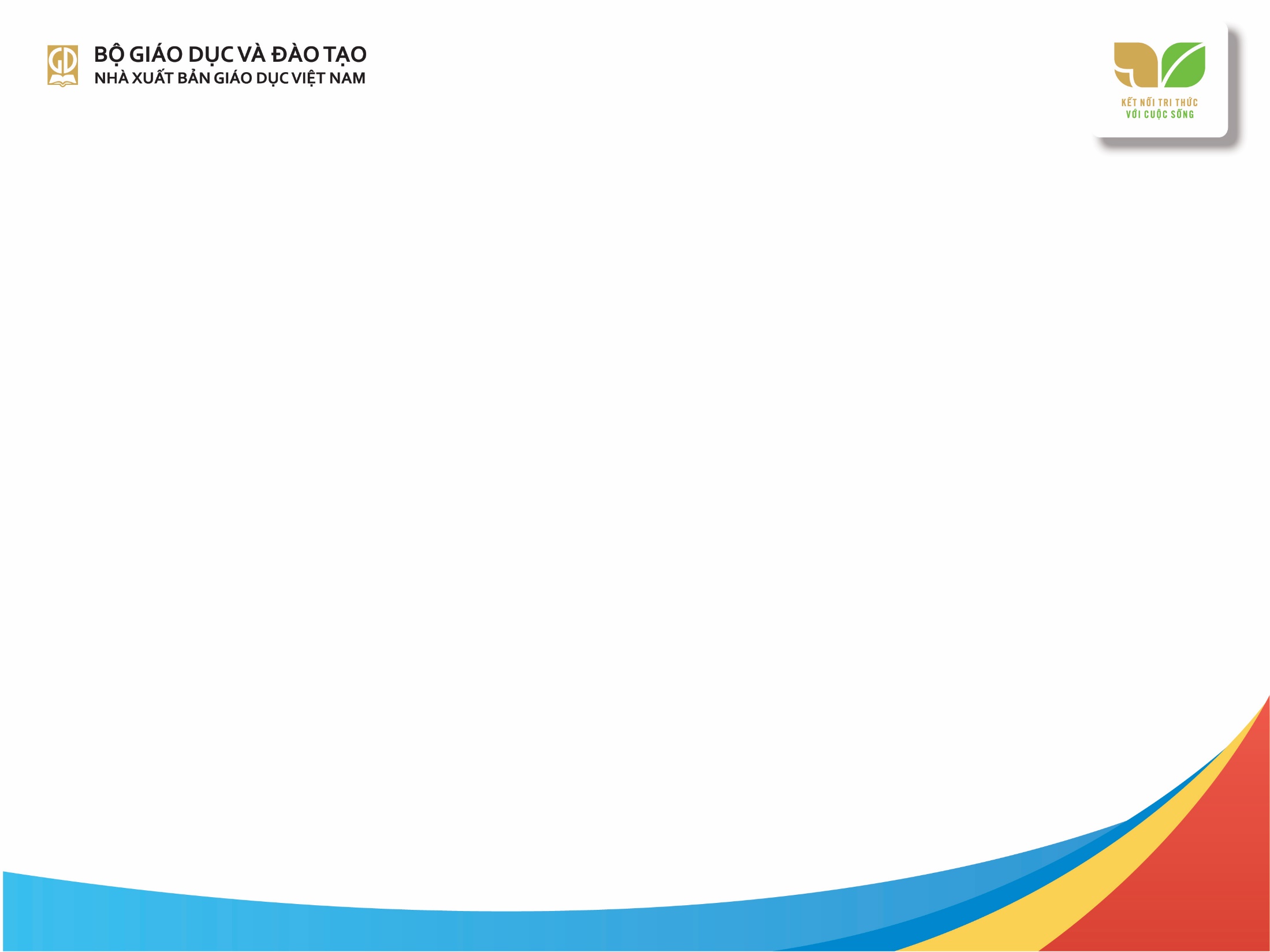 Nội dung giáo dục
Kiểm tra, đánh giá thường xuyên
Môn Mĩ thuật là môn có 70 tiết/năm học nên sẽ có 3 ĐGtx/HK; các nhóm chuyên môn (đối với trường có 2 – 3 giáo viên) có thể họp để thống nhất từ đầu năm học là ghi xếp loại Đạt (Đ) hay Chưa đạt (CĐ) vào cột điểm
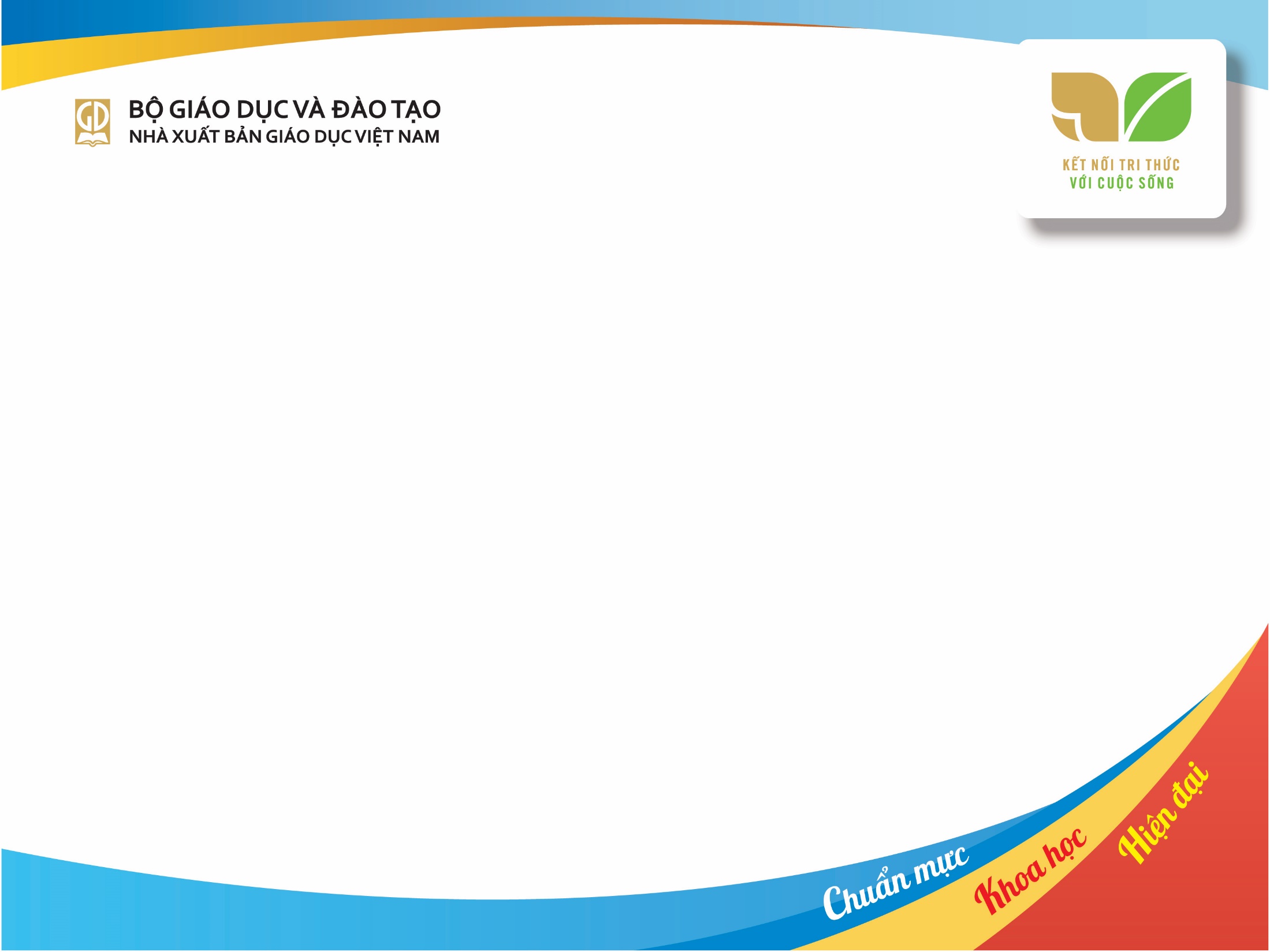 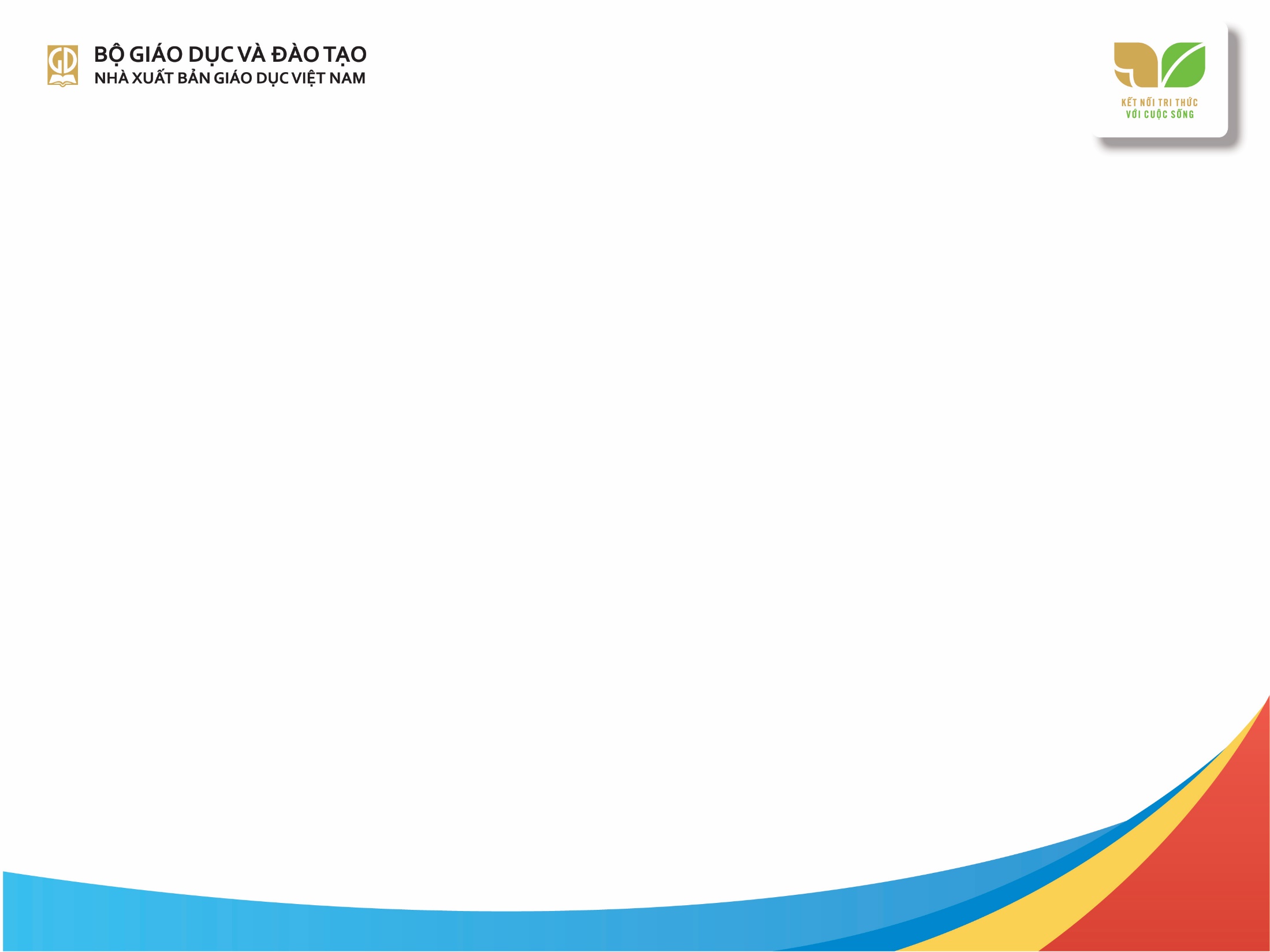 Bên cạnh đó, môn Mĩ thuật có thời gian 4 tiết dành cho hoạt động đánh giá chung cho 4 nội dung giáo dục. Giáo viên có thể tổ chức theo gợi ý sau:
- Thời gian:
Giáo viên chủ động thực hiện đánh giá căn cứ theo Kế hoạch dạy học đã xây dựng đầu năm học. Việc đánh giá theo nội dung học sinh lựa chọn trong 4 nội dung giáo dục trong môn Mĩ thuật nên giáo viên có thể cho học sinh đăng kí và tổ chức việc đánh giá theo nhóm. Ví dụ: lớp có 4 nhóm học sinh đăng kí theo 4 nội dung khác nhau, giáo viên sẽ căn cứ vào đăng kí để bố trí thời gian đánh giá cho phù hợp theo Kế hoạch dạy học đã xây dựng theo đúng thời gian triển khai các nội dung.
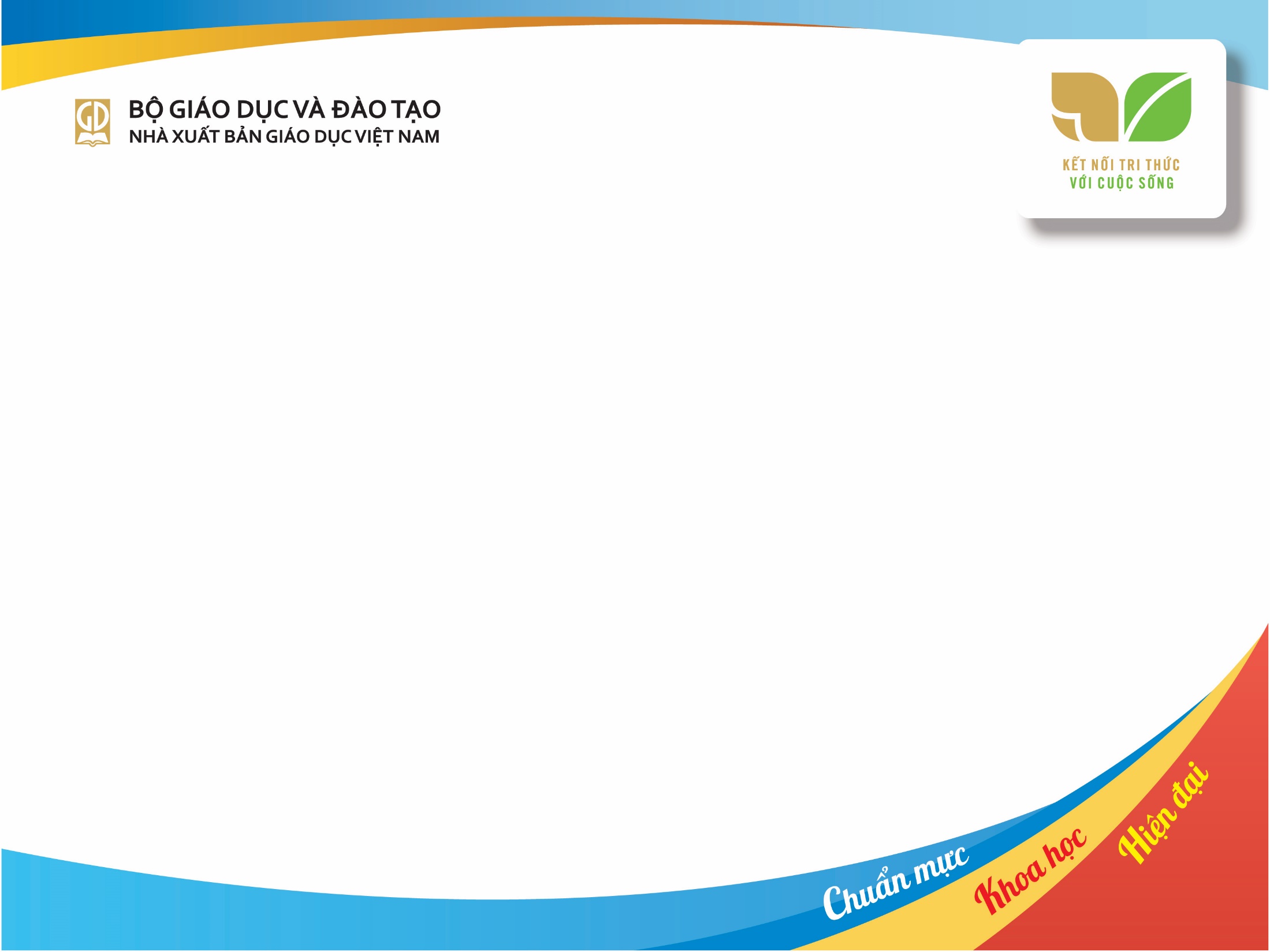 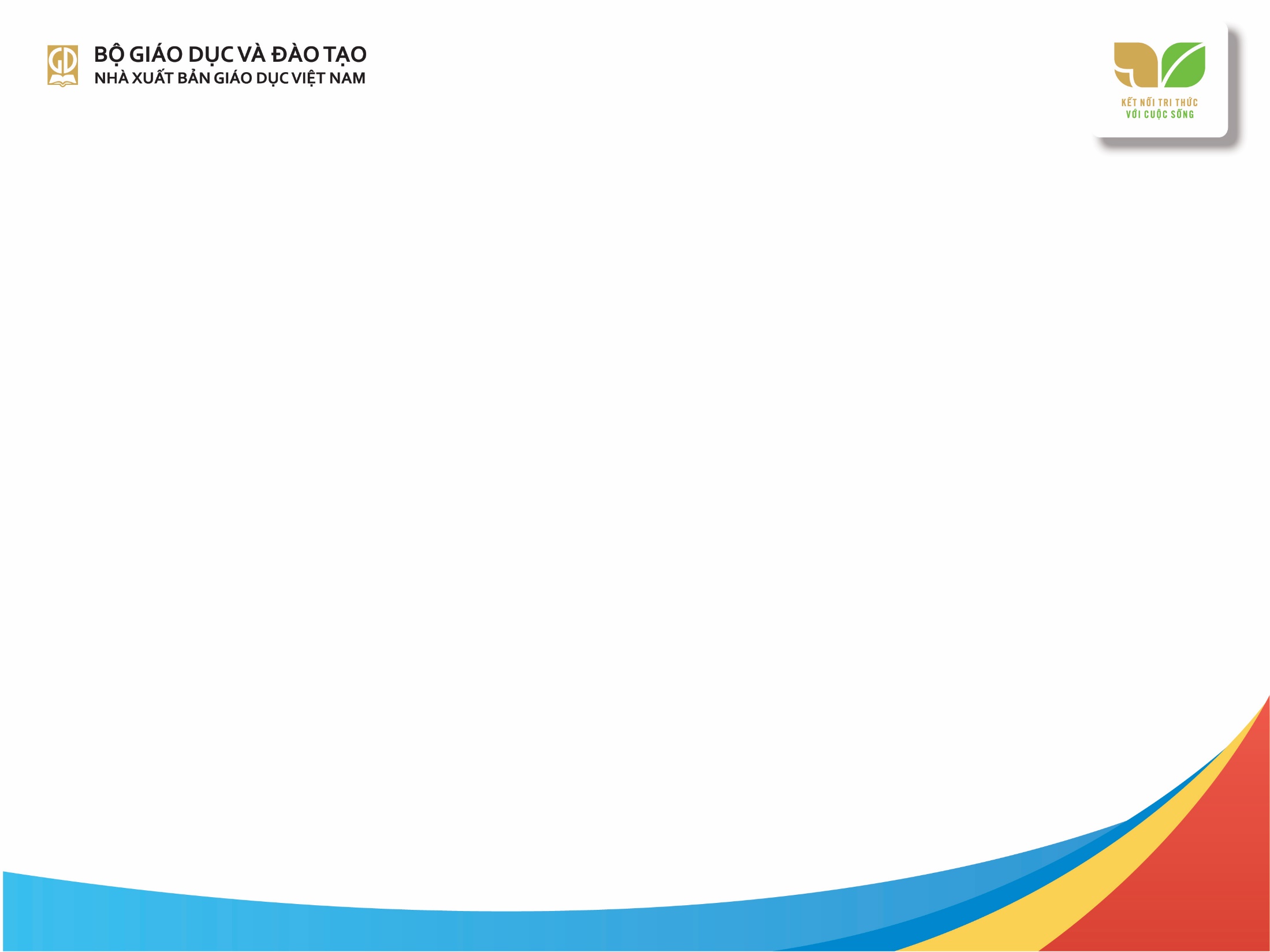 - Cách thức thực hiện: Thực hiện sản phẩm mĩ thuật/ dự án học tập trên lớp vào thời điểm sau 2 nội dung giáo dục.
- Sản phẩm: Sản phẩm mĩ thuật/ dự án học tập phù hợp với nội dung lựa chọn đánh giá.
- Tổ chức thực hiện:
Giáo viên:
+ Đầu năm, cho học sinh đăng kí nội dung kiểm tra đánh giá và tập hợp, phân nhóm.
+ Thông báo cho học sinh/ nhóm học sinh kế hoạch đánh giá, theo Kế hoạch dạy học đã xây dựng đầu năm.
+ Công bố nội dung và tiêu chí đánh giá để học sinh nắm được.
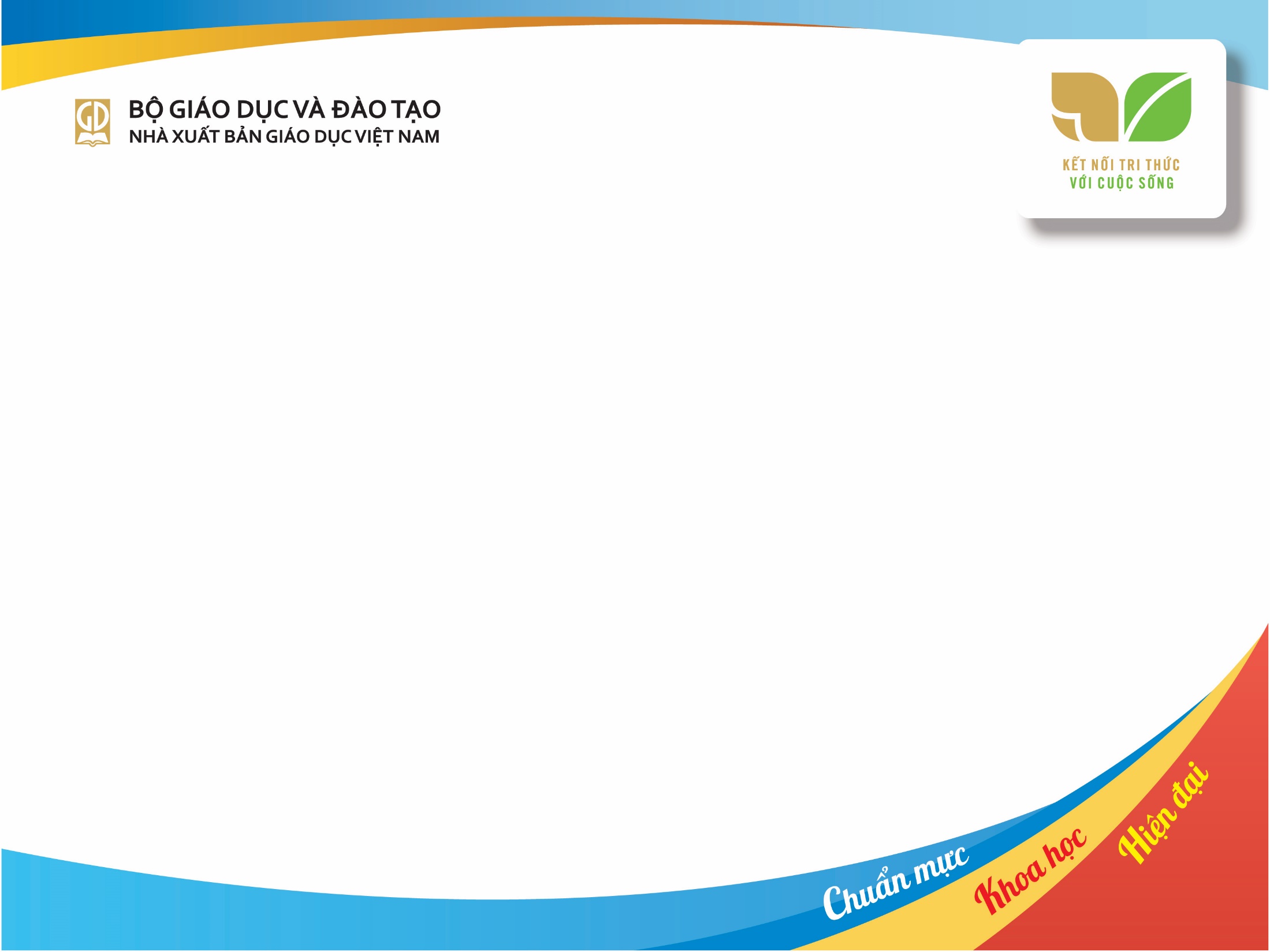 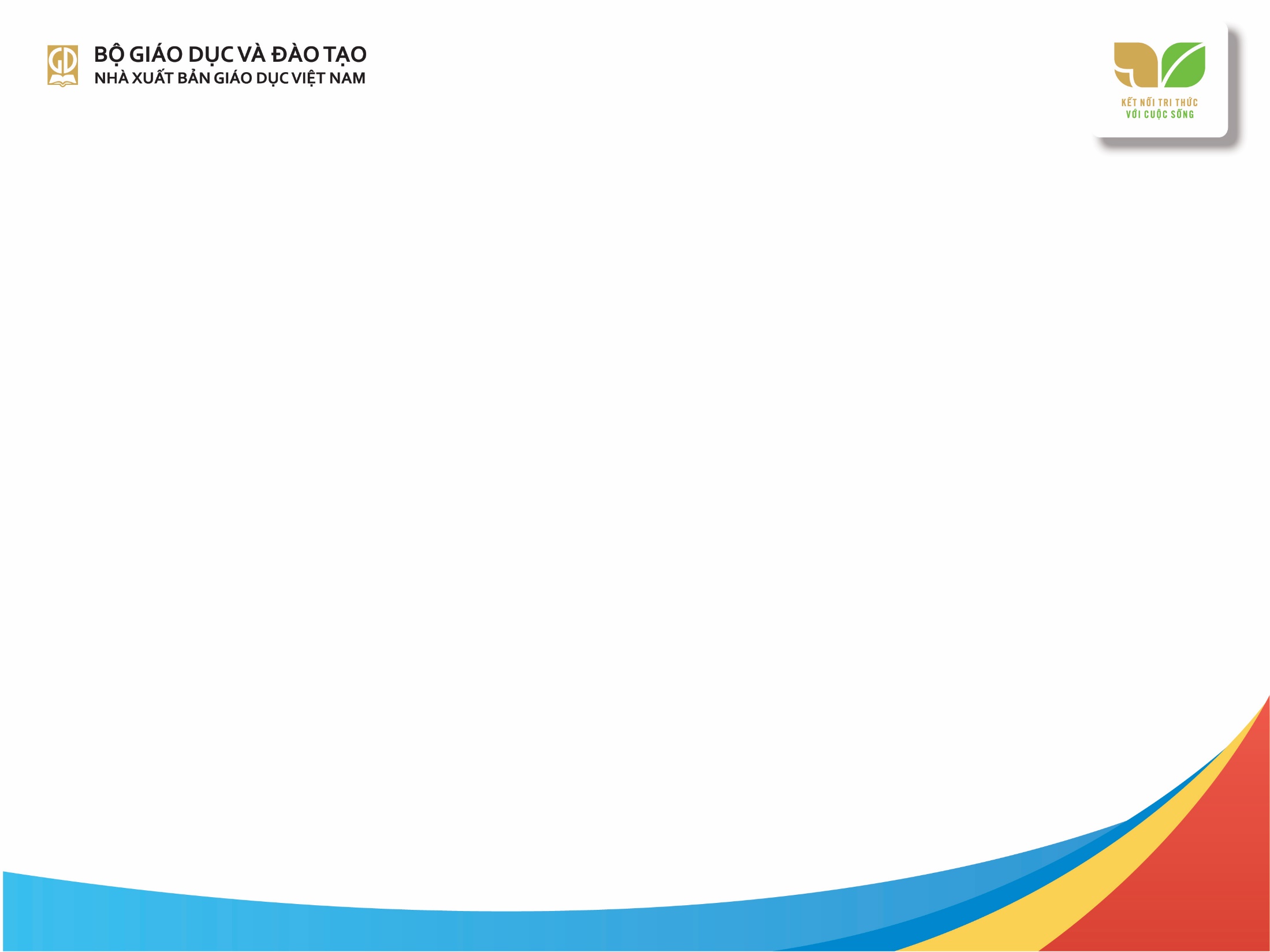 Đánh giá định kì
 kết quả học tập mỗi môn học của học sinh được đánh giá theo 01 (một) trong 02 (hai) mức: Đạt, Chưa đạt. 
Mức Đạt: Kết quả học tập học kì II được đánh giá mức Đạt. 
Mức Chưa đạt: Kết quả học tập học kì II được đánh giá mức Chưa đạt. 
Đánh giá ở môn Mĩ thuật thông qua nhận xét, đánh giá kết quả rèn luyện, sự tiến bộ, ưu điểm nổi bật, hạn chế chủ yếu của học sinh trong quá trình rèn luyện và học tập môn học.
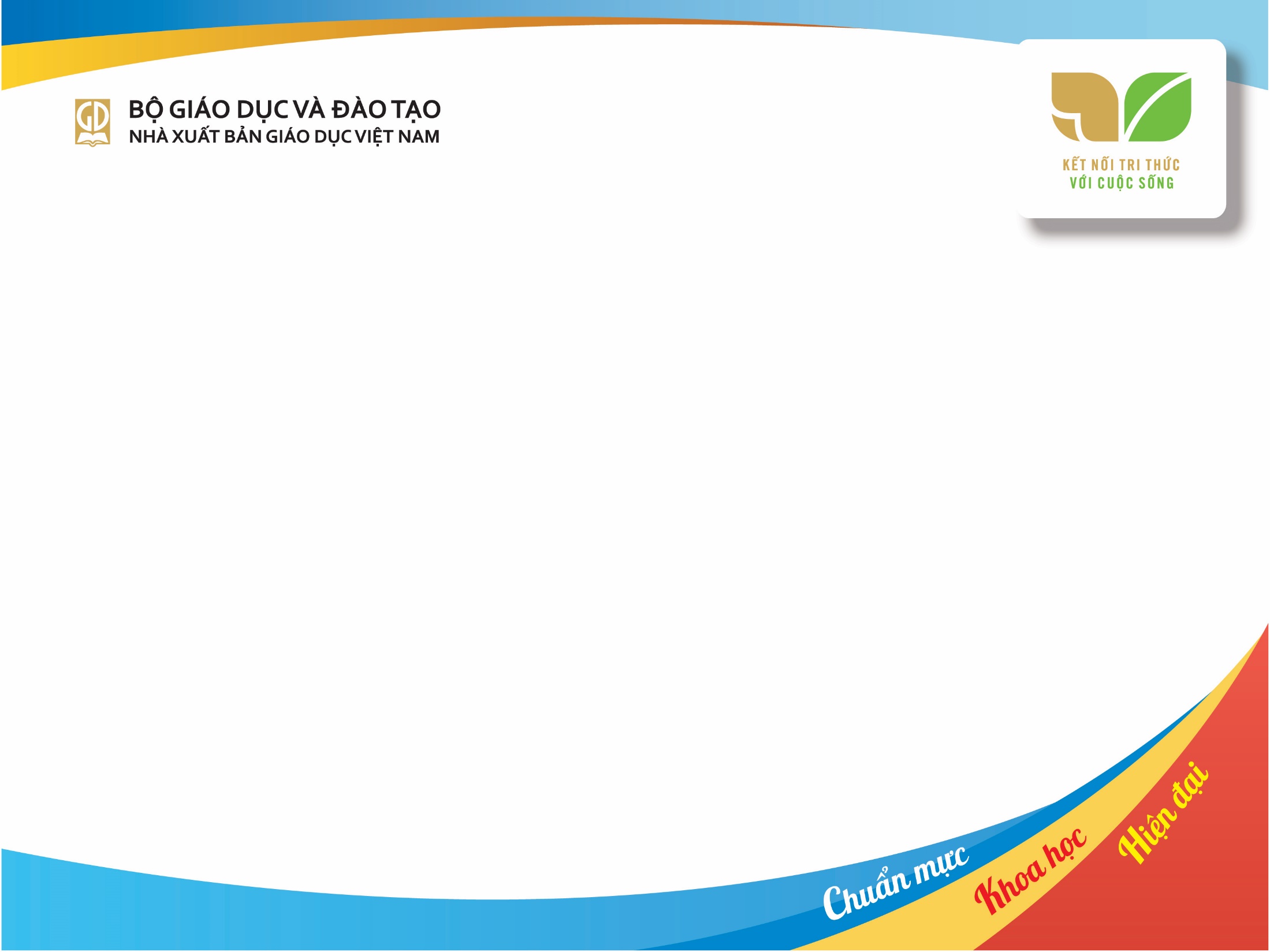 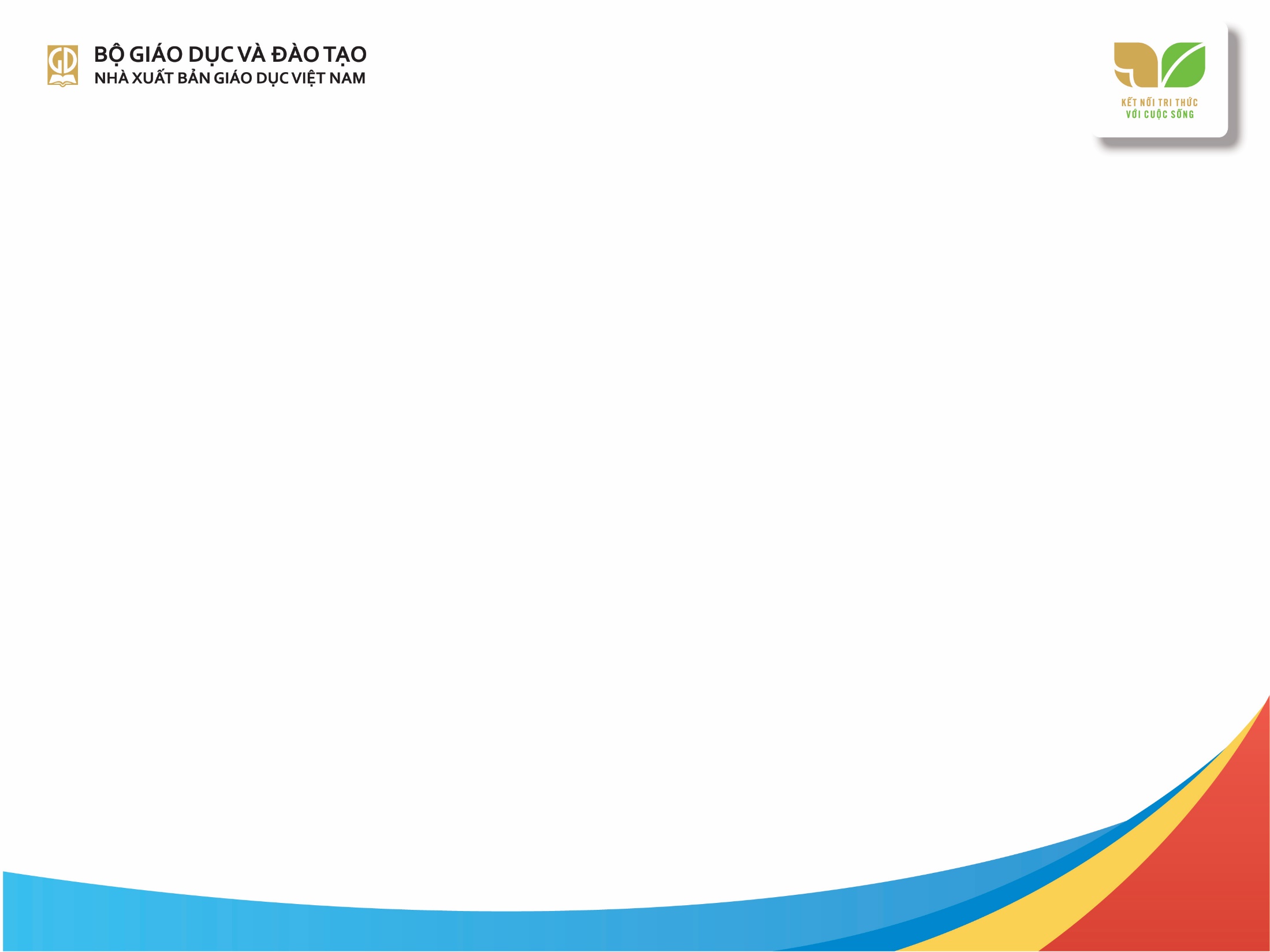 Môn Mĩ thuật có 01 (một) lần đánh giá giữa kì và 01 (một) lần đánh giá cuối kì, được thực hiện thông qua: bài kiểm tra (trên giấy hoặc trên máy tính), bài thực hành, dự án học tập. Thời gian làm bài kiểm tra là 45 phút.
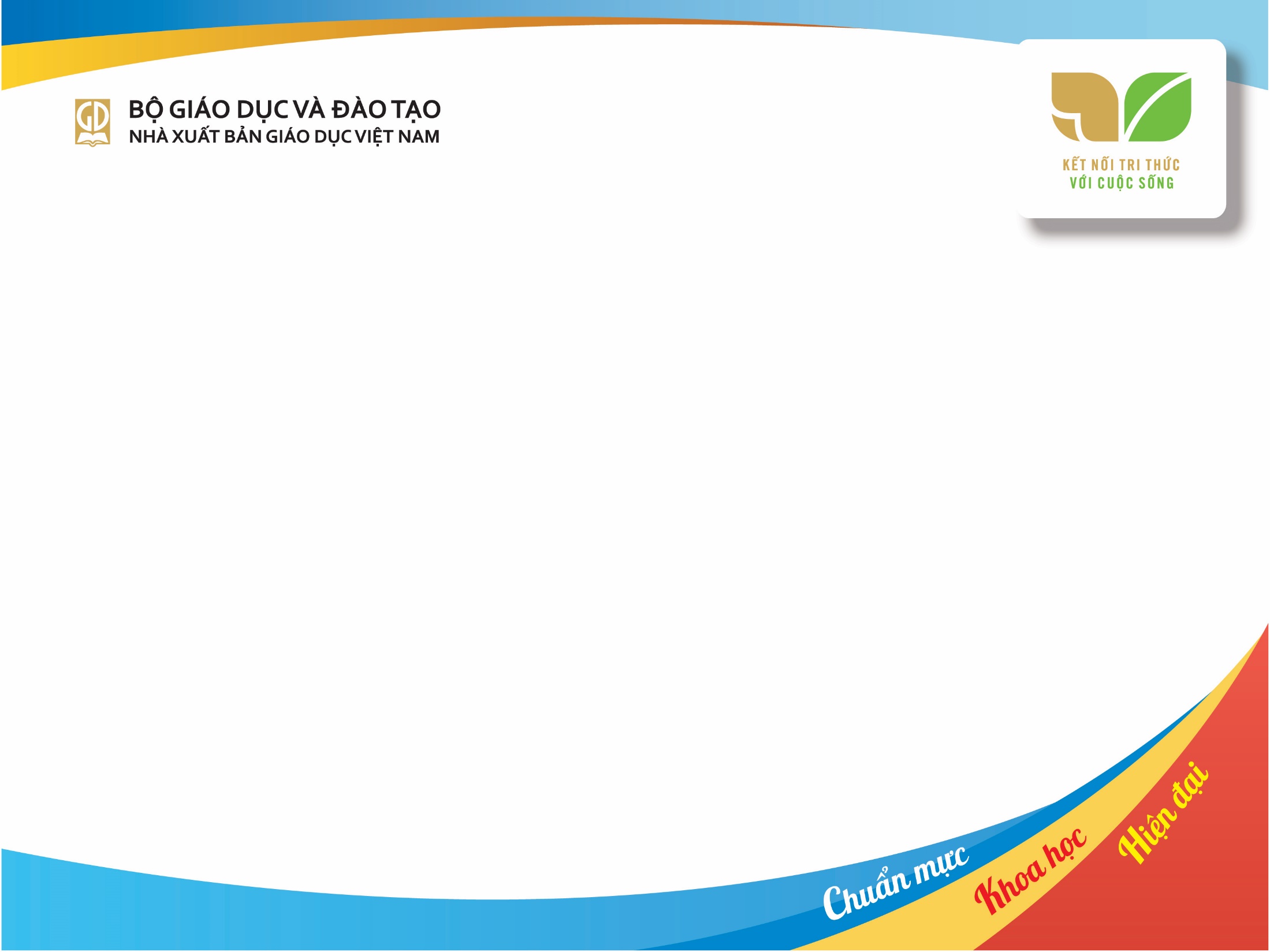 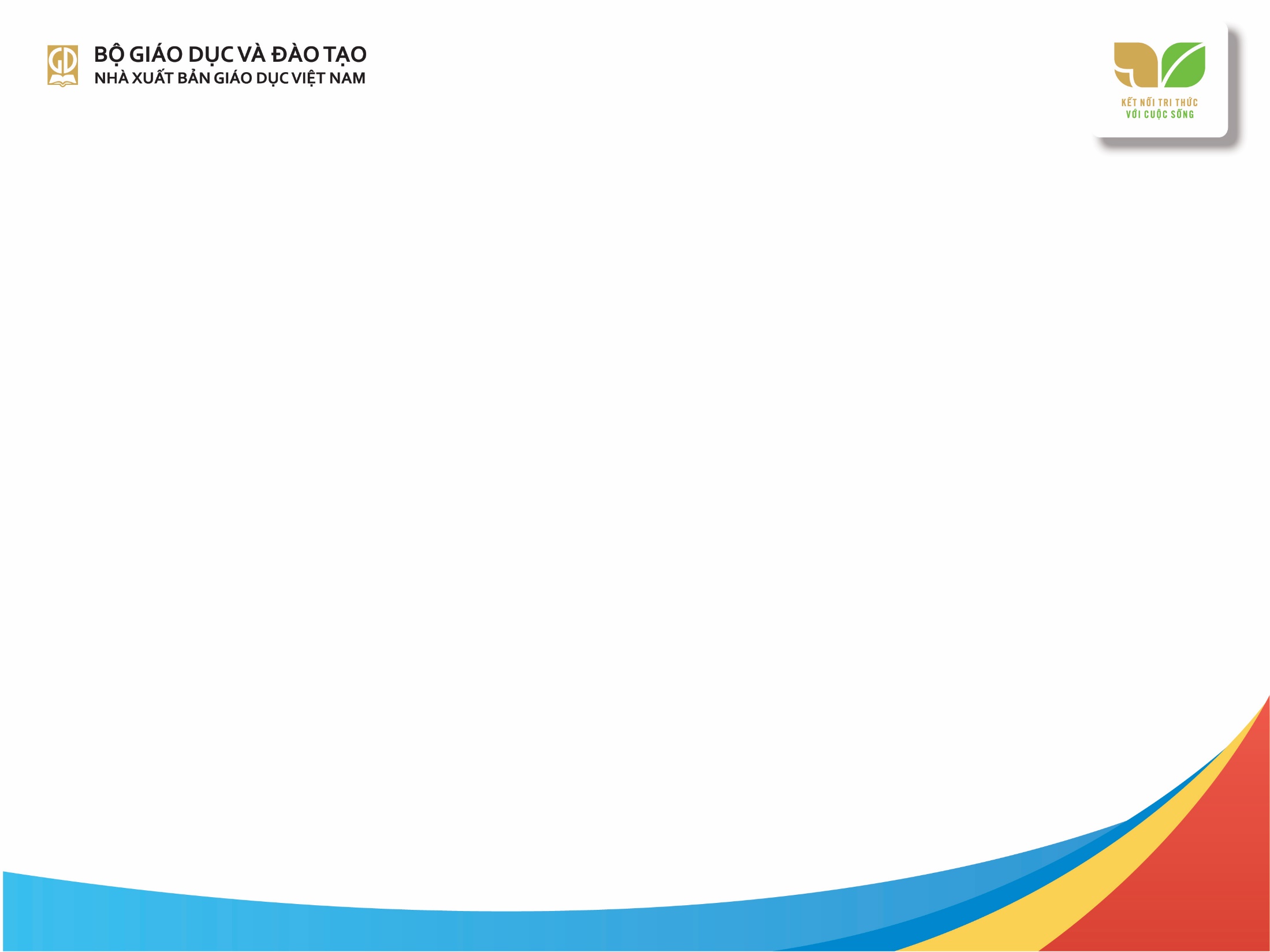 Chuyên đề học tập
Đối với cụm chuyên đề học tập của môn học ở cấp trung học phổ thông, mỗi học sinh được kiểm tra, đánh giá theo từng chuyên đề học tập, trong đó chọn kết quả của 01 (một) lần kiểm tra, đánh giá làm kết quả đánh giá của cụm chuyên đề học tập. 
Kết quả đánh giá của cụm chuyên đề học tập của môn học được tính là kết quả của 01 (một) lần đánh giá thường xuyên của môn học đó và ghi vào sổ theo dõi và đánh giá học sinh (theo lớp học).
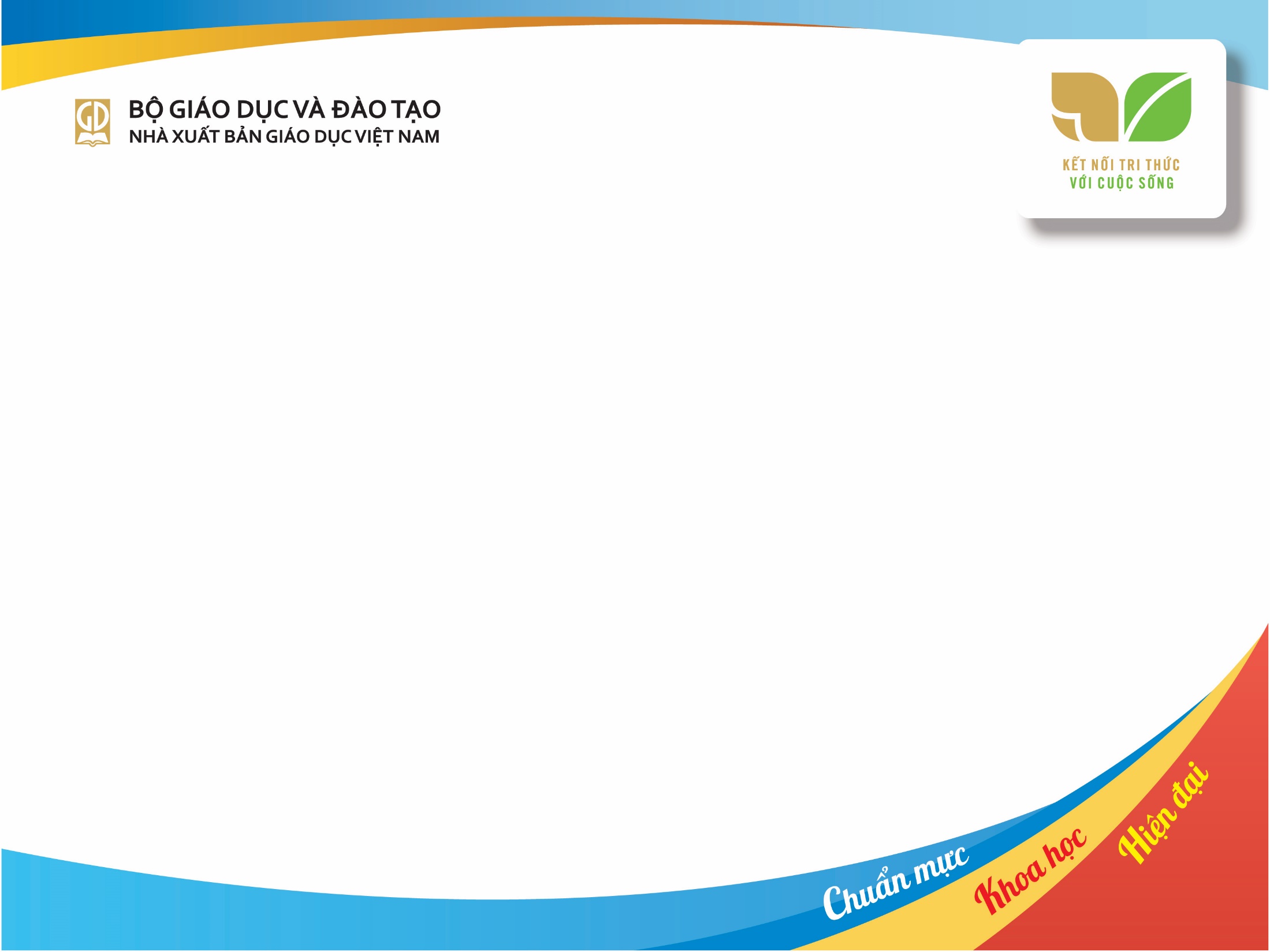 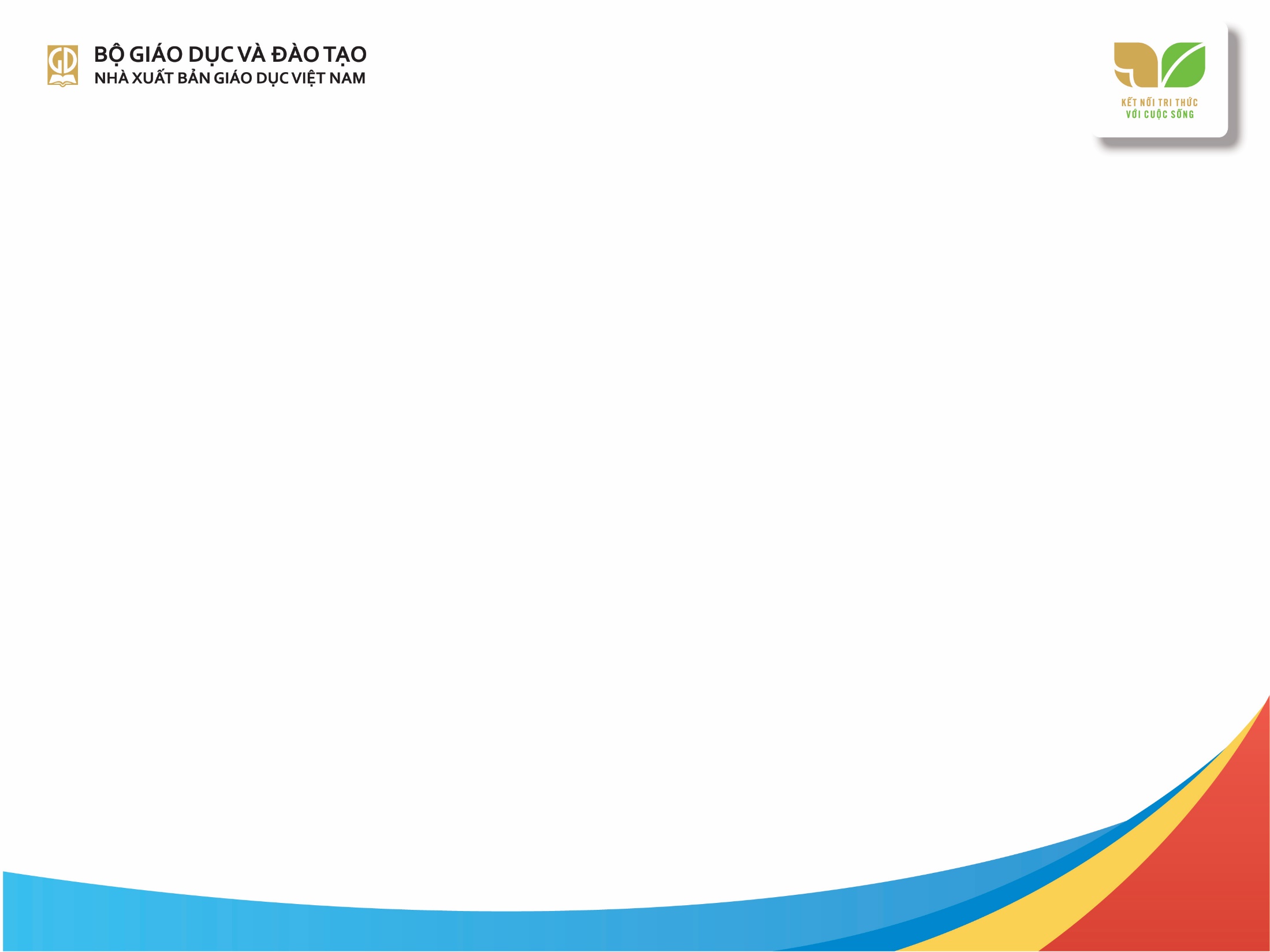 V - SÁCH GIÁO VIÊN LỚP 11
Để triển khai SGK Mĩ thuật 11 hiệu quả trong cơ sở giáo dục, bộ sách Kết nối tri thức với cuộc sống biên soạn sách giáo viên, trong đó: 
Phần 1: Hướng dẫn chung (Mục tiêu môn học; giới thiệu sách giáo khoa; mức độ nội dung và cách trình bày; phương pháp dạy học; đánh giá kết quả học tập).
Phần 2: Hướng dẫn dạy học các bài trong SGK Mĩ thuật lớp 11
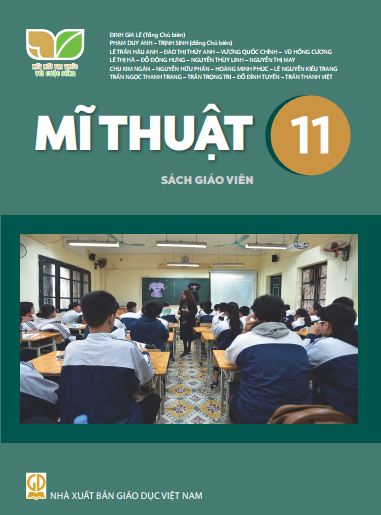 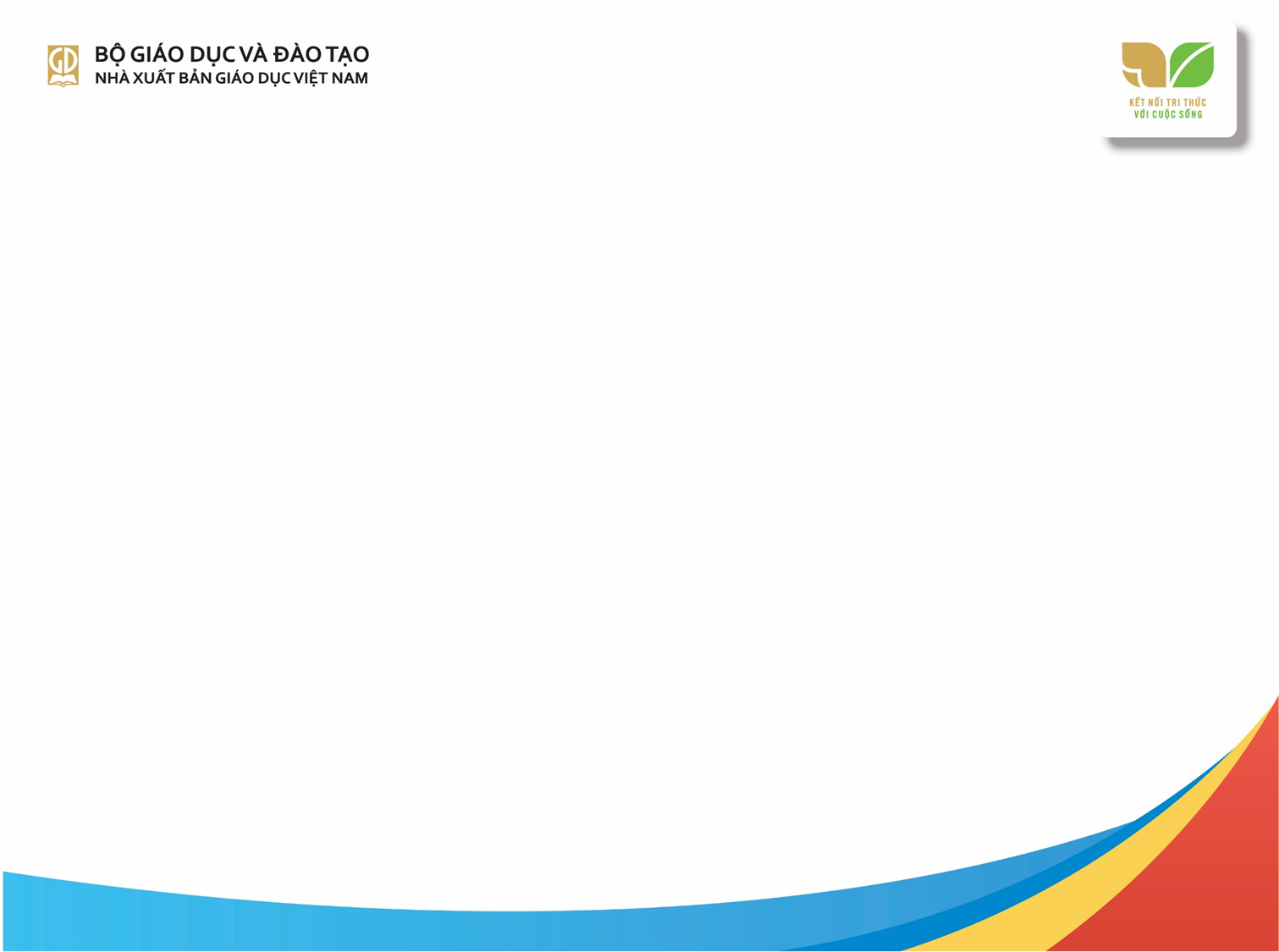 VI. HỆ TÀI NGUYÊN CỦA BỘ SÁCH
	Bộ sách Mĩ thuật 11 cũng đã và đang hoàn thiện hệ thống tài nguyên của bộ sách như:
Sách giáo khoa điện tử (Sách học sinh - Sách giáo viên - Sách bài tập);
Slide, tài liệu và video giới thiệu bộ sách, sách giáo khoa;
Phân phối chương trình và kế hoạch dạy học theo chủ đề;
Slide, video và tài liệu tập huấn sách giáo khoa;
Video minh hoạ, phân tích tiết dạy minh họa;
	Trên diễn đàn của bộ sách: SGK Mĩ thuật Trung học phổ thông, NXBGDVN luôn hỗ trợ trực tuyến cho giáo viên trong quá trình dạy học, trong đó có những chia sẻ về tình huống sư phạm, gợi ý cách tổ chức trò chơi, trao đổi và tháo gỡ những vướng mắc khi triển khai SGK tại nhà trường.
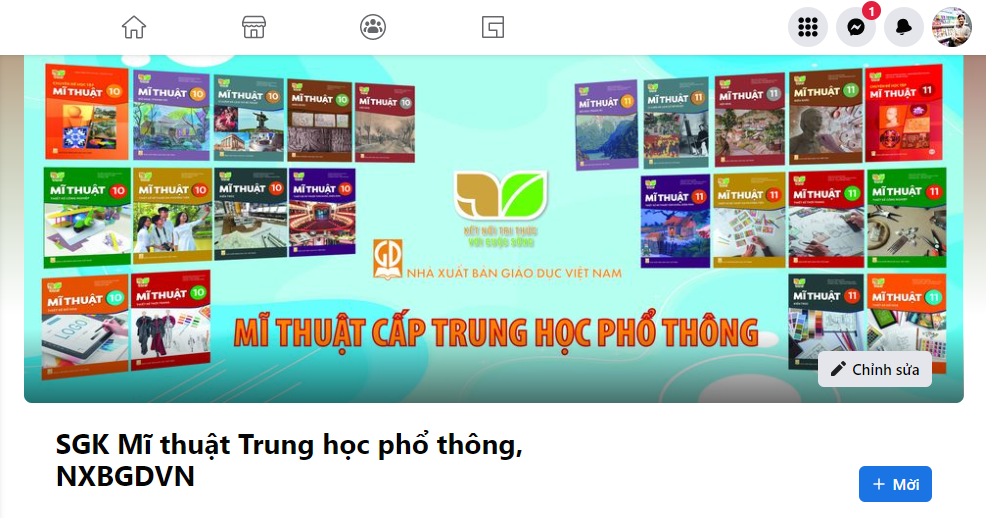 4/12/2023
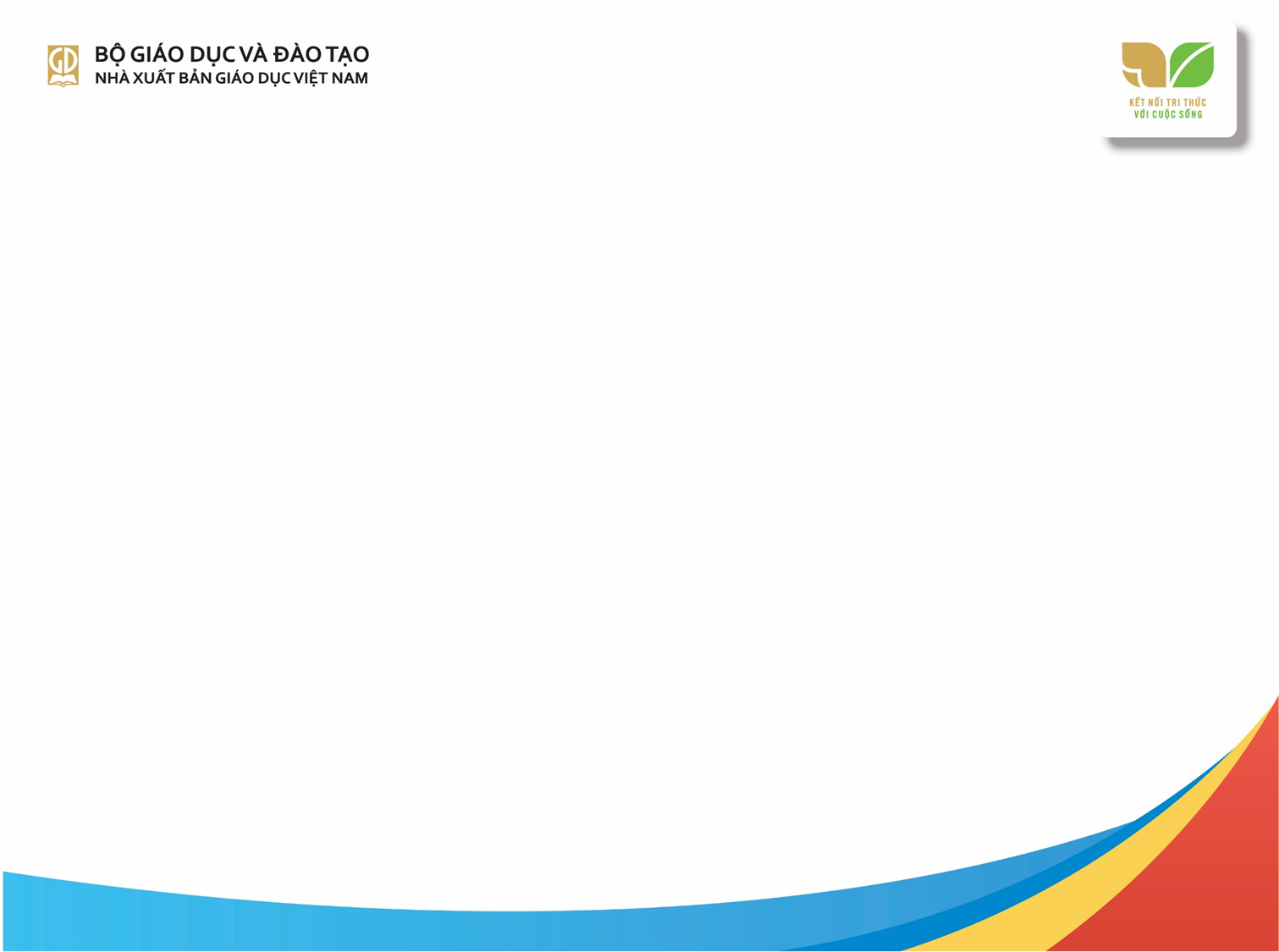 Cùng với đó, NXBGDVN kết hợp với các tác giả, giáo viên đứng lớp tổ chức các video tập huấn trực tuyến, tiết dạy minh họa nhằm làm rõ hơn những nội dung, phương pháp sử dụng trong sách giáo khoa Mĩ thuật 11. Những tài liệu này sẽ được cập nhật thường xuyên trên:
Kênh youtube Sách giáo khoa Kết nối tri thức với cuộc sống
Trang Tập huấn của NXBGDVN: www.taphuan.nxbgd.vn
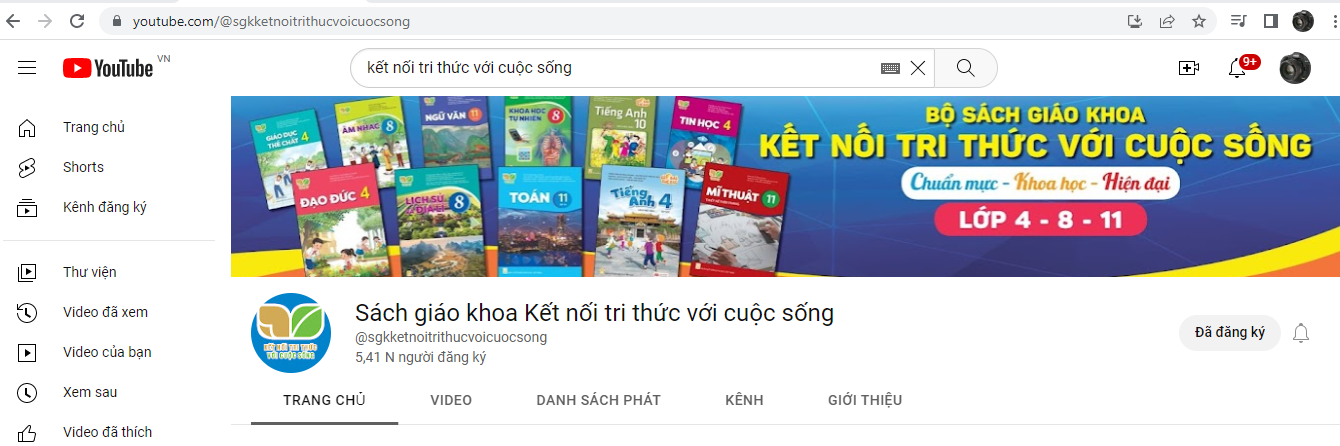 4/12/2023
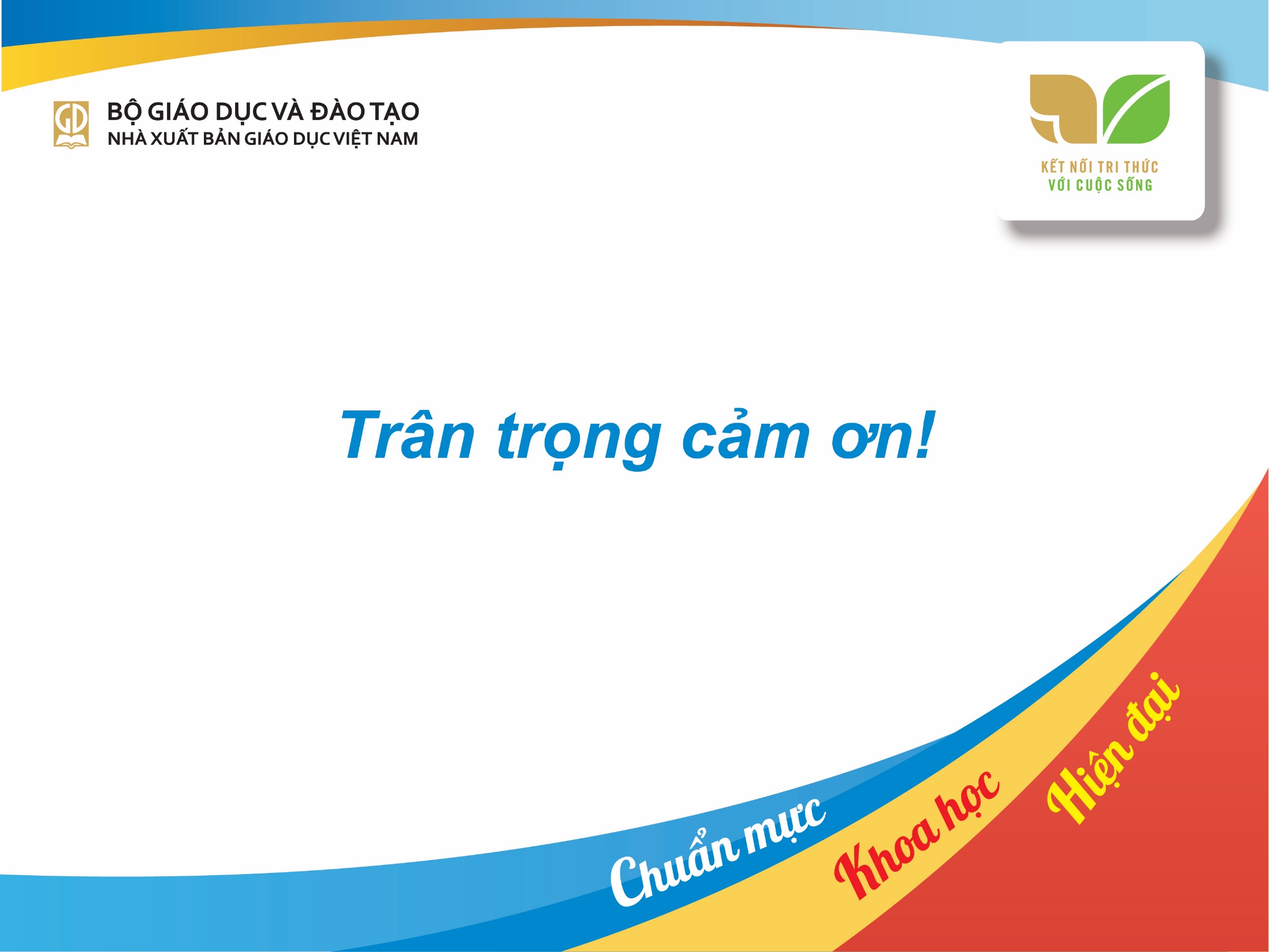